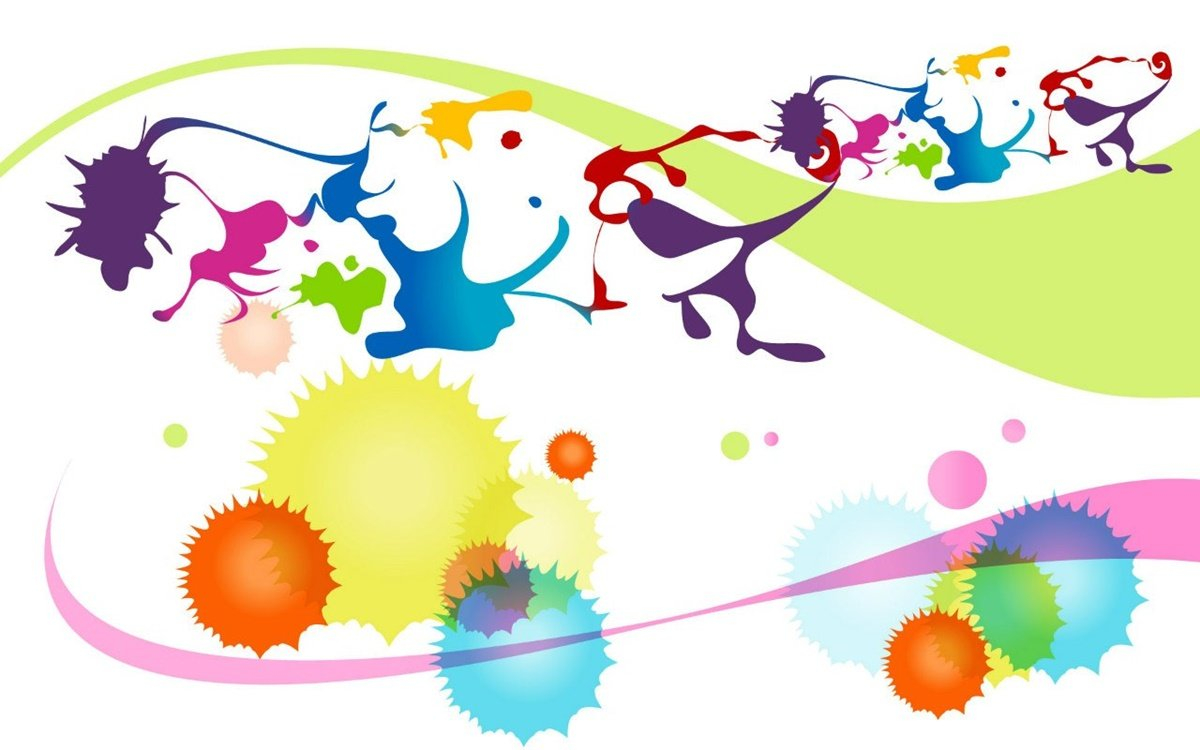 АРТ ФЕСТИВАЛЬ
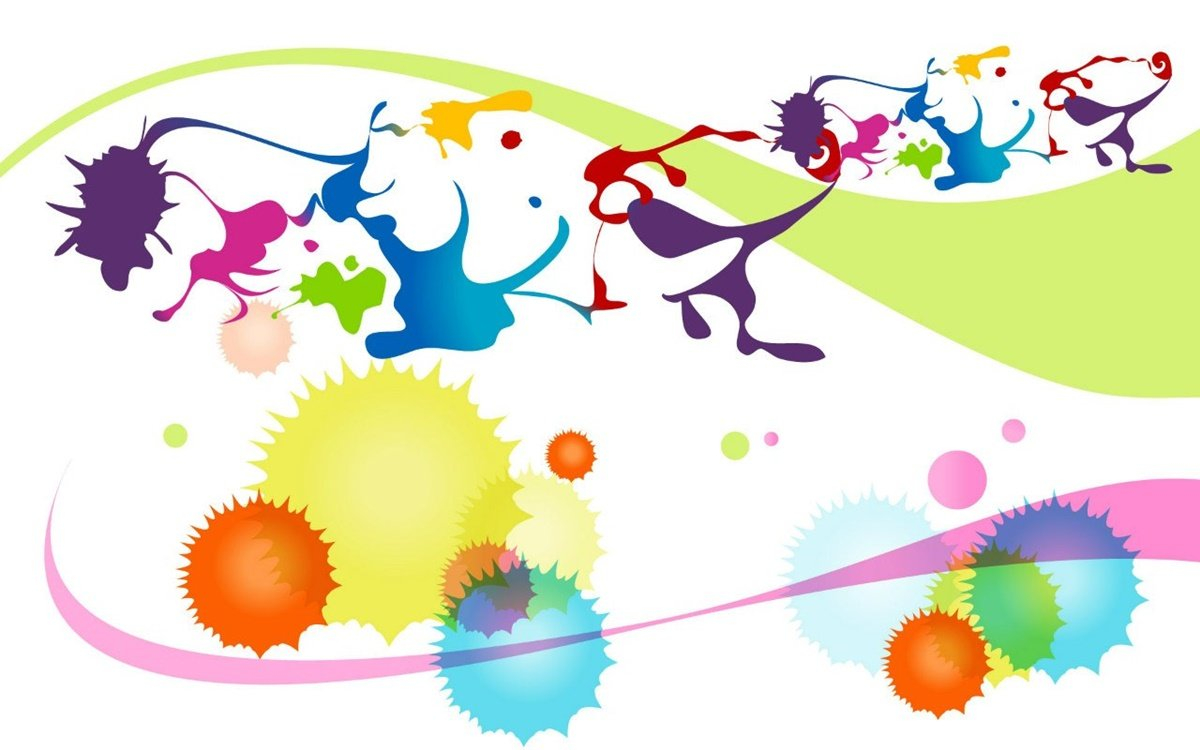 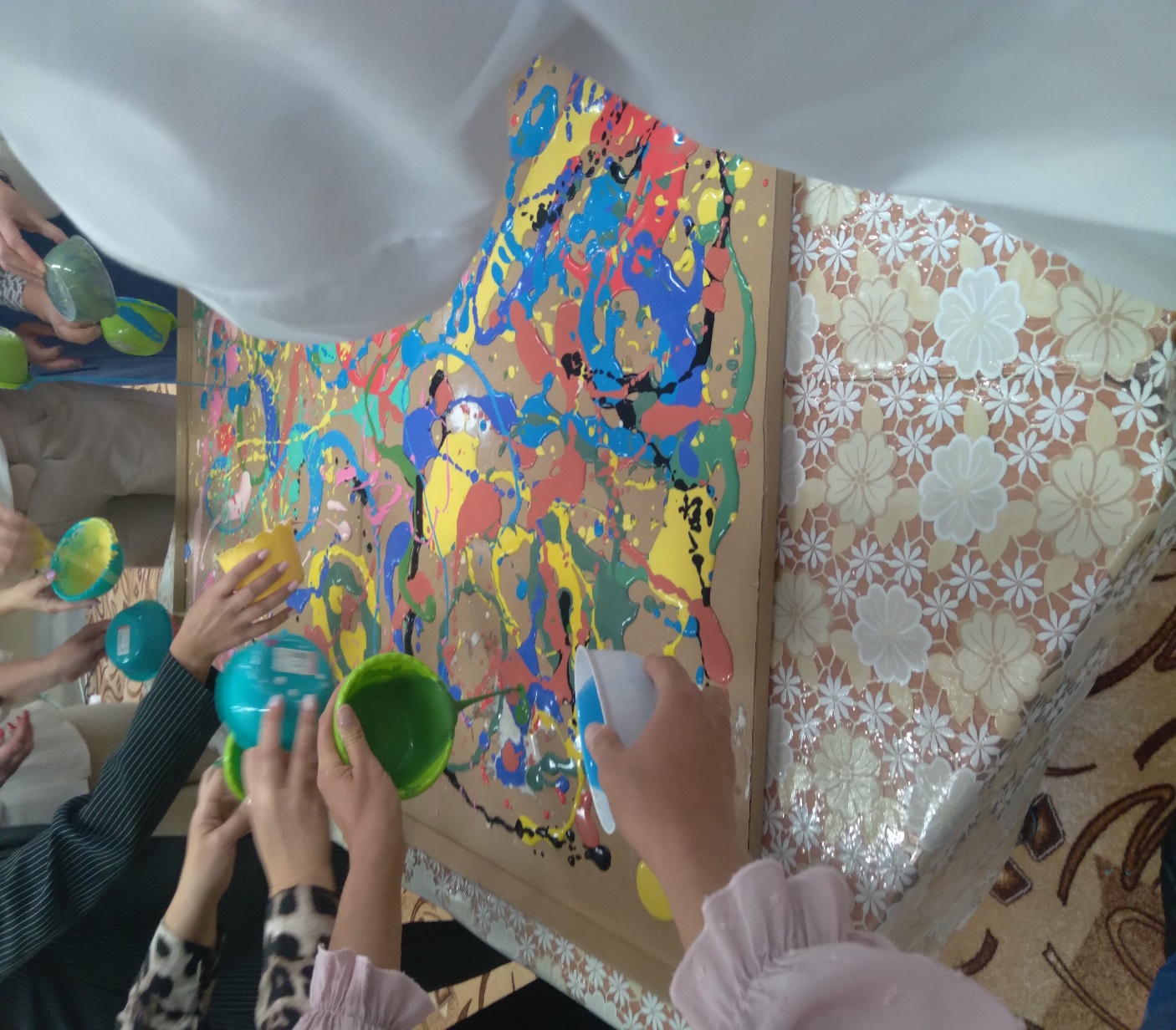 1   Д  Е  Н  Ь
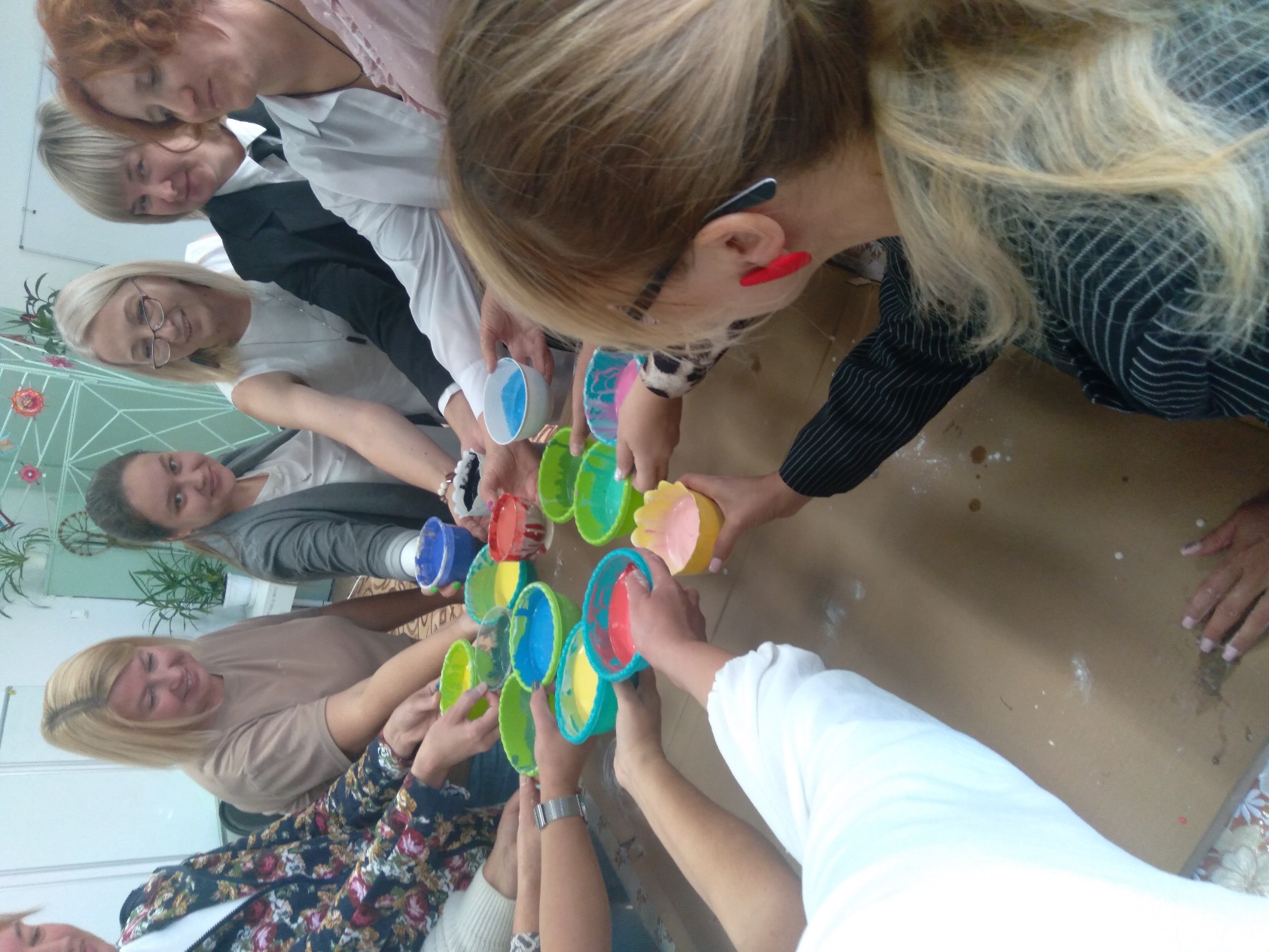 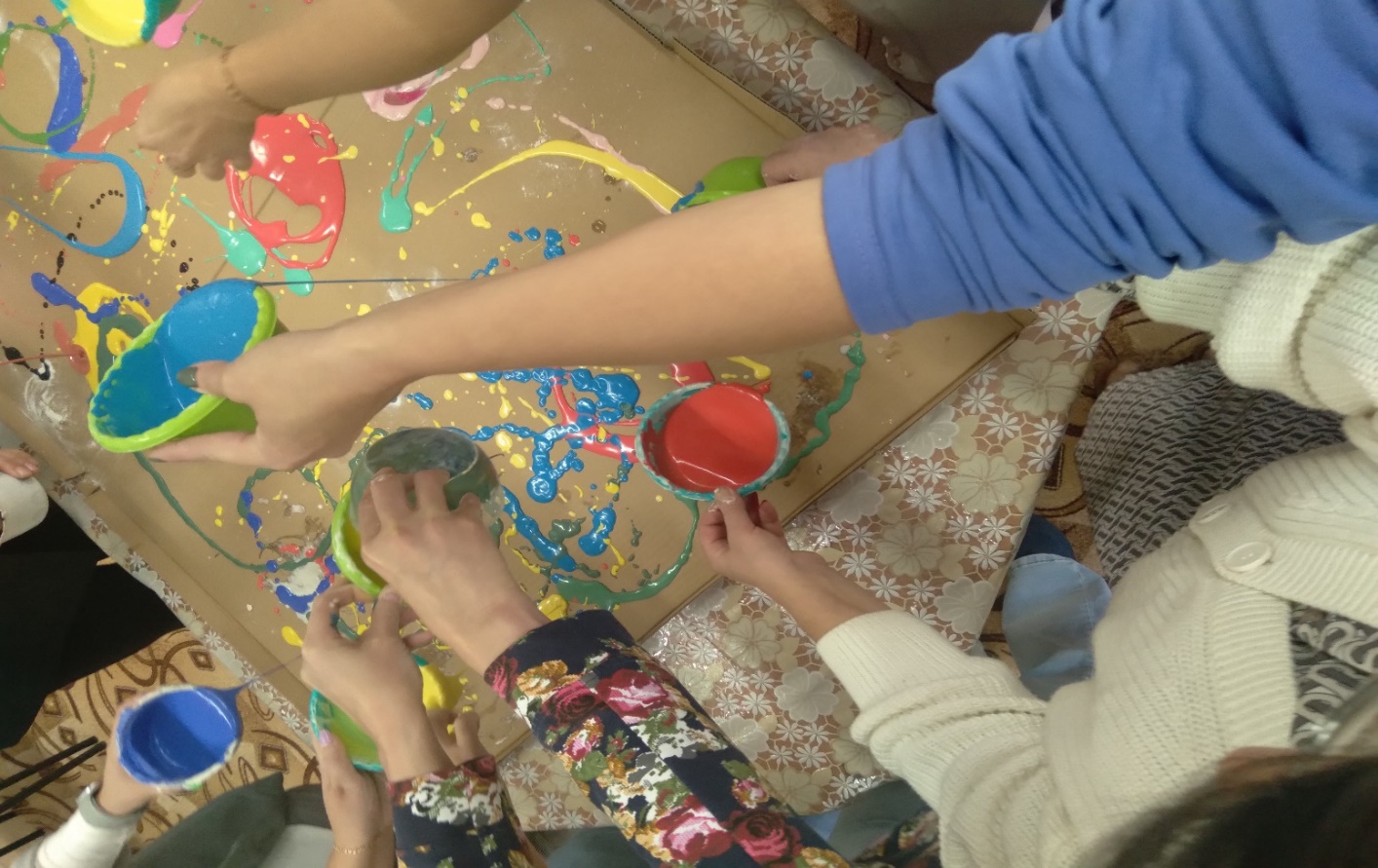 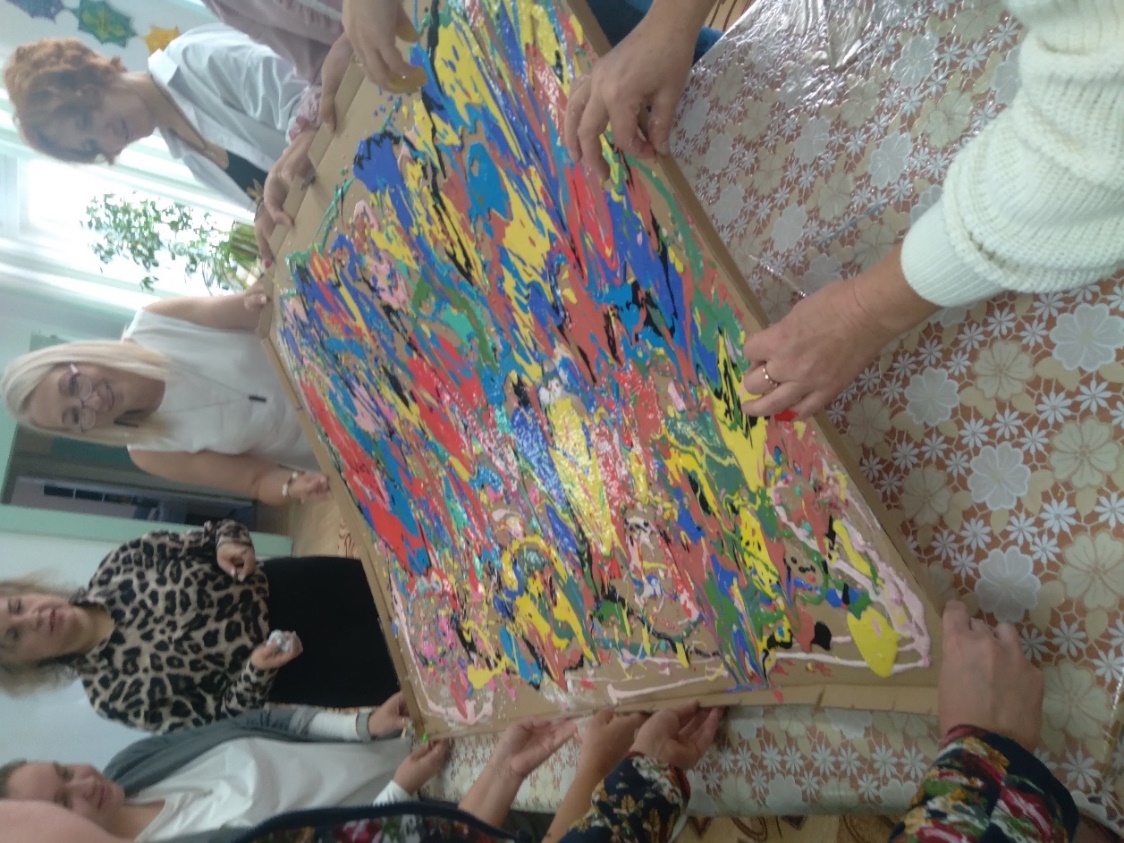 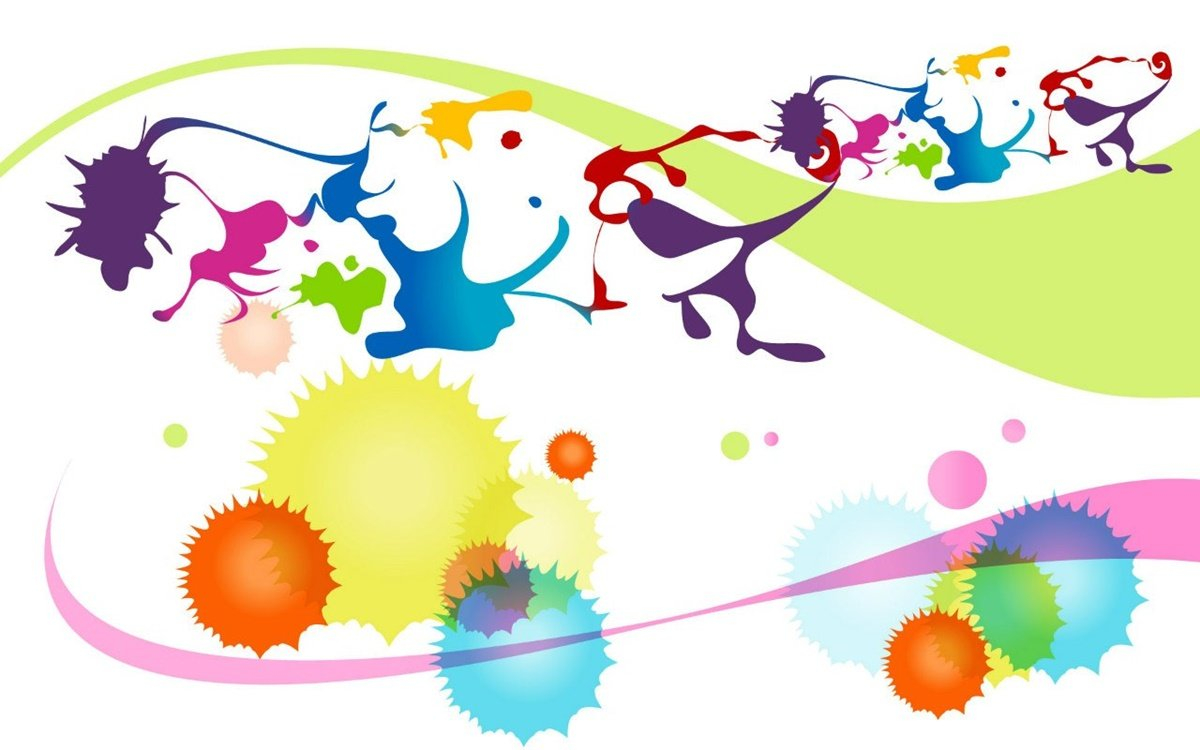 1   Д  Е  Н  Ь
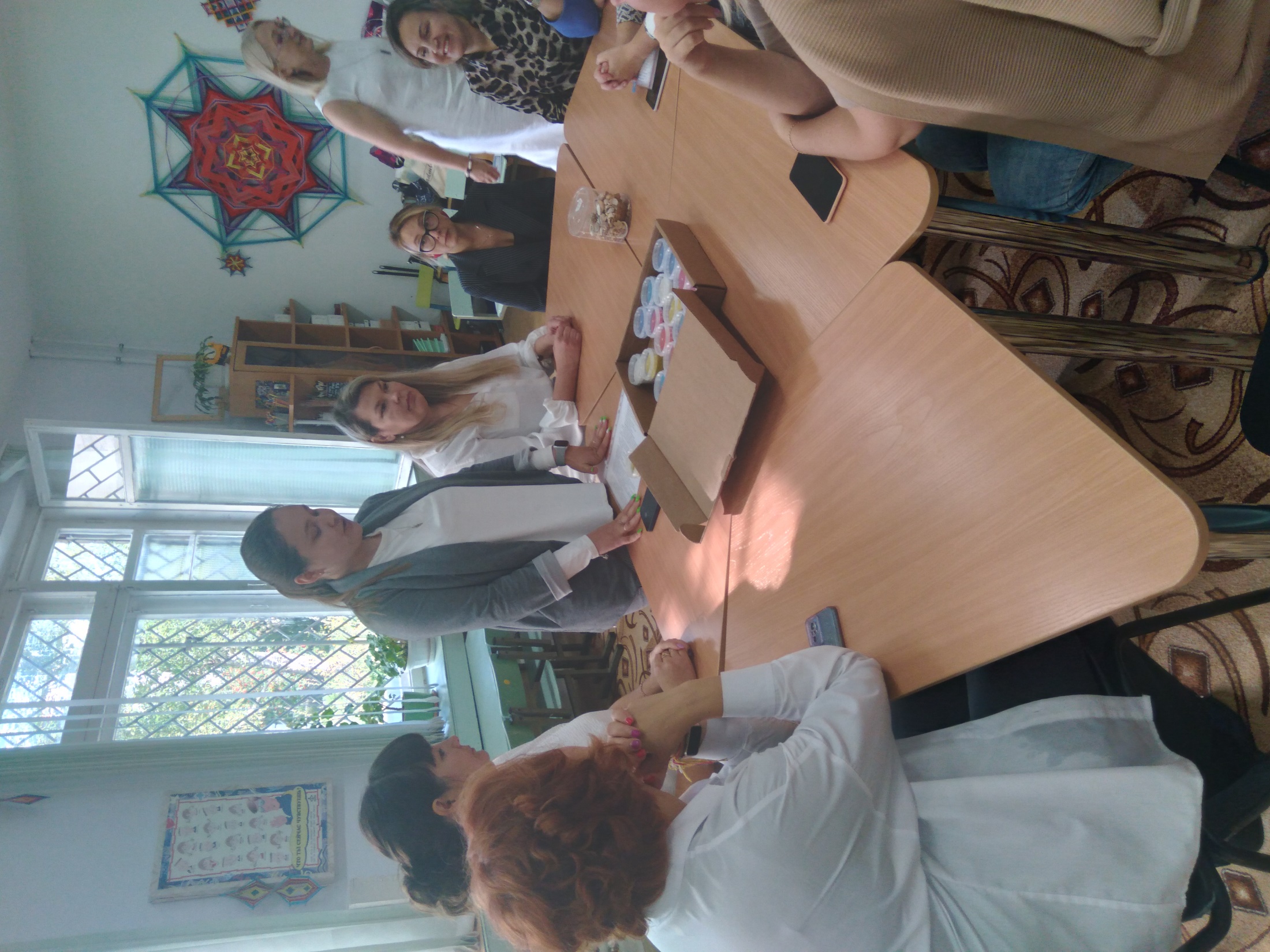 Игры с 
кинетическим песком
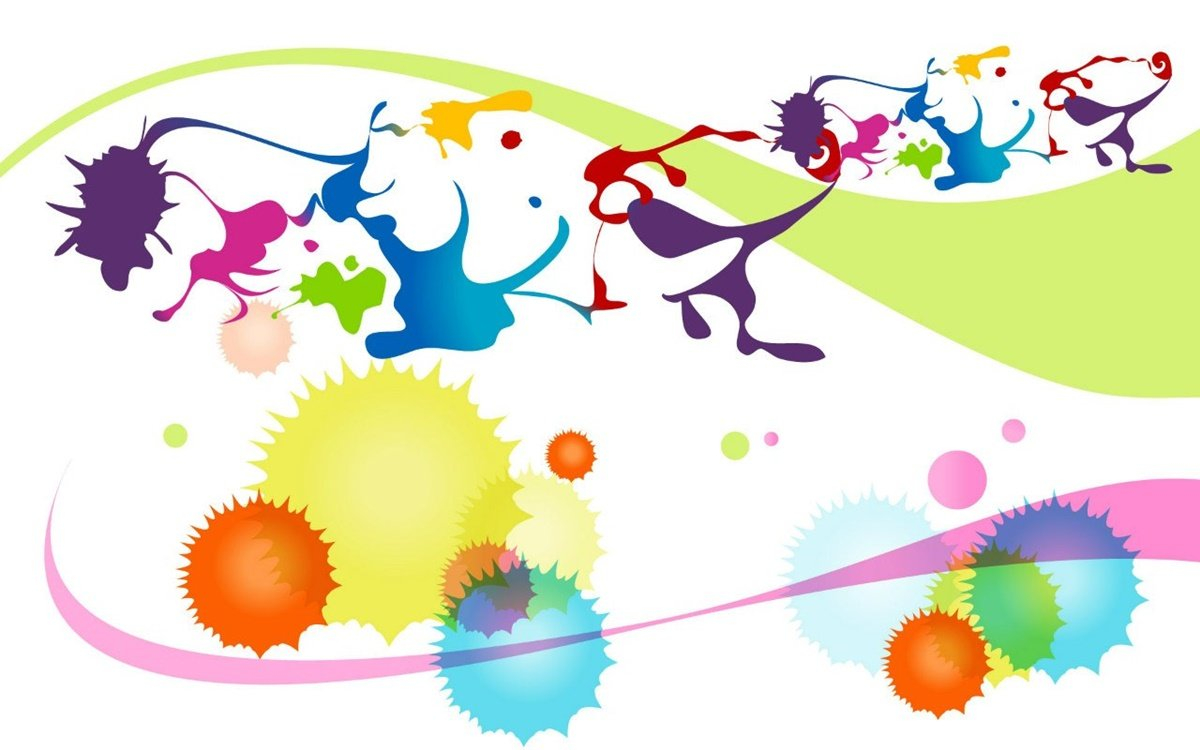 1   Д  Е  Н  Ь
Арт игры на развитие 
мелкой моторики
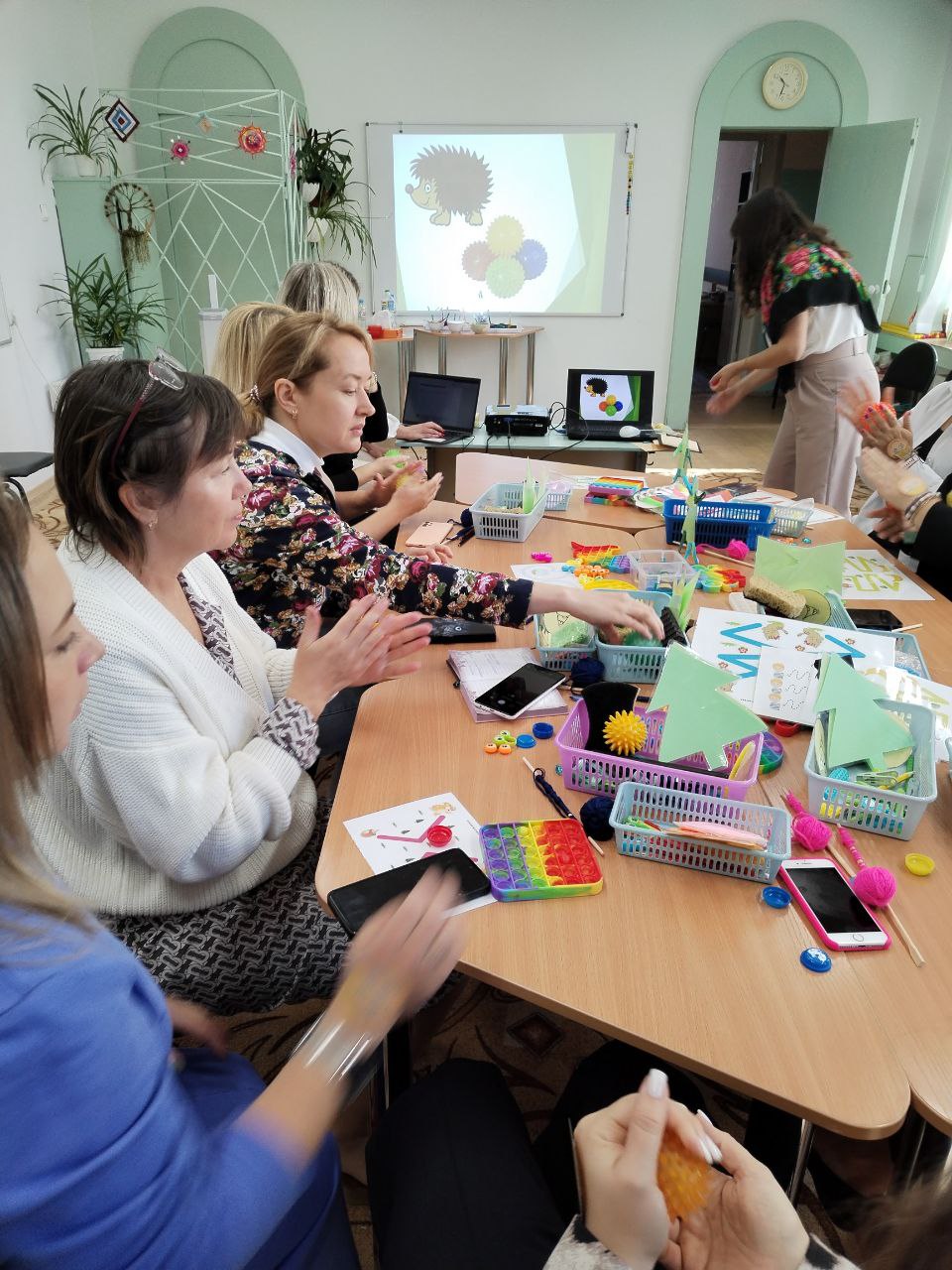 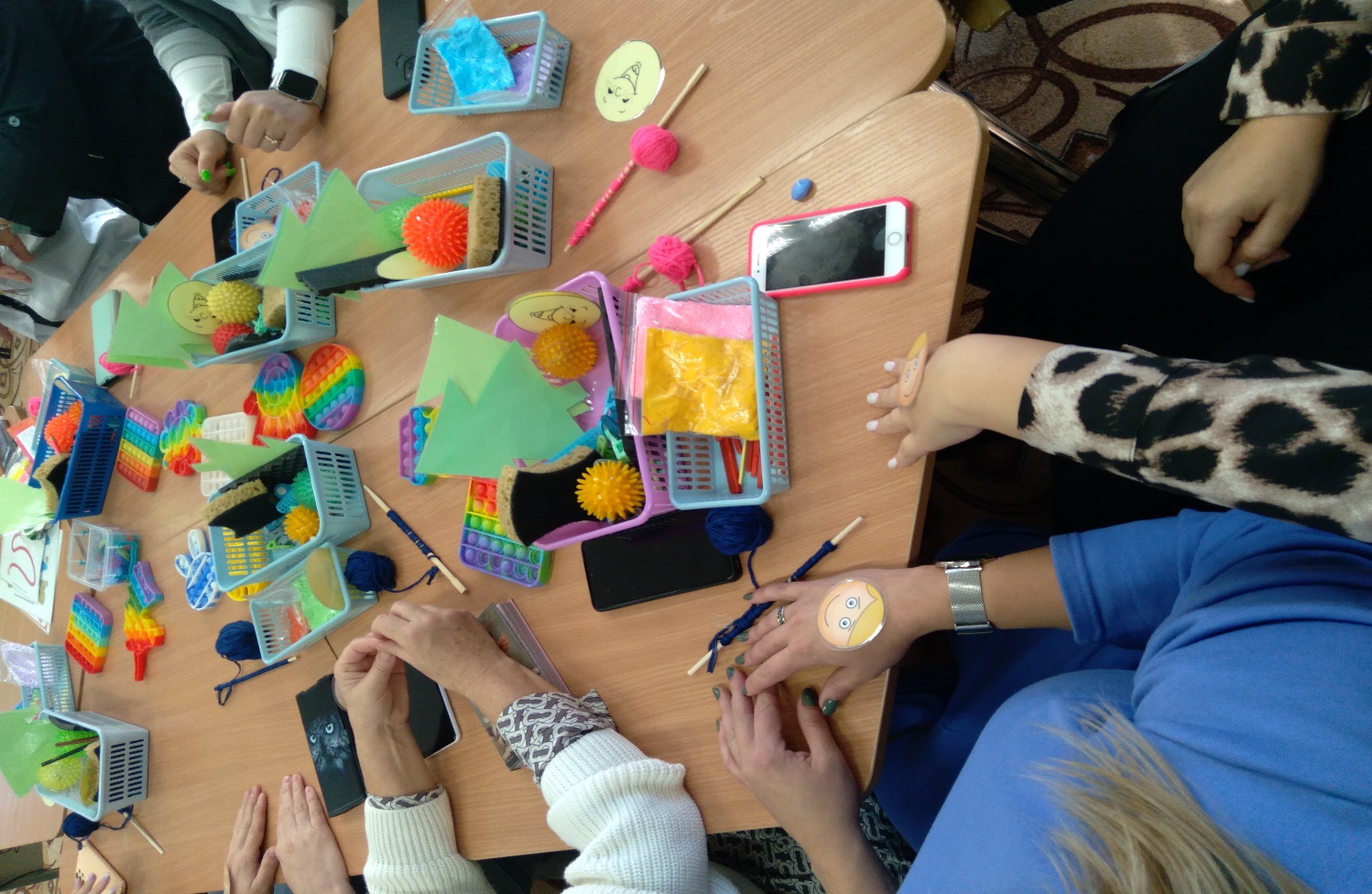 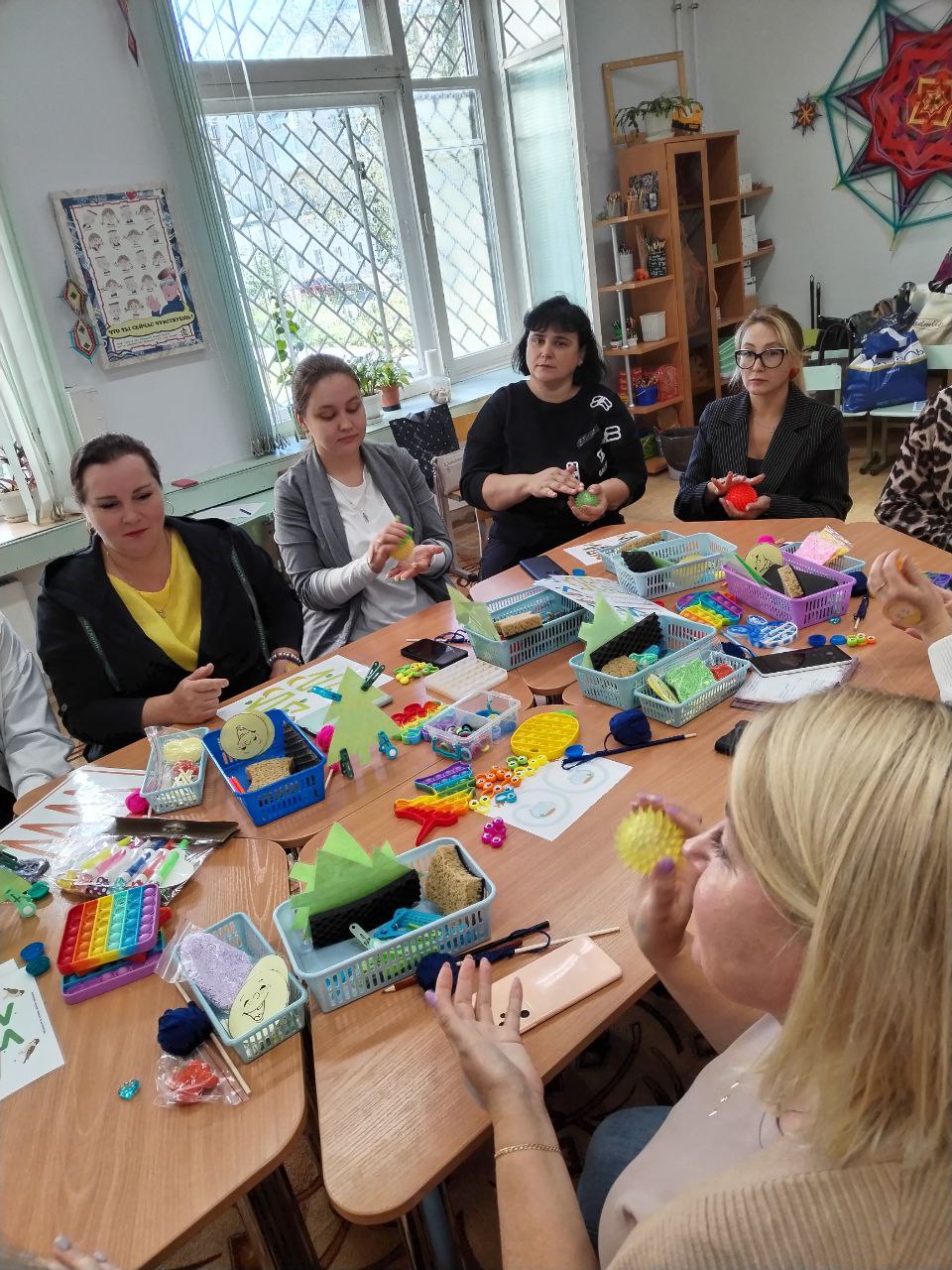 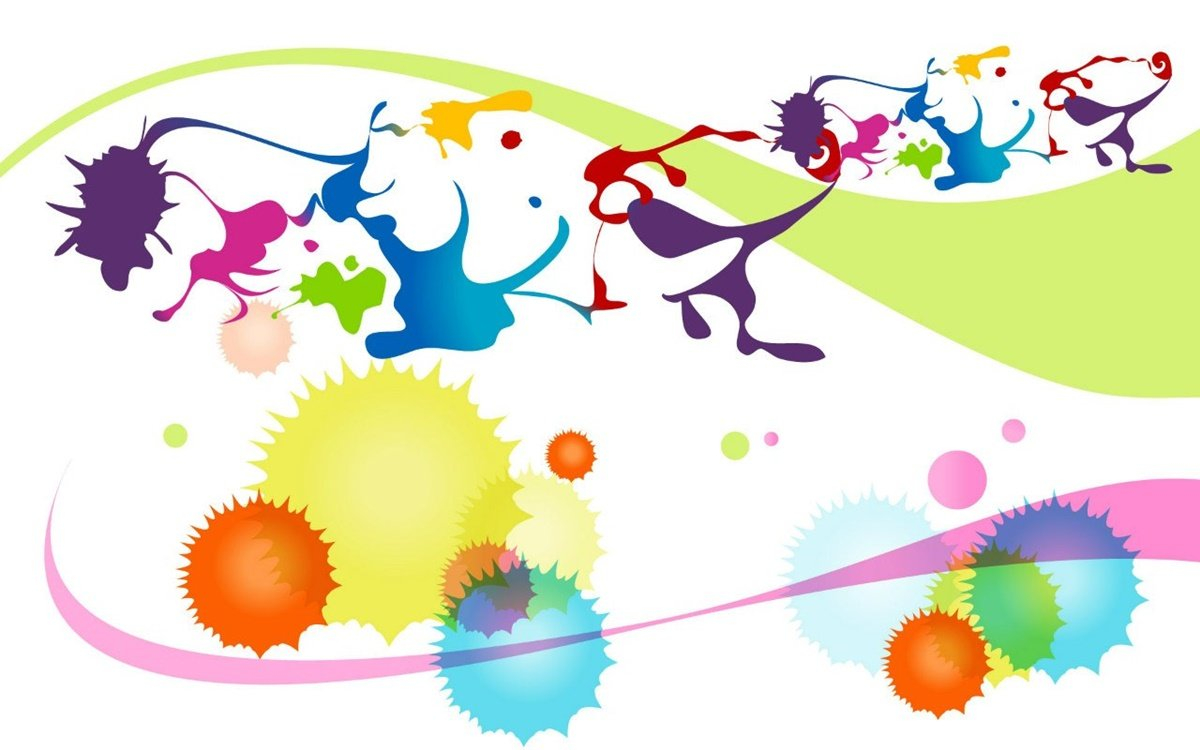 1   Д Е Н Ь
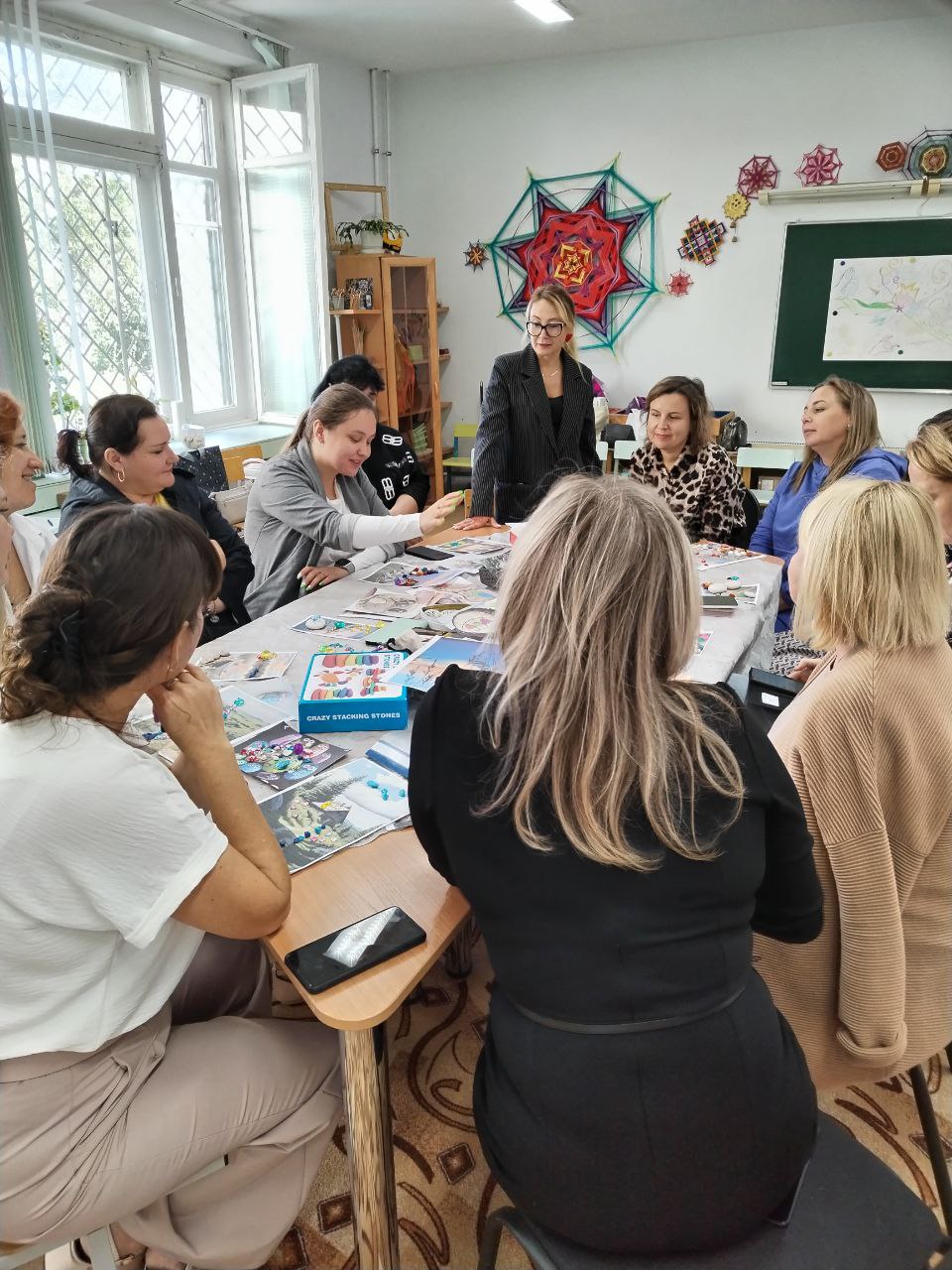 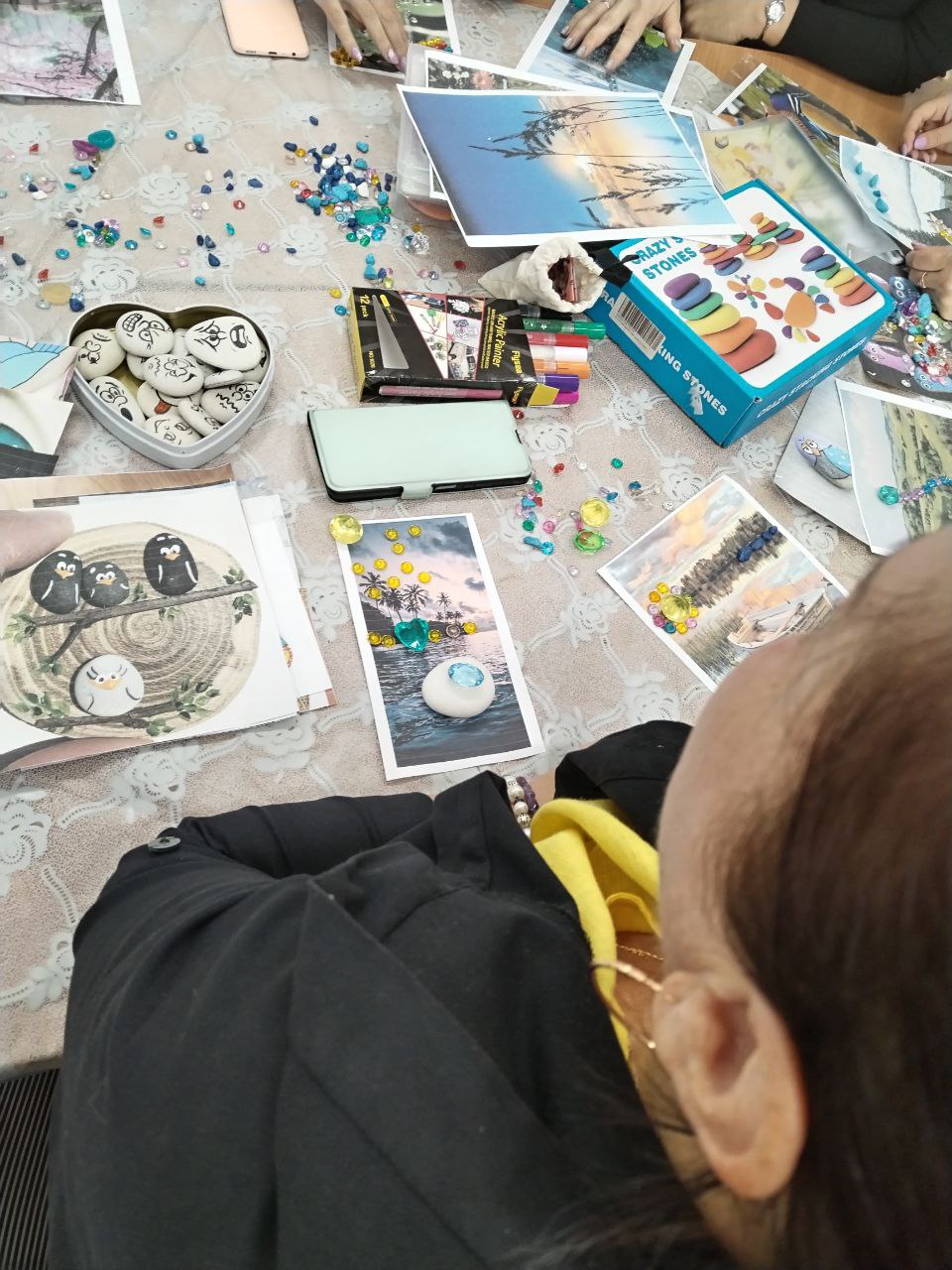 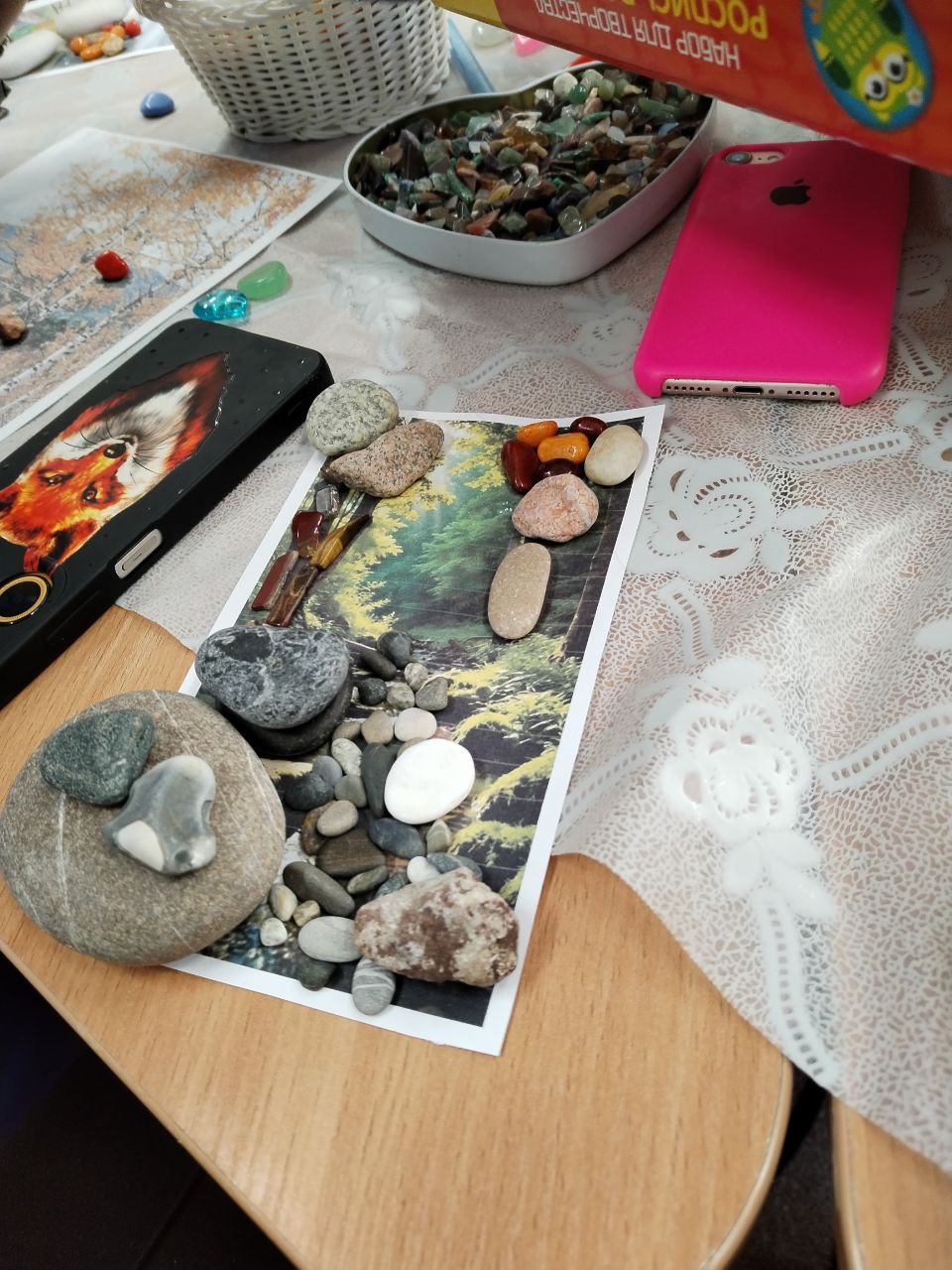 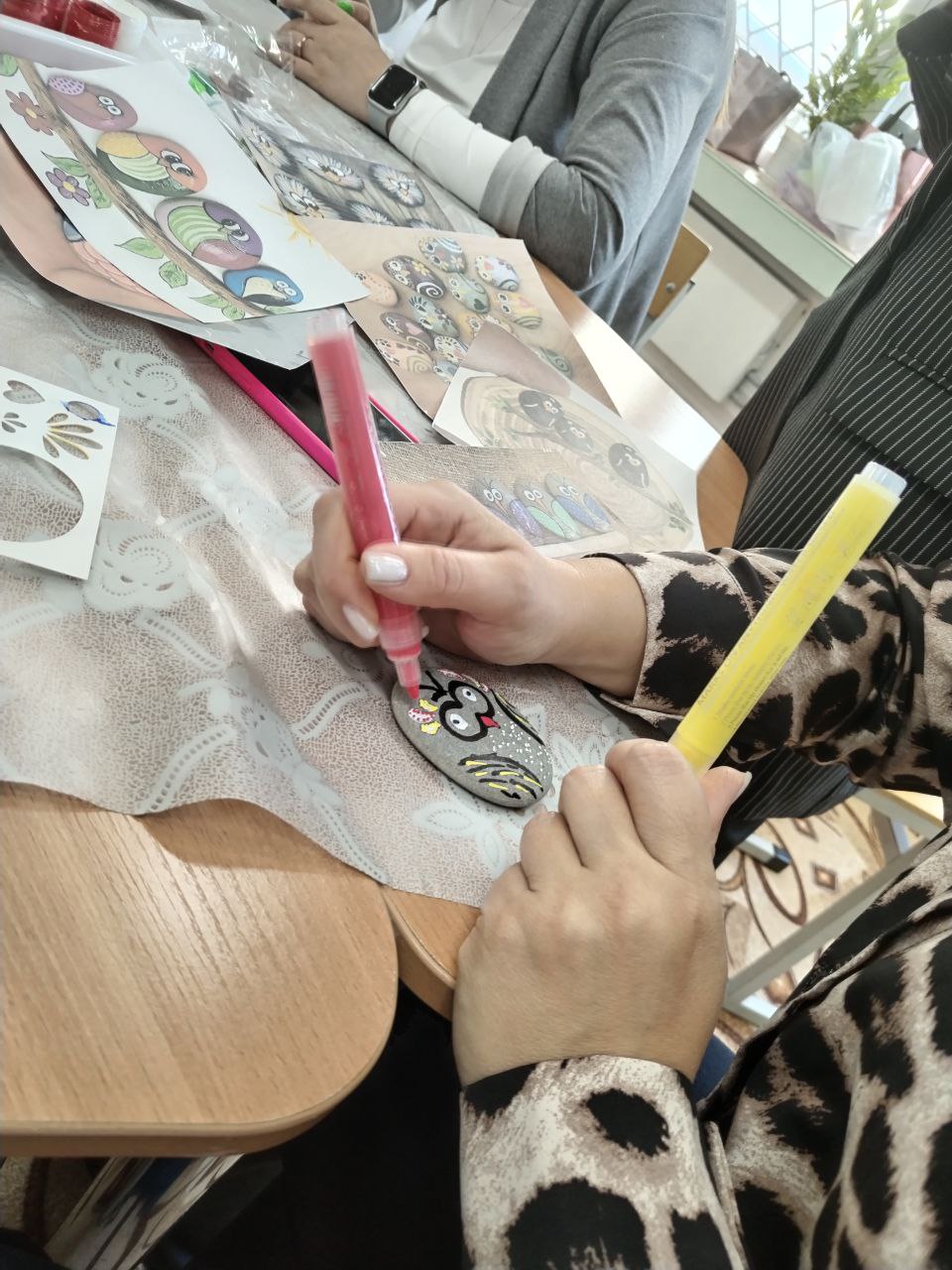 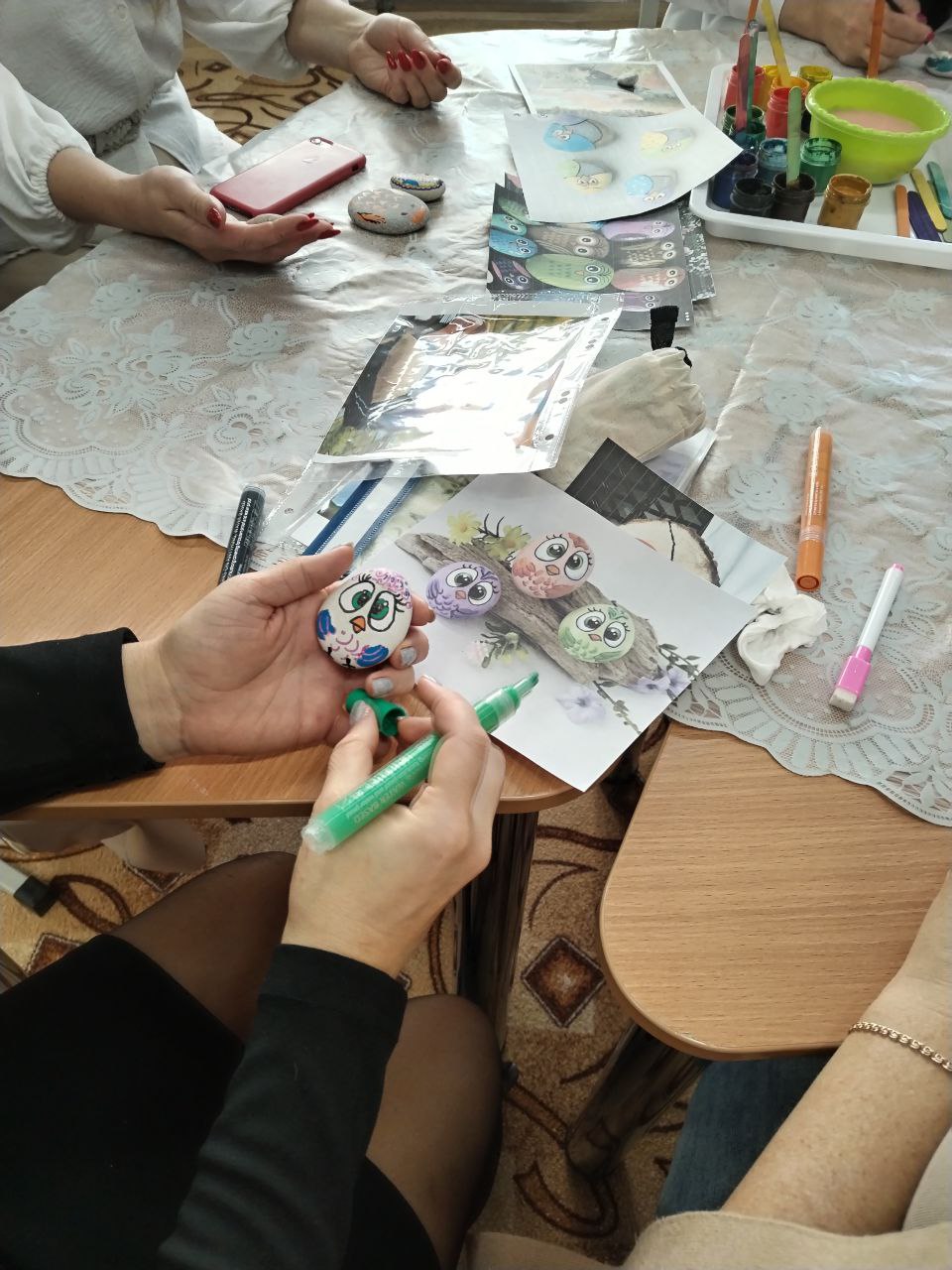 Литотерапия
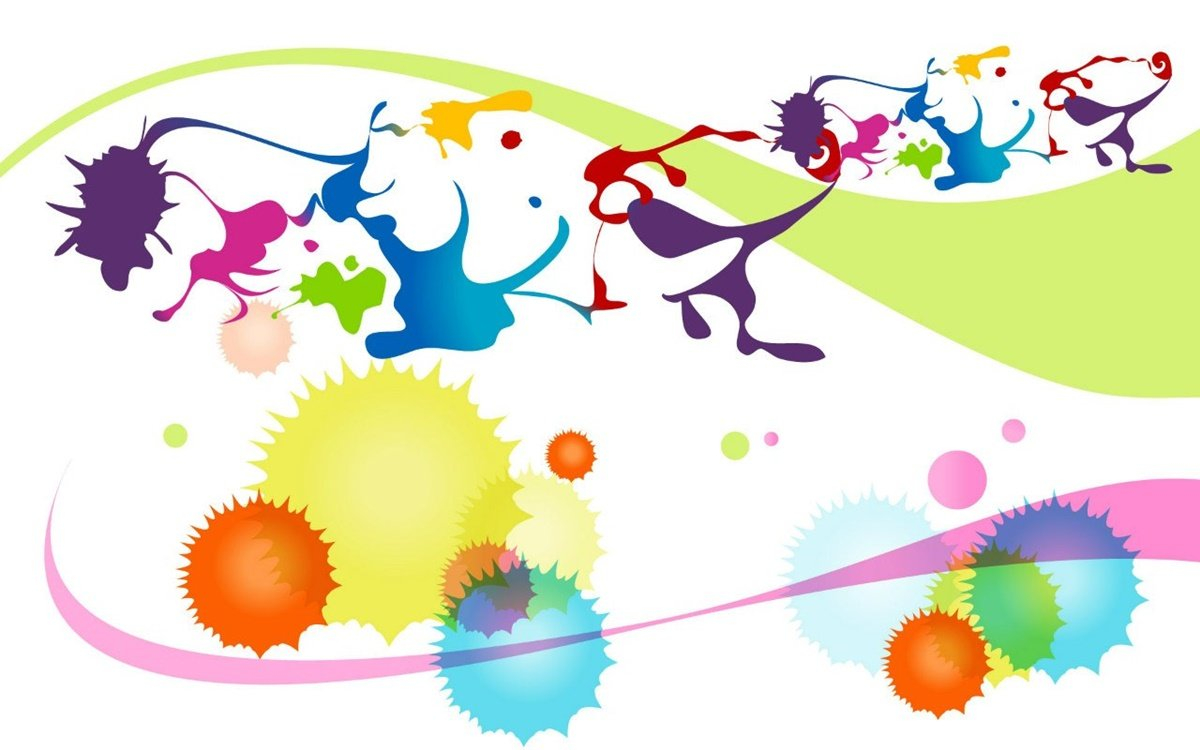 1   Д  Е  Н  Ь
Психологическая игра «Теремок»
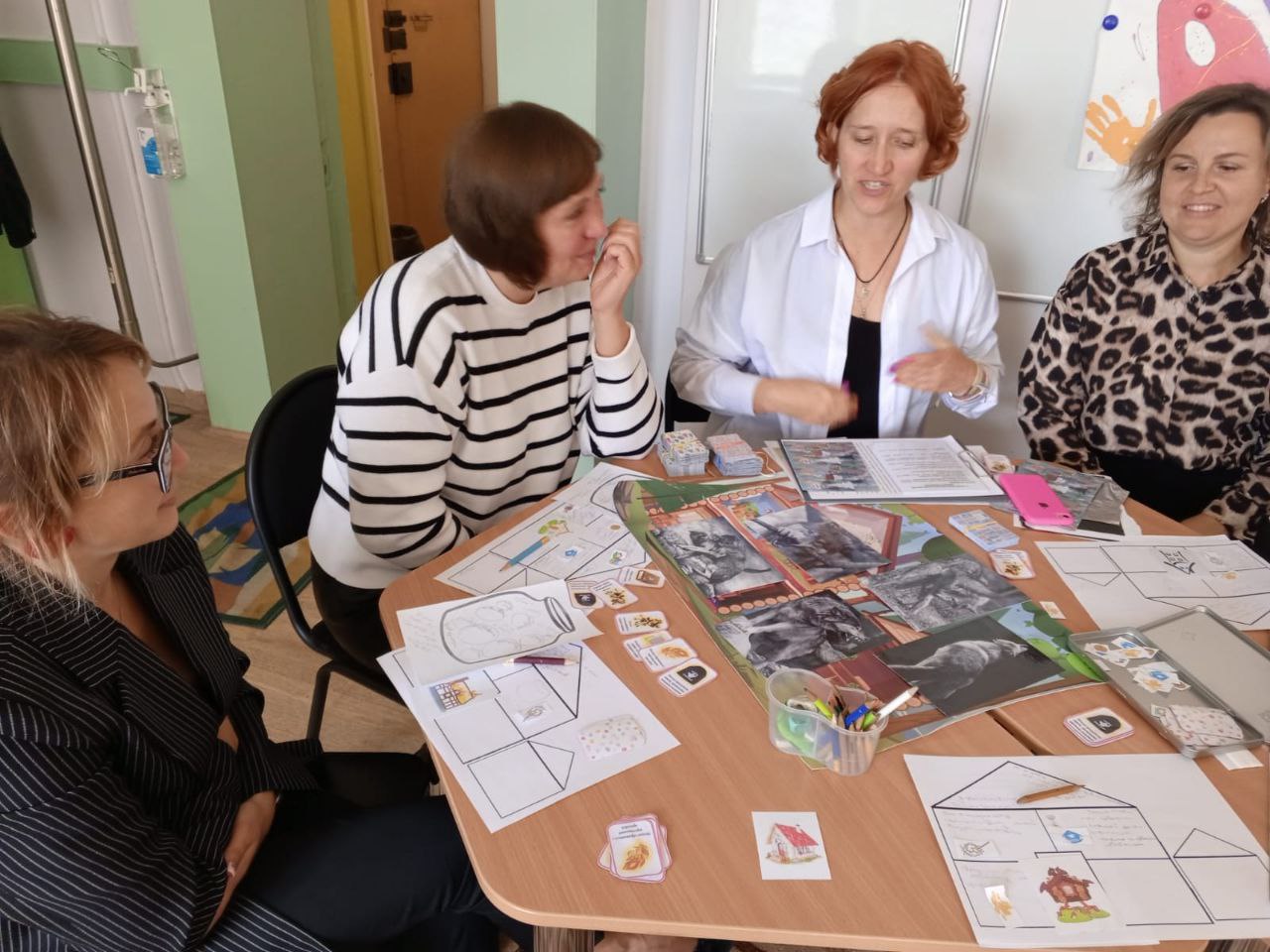 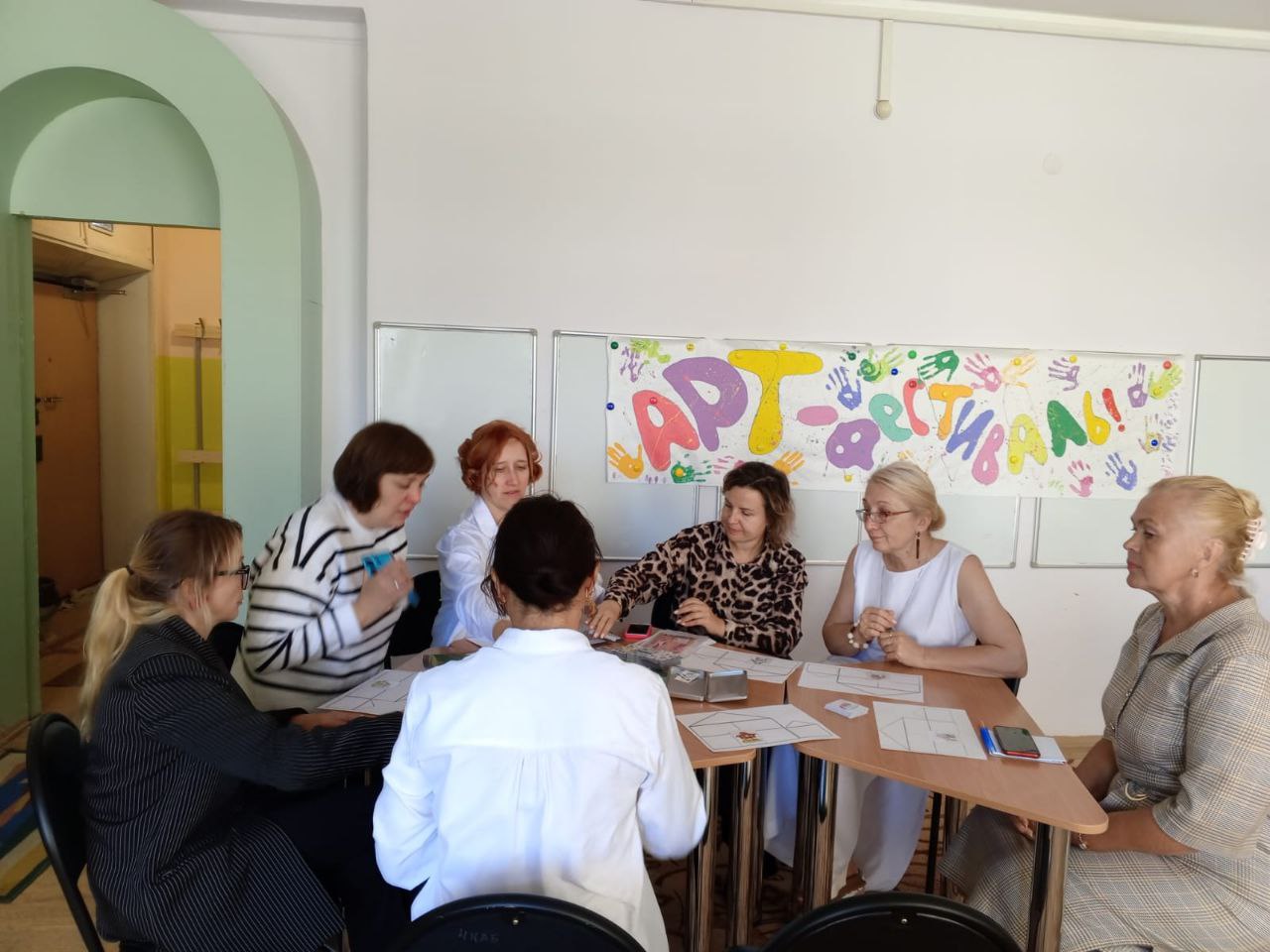 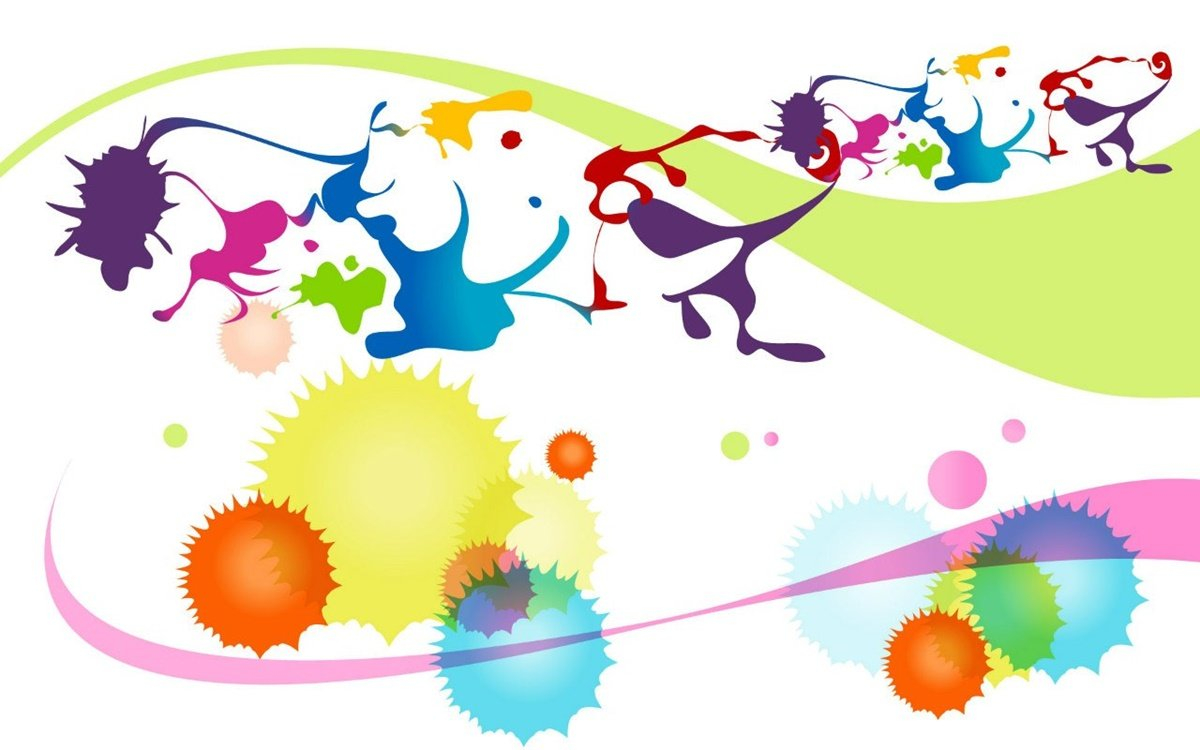 2   Д  Е  Н  Ь
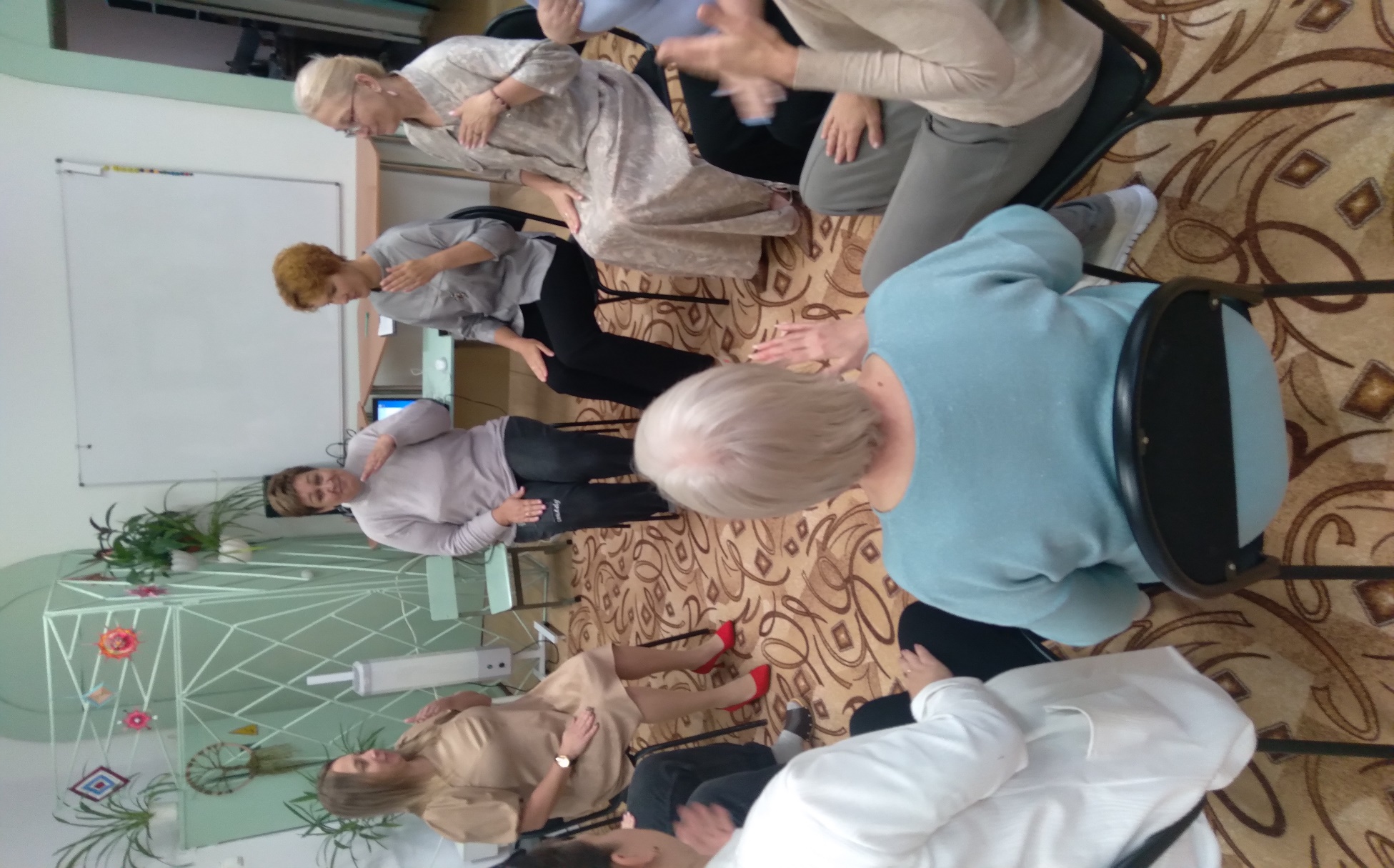 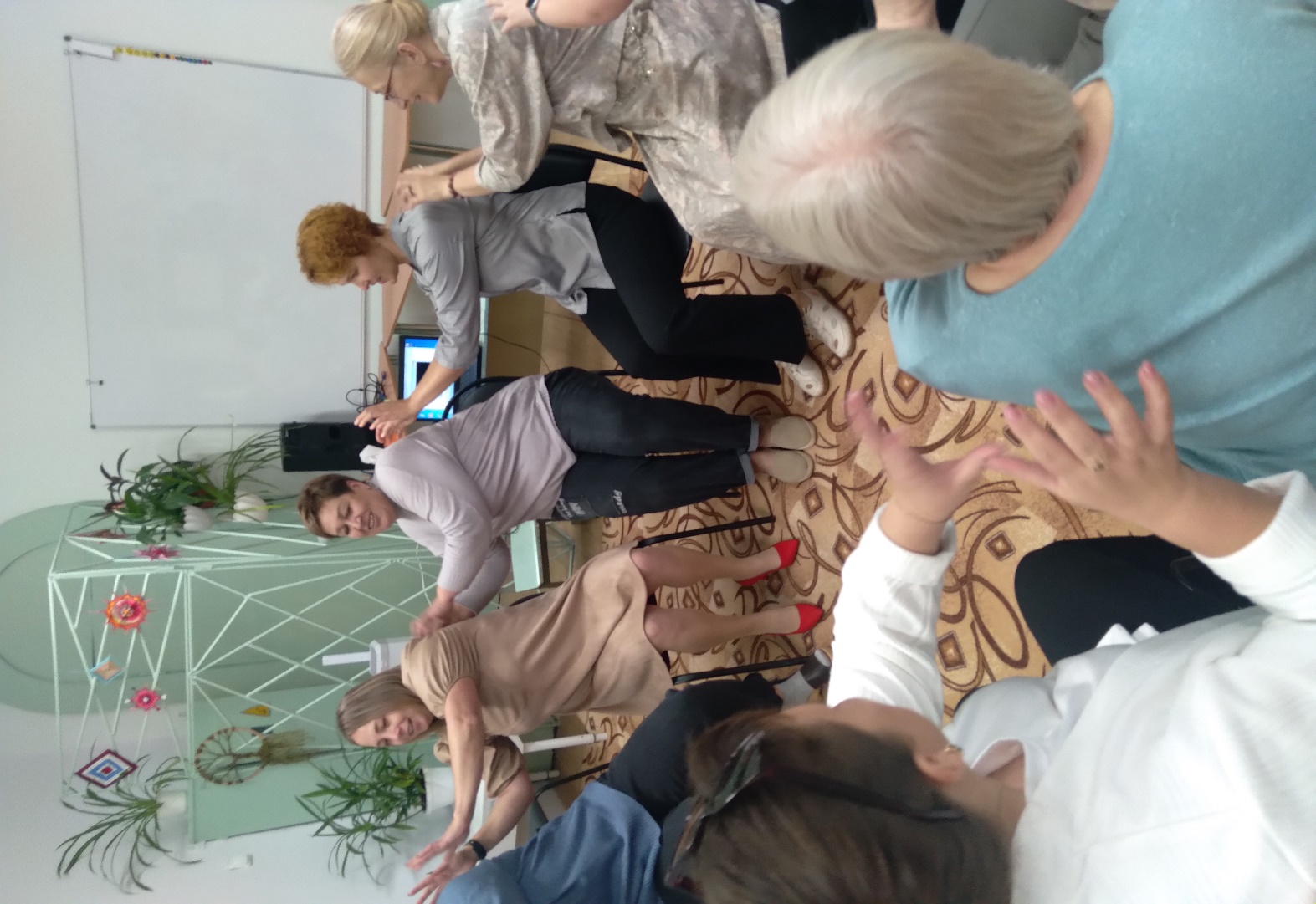 Перкуссия
 тела
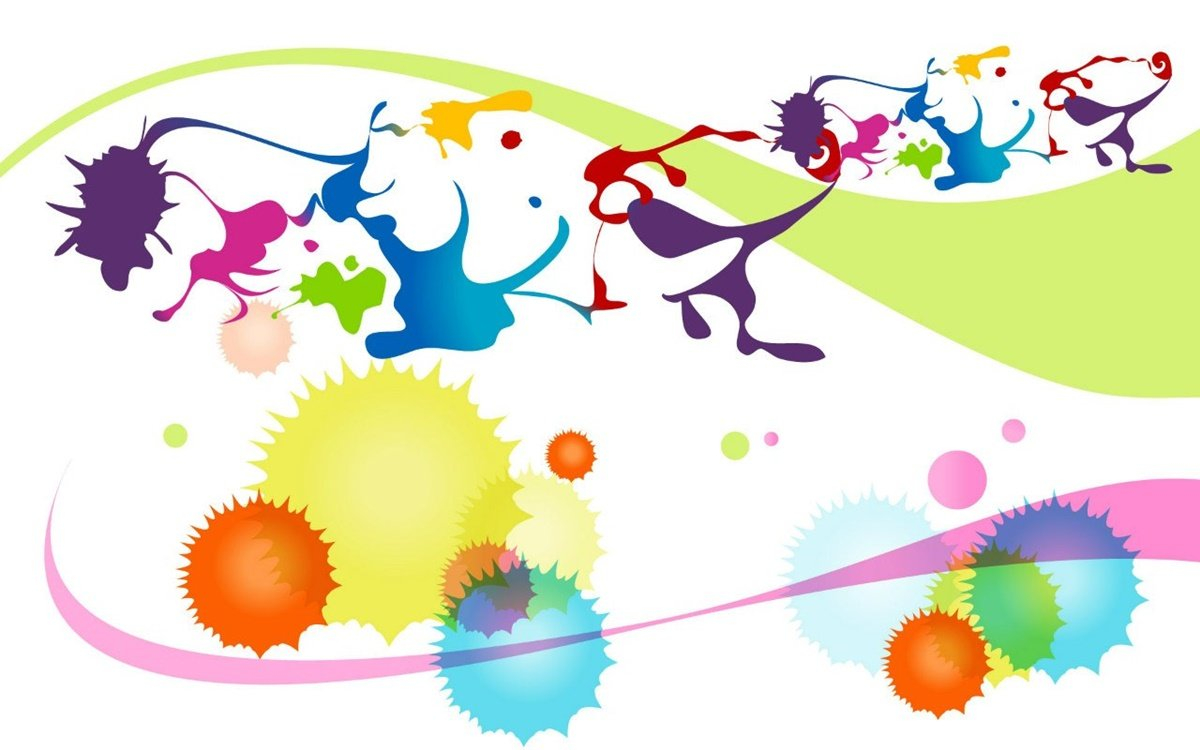 2   Д  Е  Н  Ь
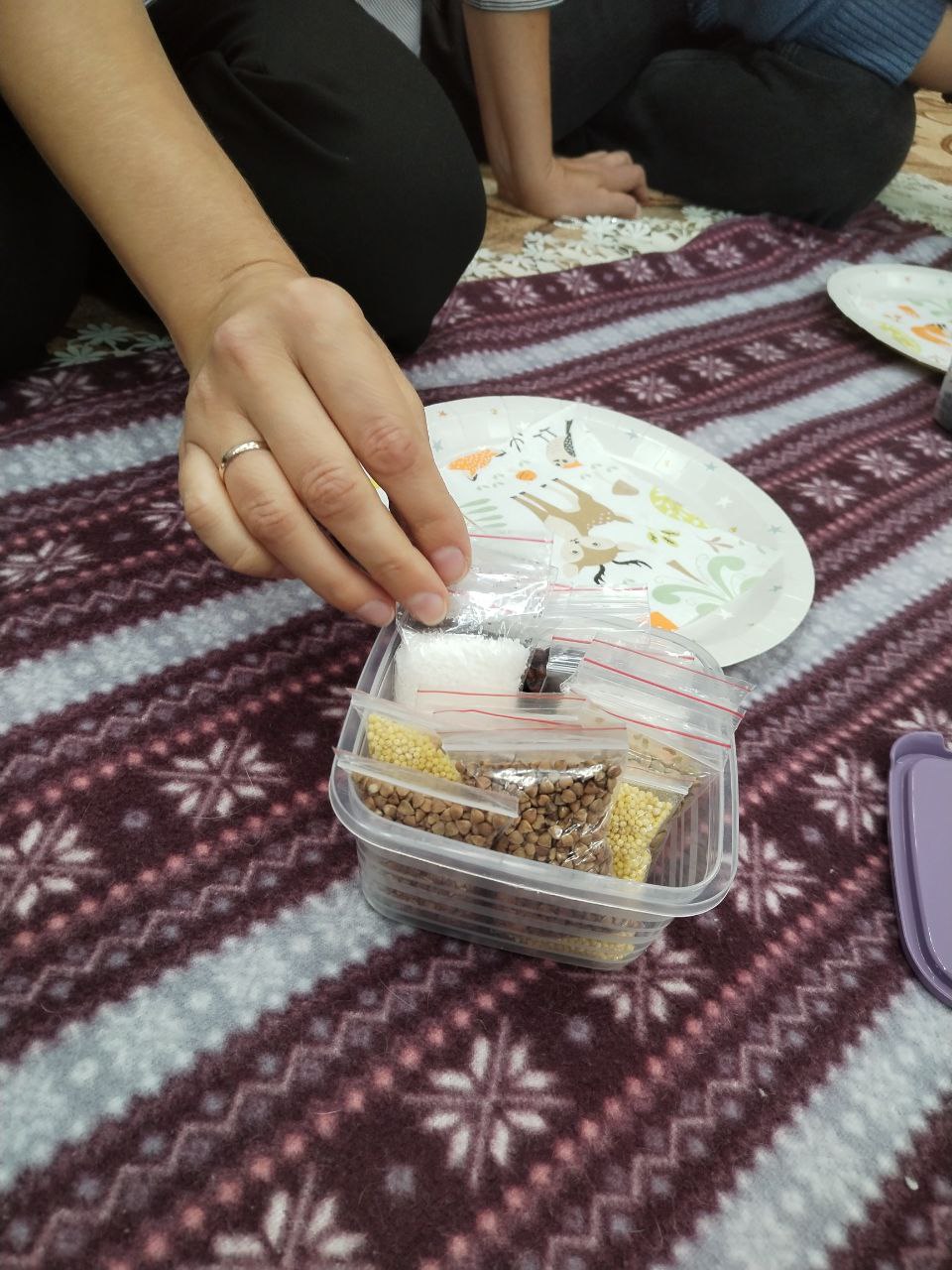 Насыпная мандала «Семья»
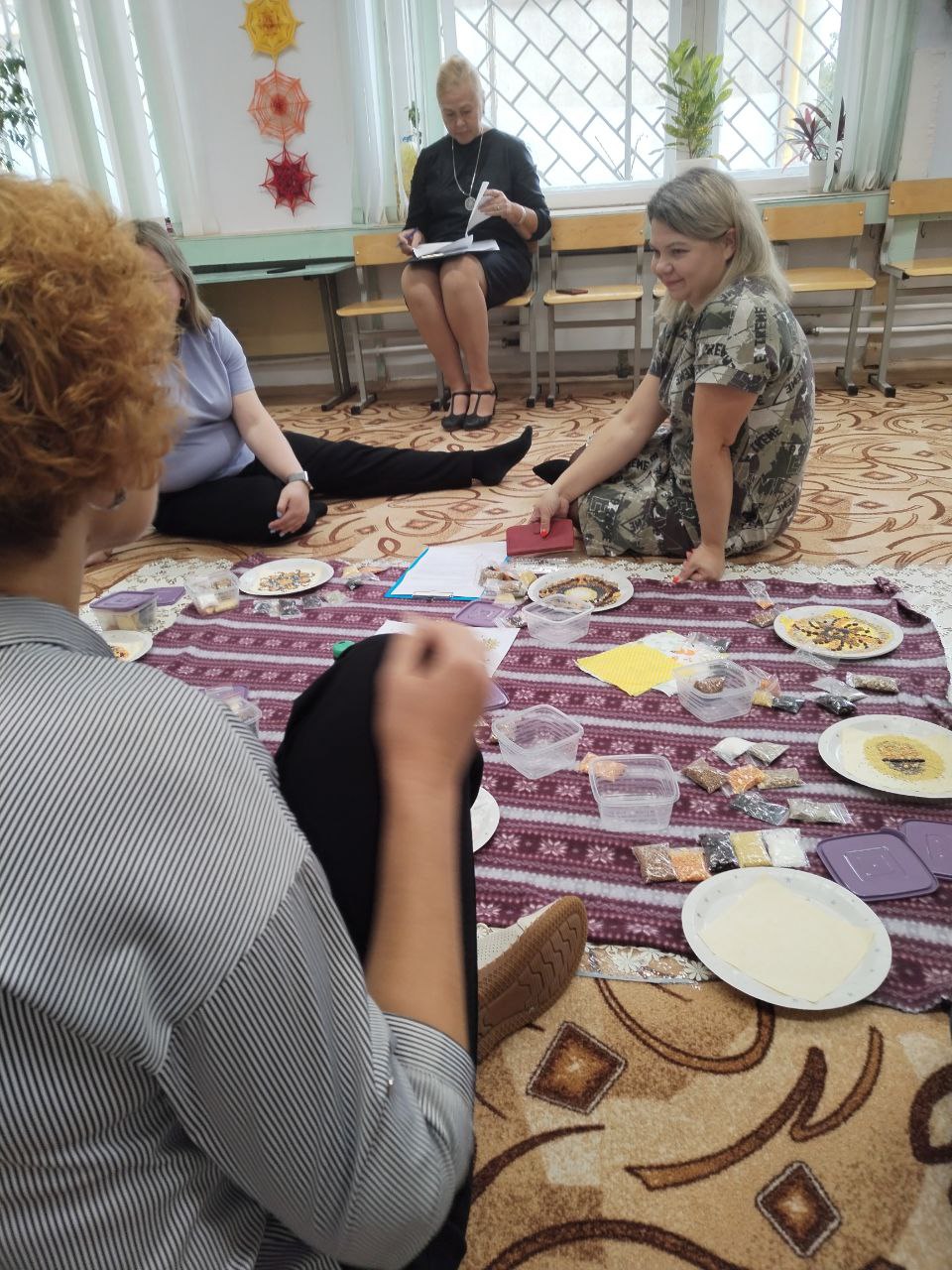 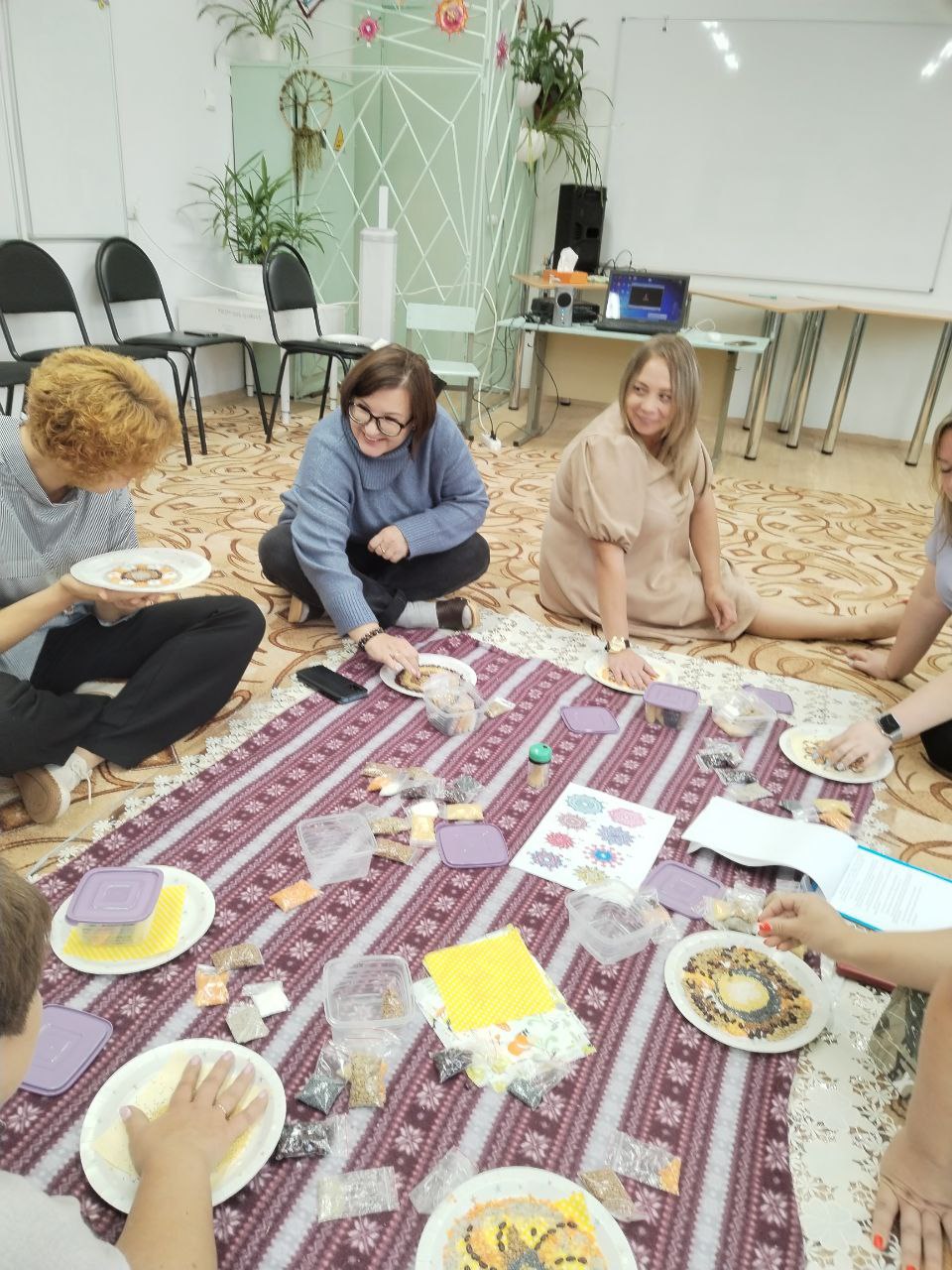 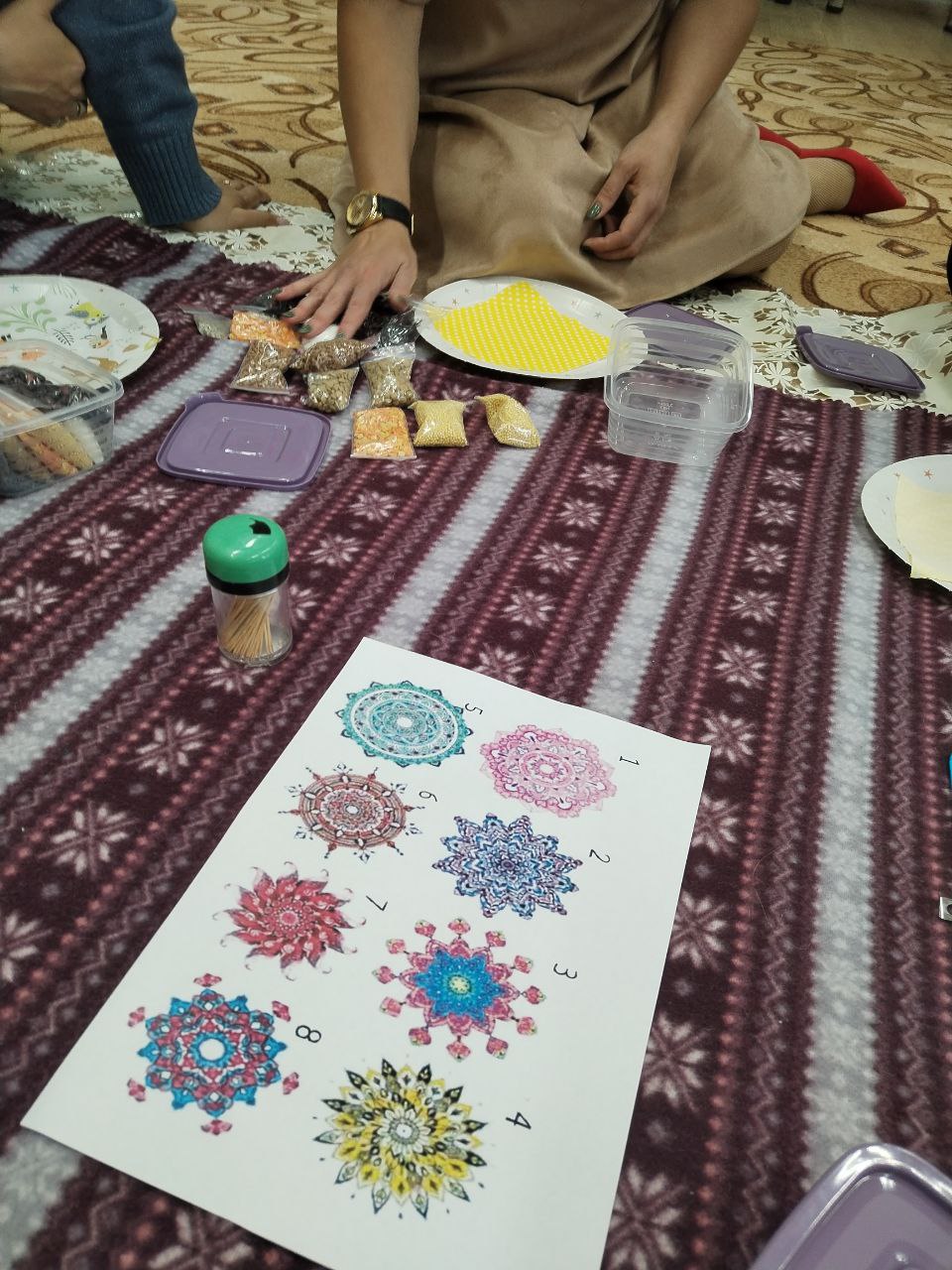 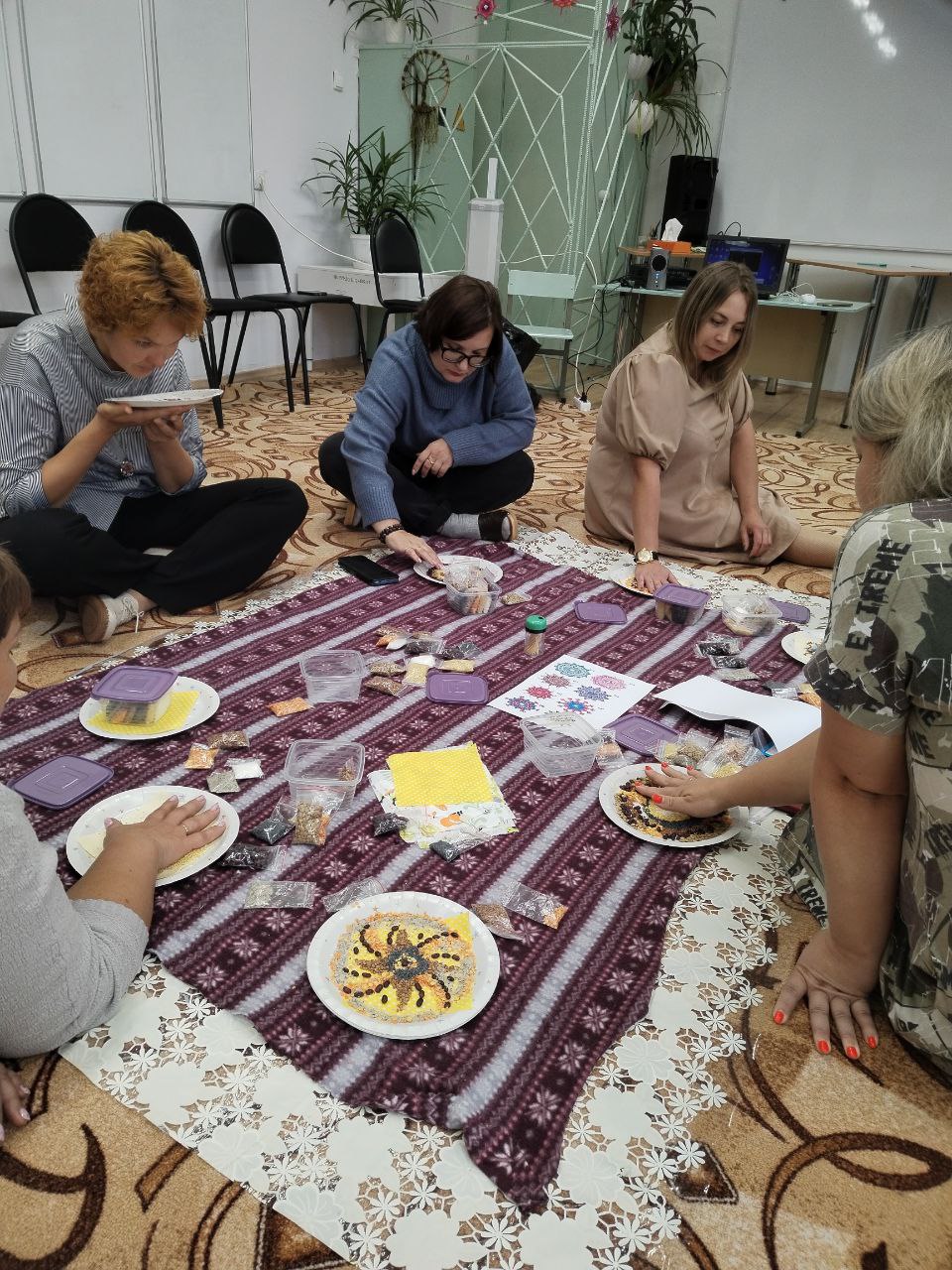 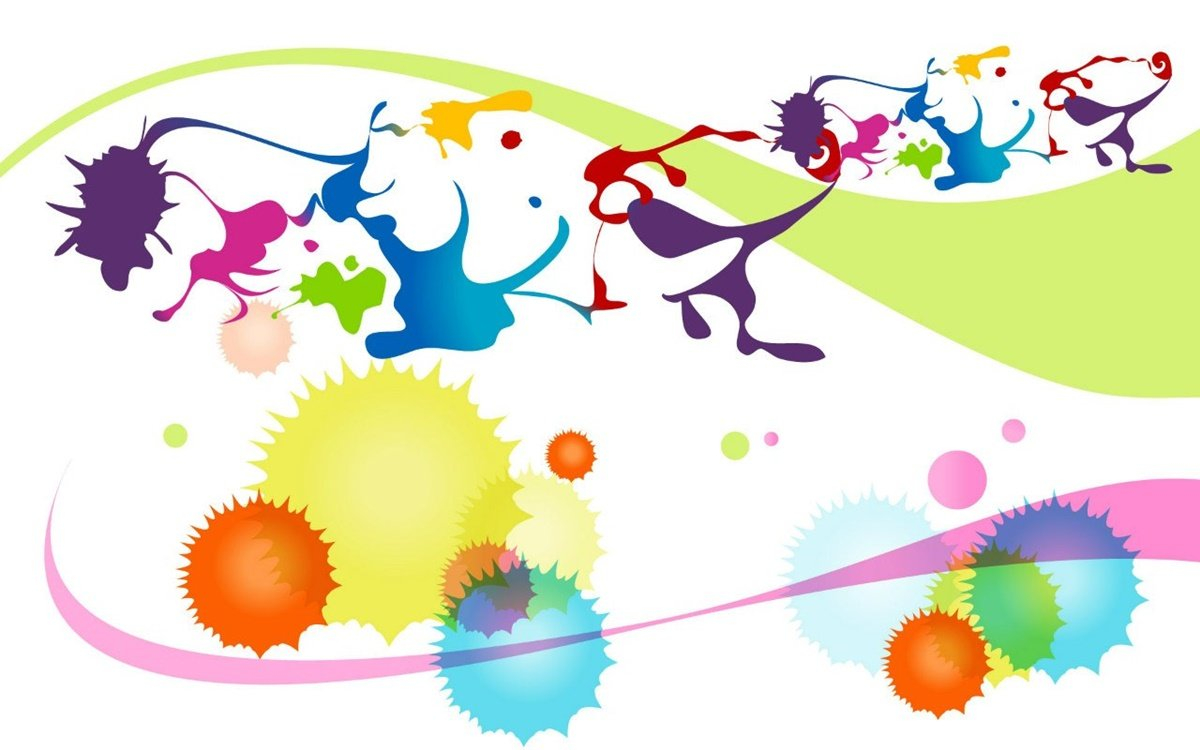 2   Д  Е  Н  Ь
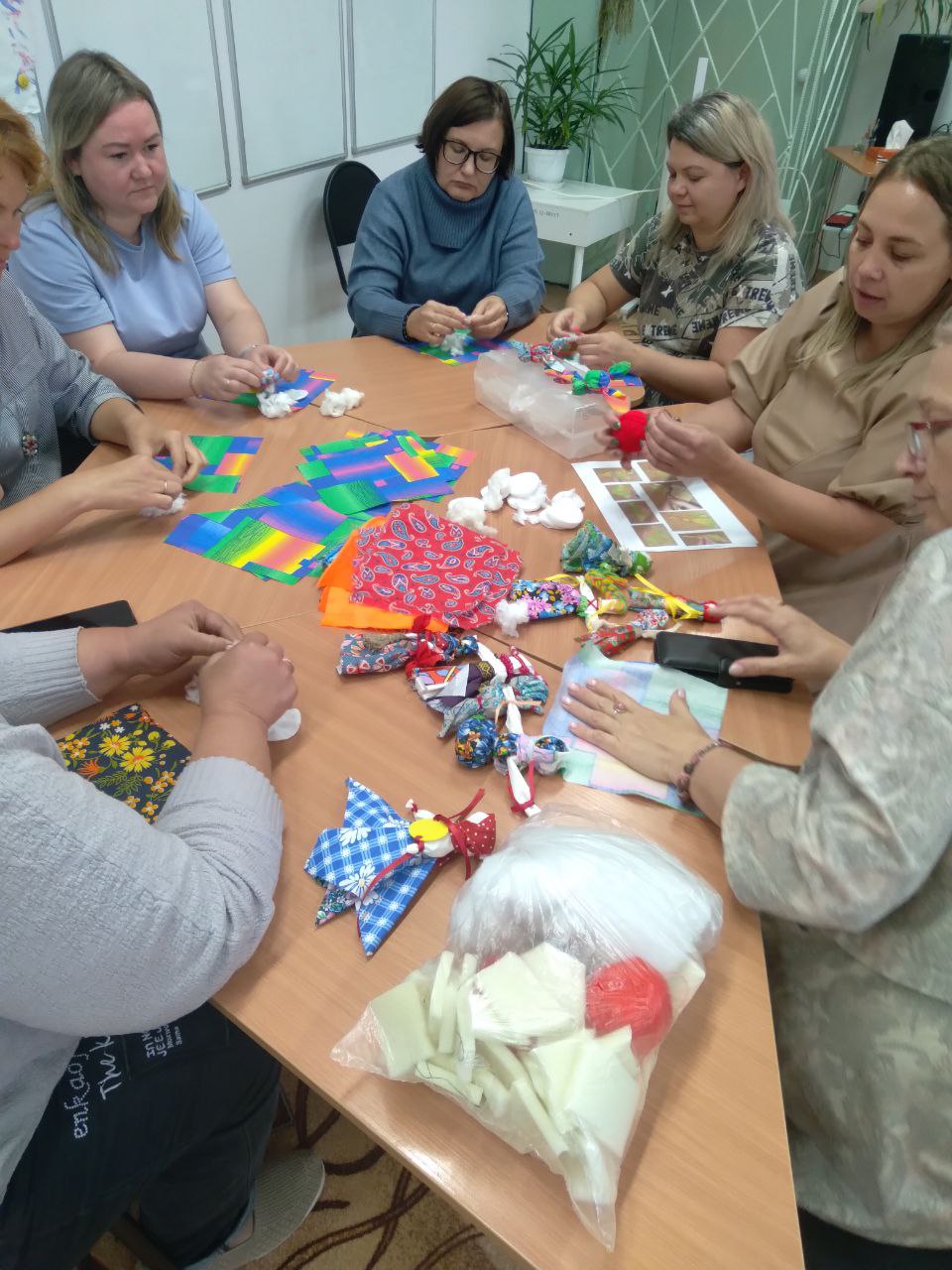 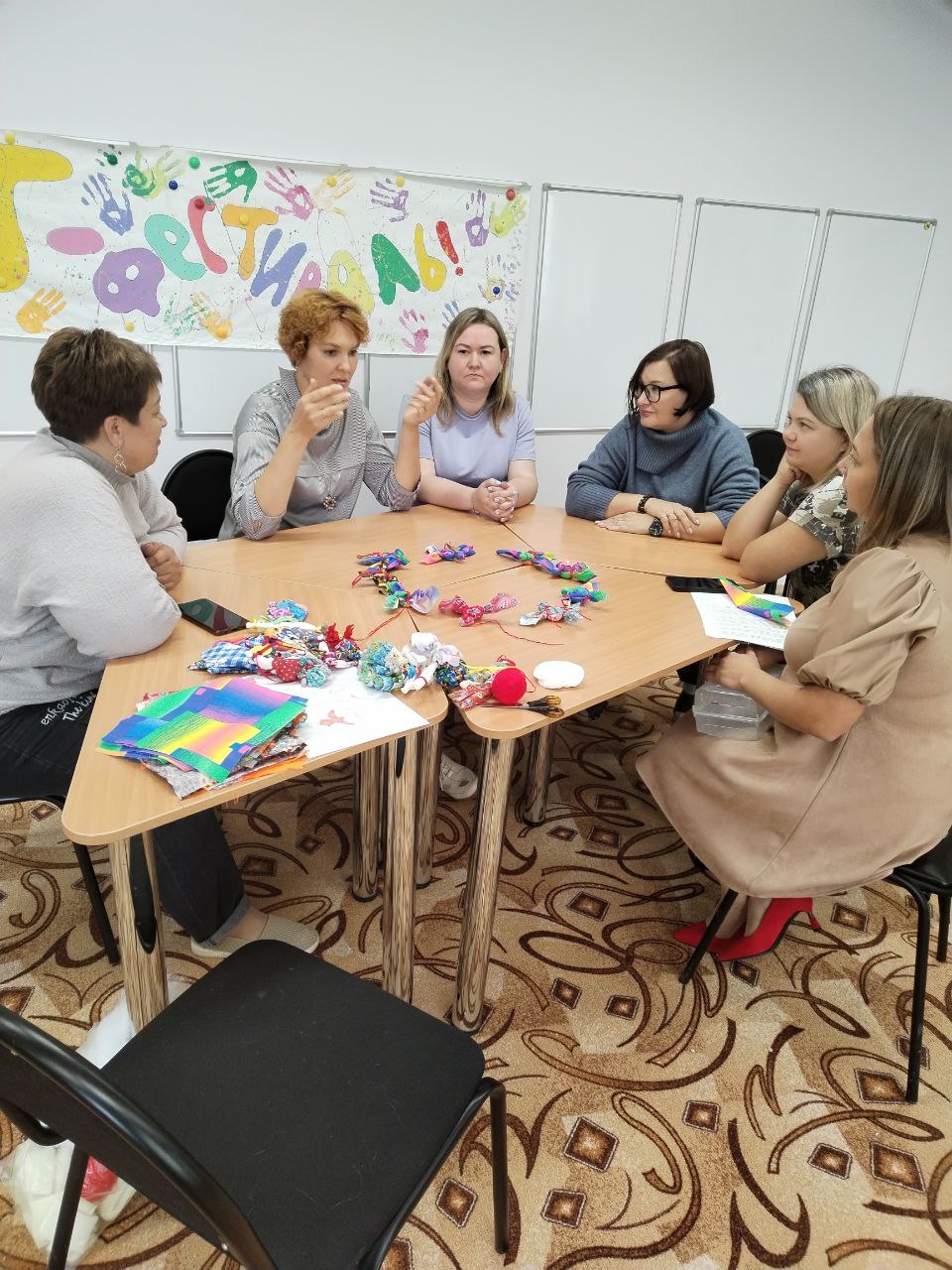 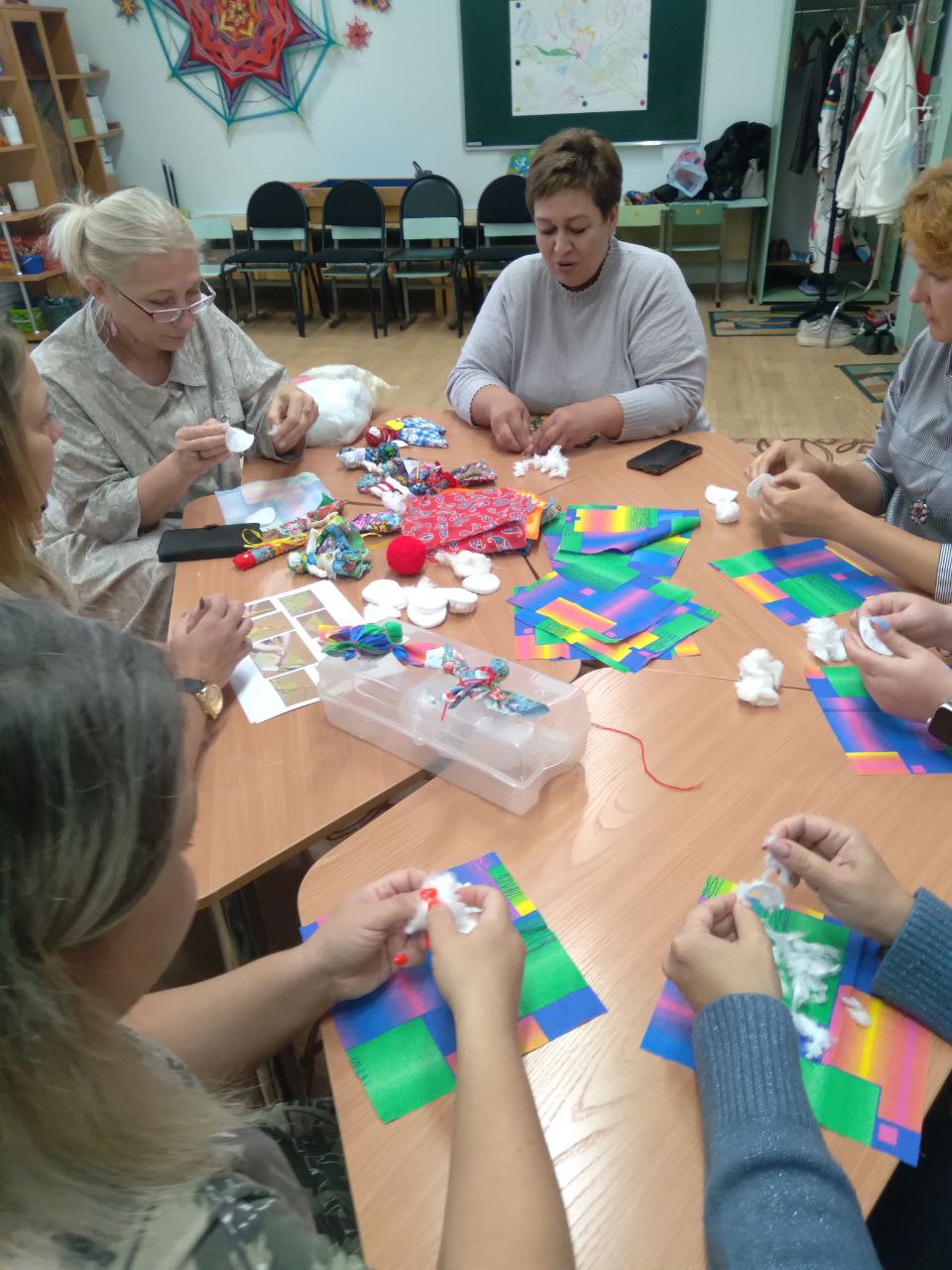 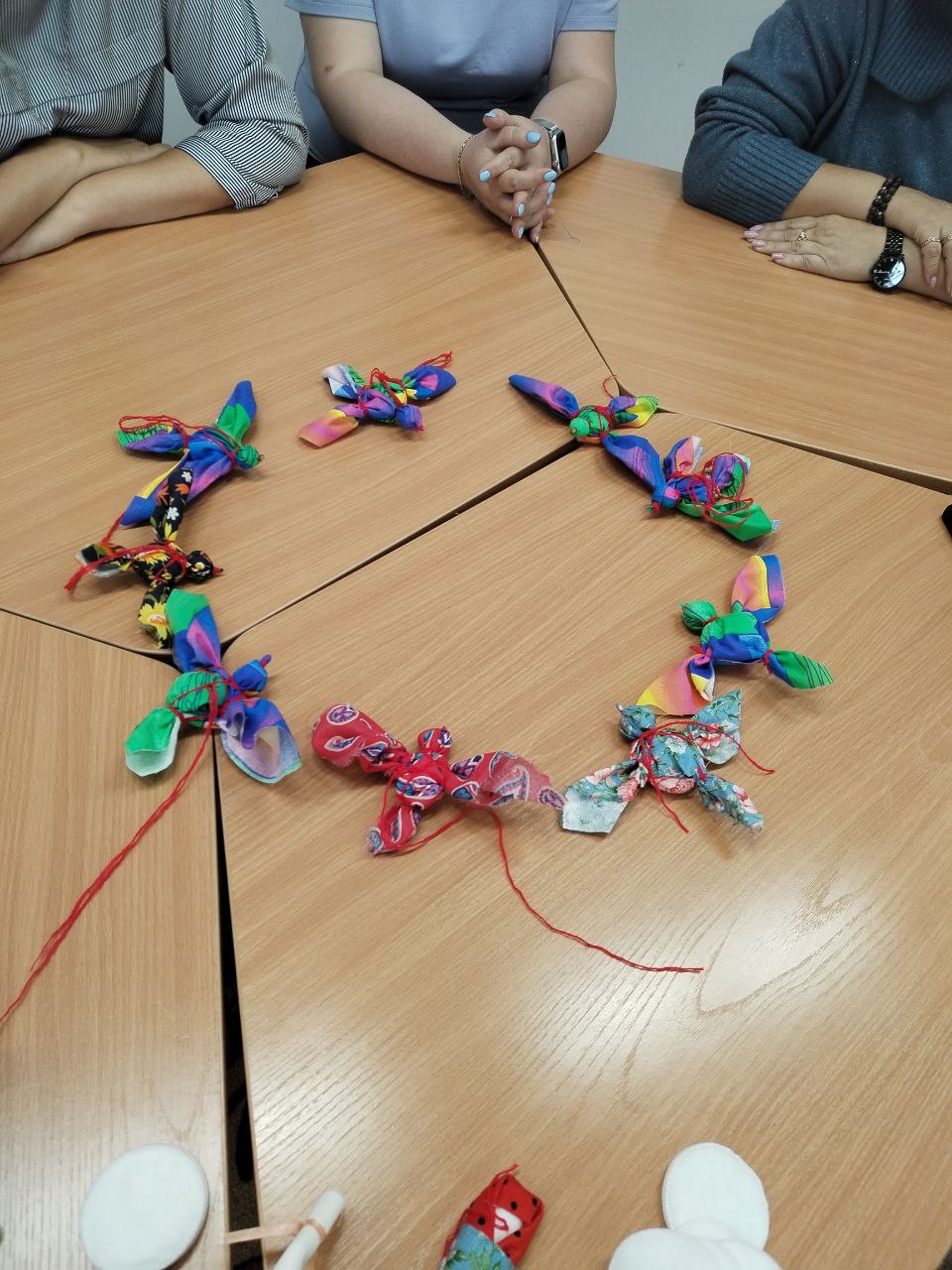 Куклотерапия 
«Птичка Счастья»
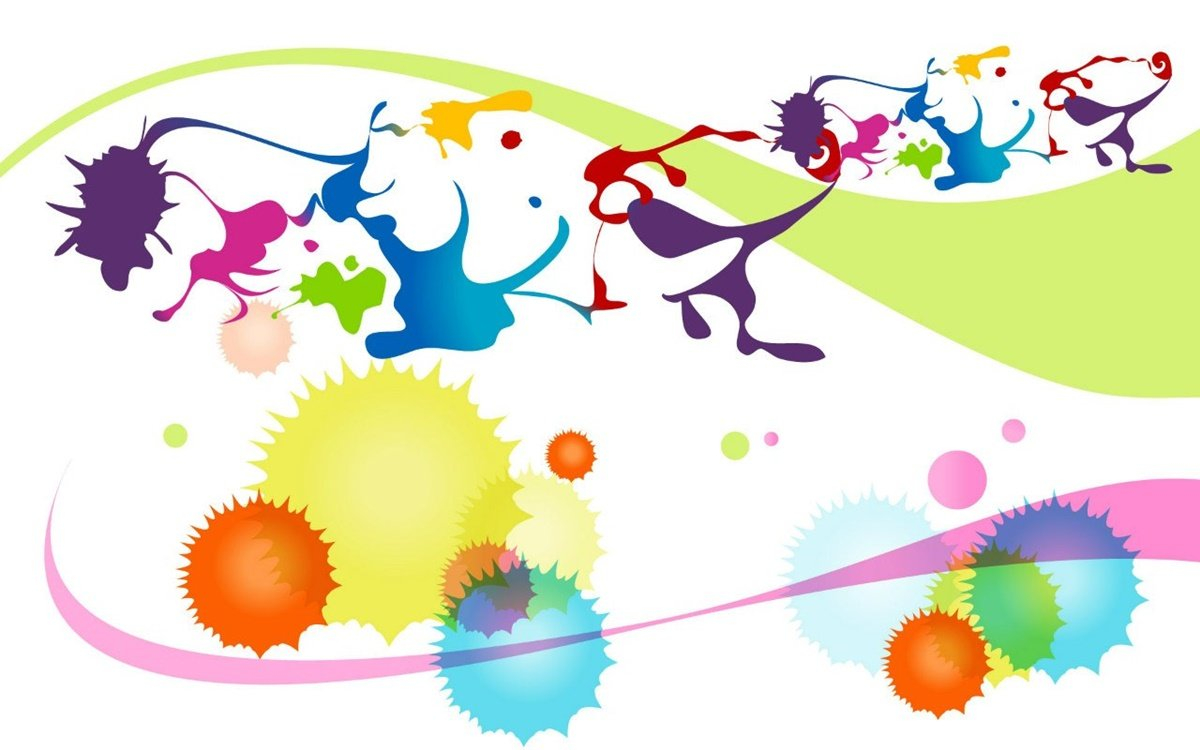 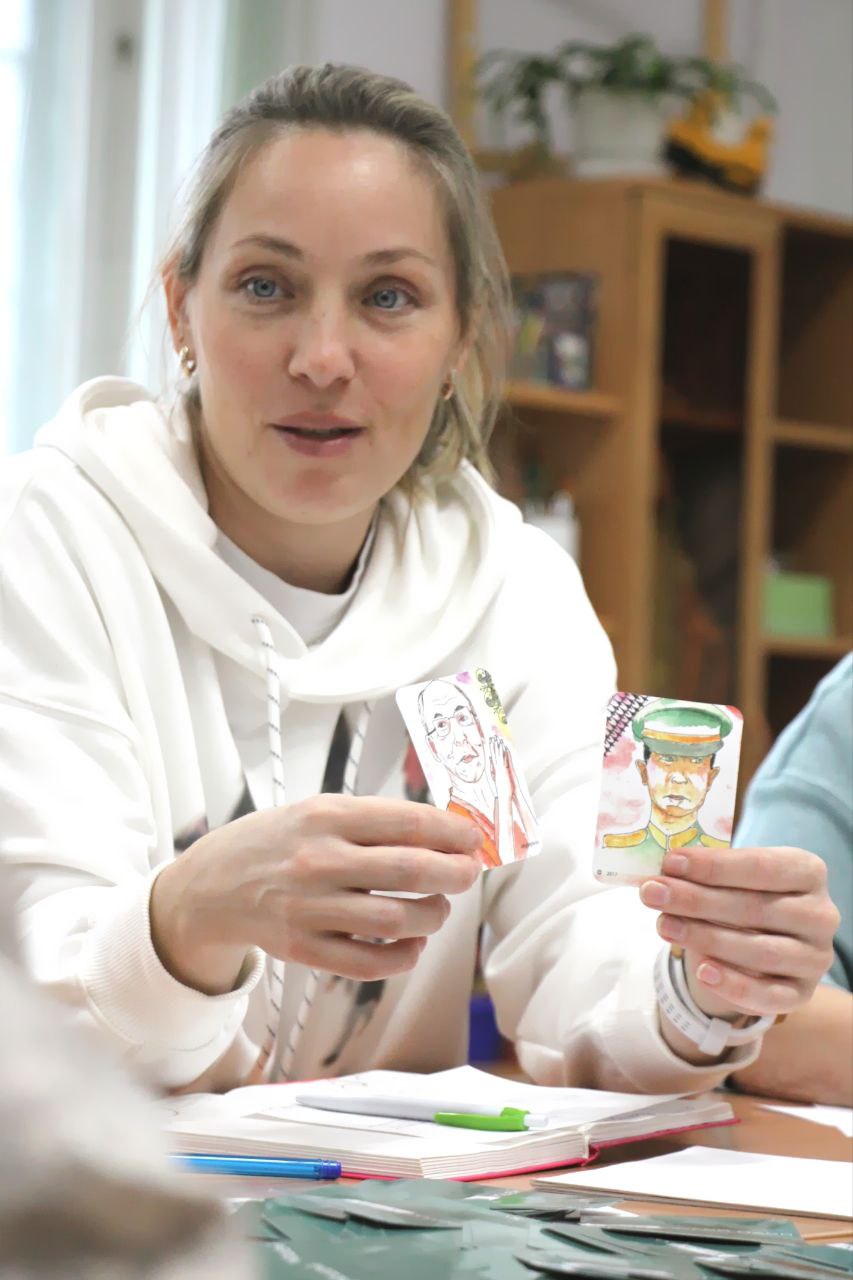 2   Д  Е  Н  Ь
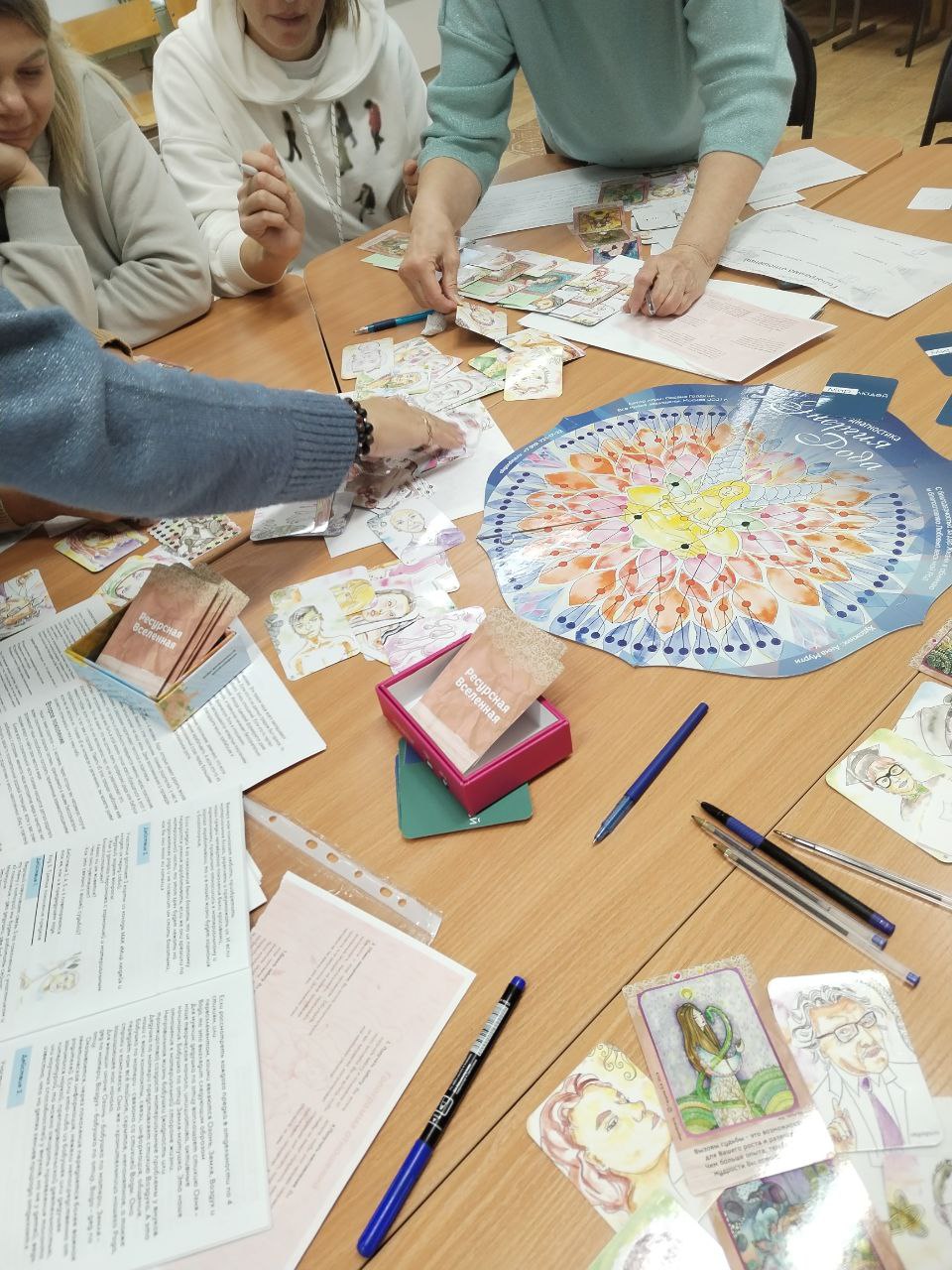 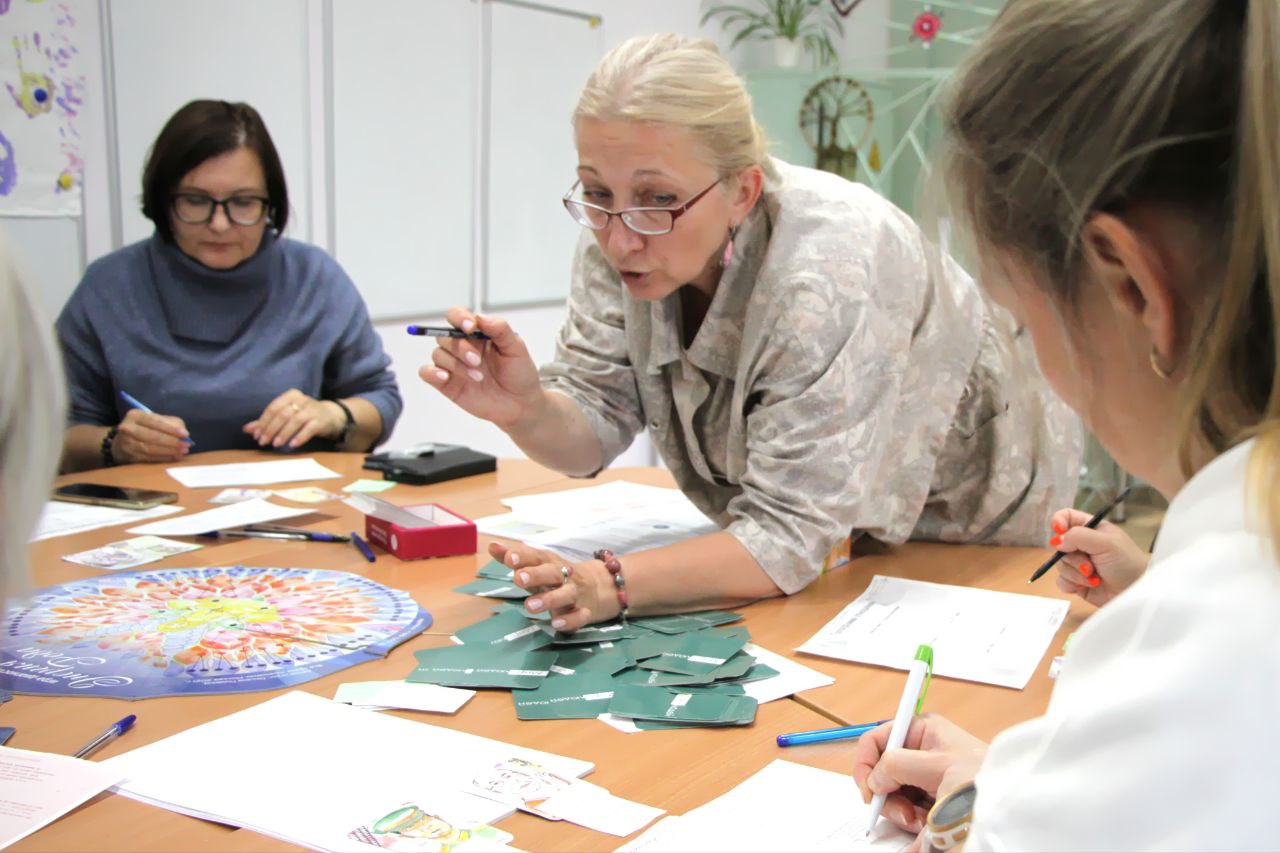 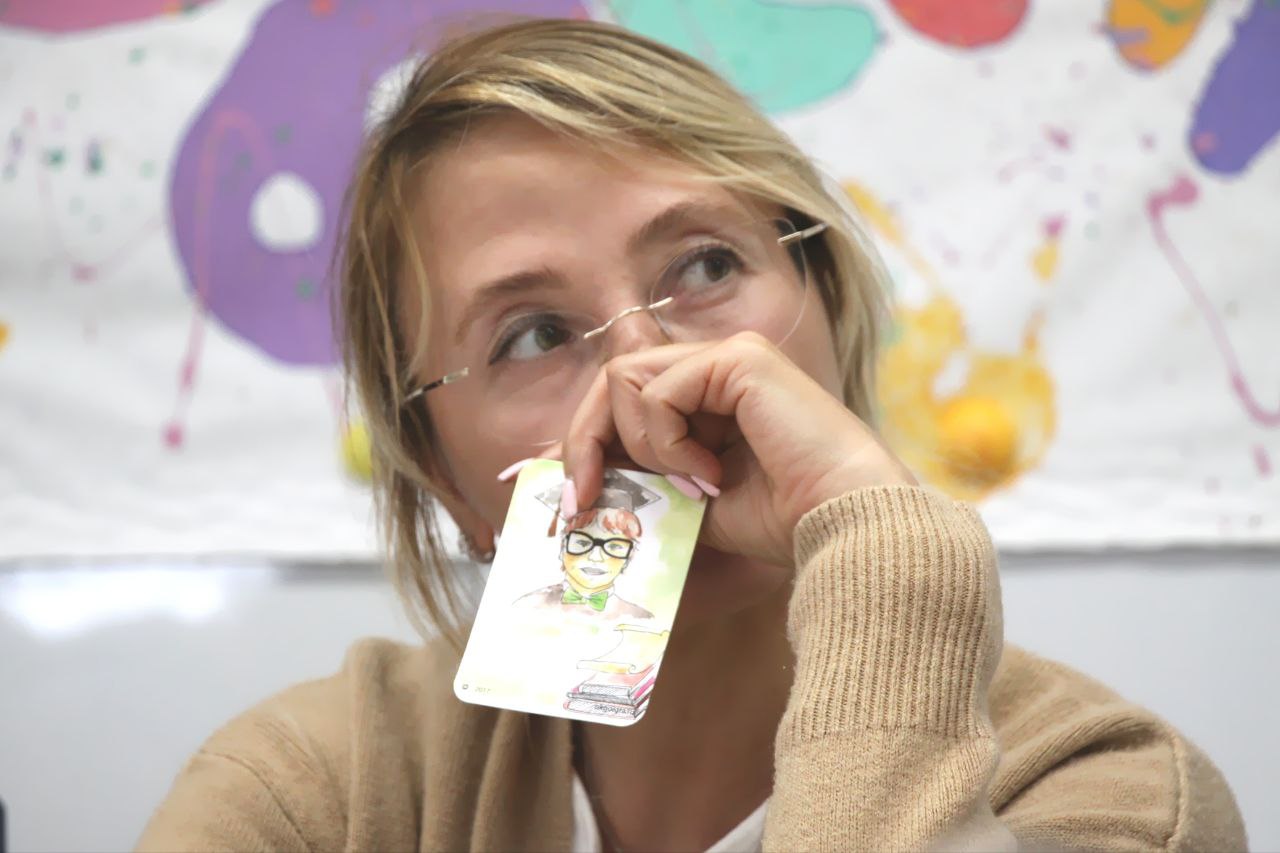 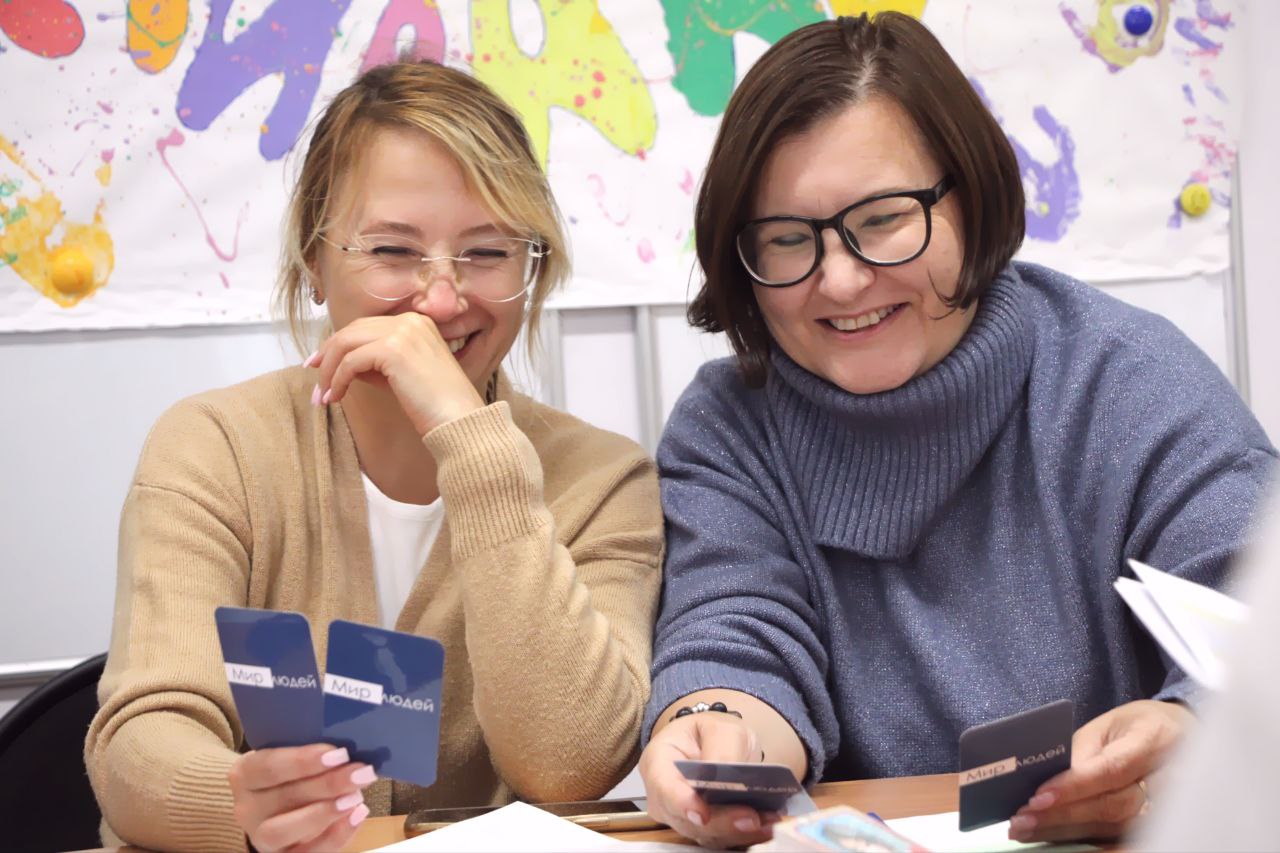 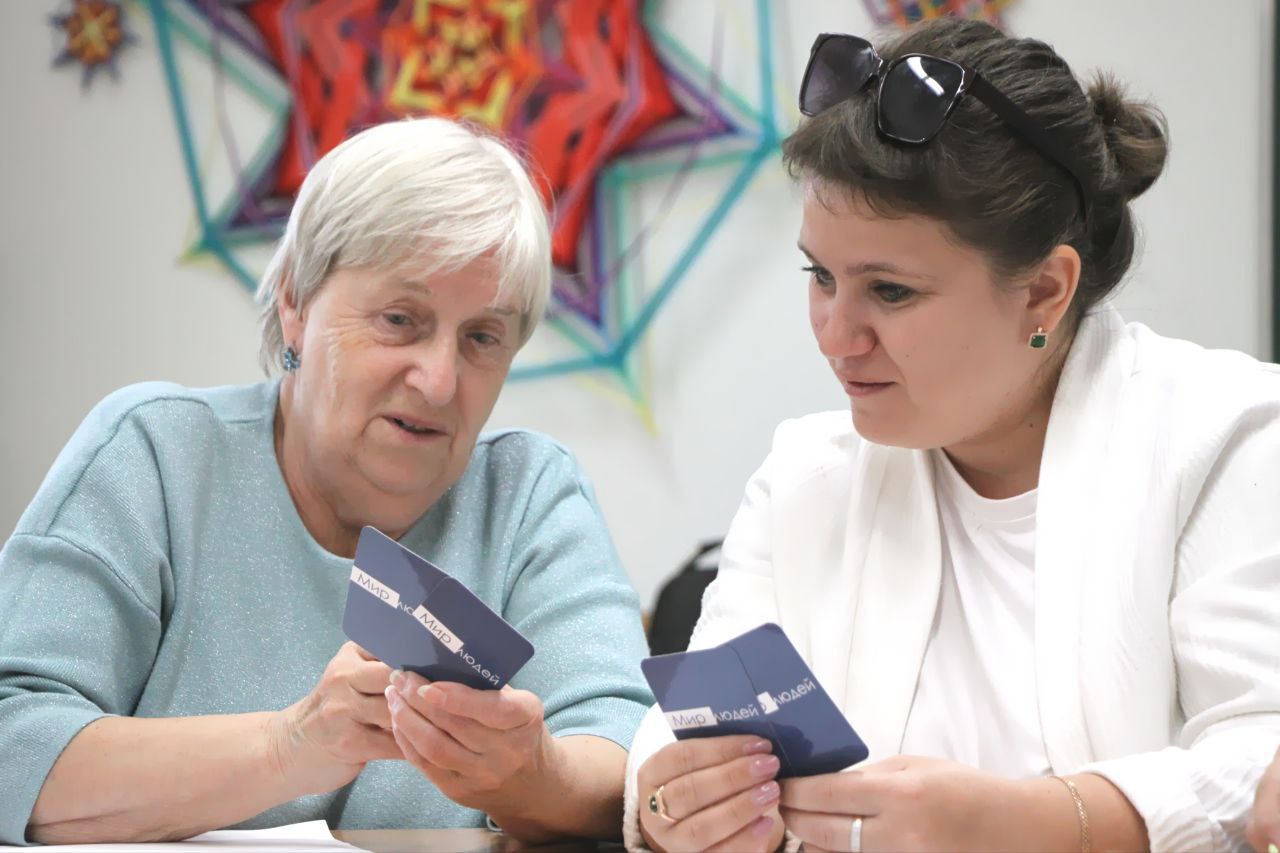 Трансформационная игра 
«Энергия Рода»
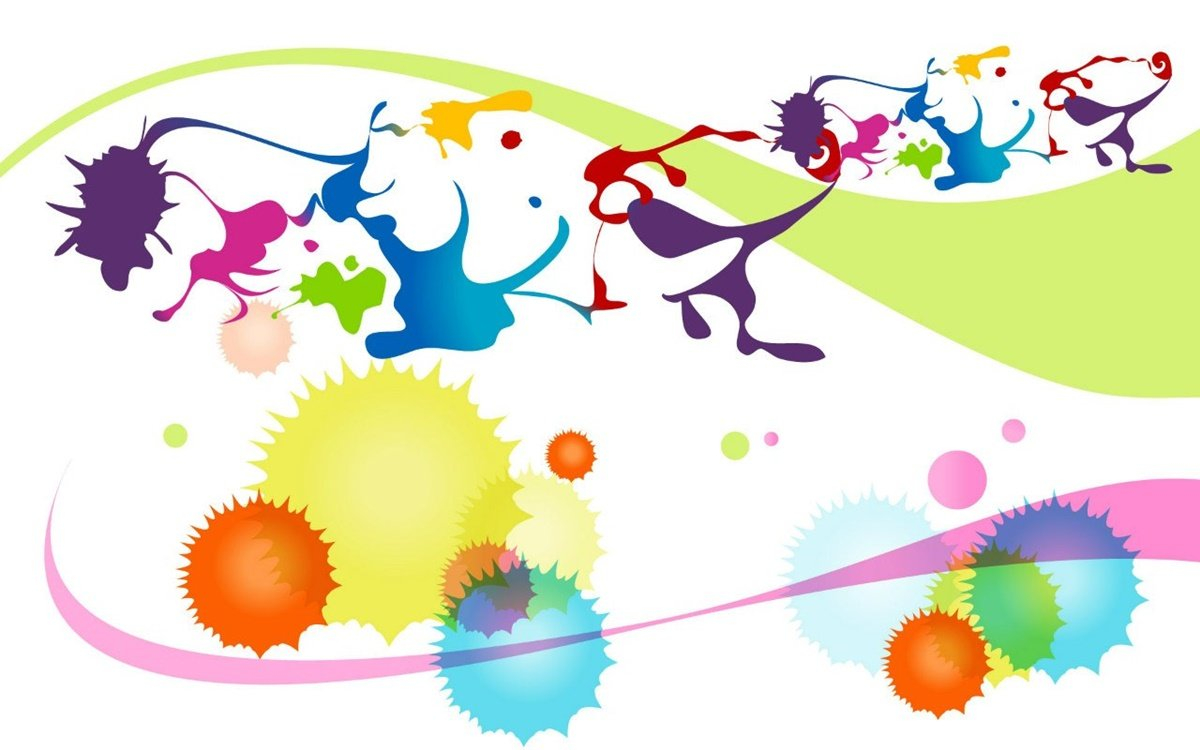 3   Д  Е  Н  Ь
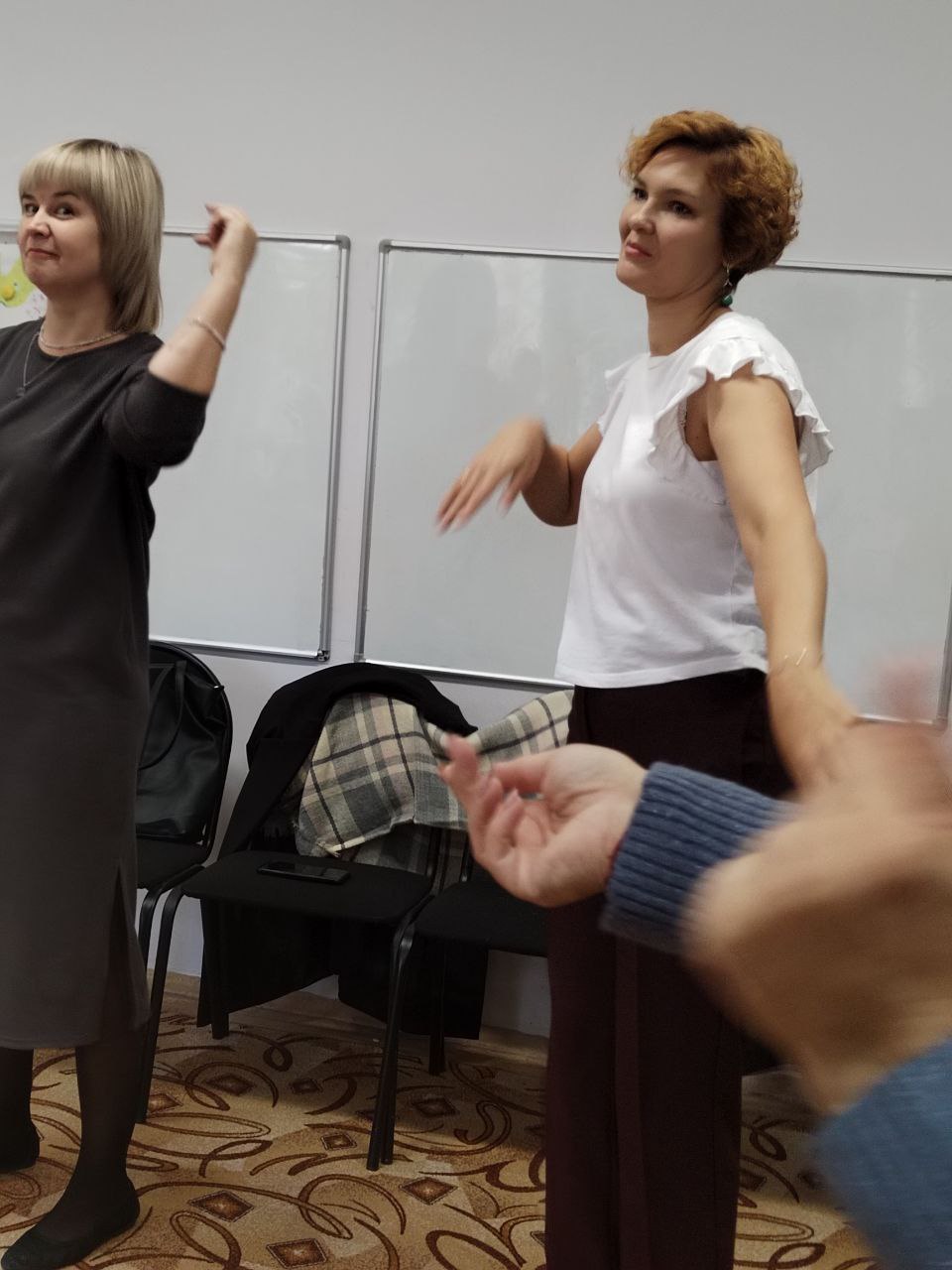 Танцевально-двигательная
 арт-терапия
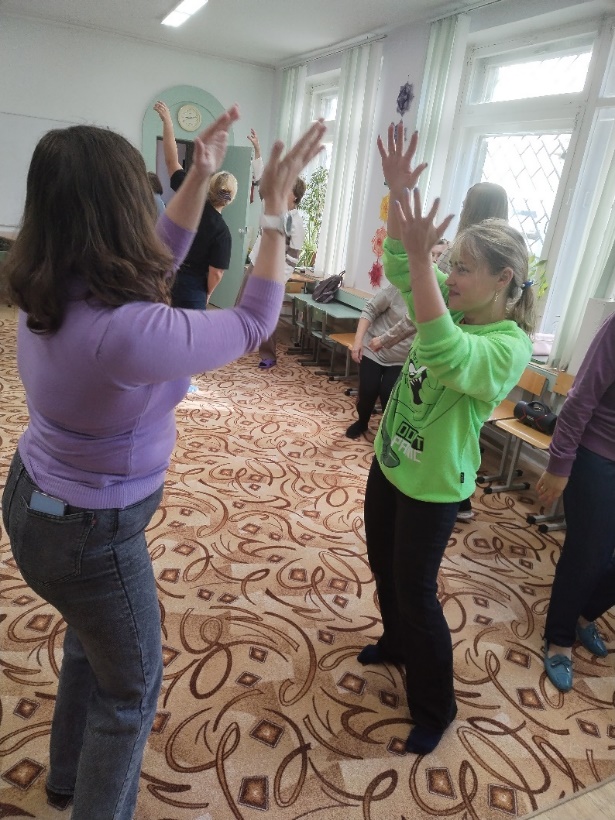 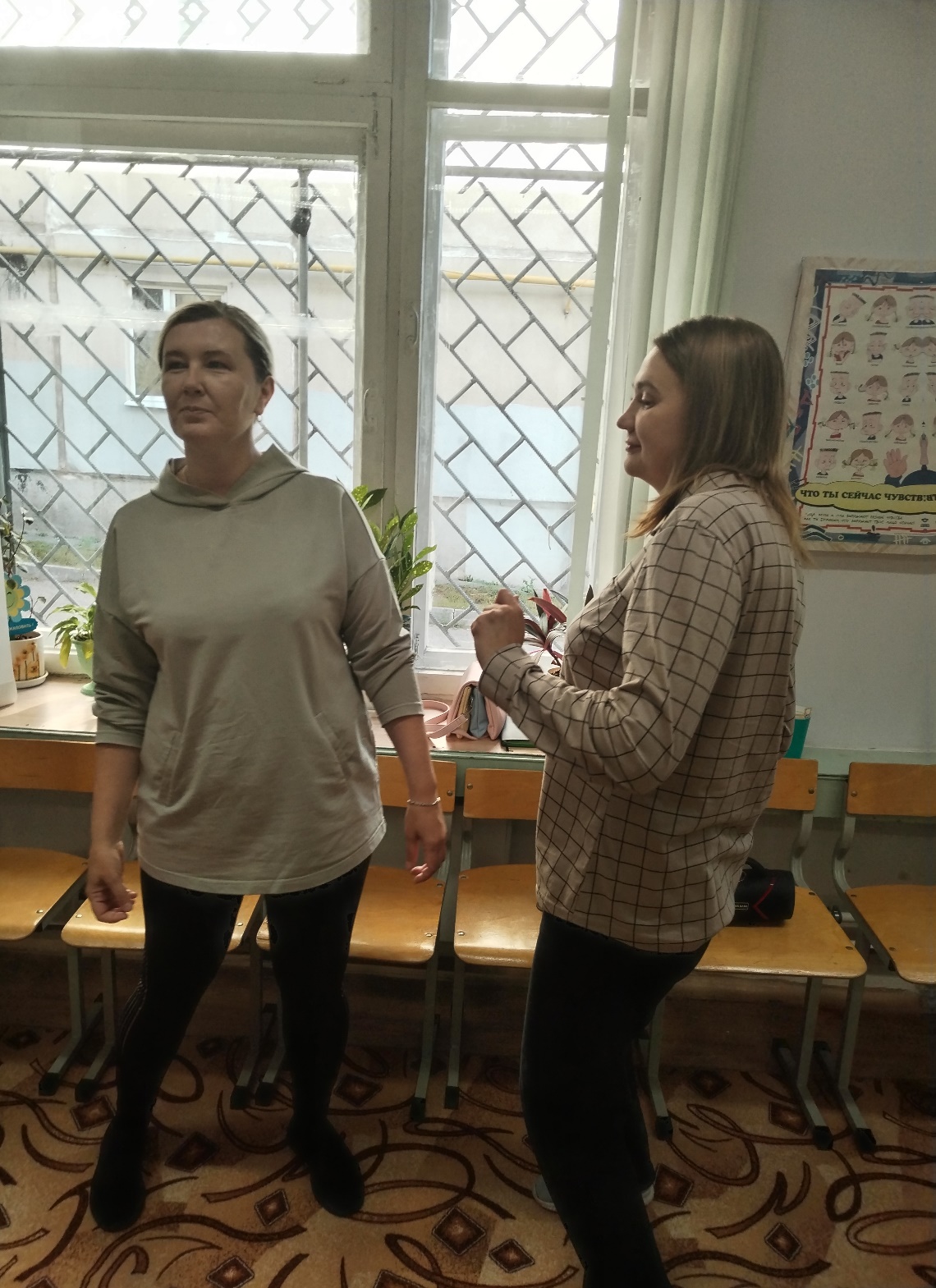 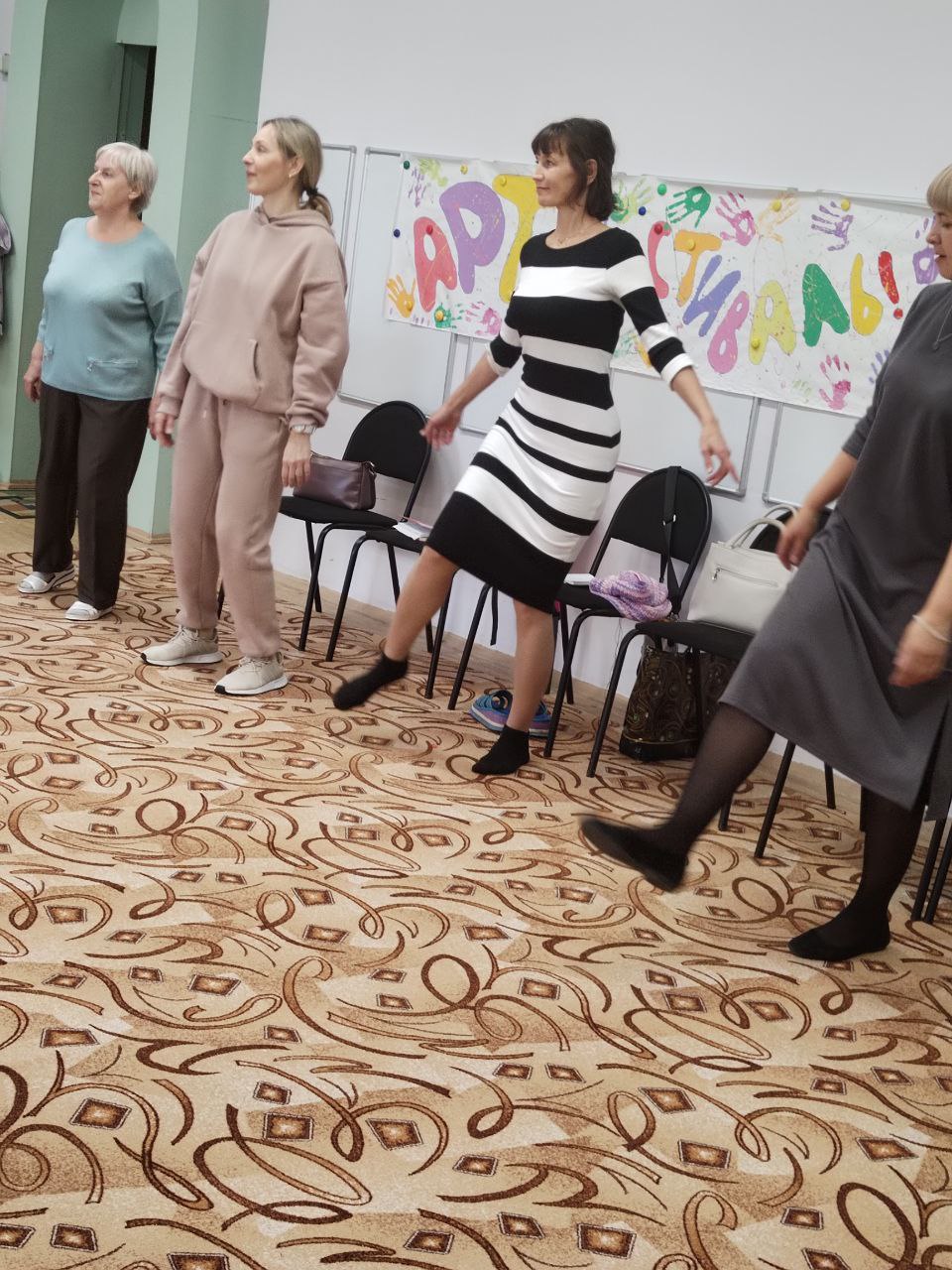 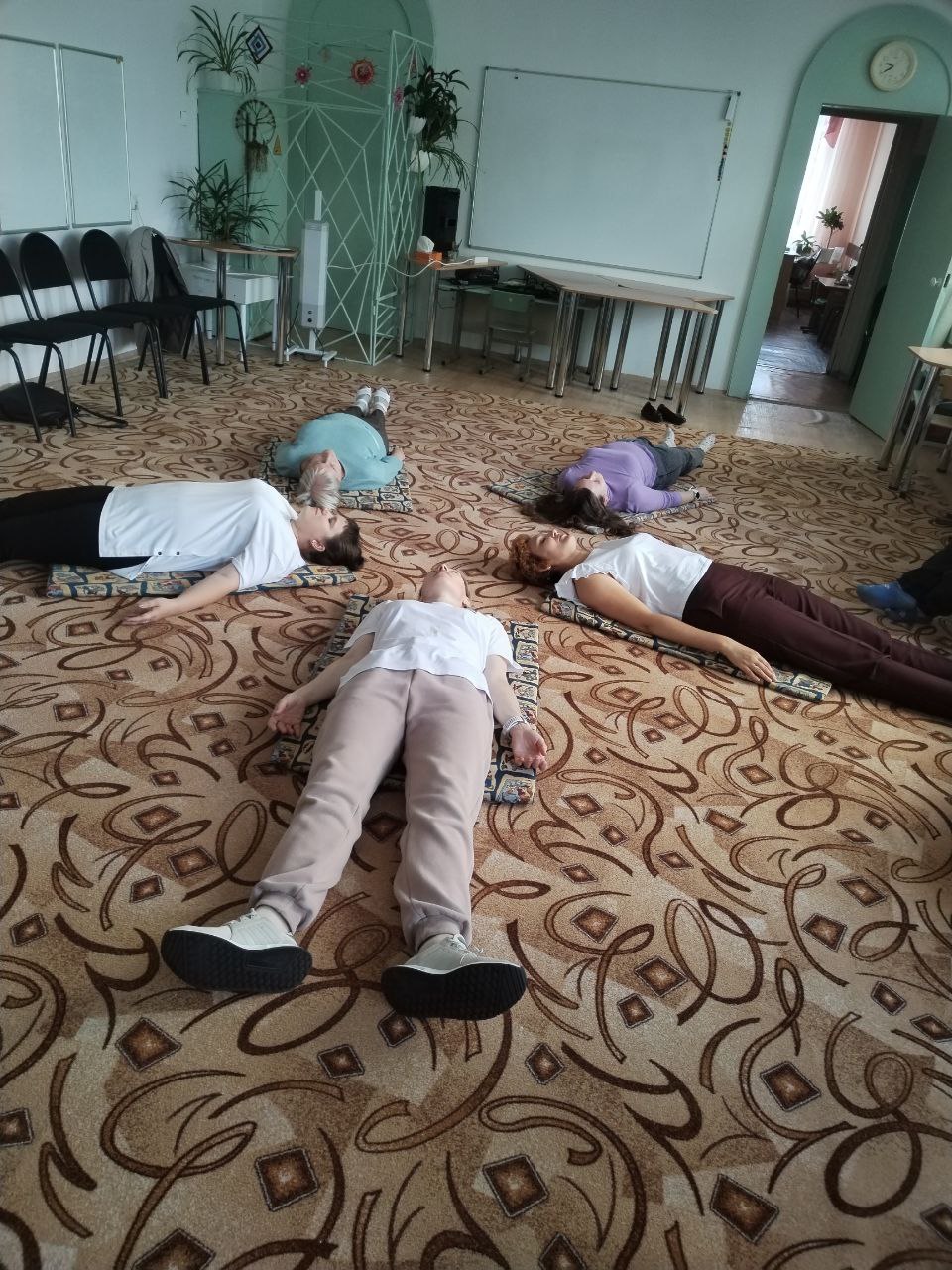 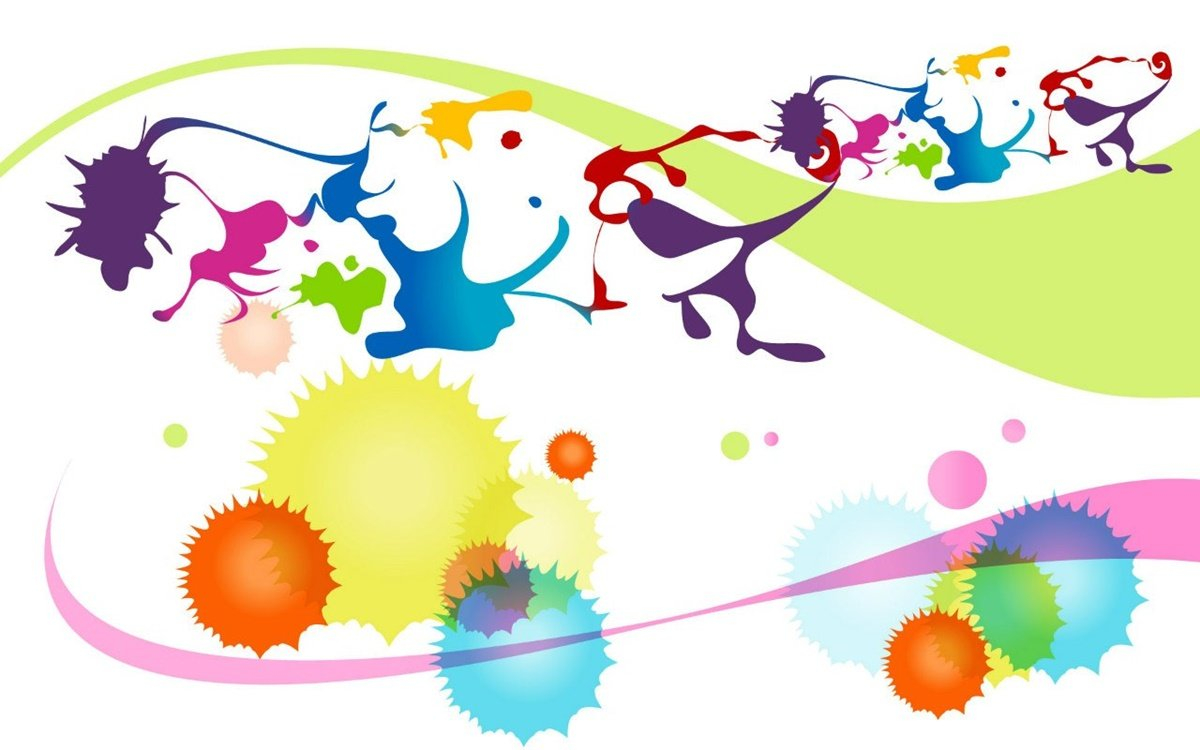 3  Д  Е  Н  Ь
Эмоции + краски
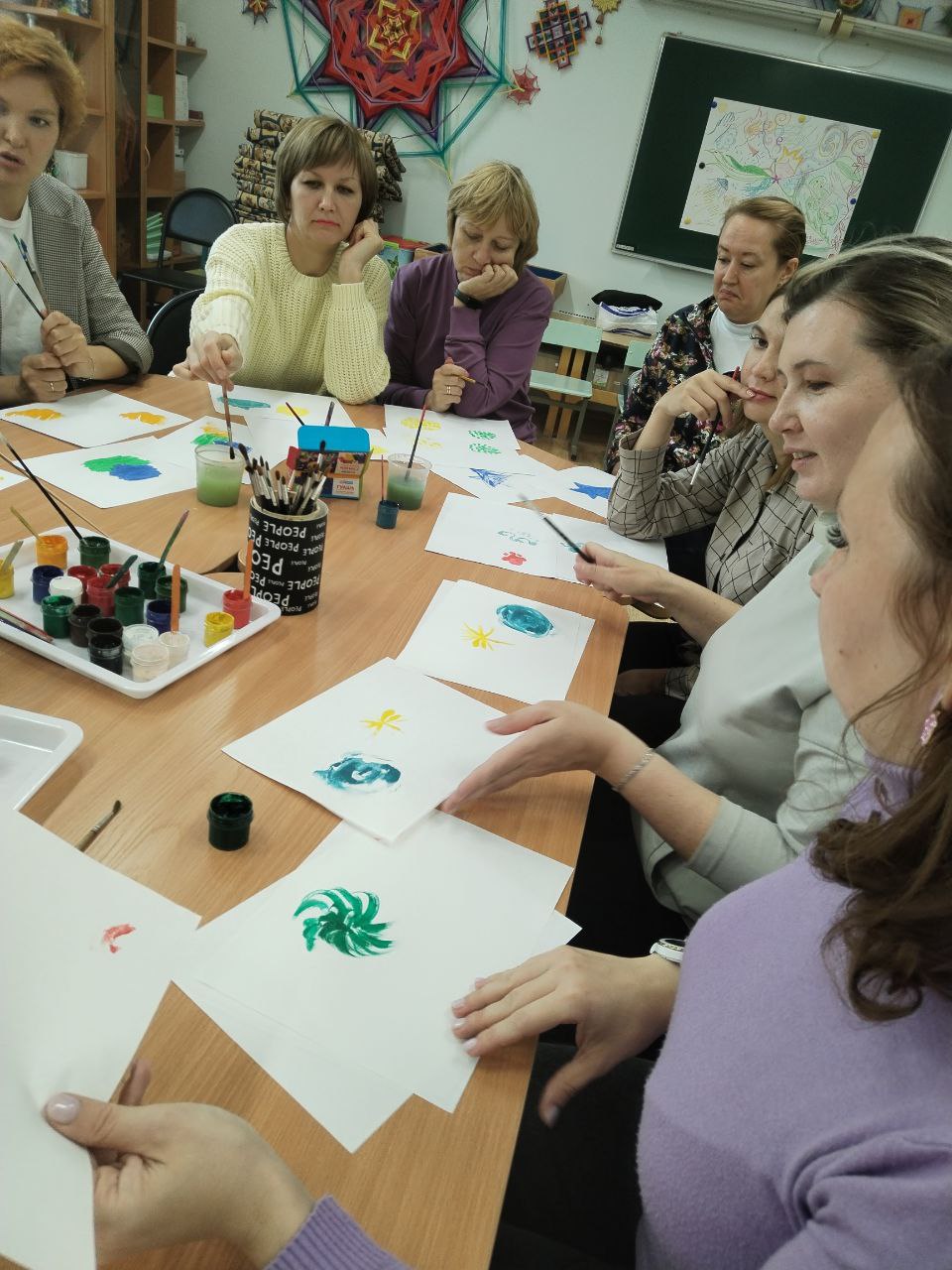 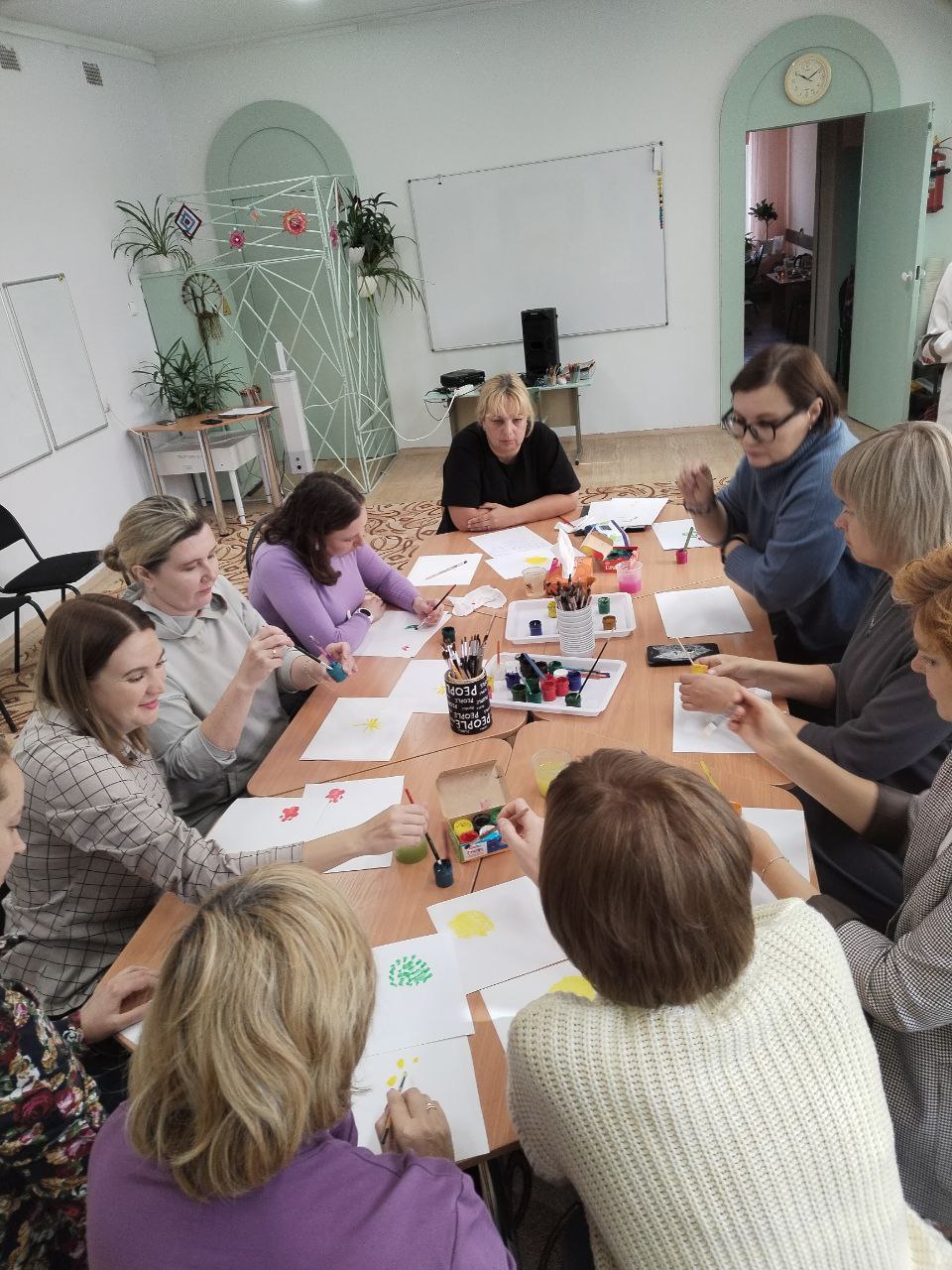 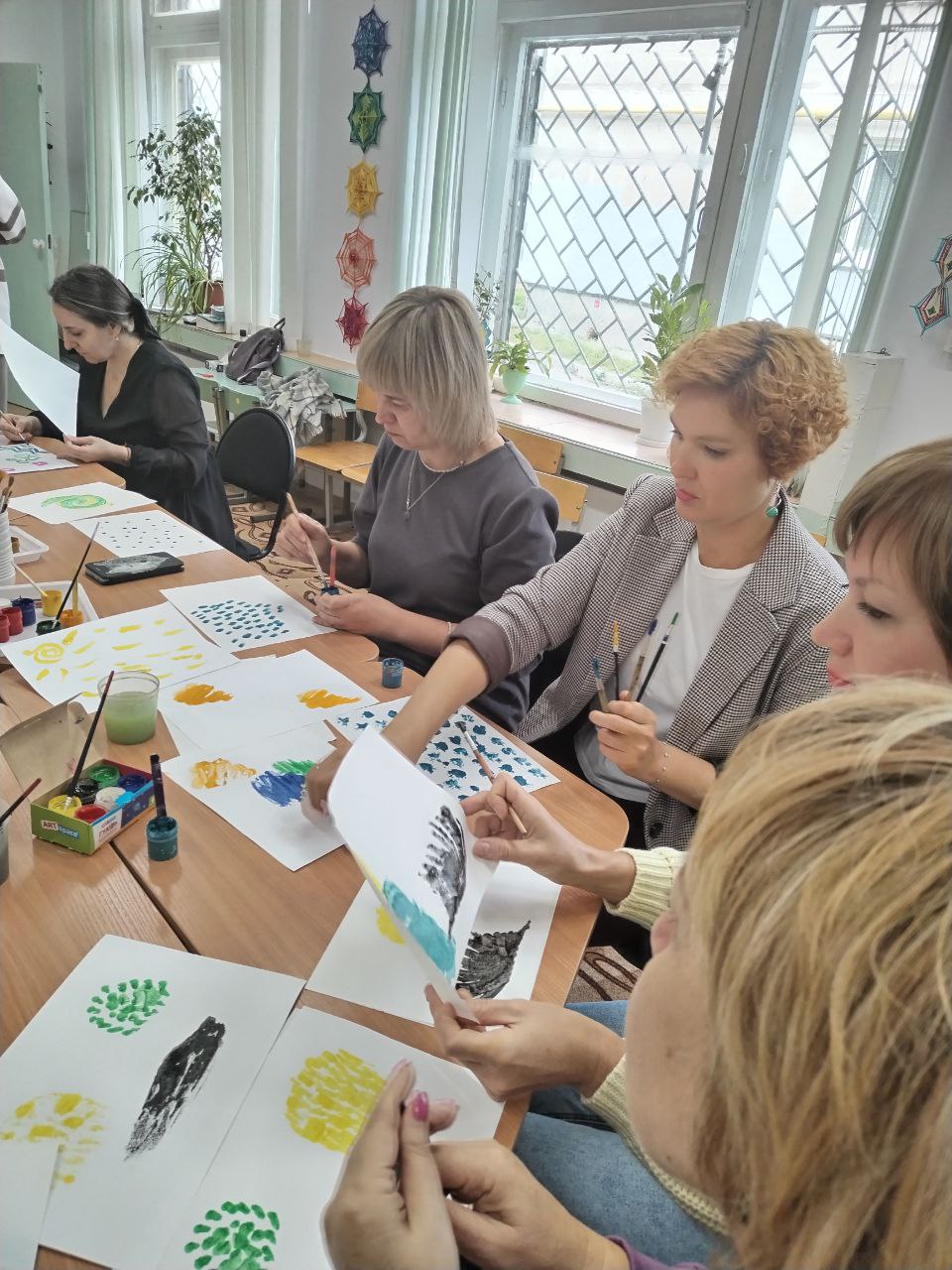 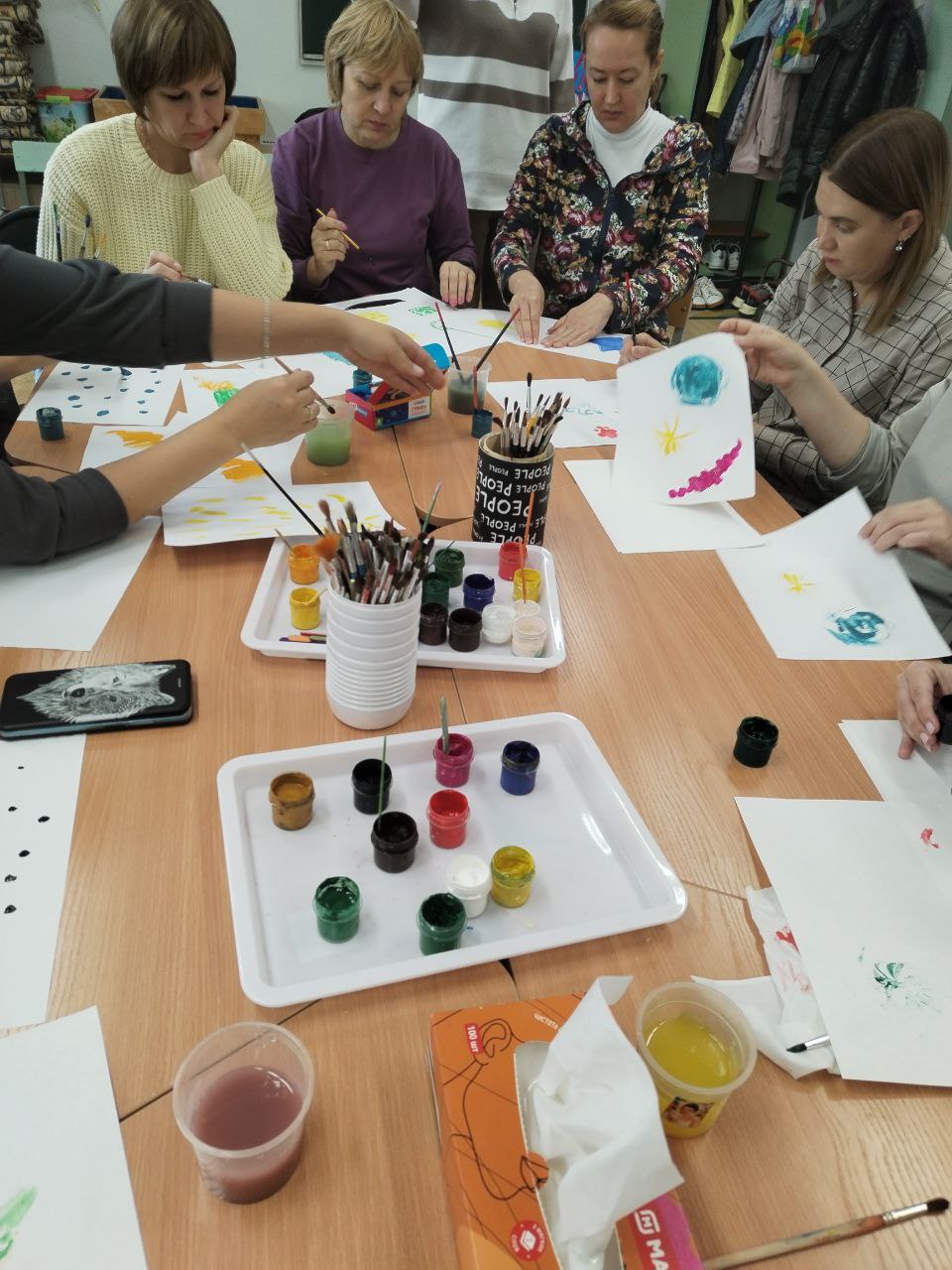 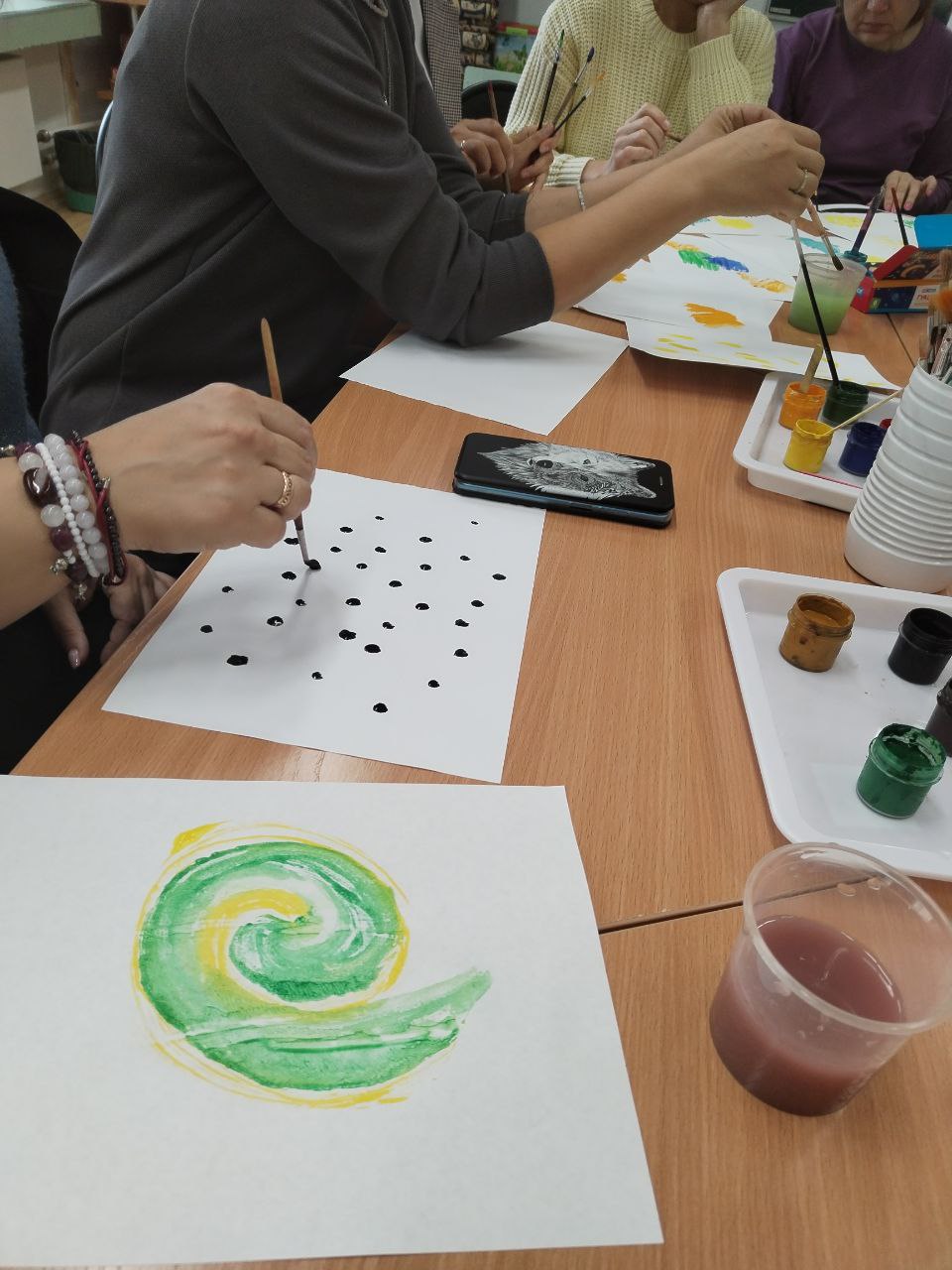 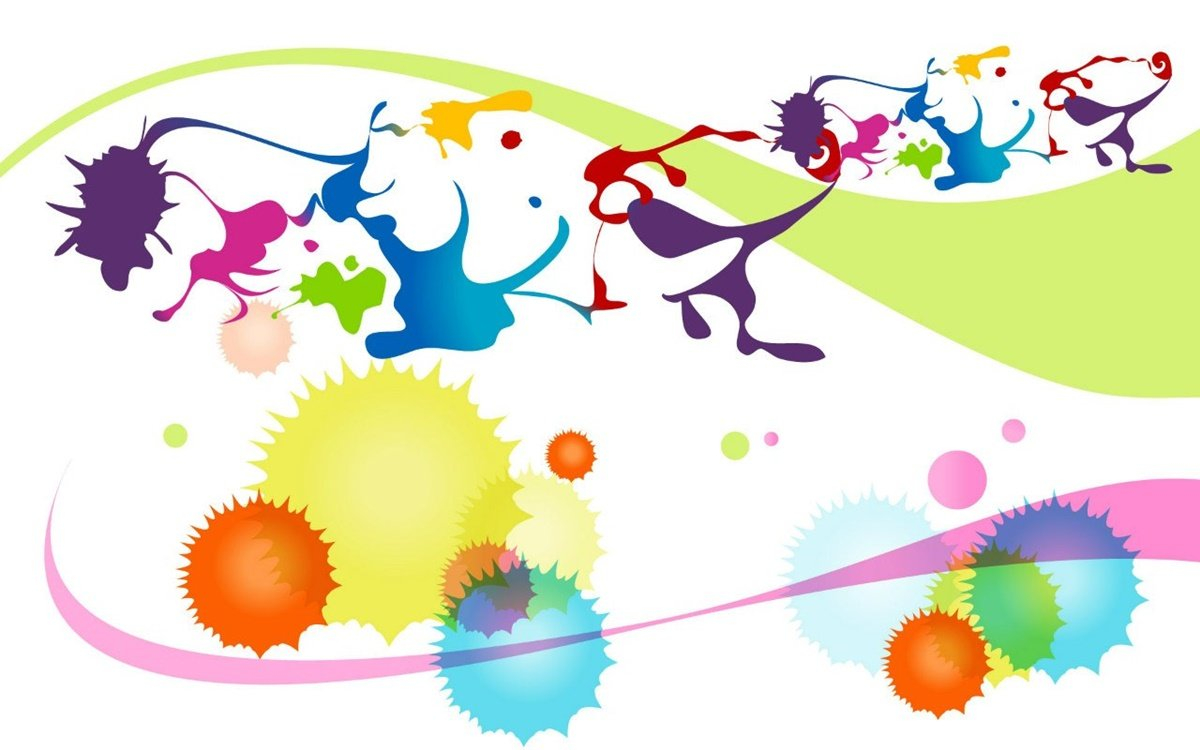 3  Д  Е  Н  Ь
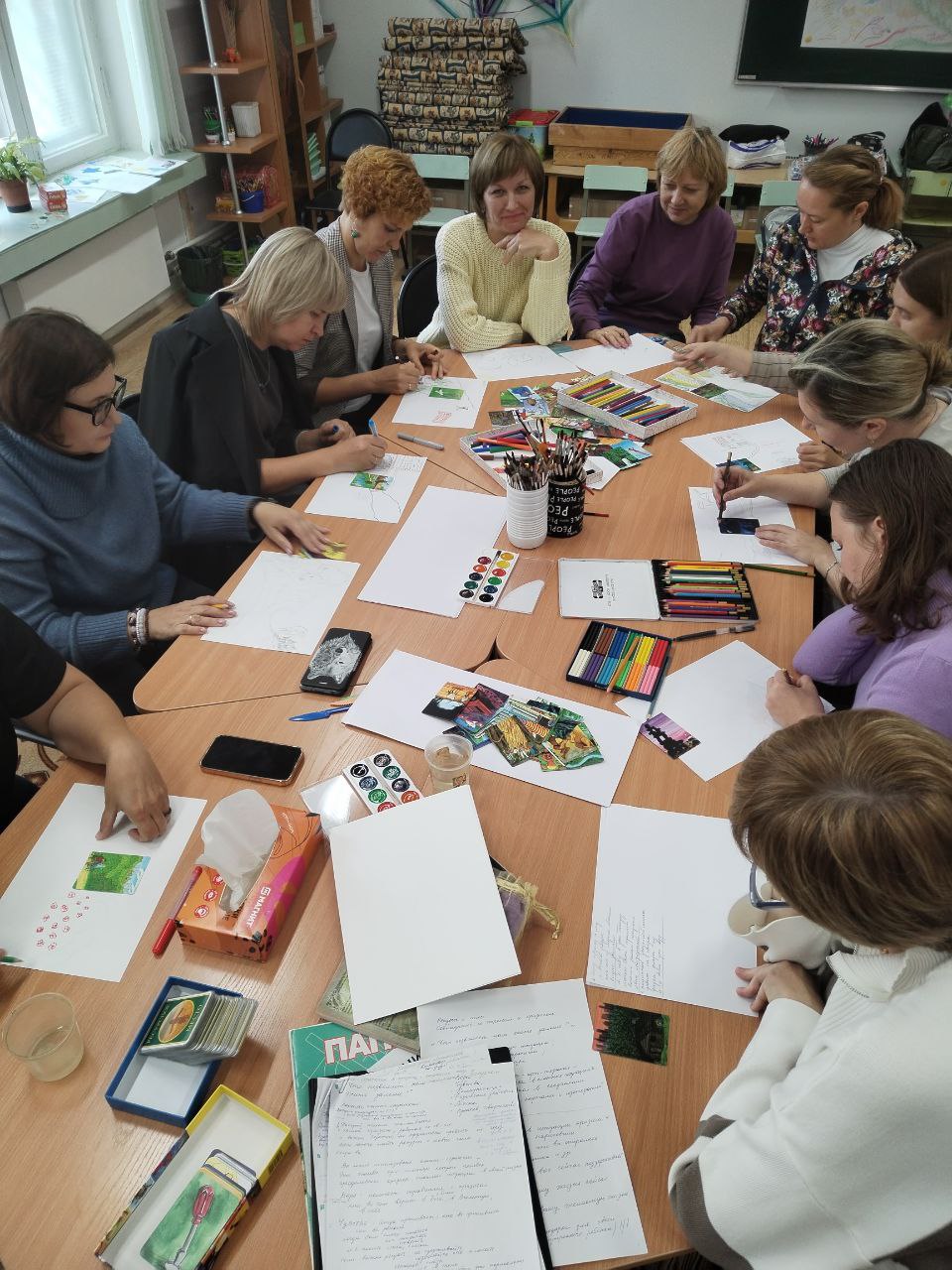 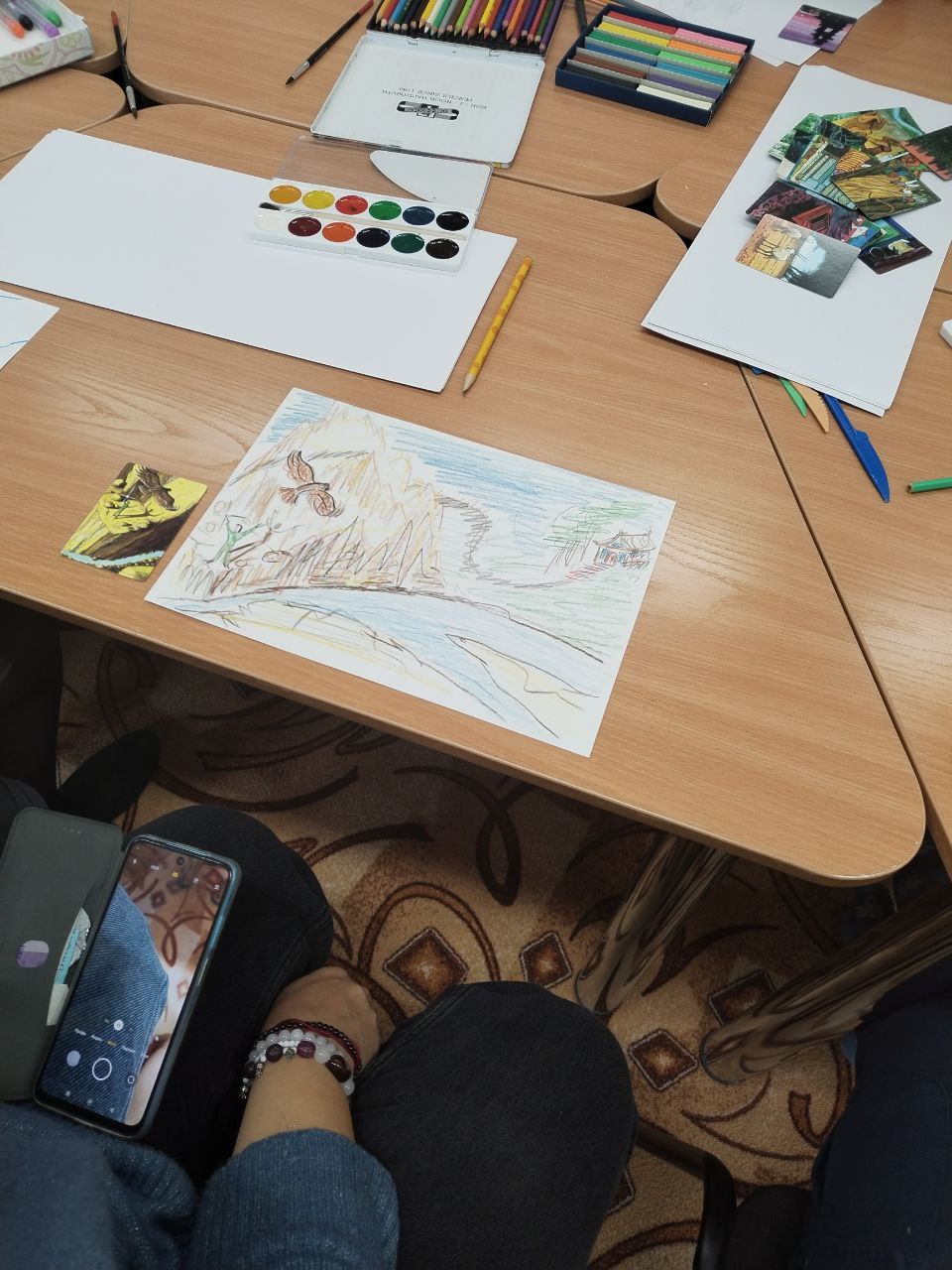 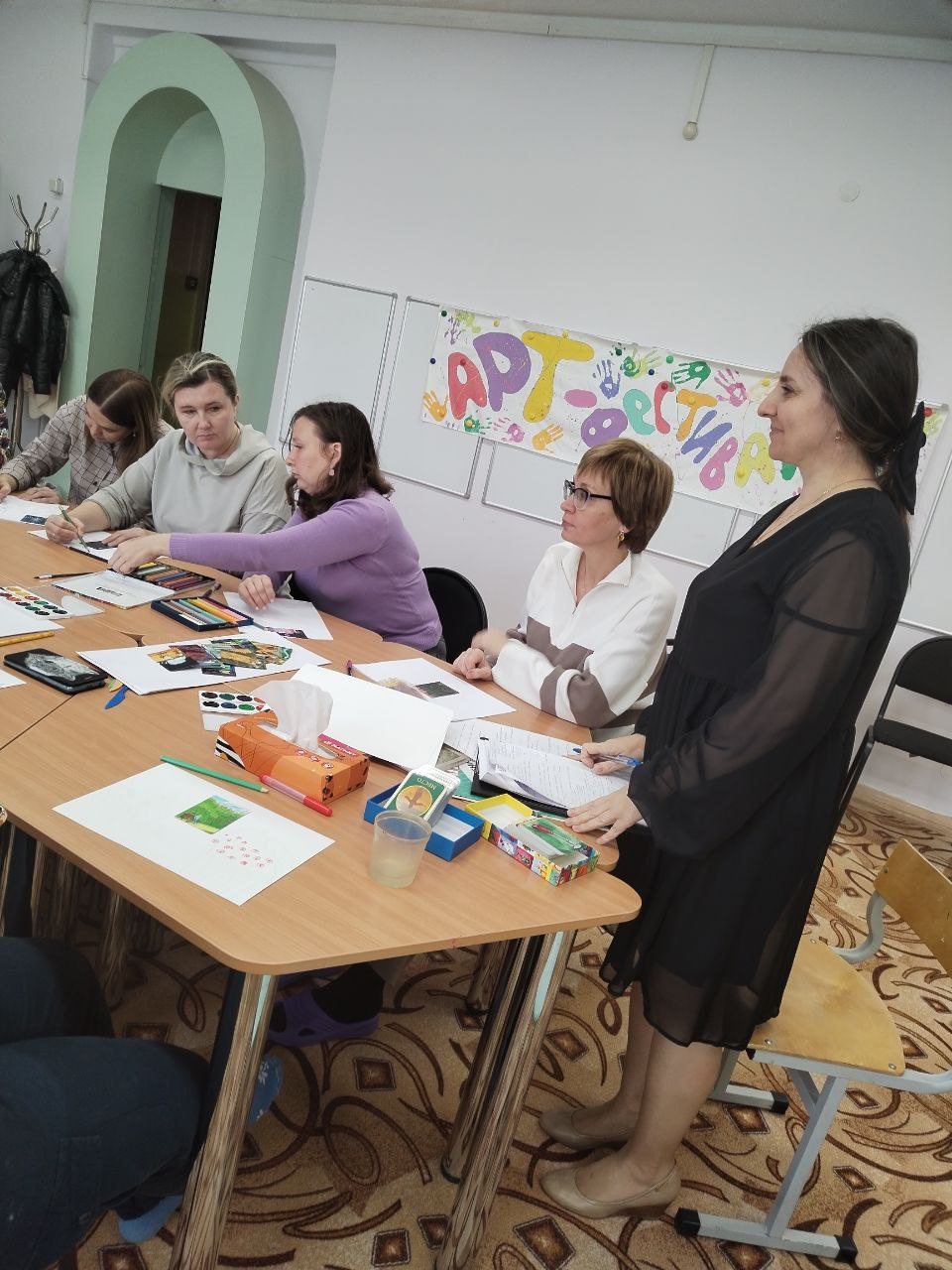 МАК + КРАСКИ
 « Путь Героя»
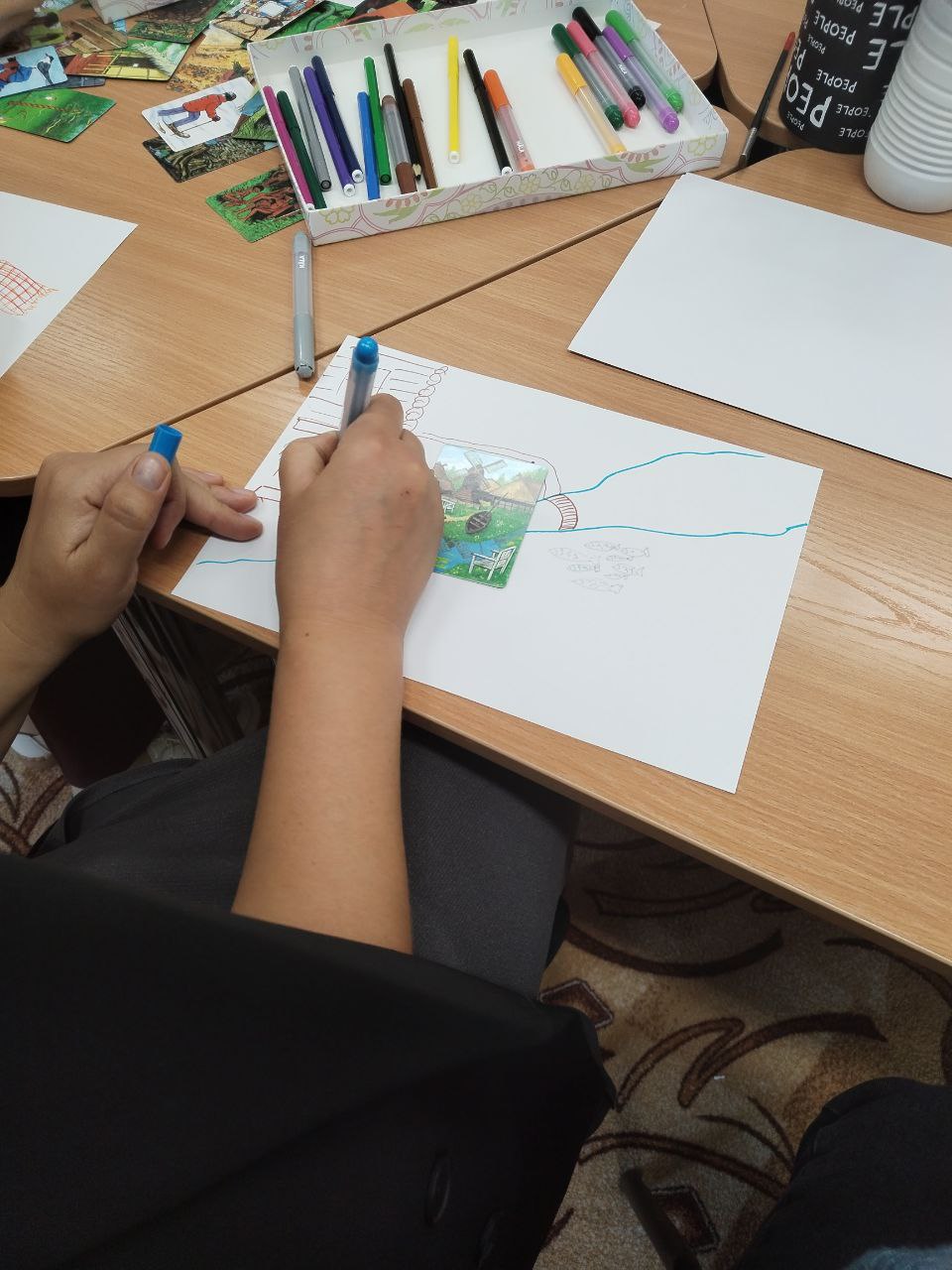 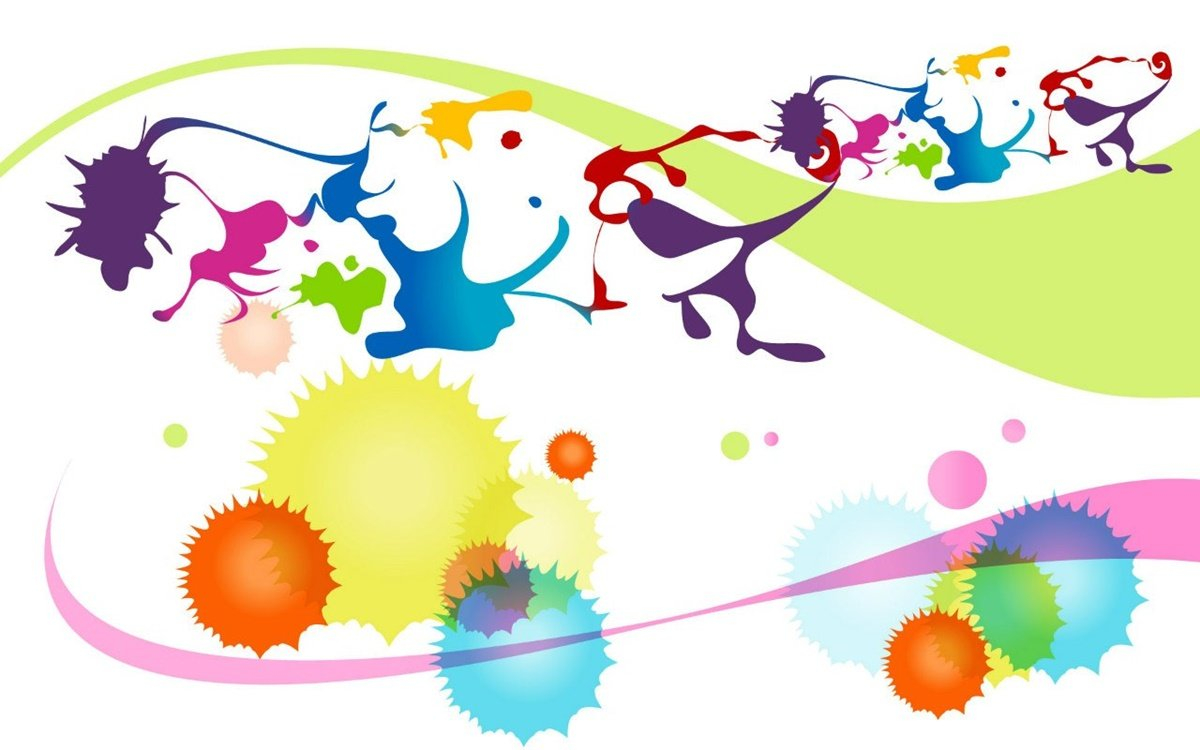 3  Д  Е  Н  Ь
Картина висела на стене
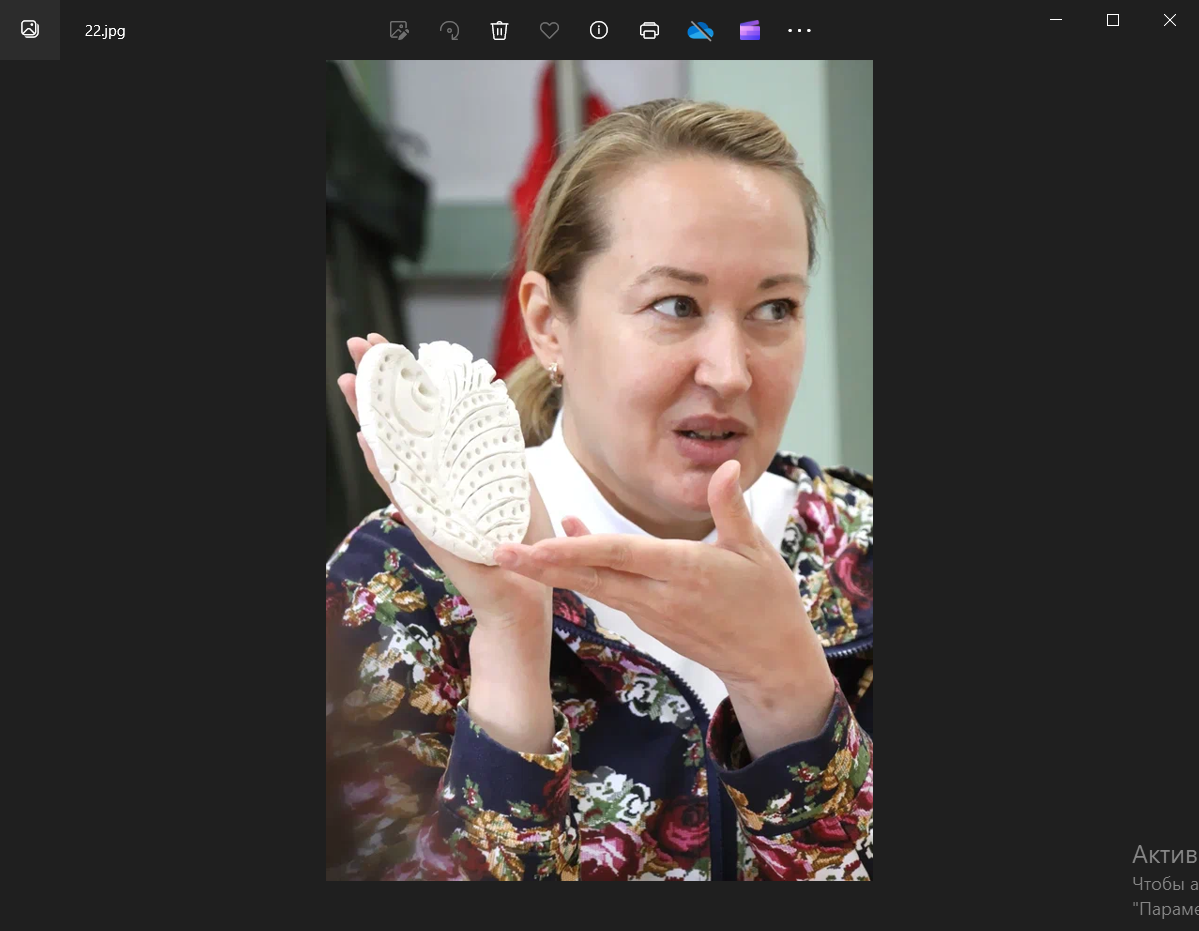 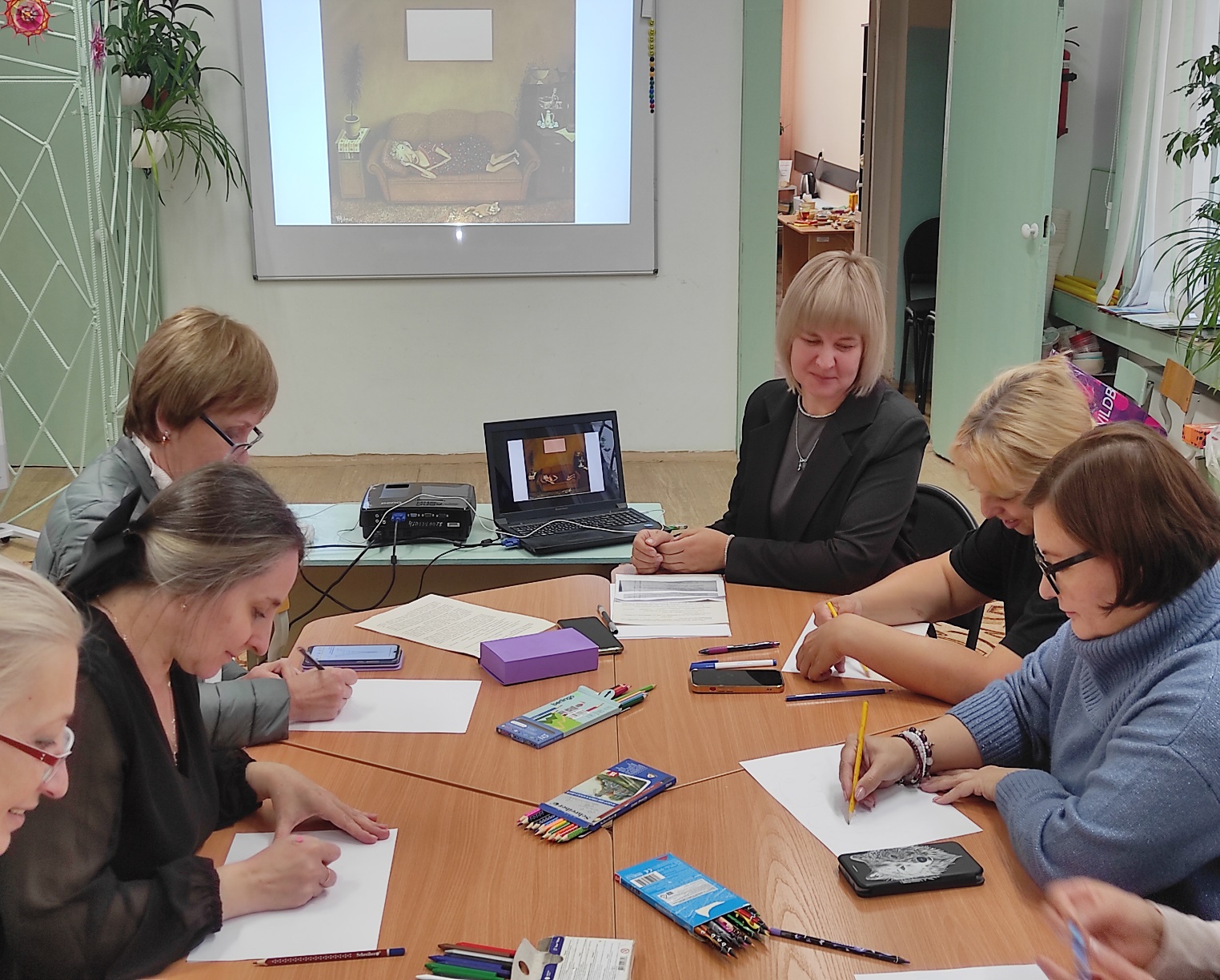 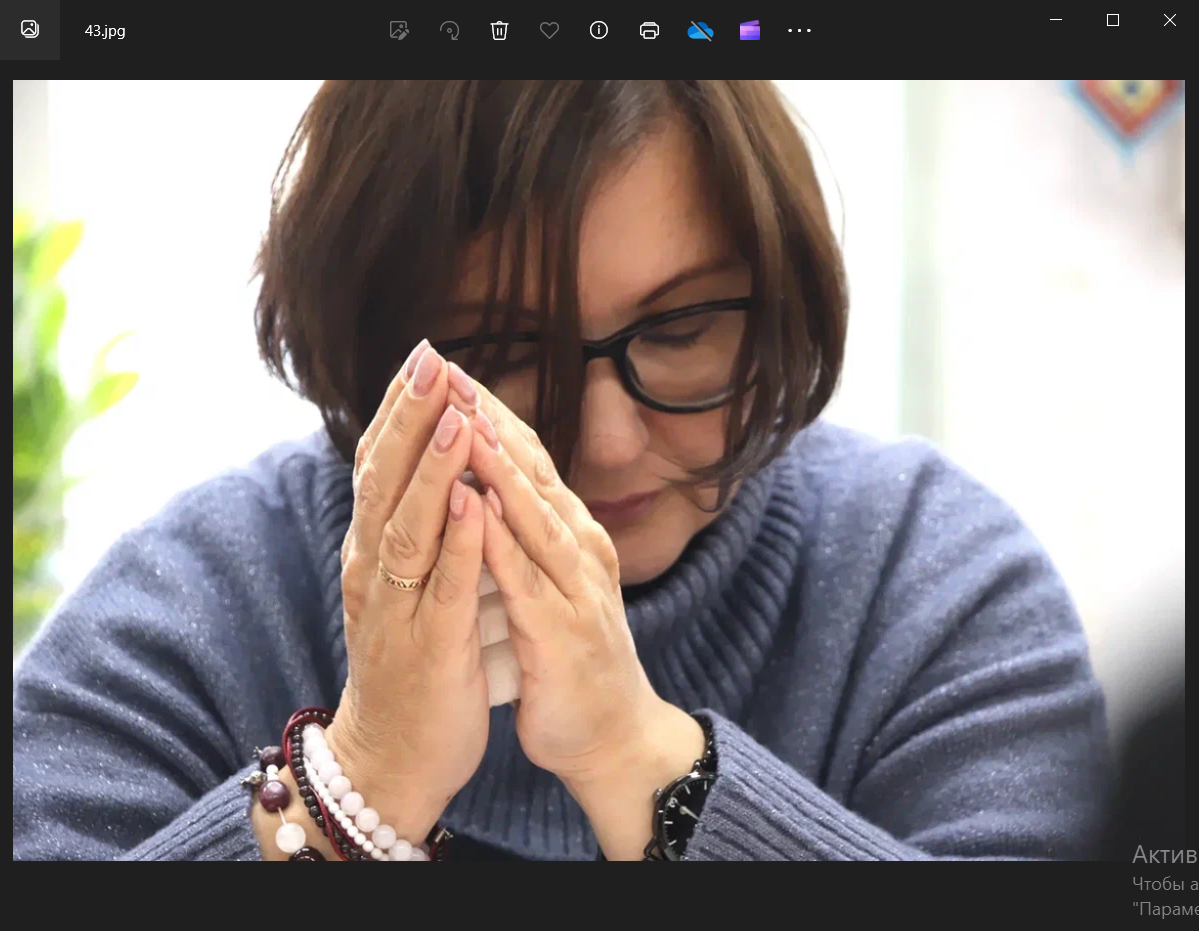 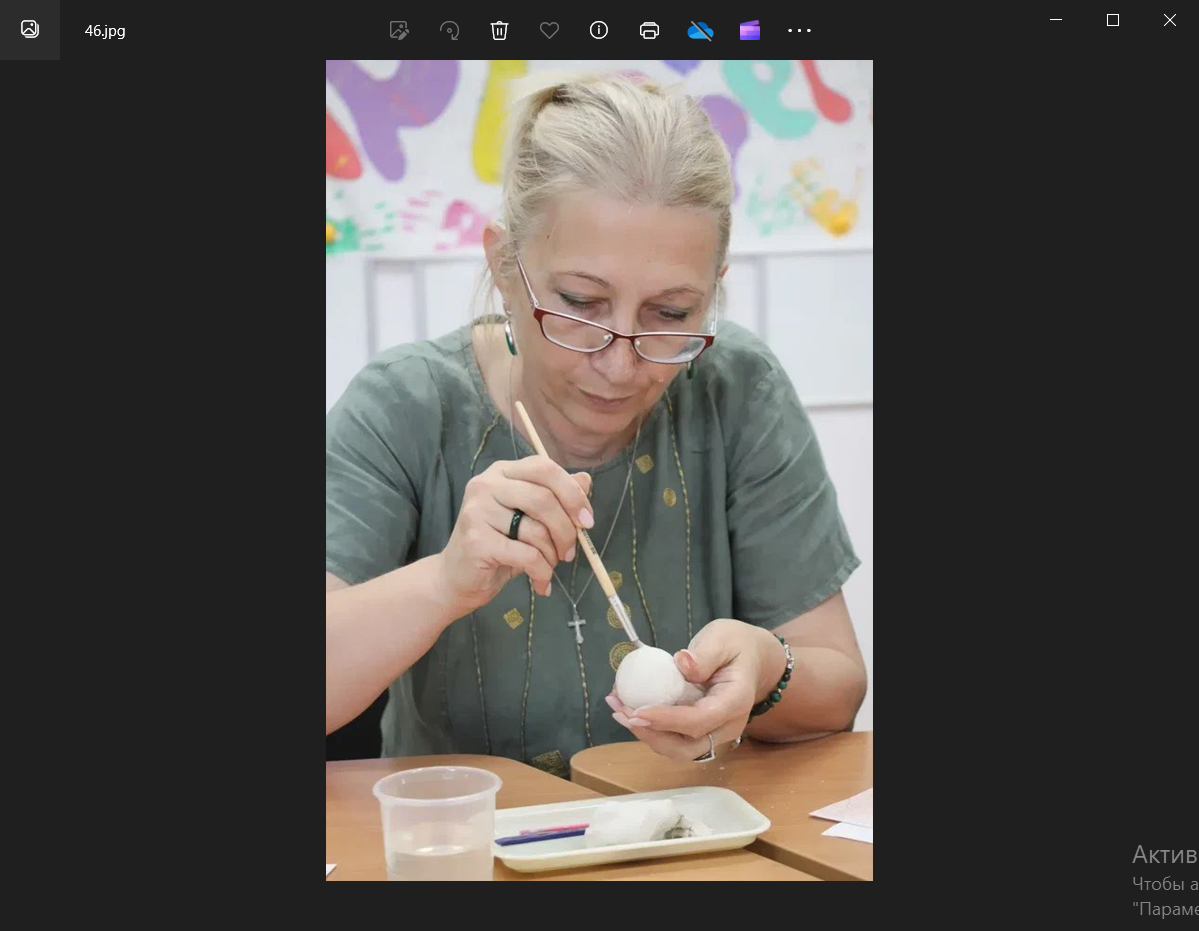 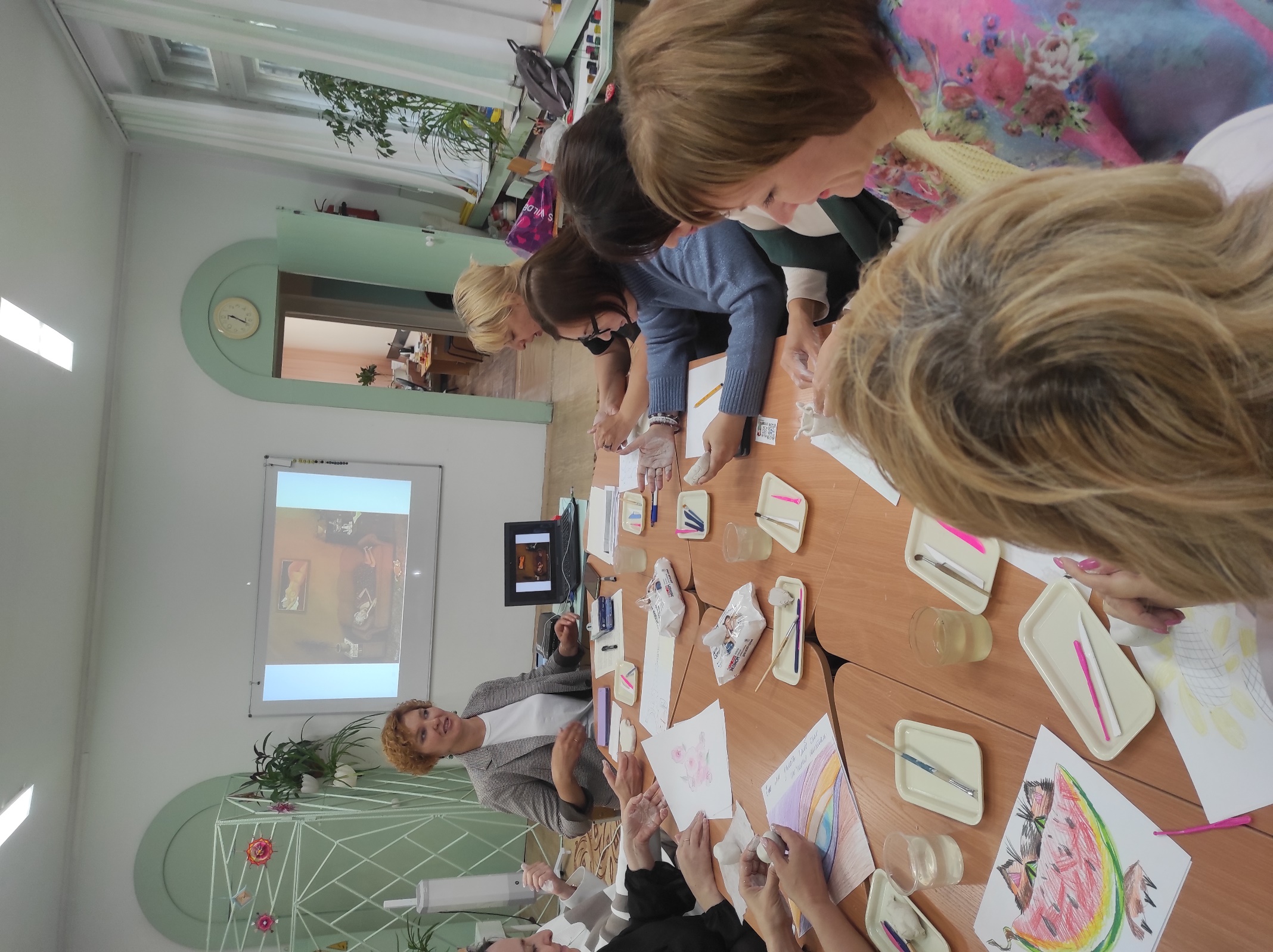 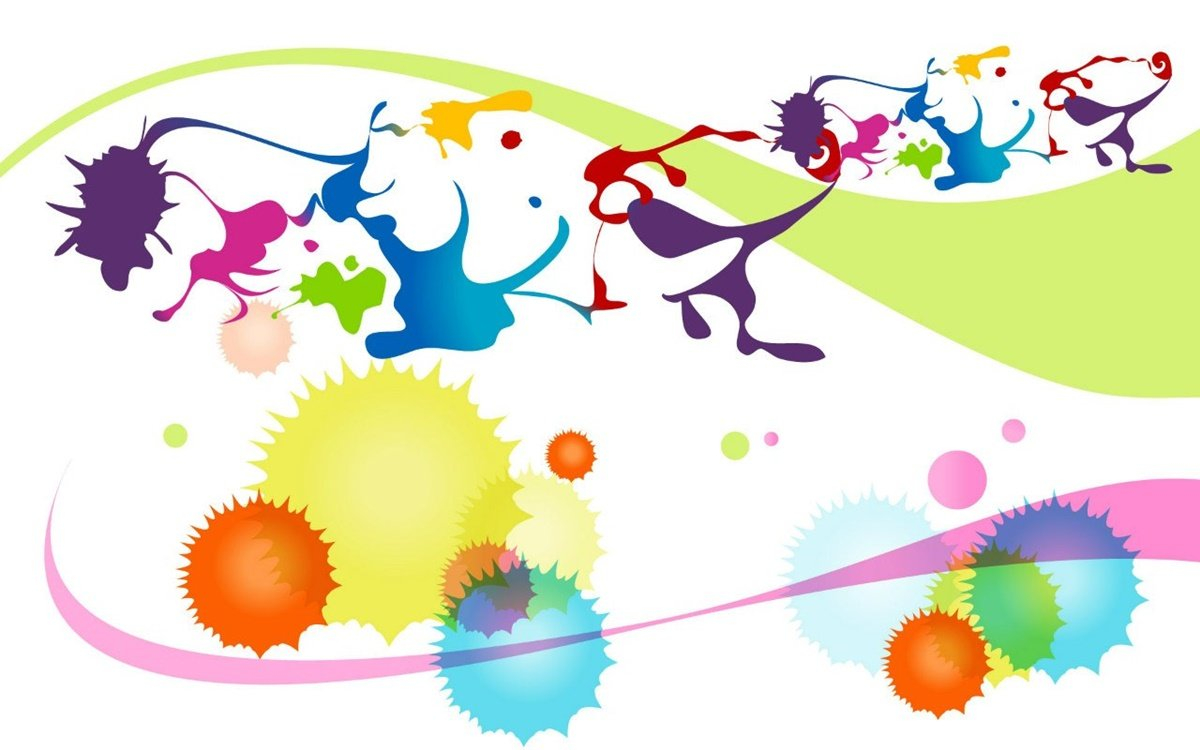 3  Д  Е  Н  Ь
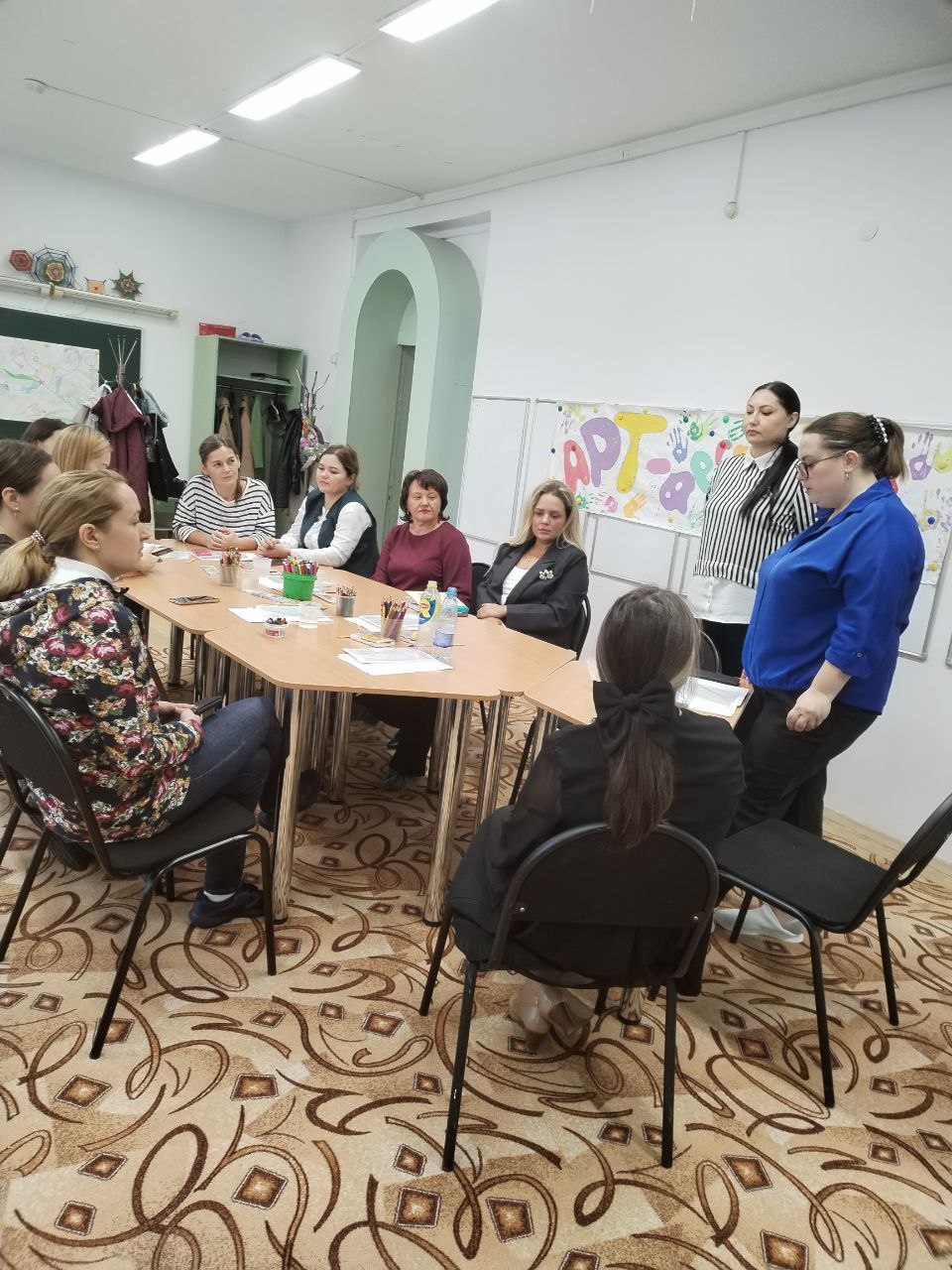 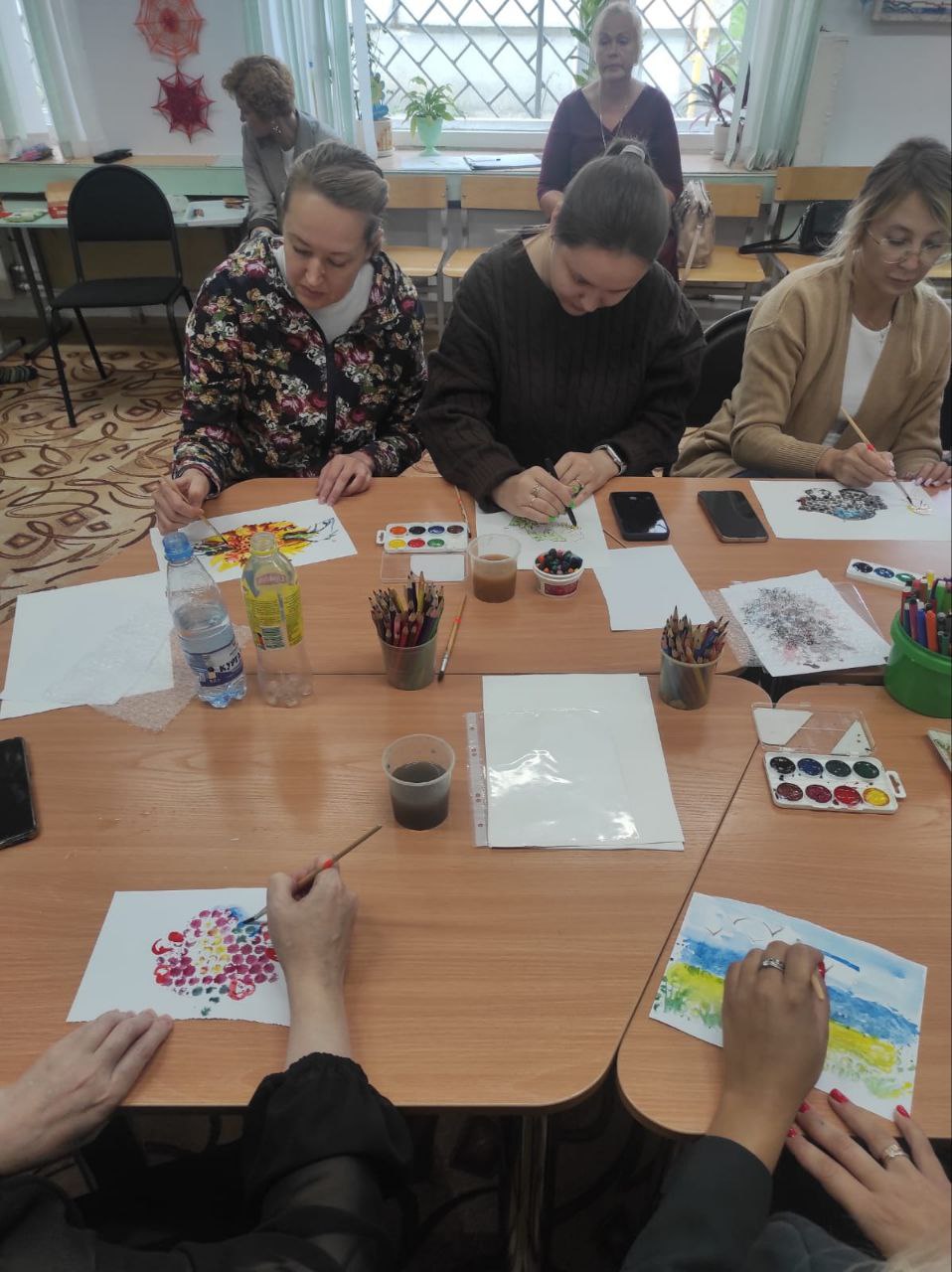 Акватипия
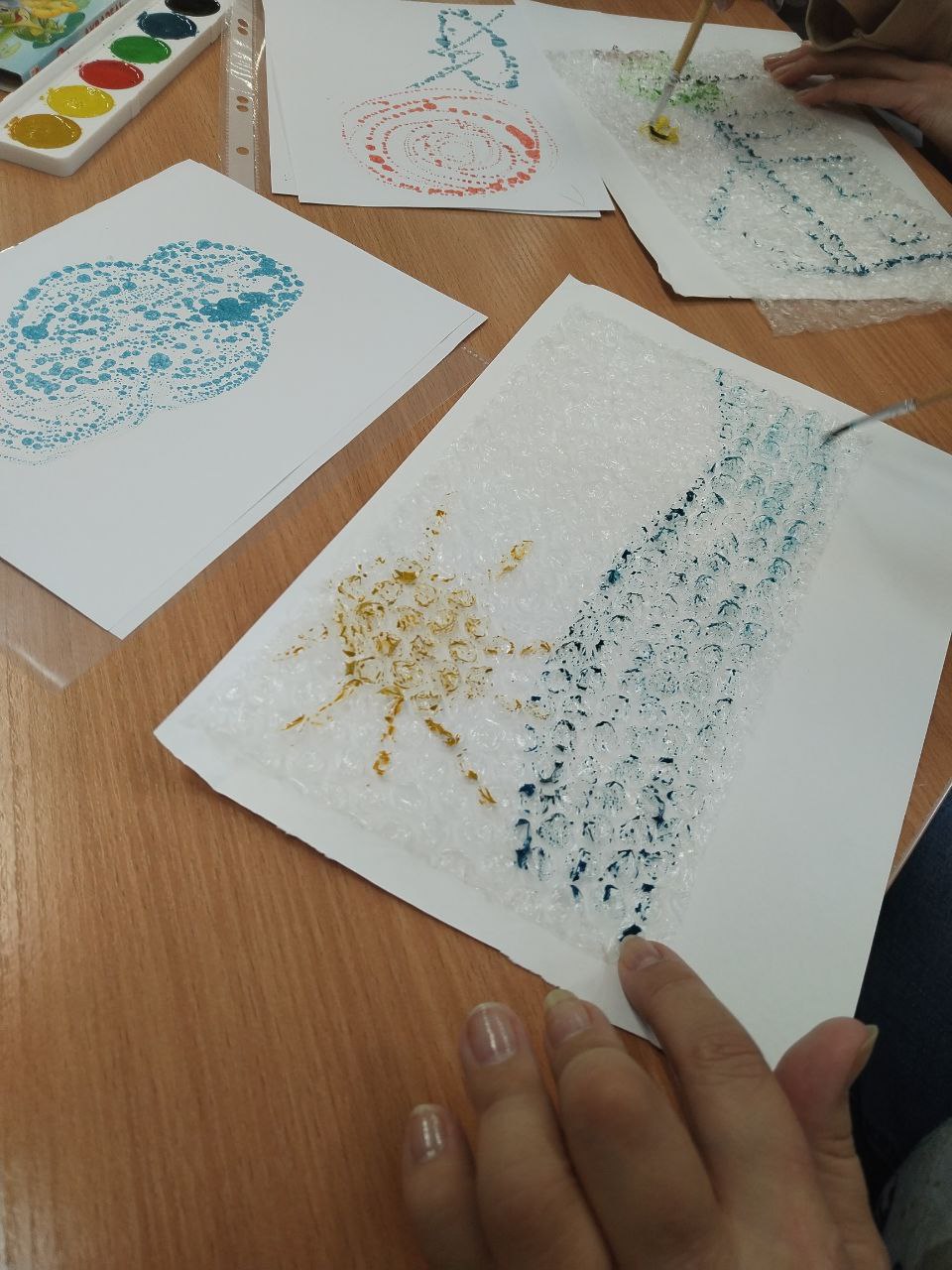 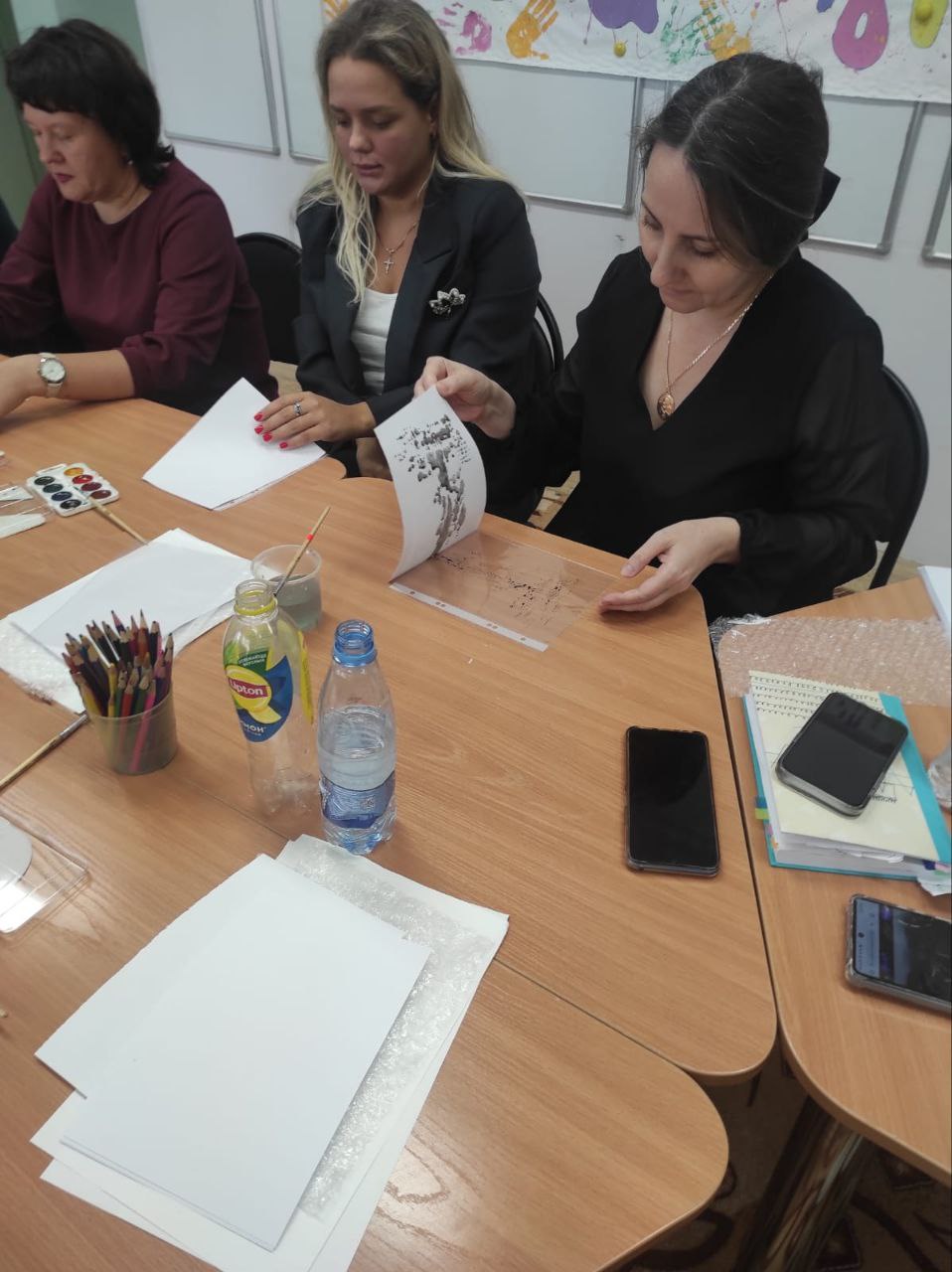 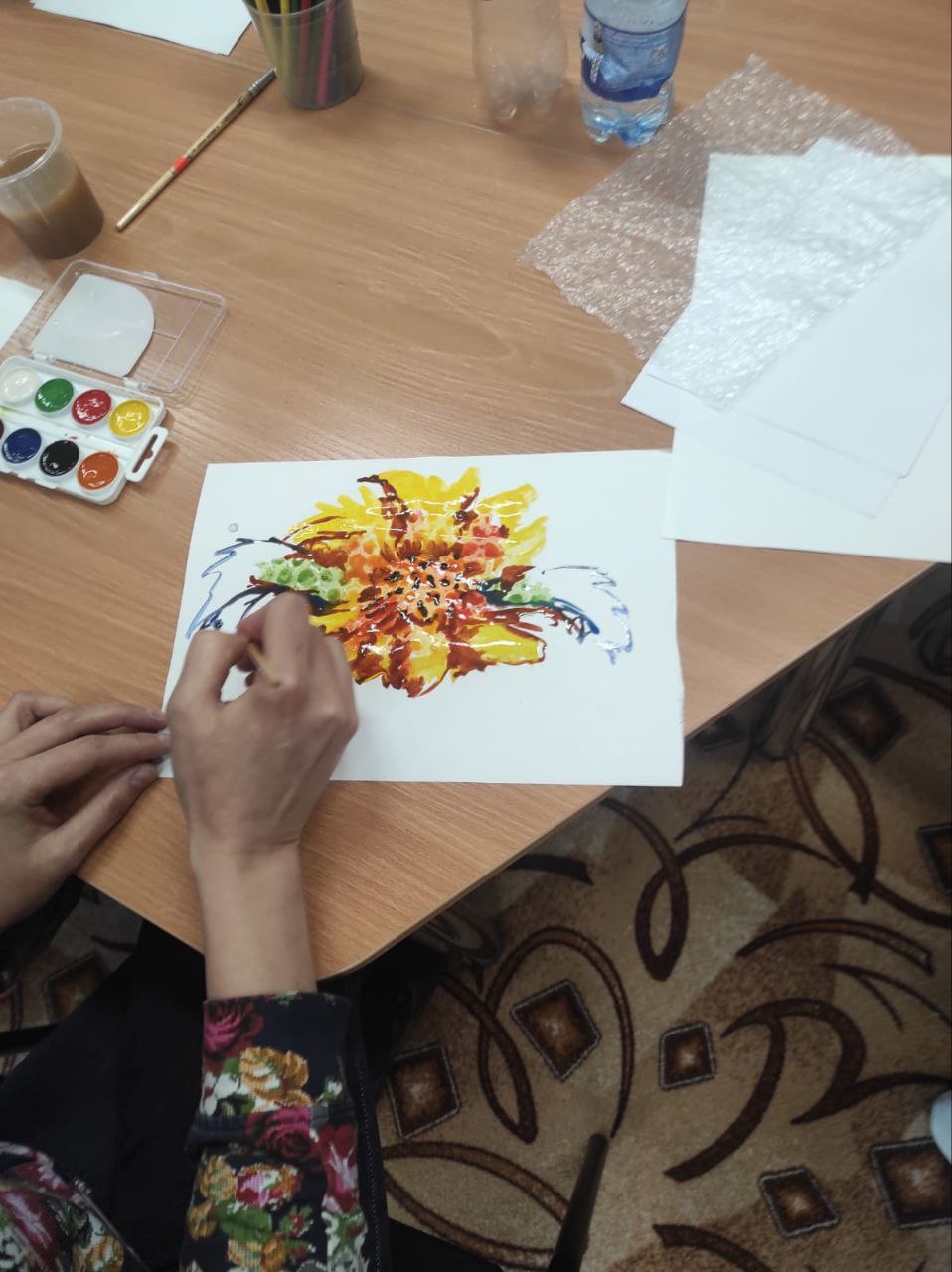 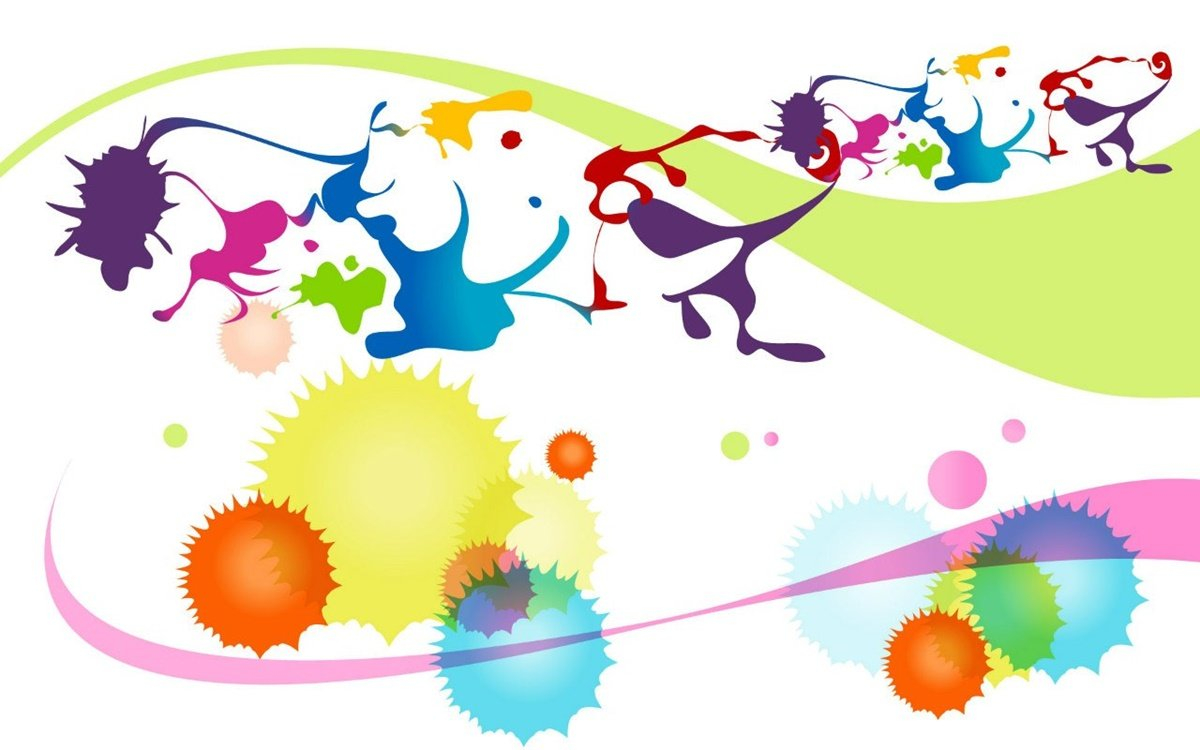 3  Д  Е  Н  Ь
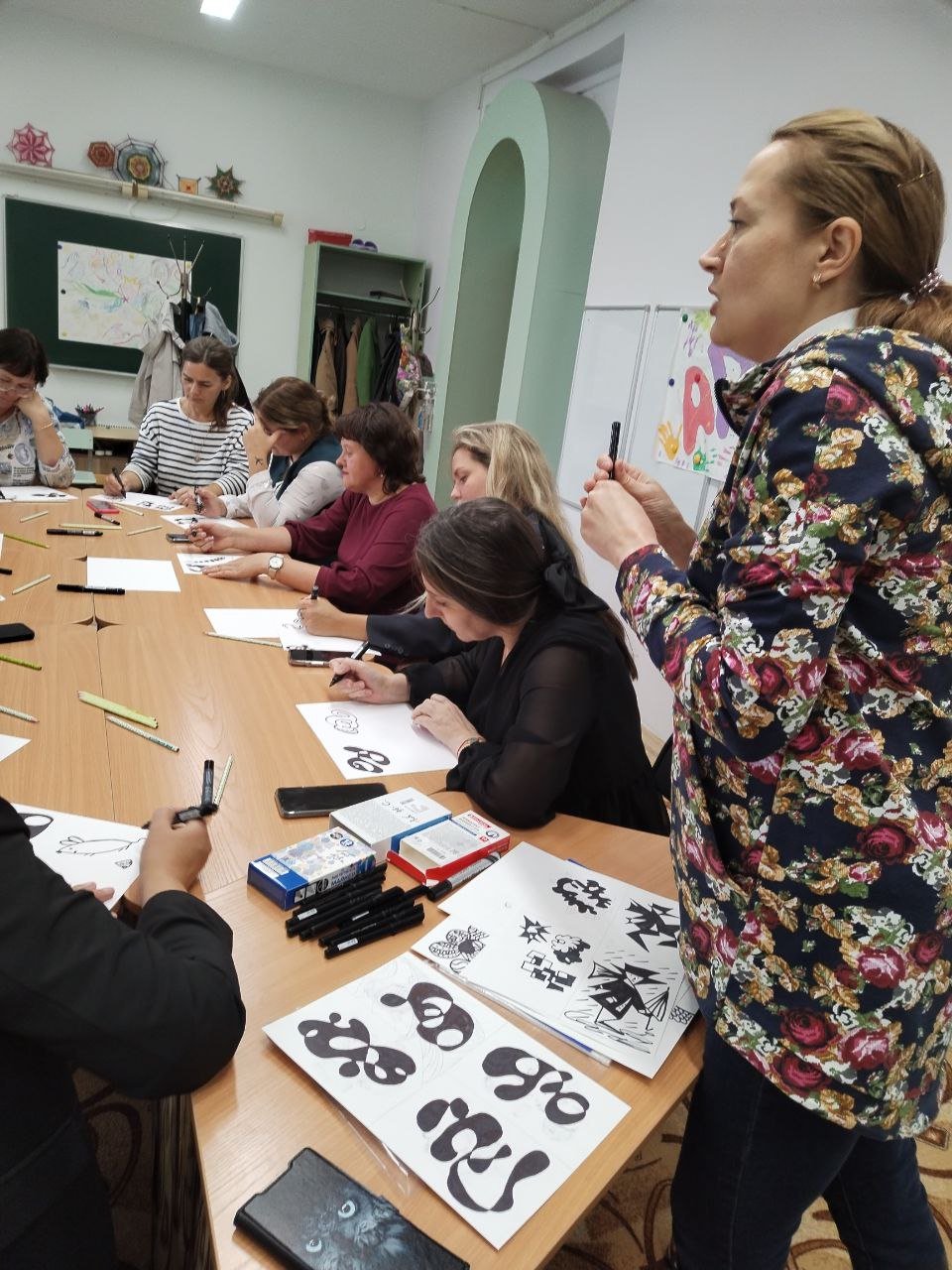 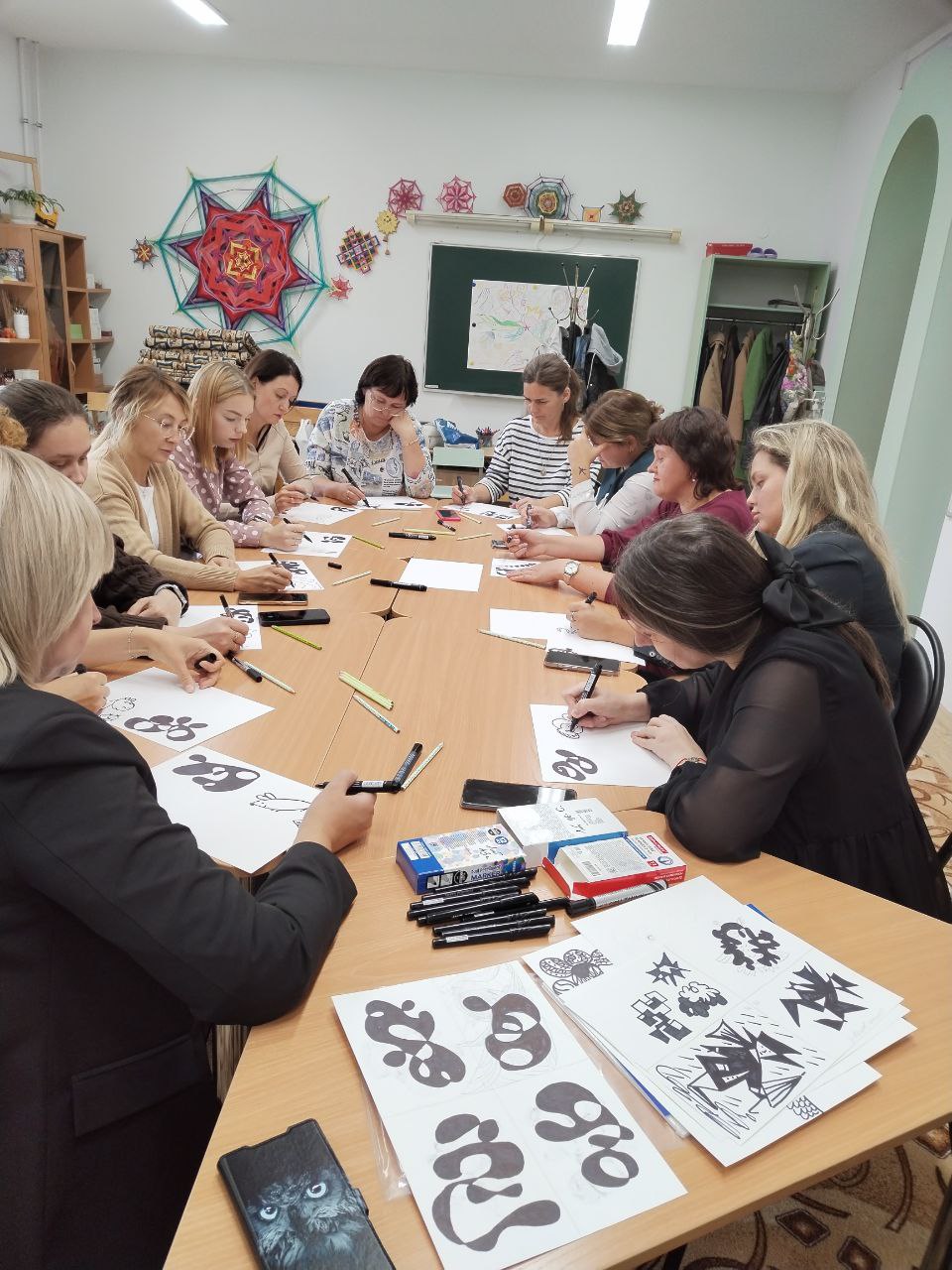 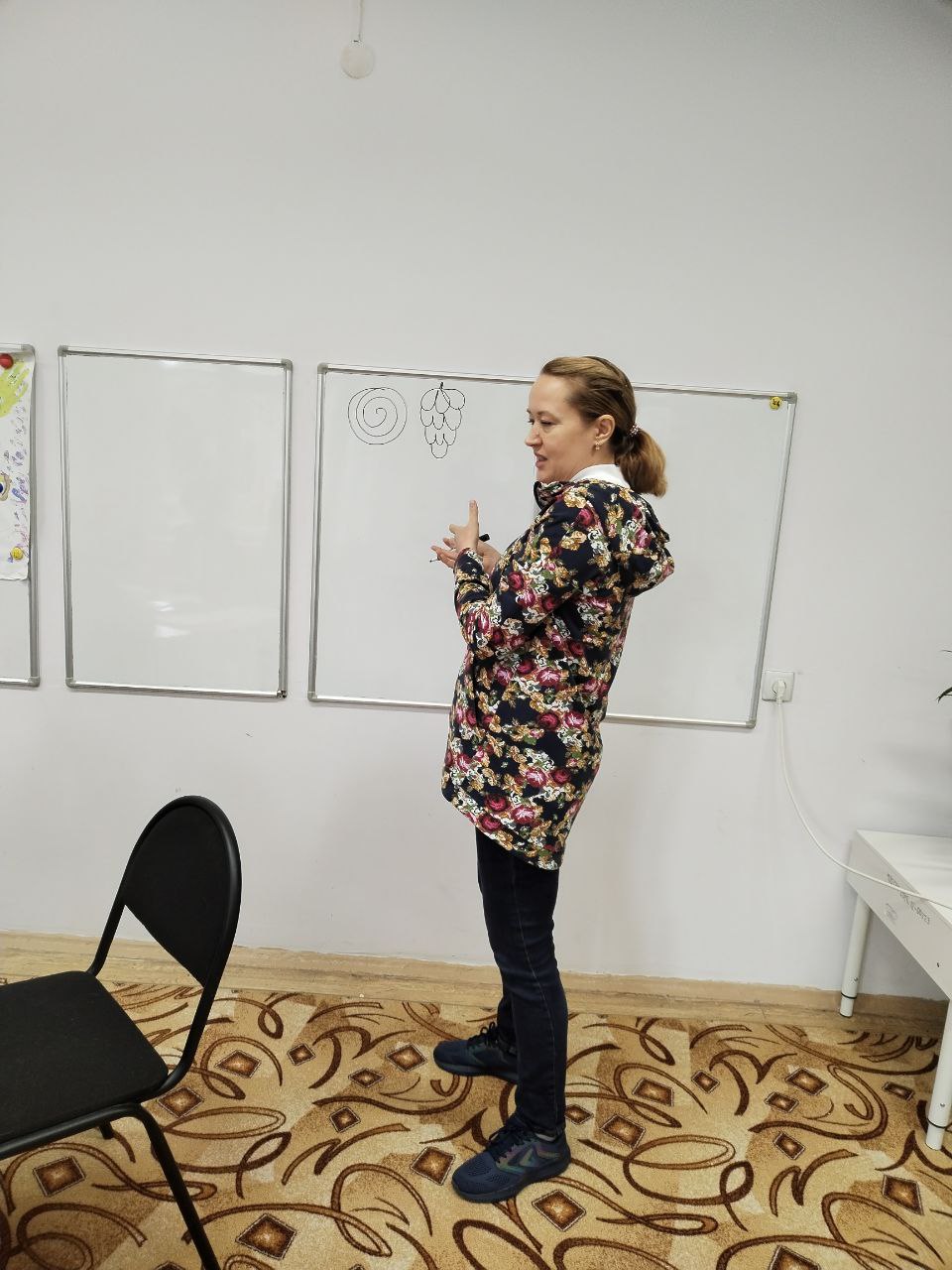 Фрактальное
 рисование
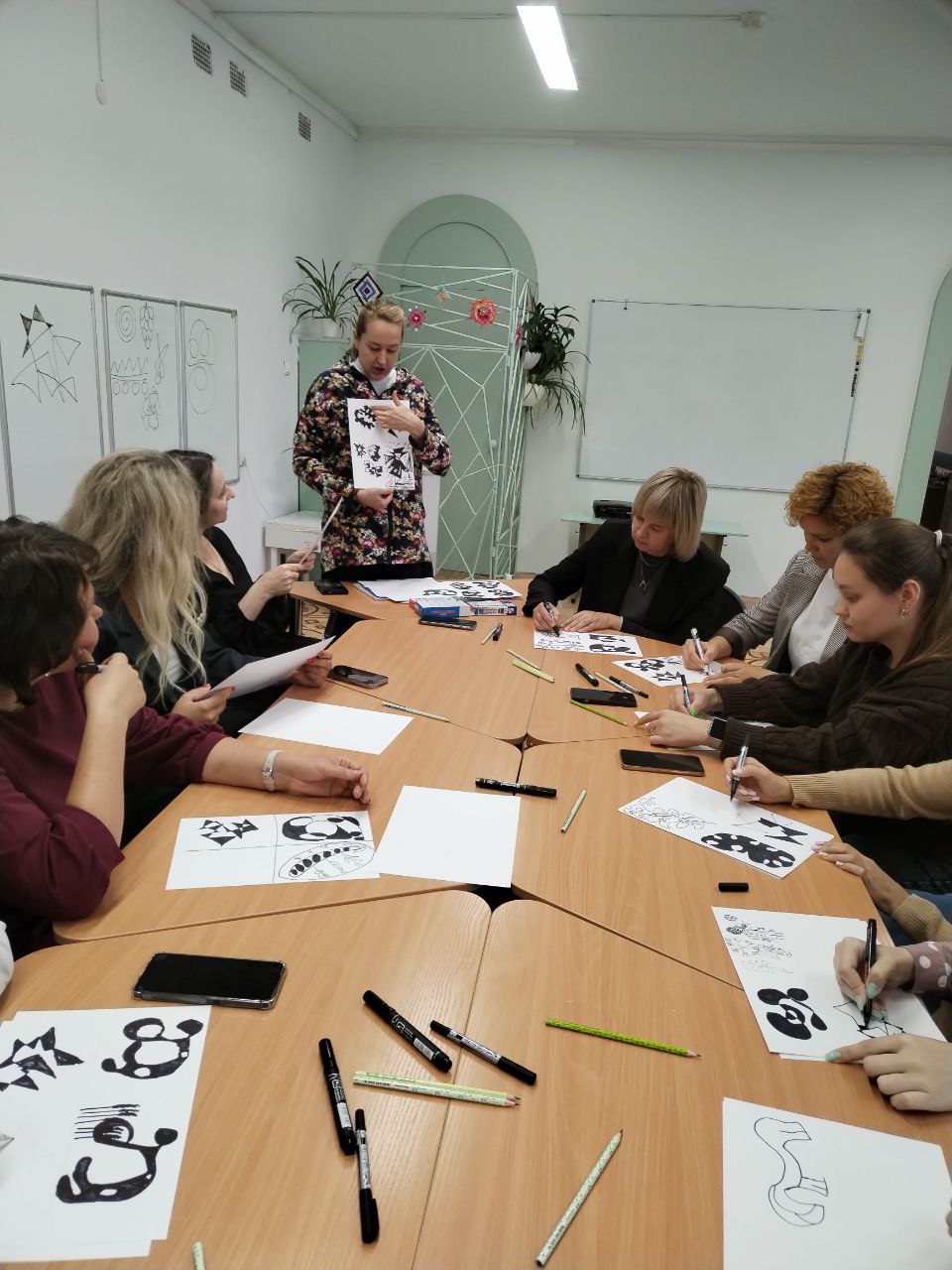 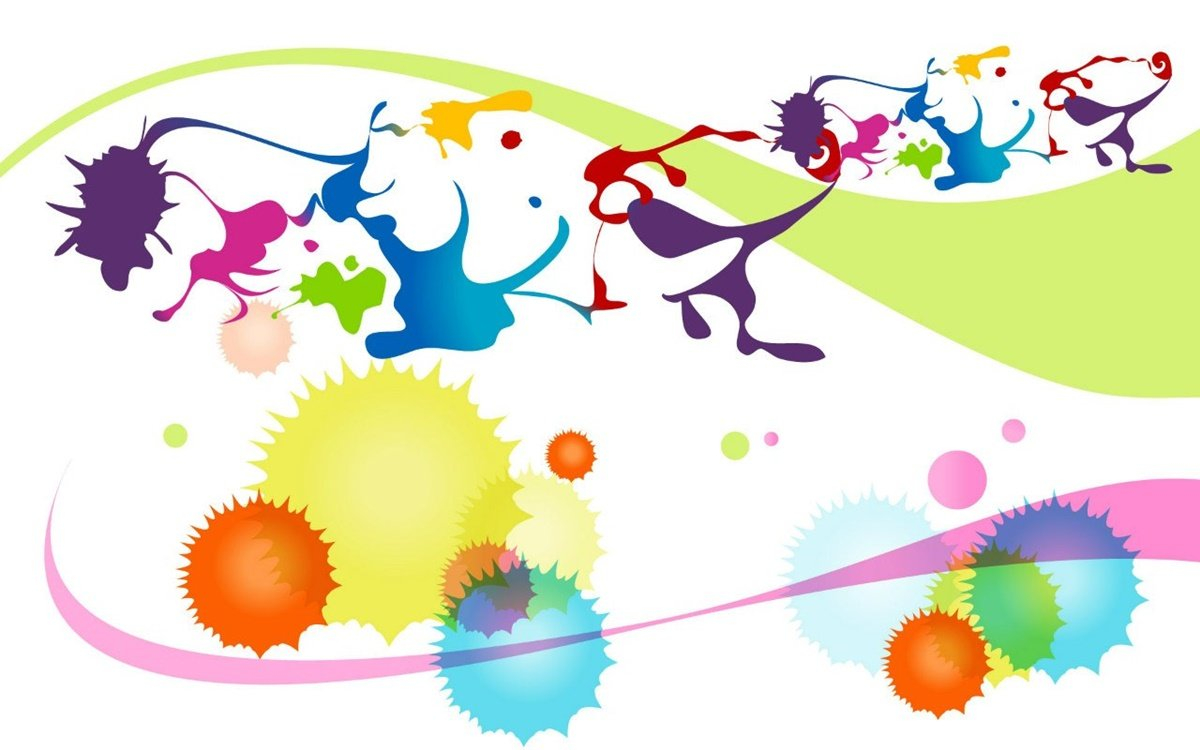 3  Д  Е  Н  Ь
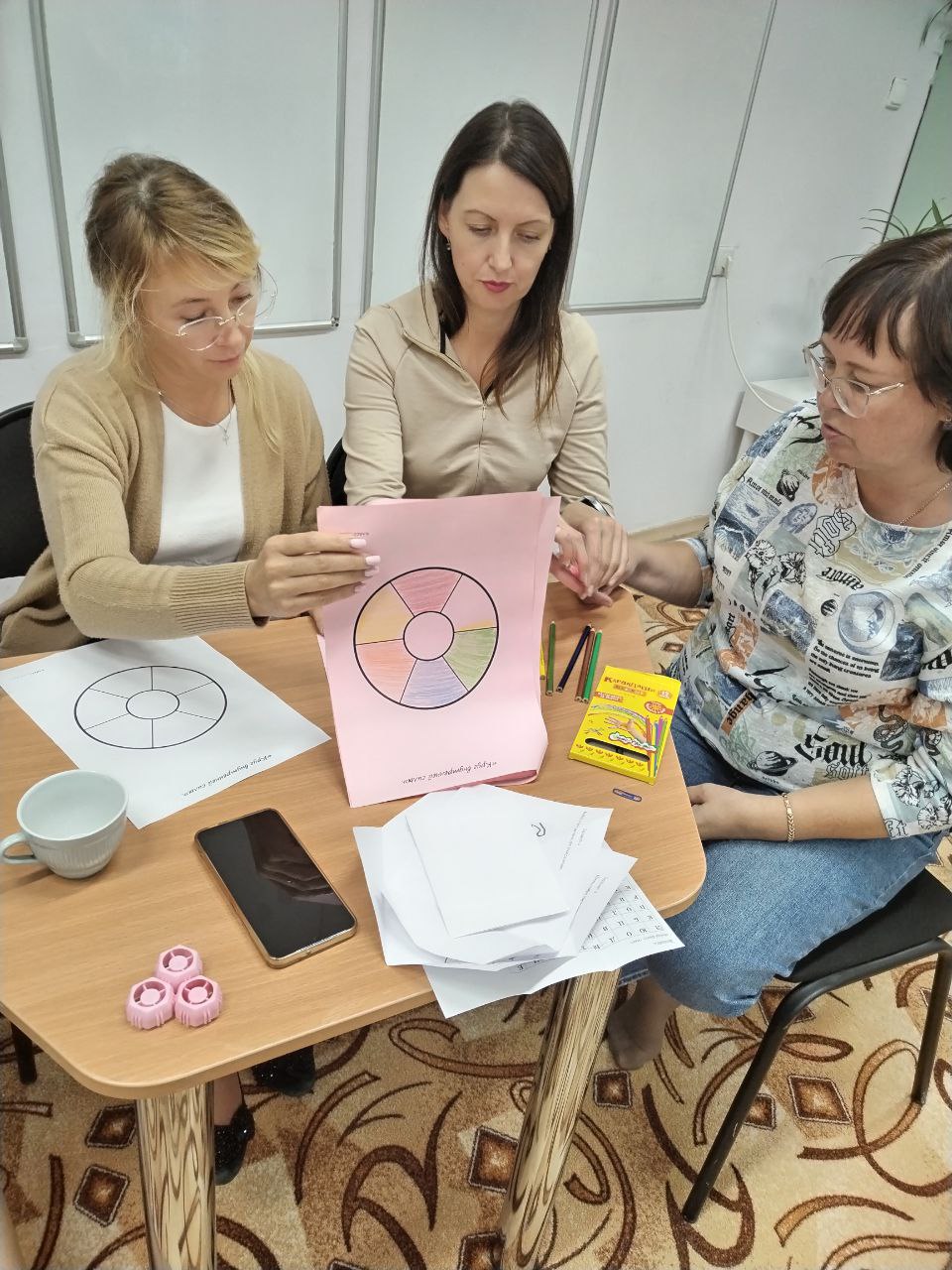 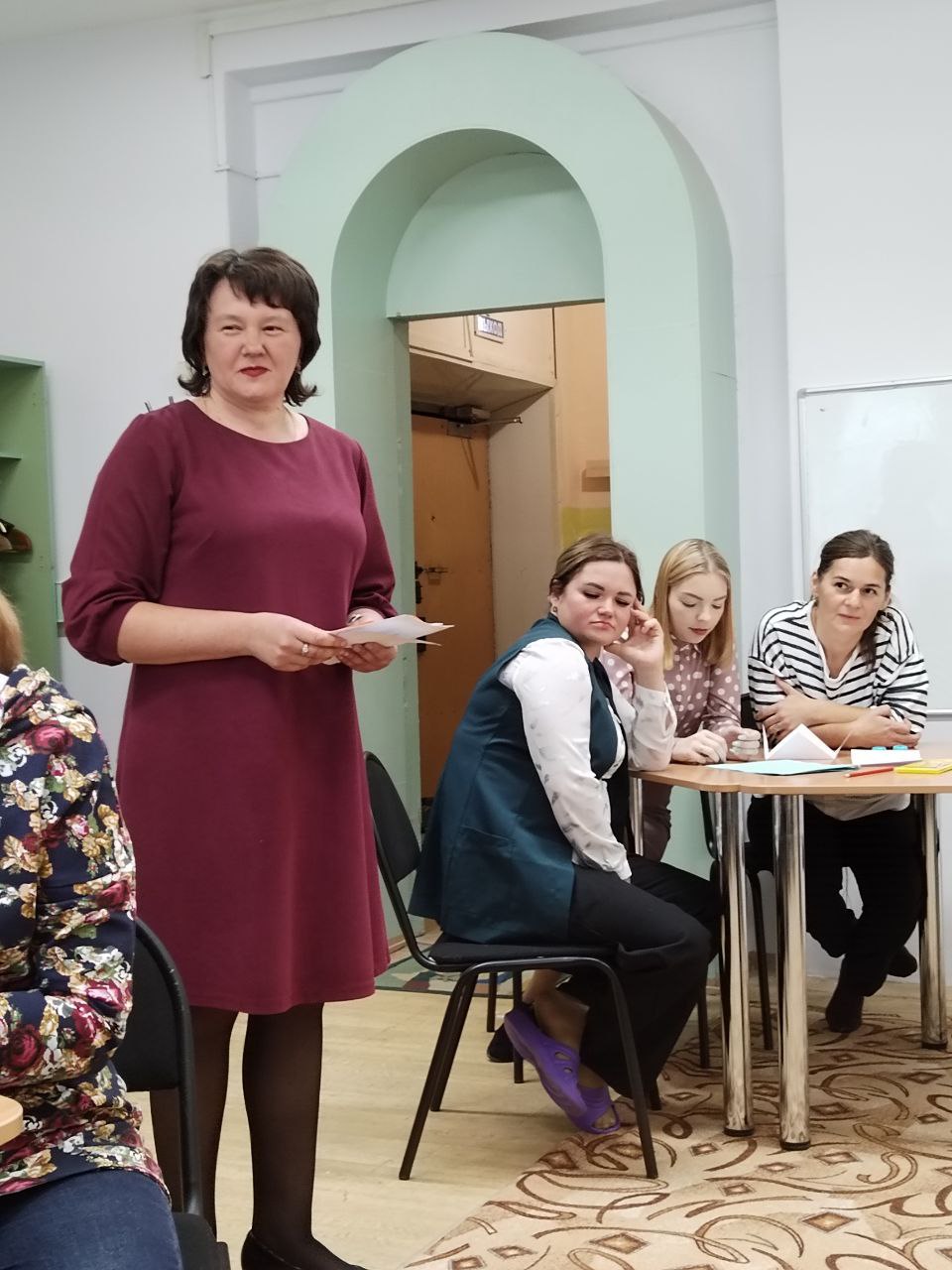 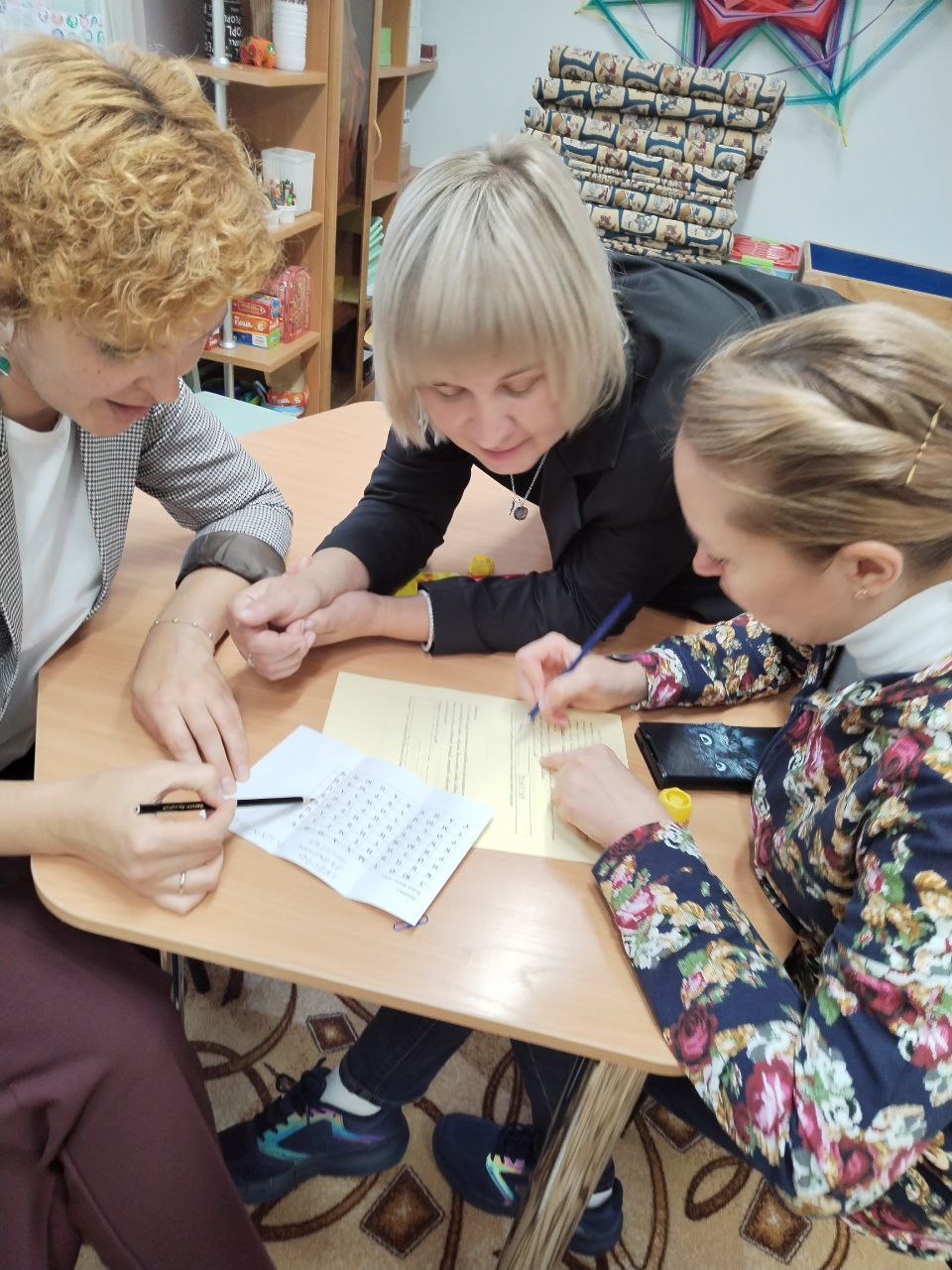 Квест игра
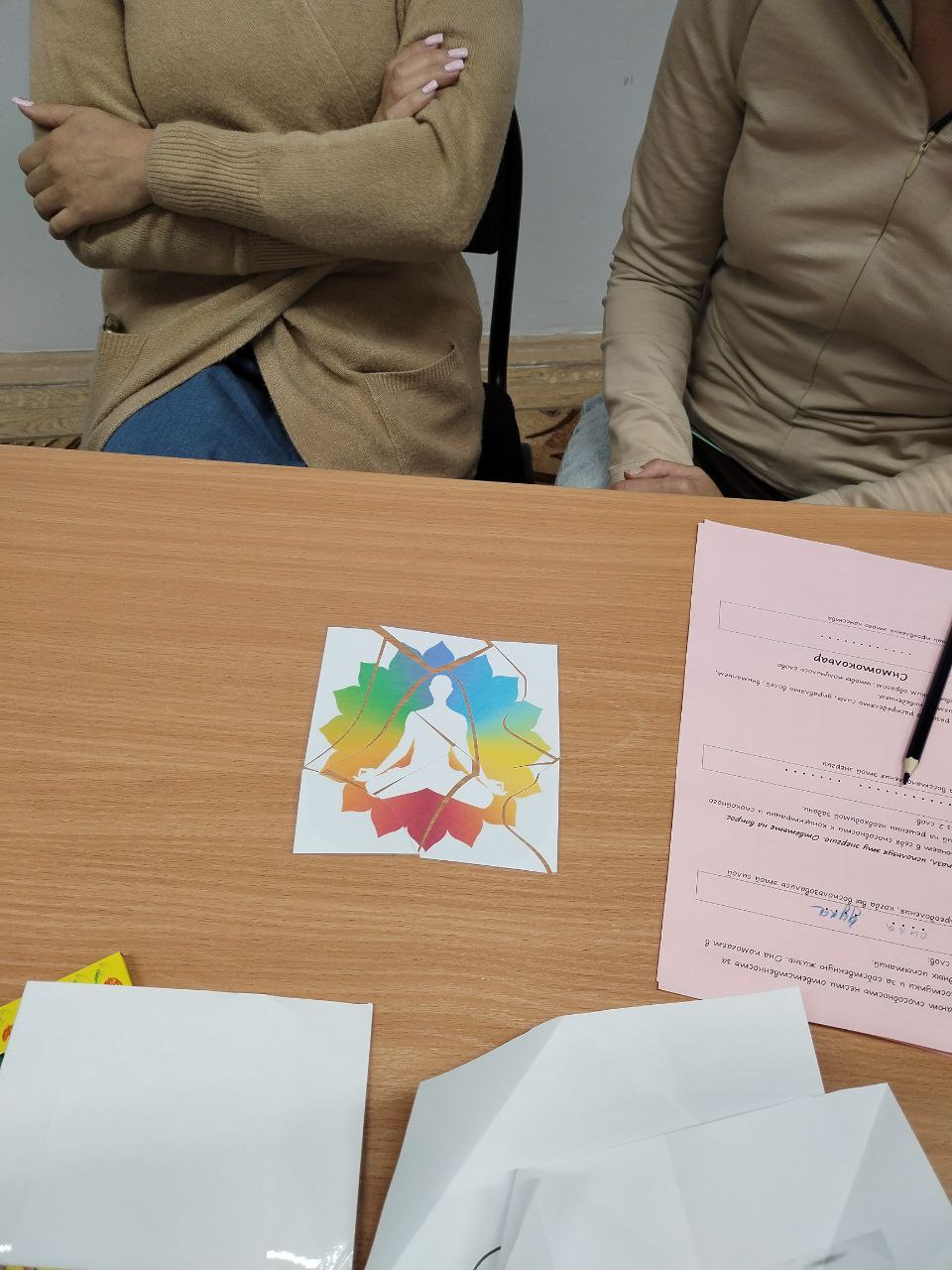 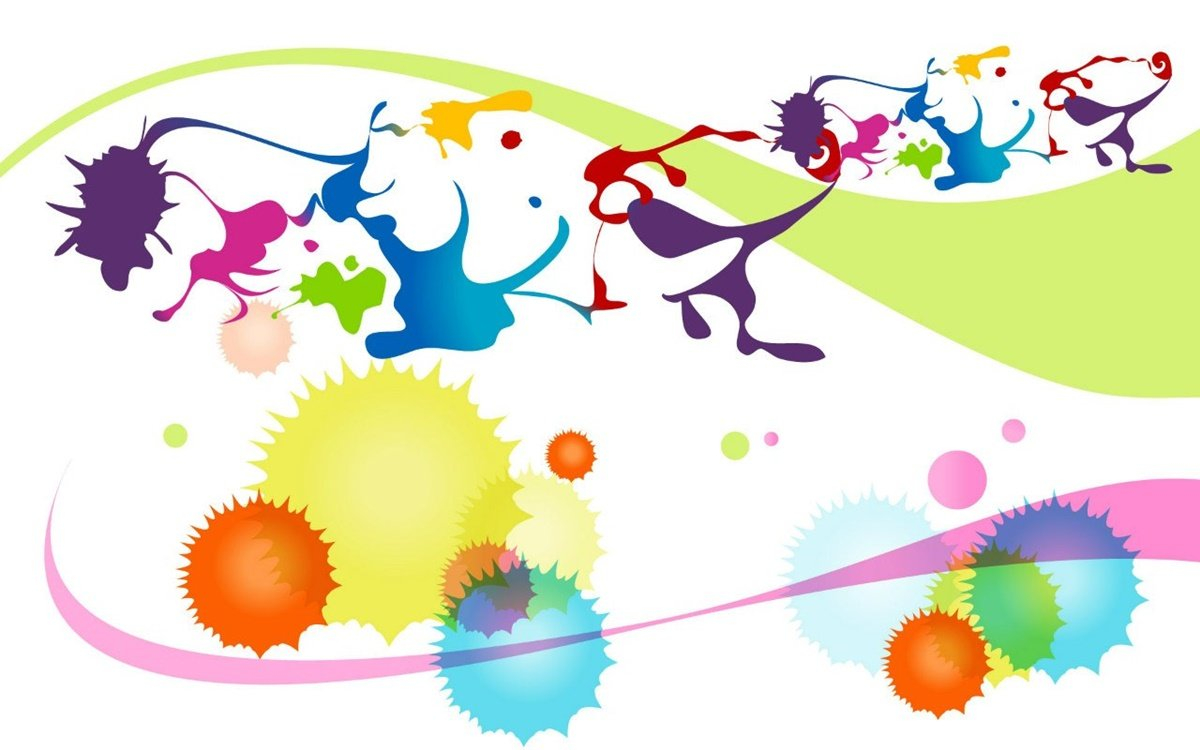 4 Д  Е  Н  Ь
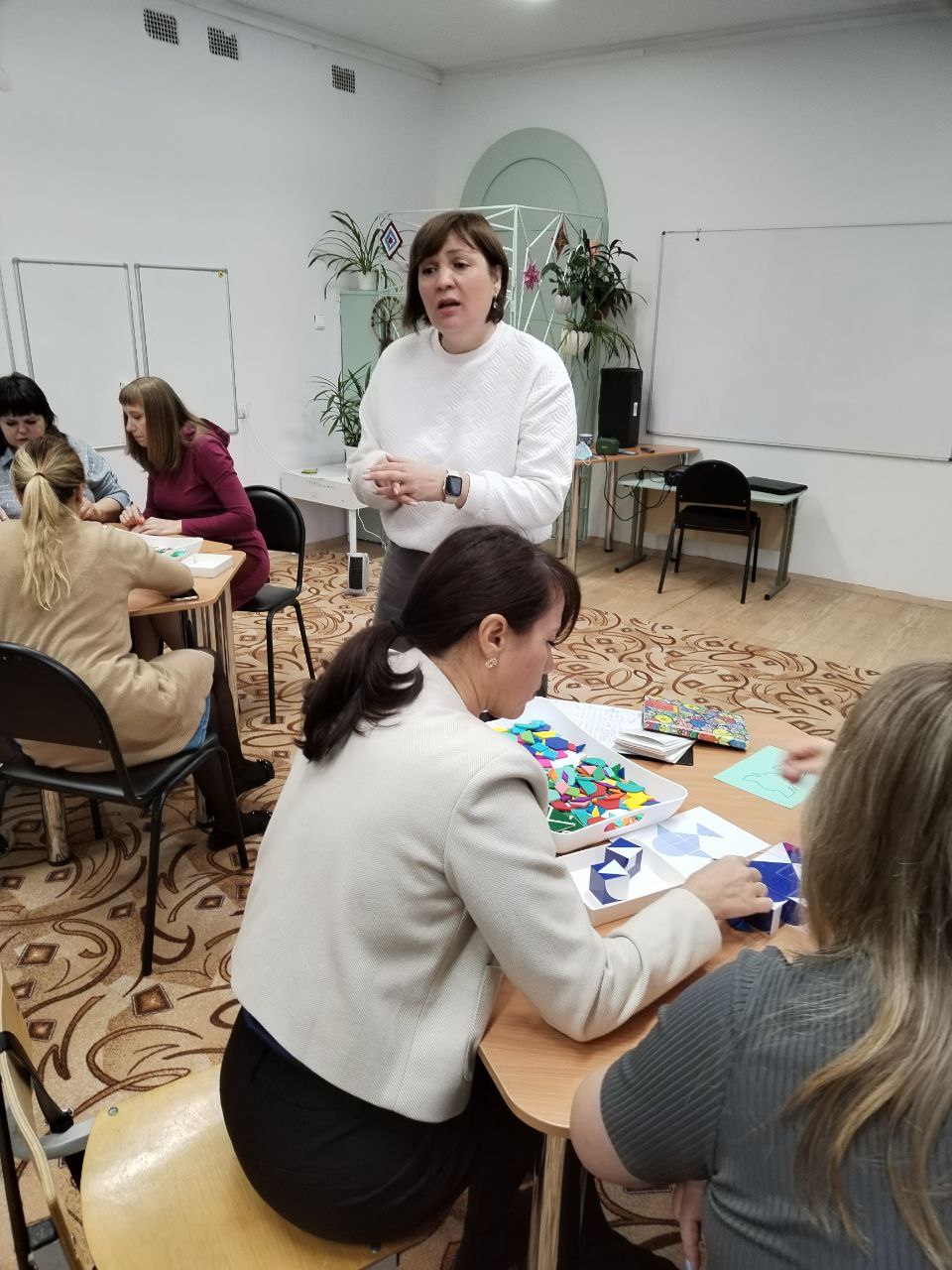 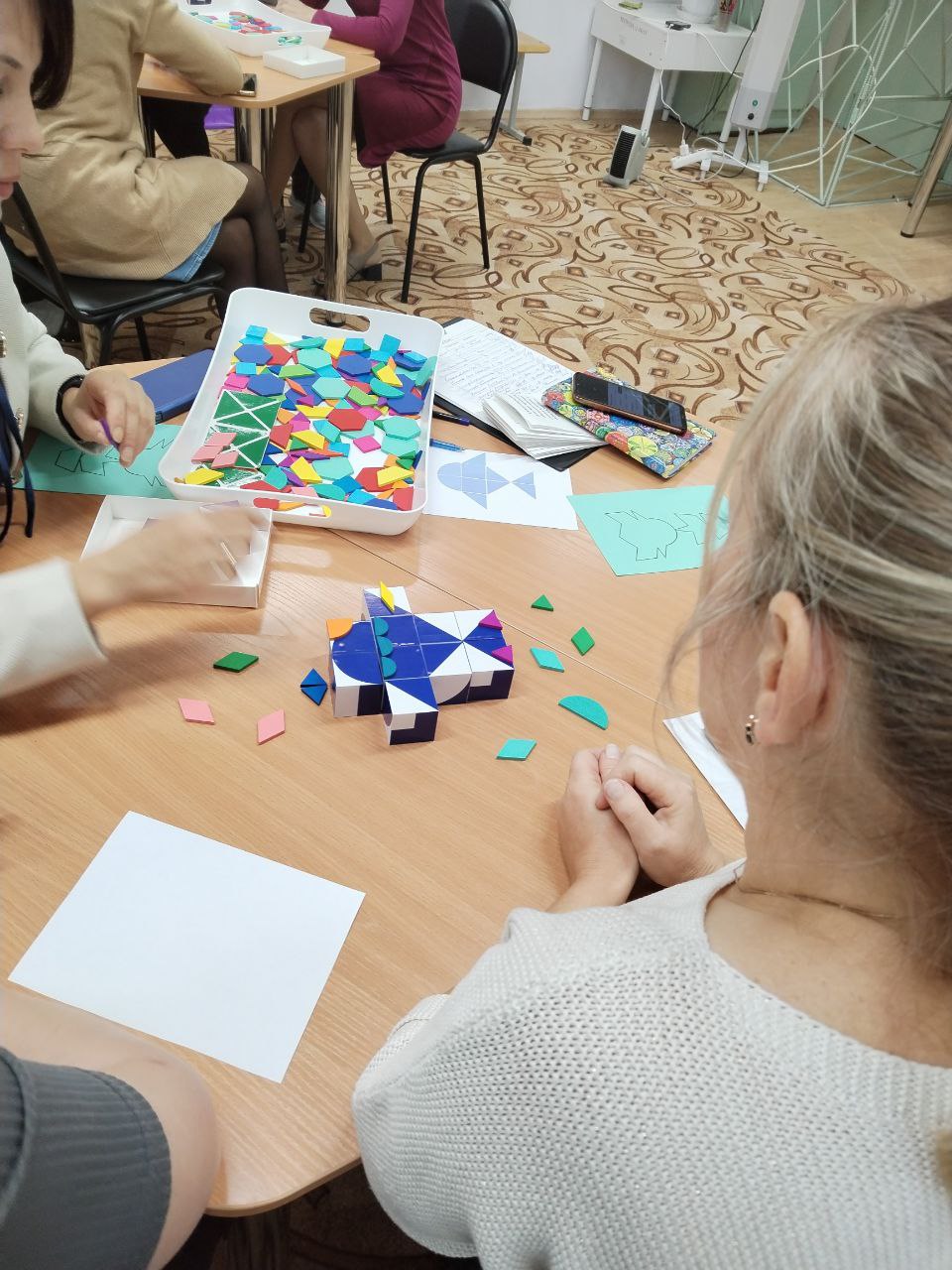 Сказкотерапия 
«Дюймовочка»
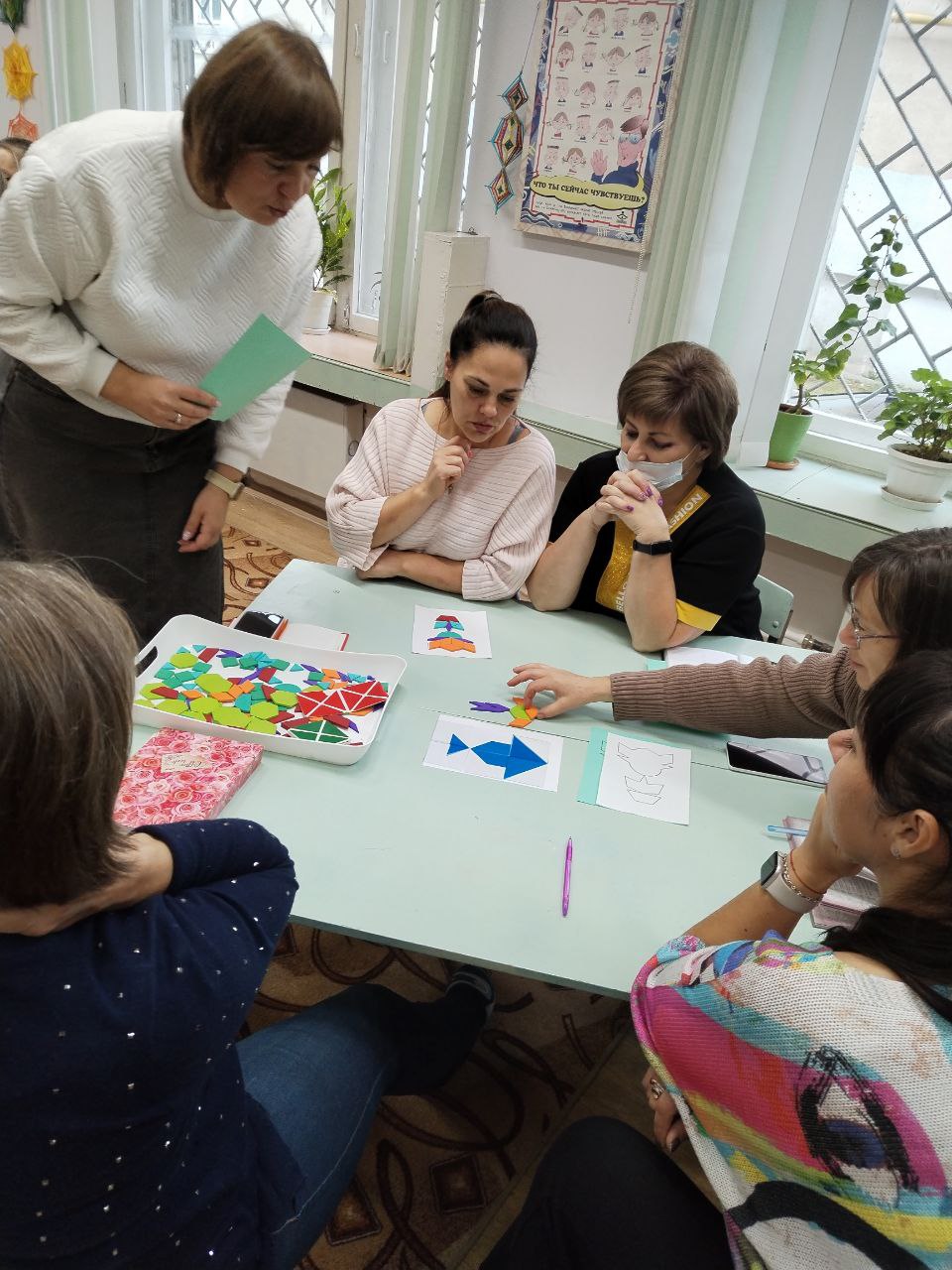 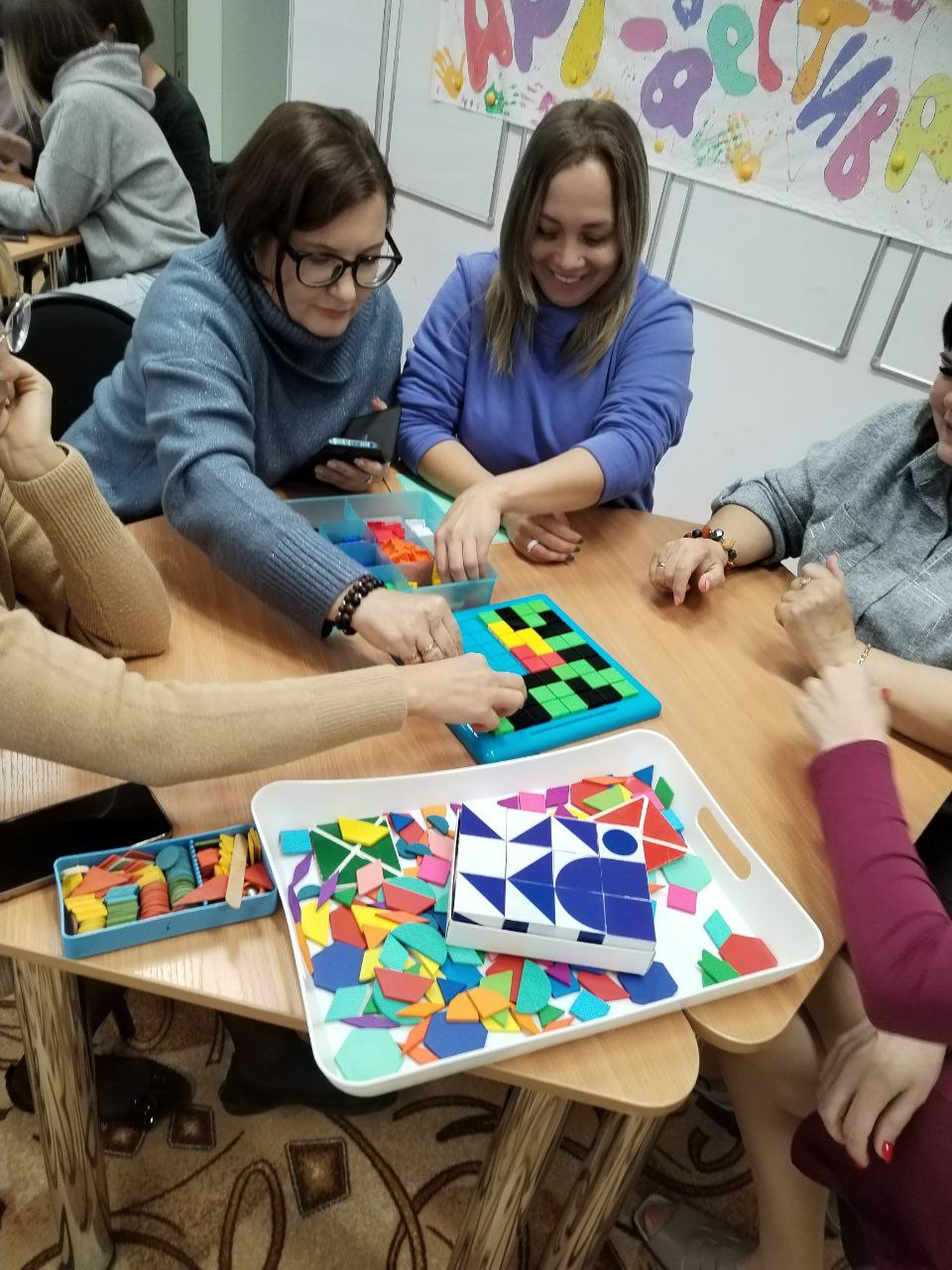 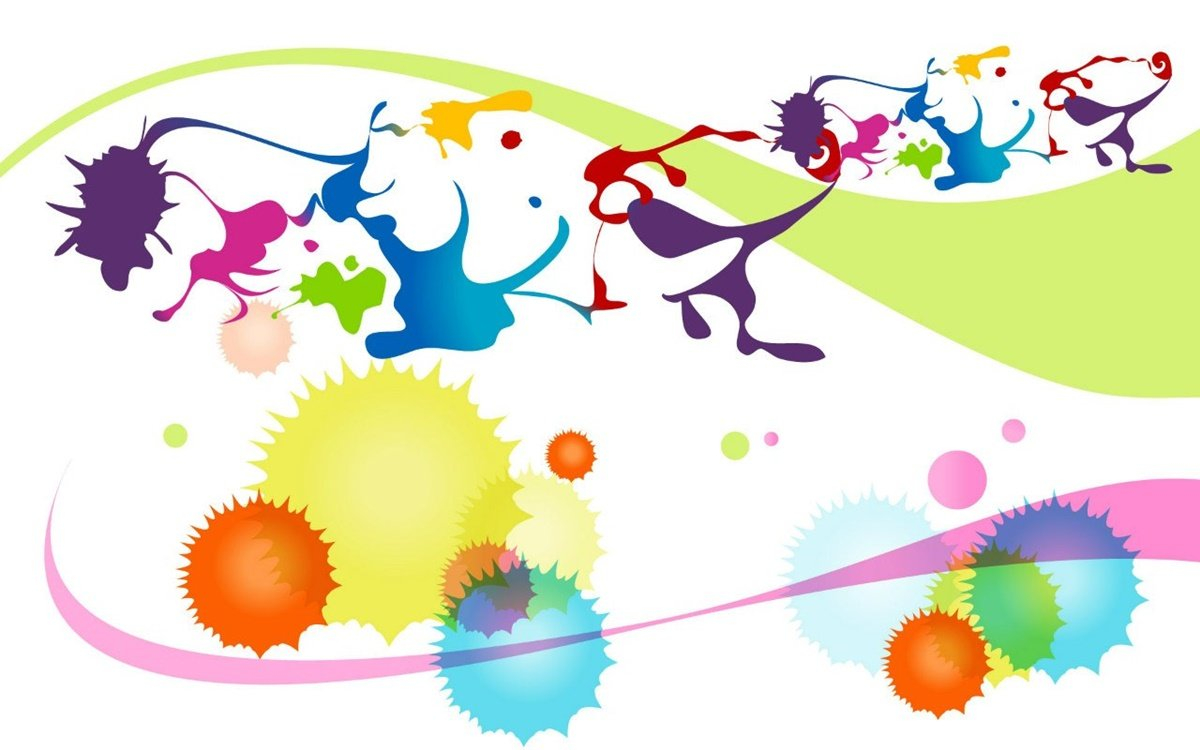 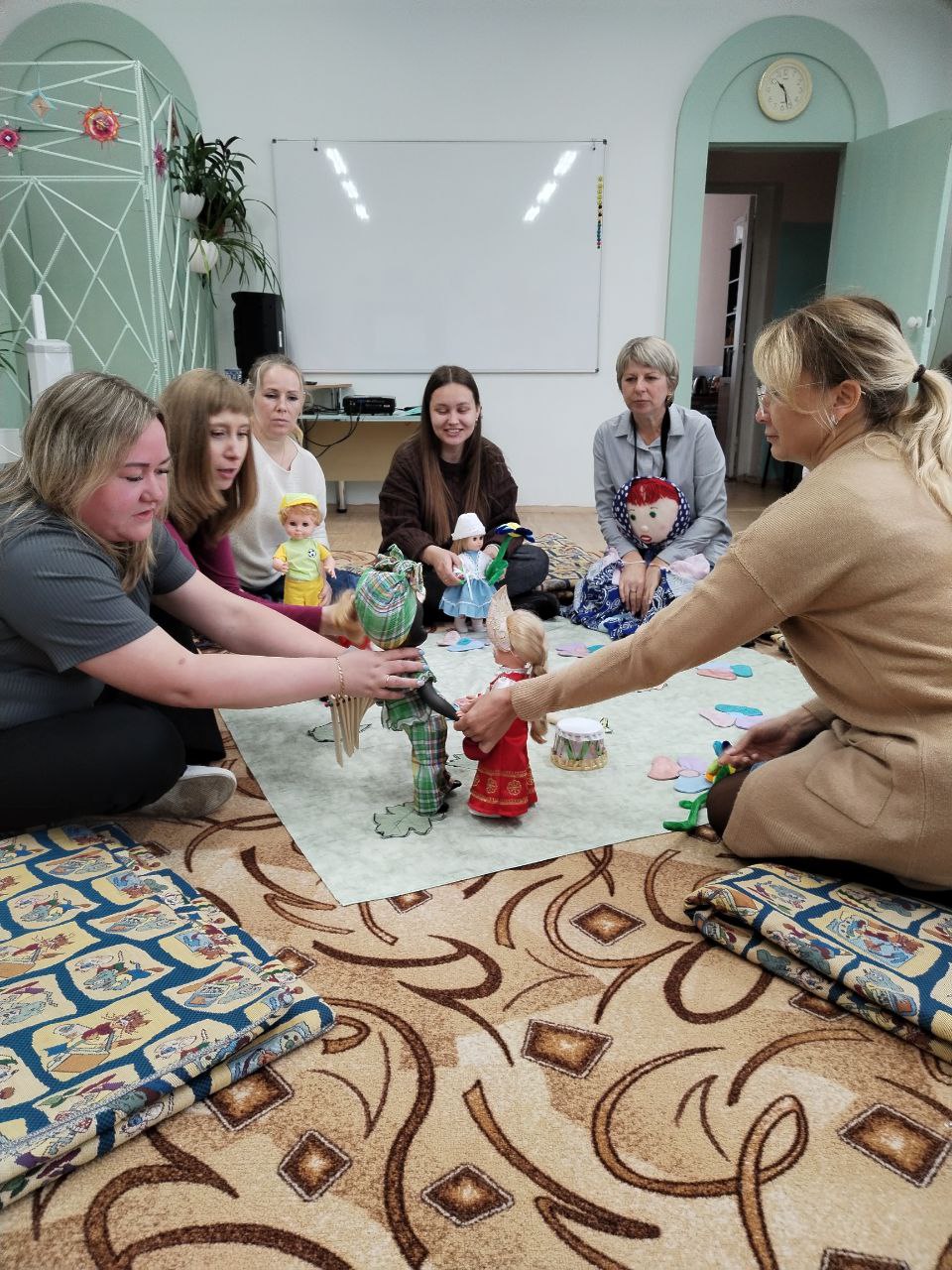 4  Д  Е  Н  Ь
Интерактивные сказки
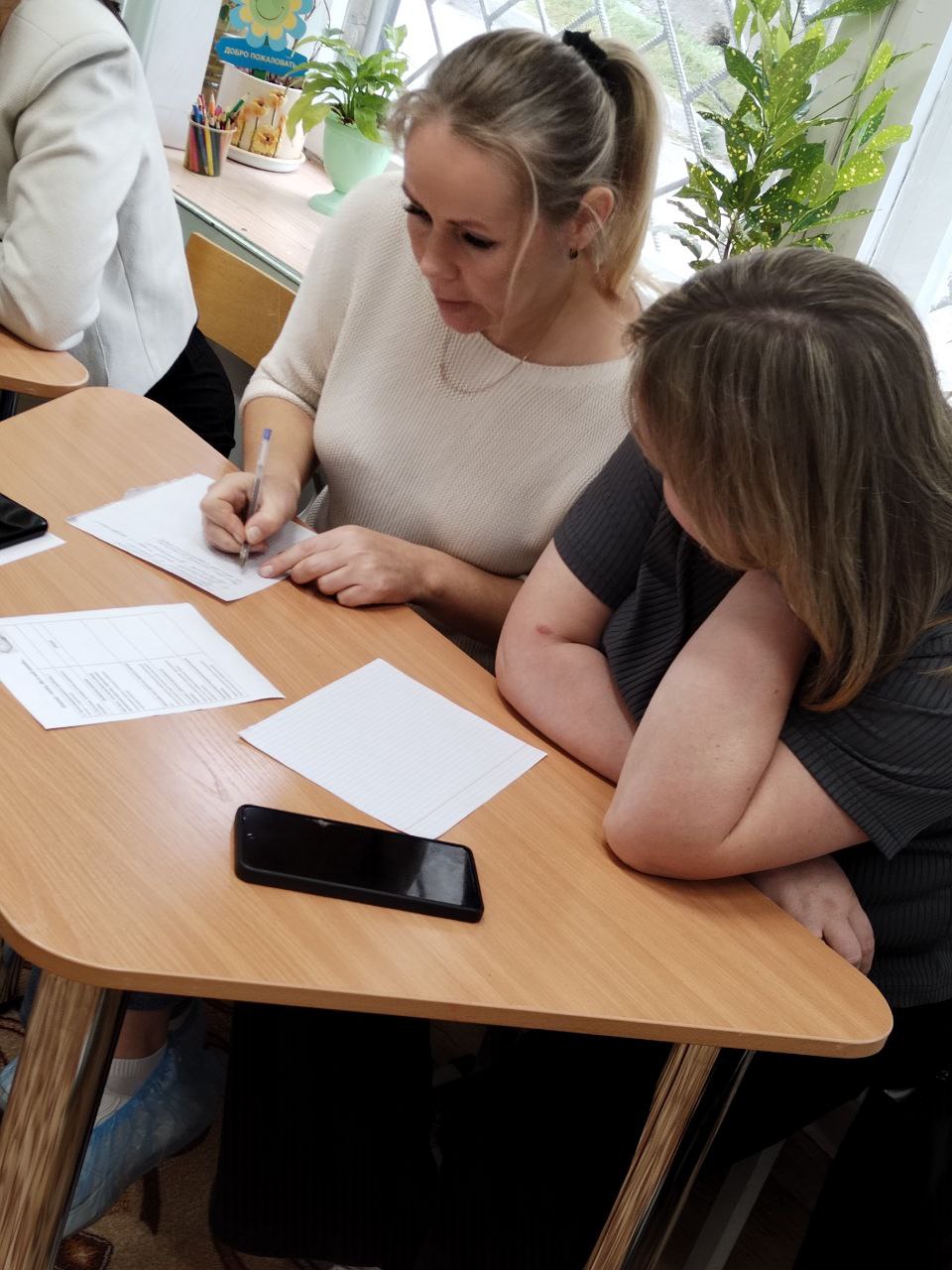 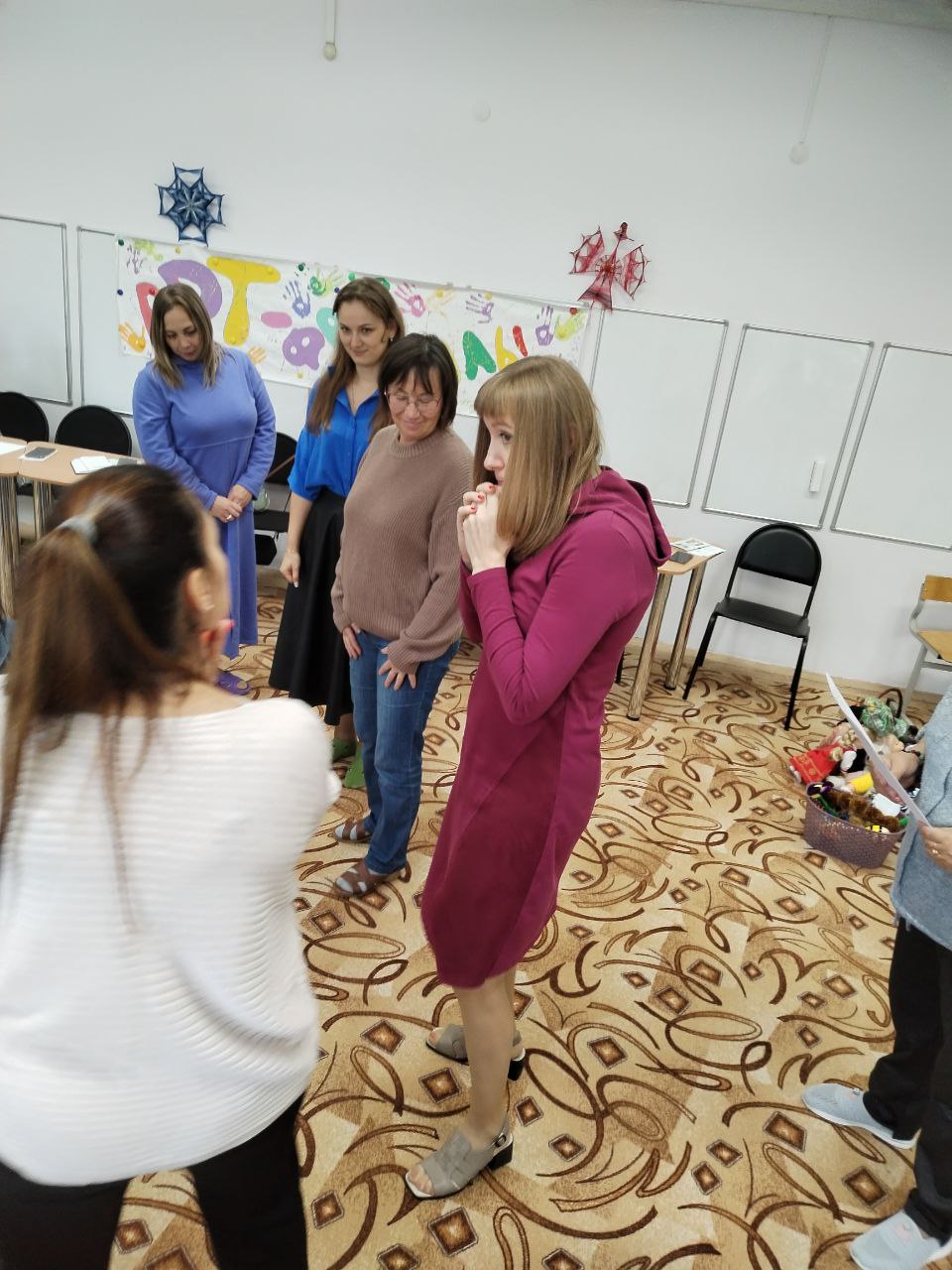 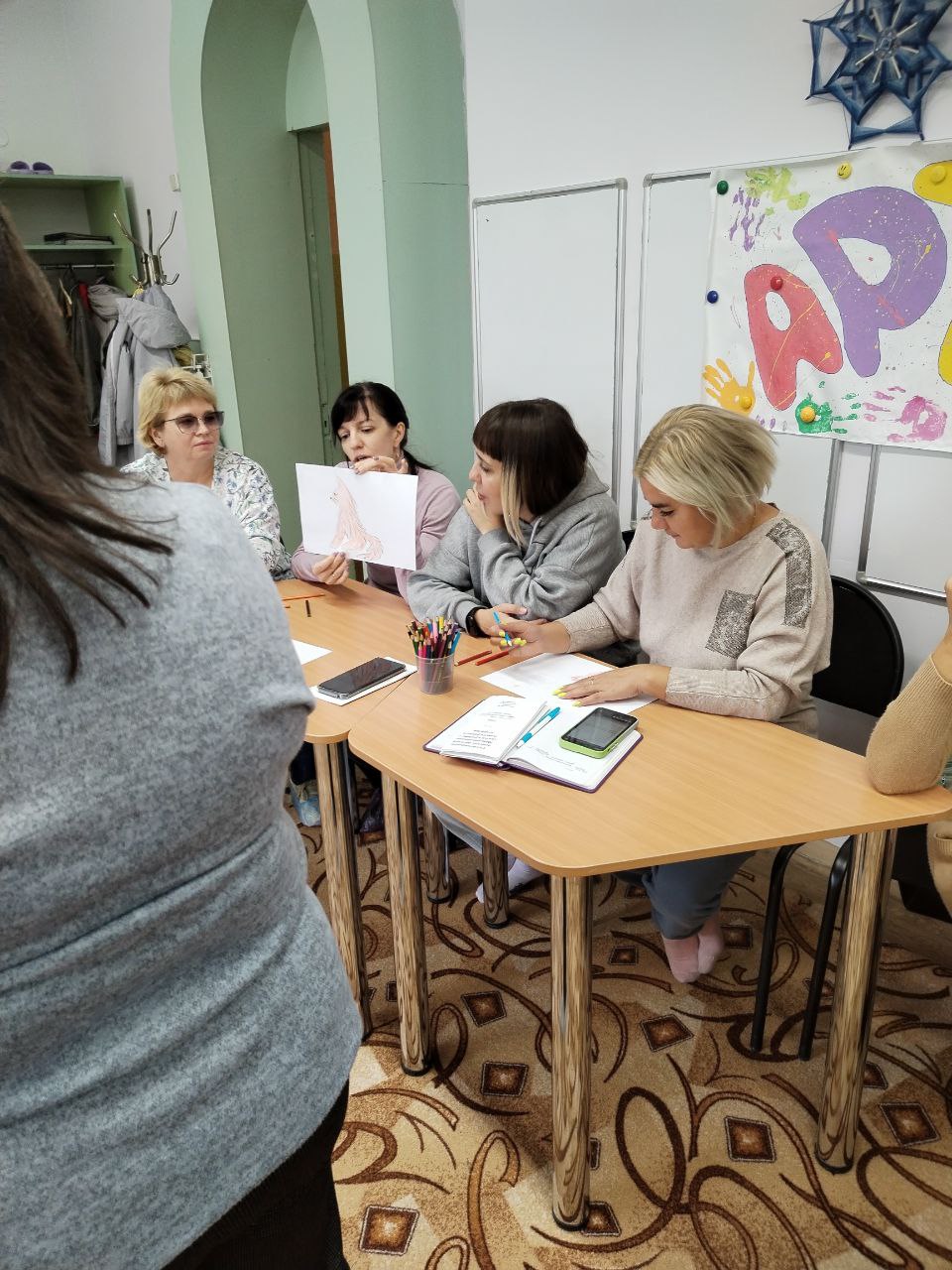 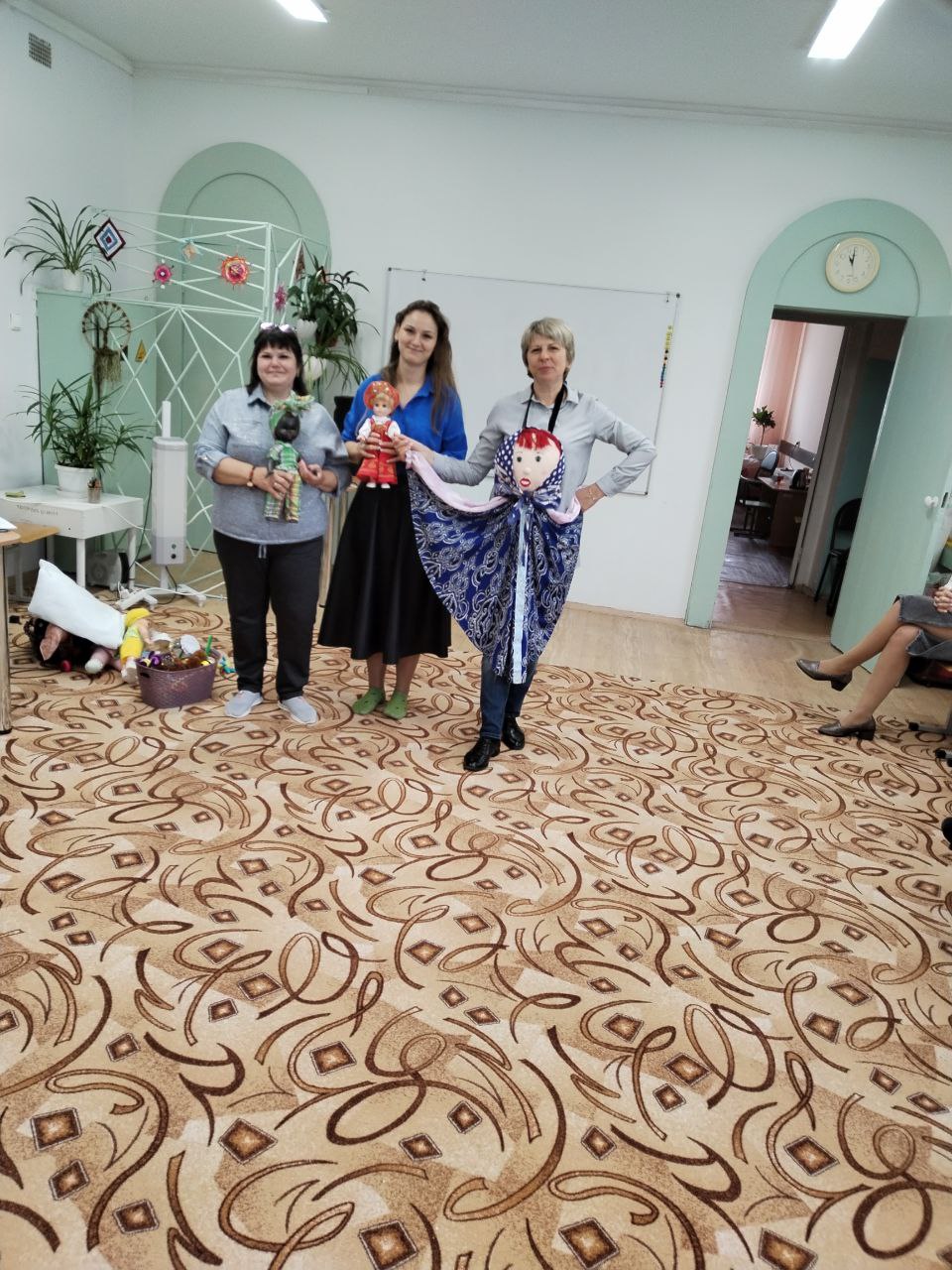 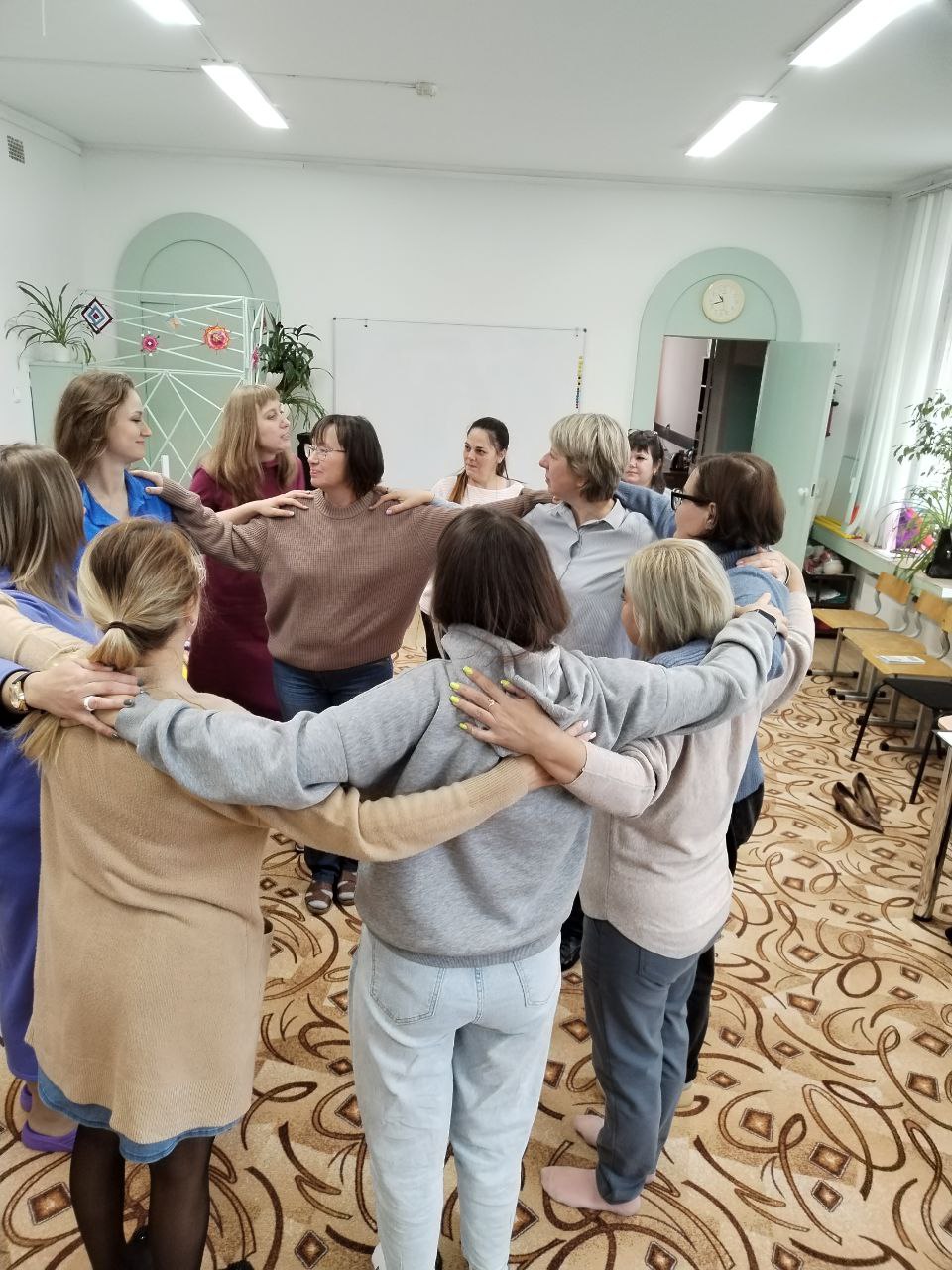 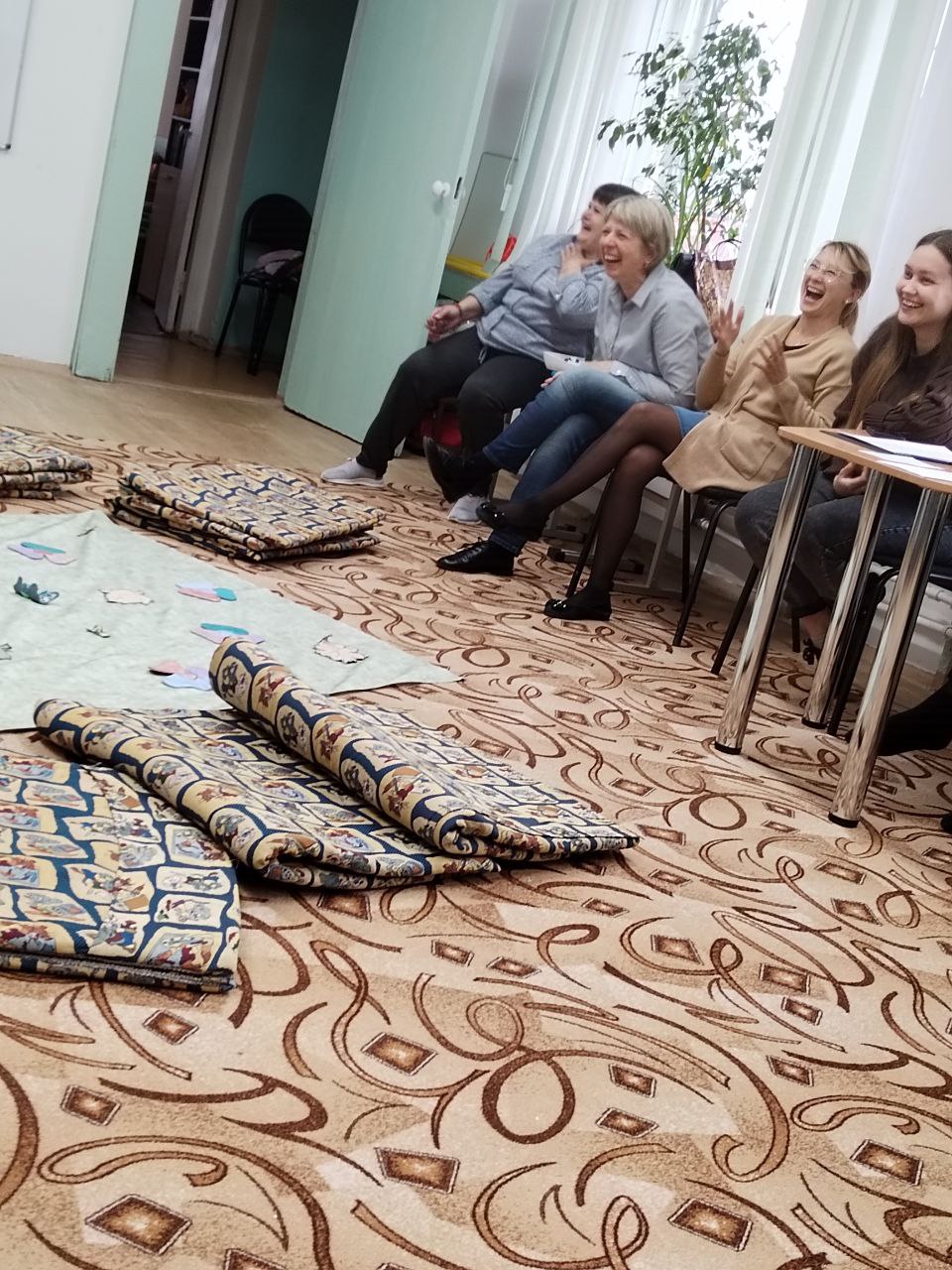 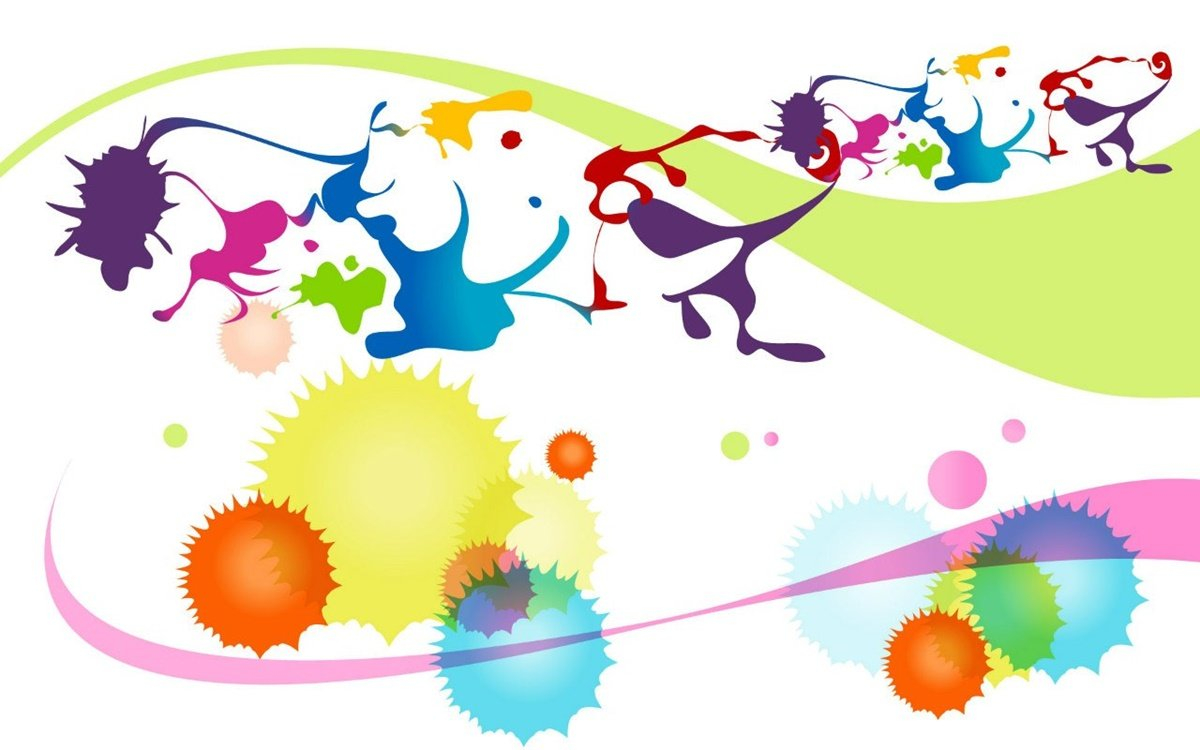 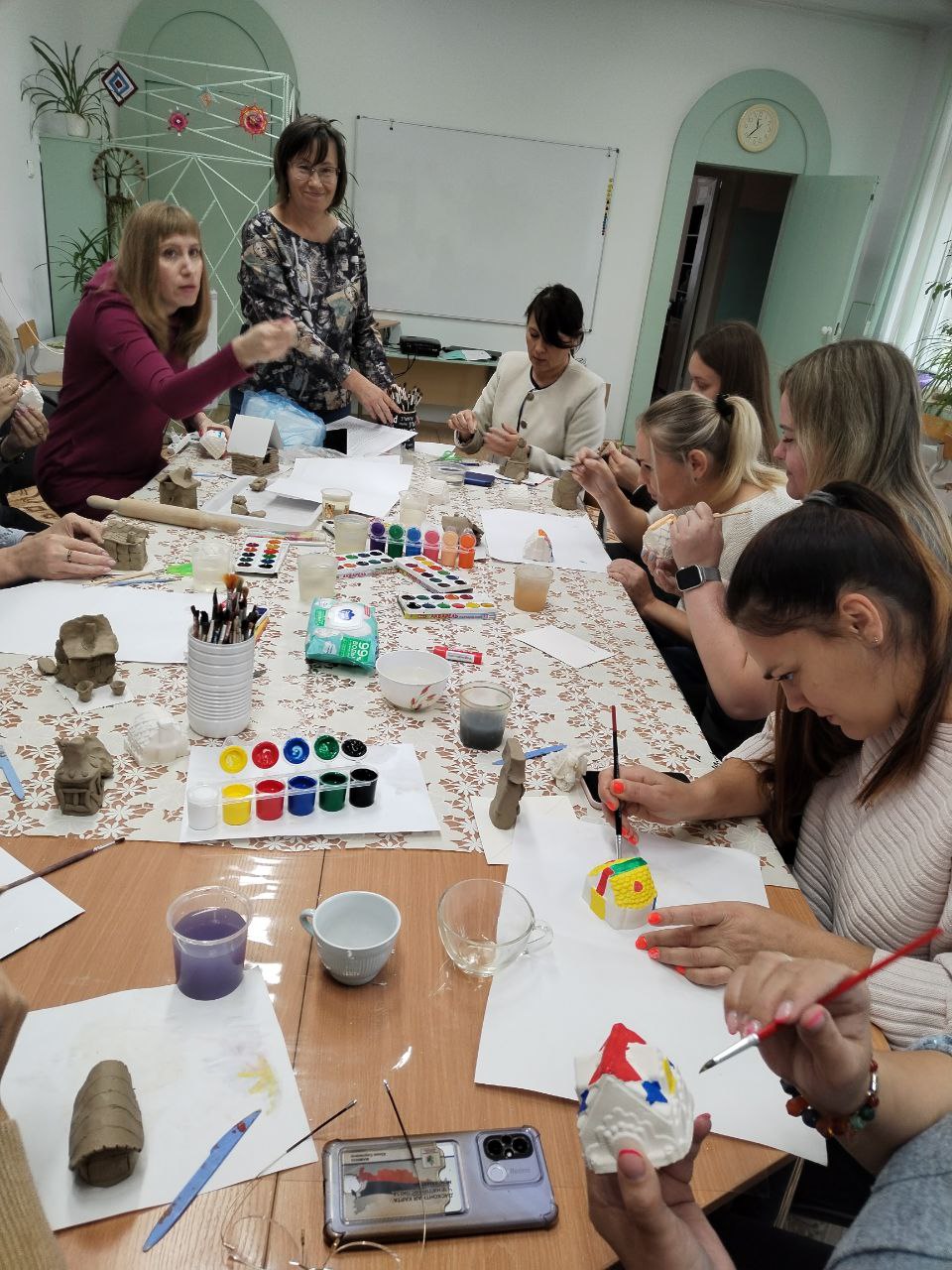 4  Д  Е  Н  Ь
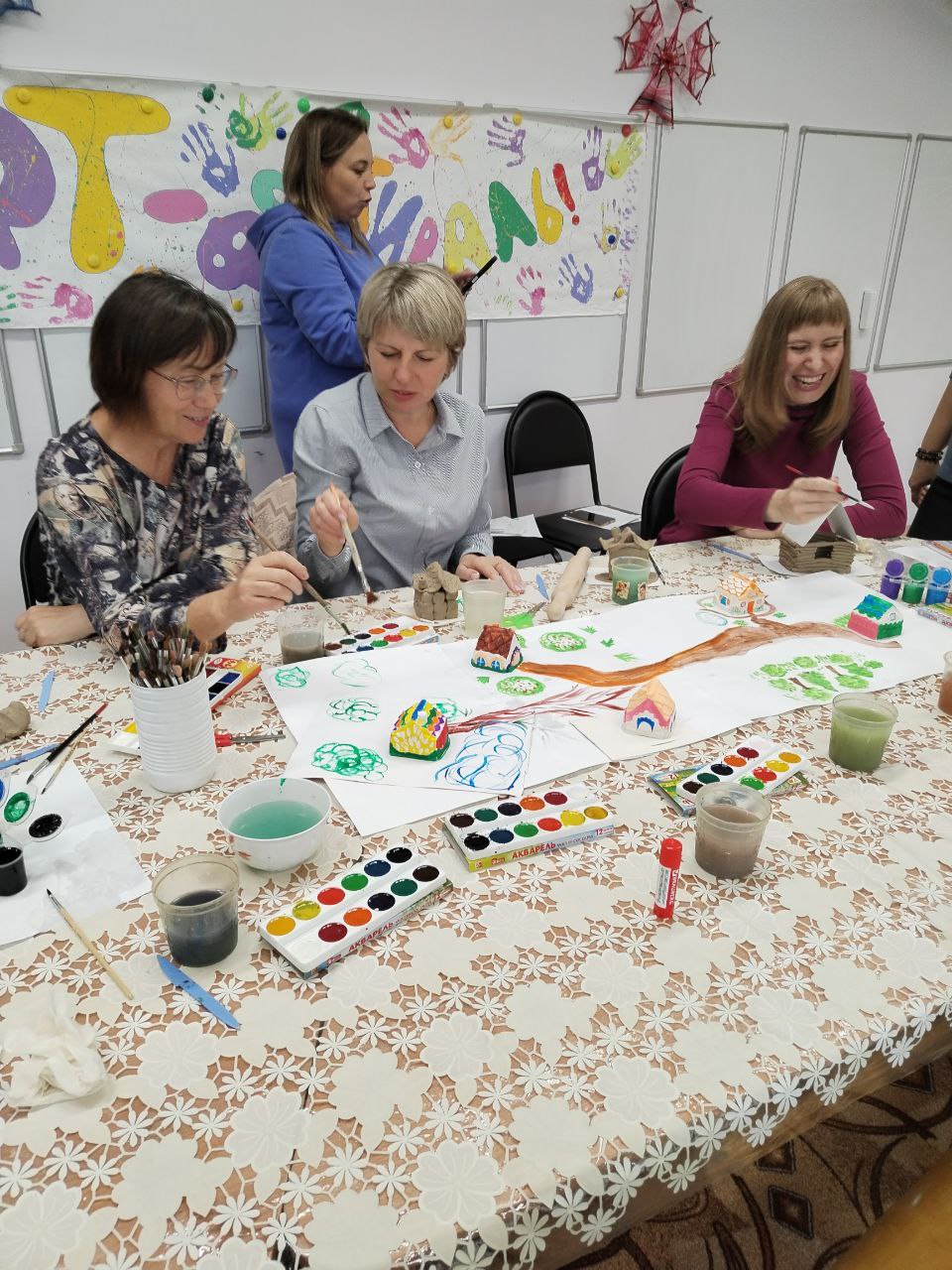 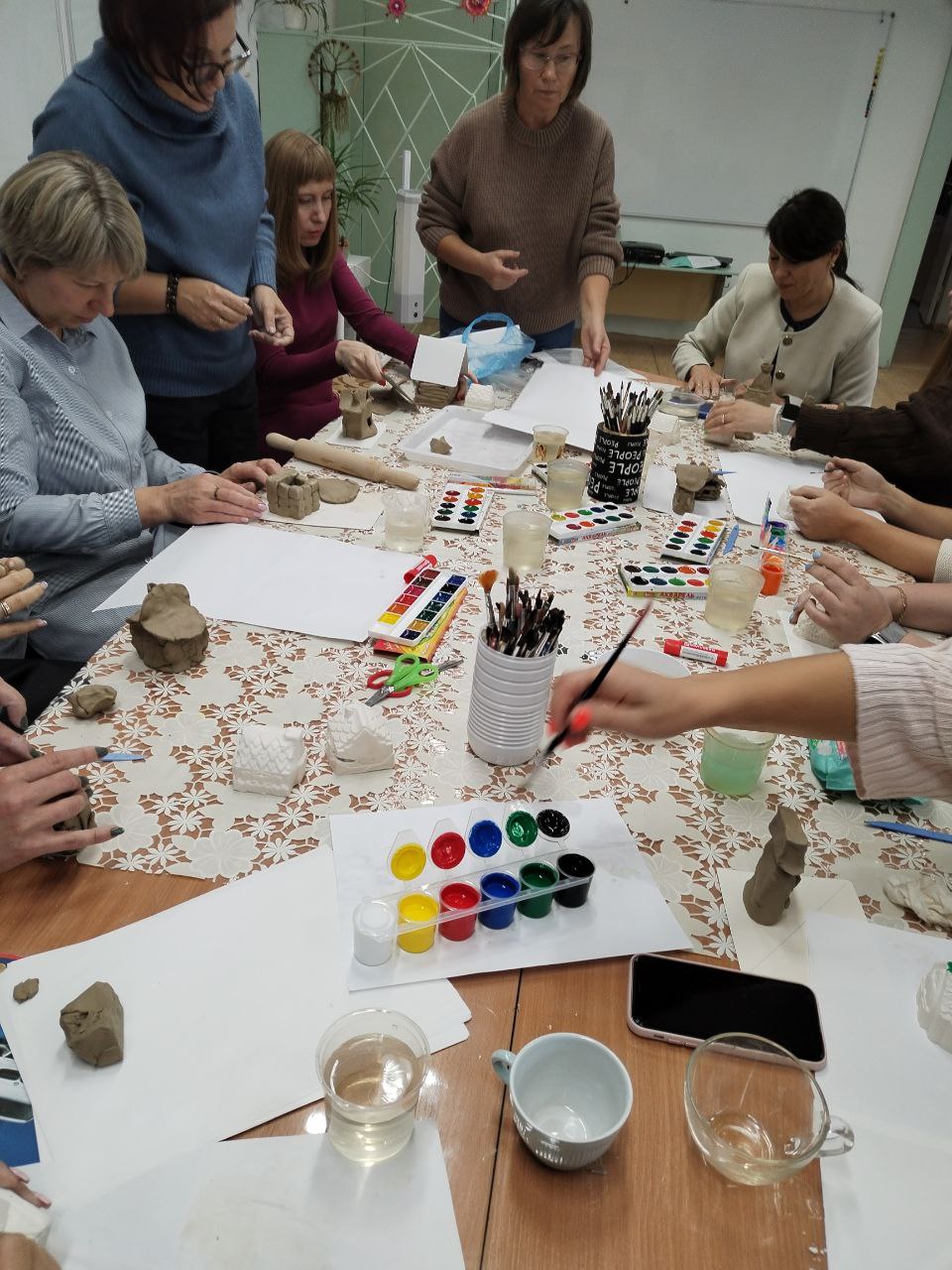 Арт-город
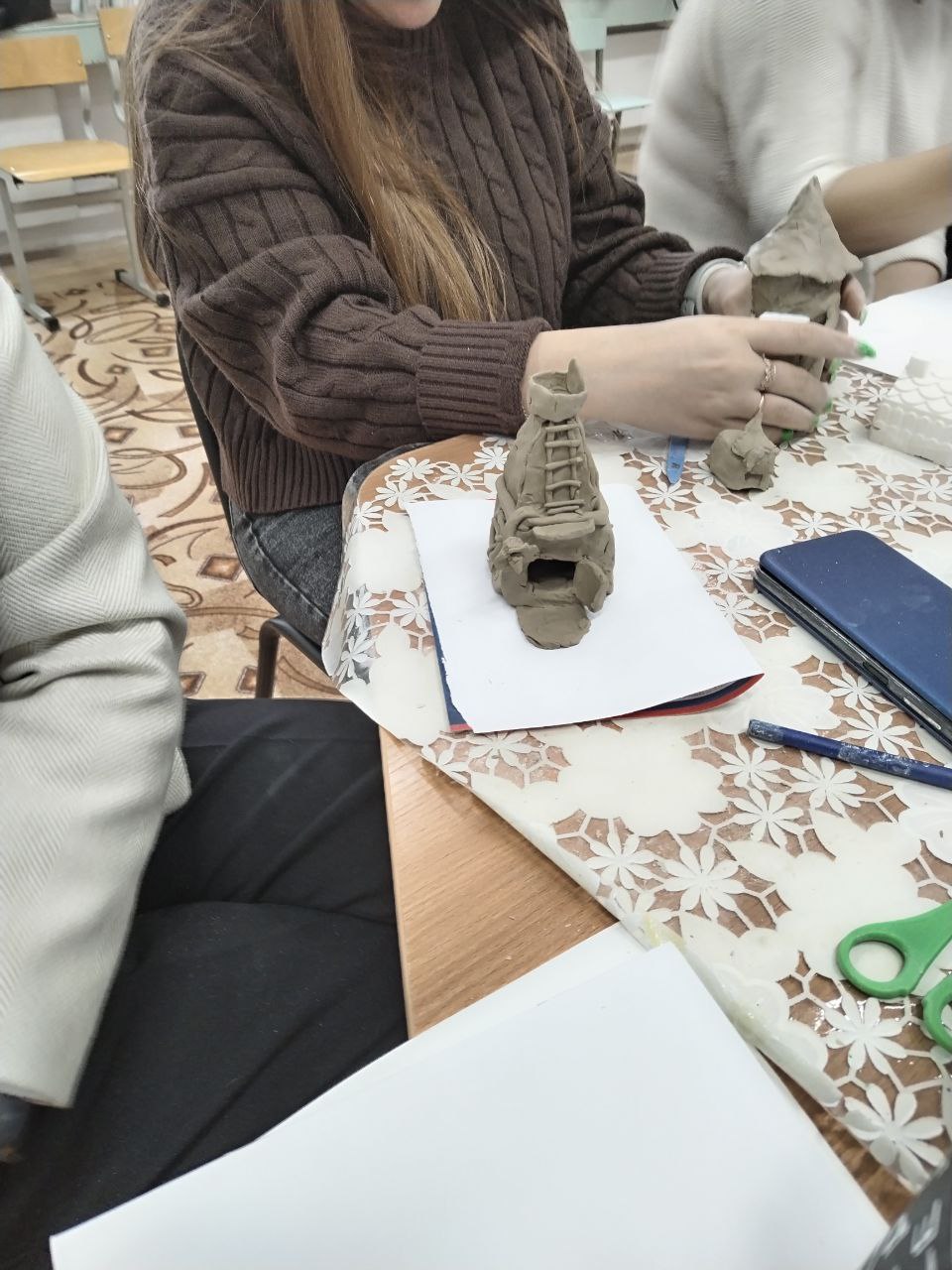 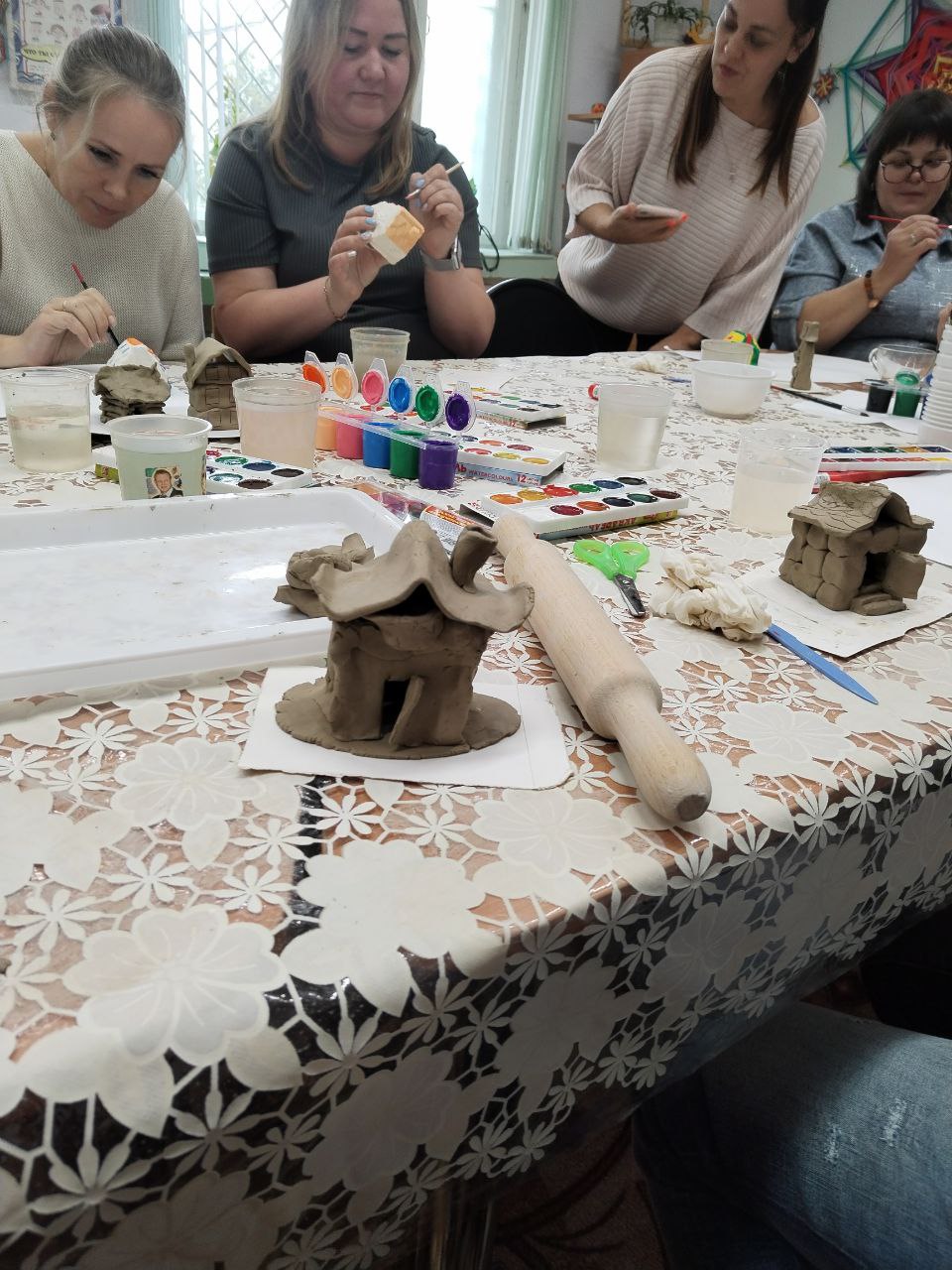 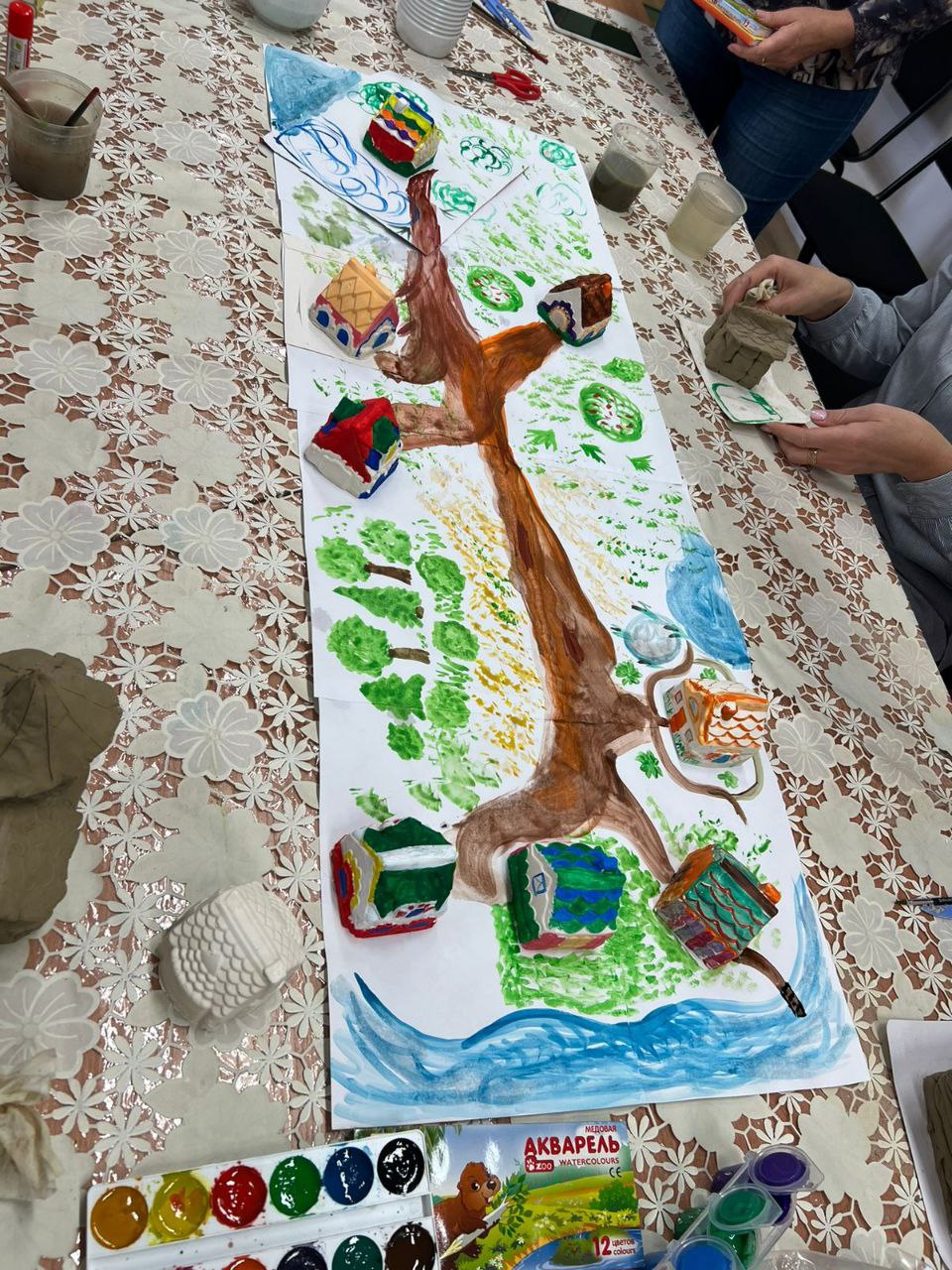 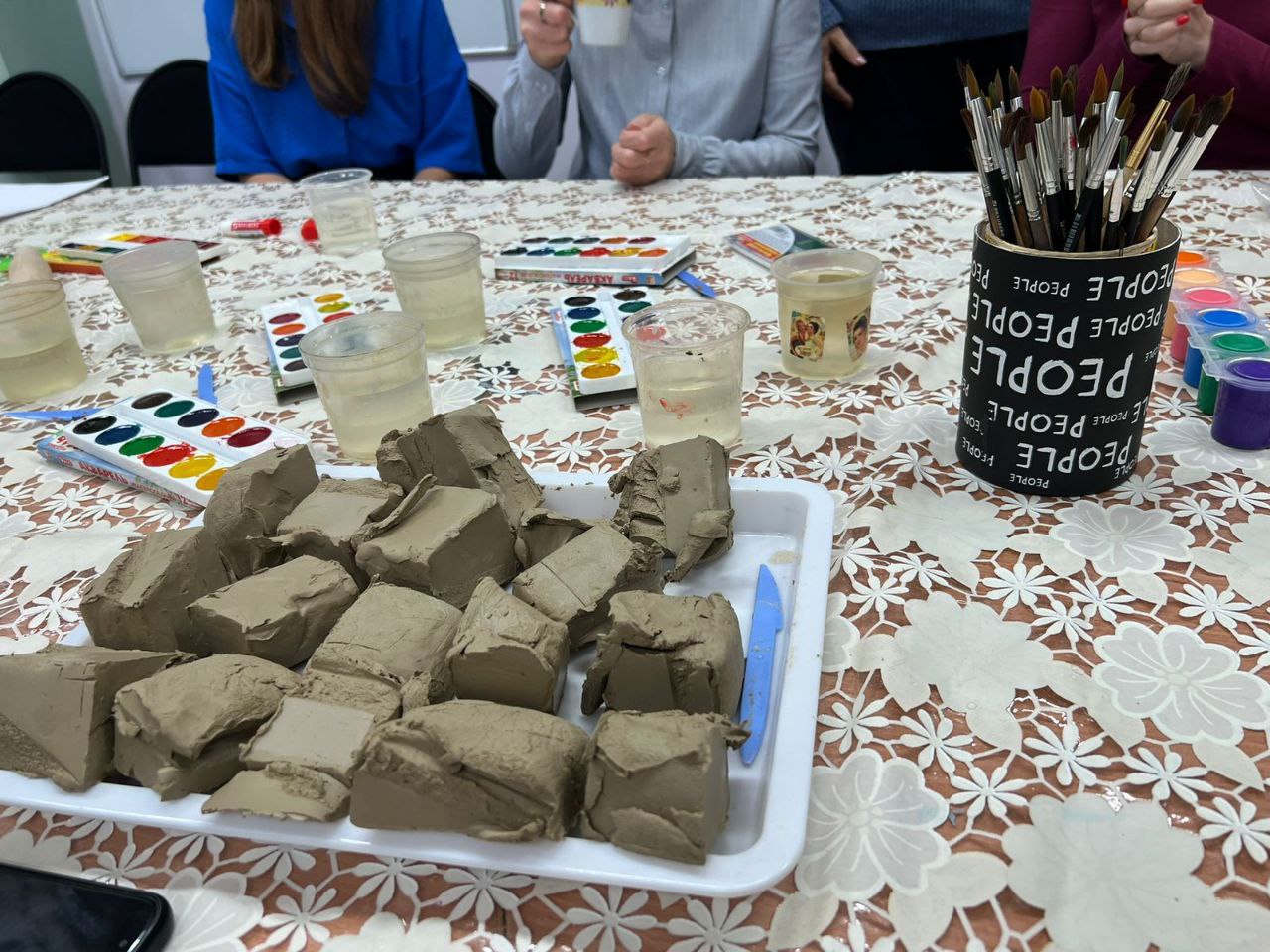 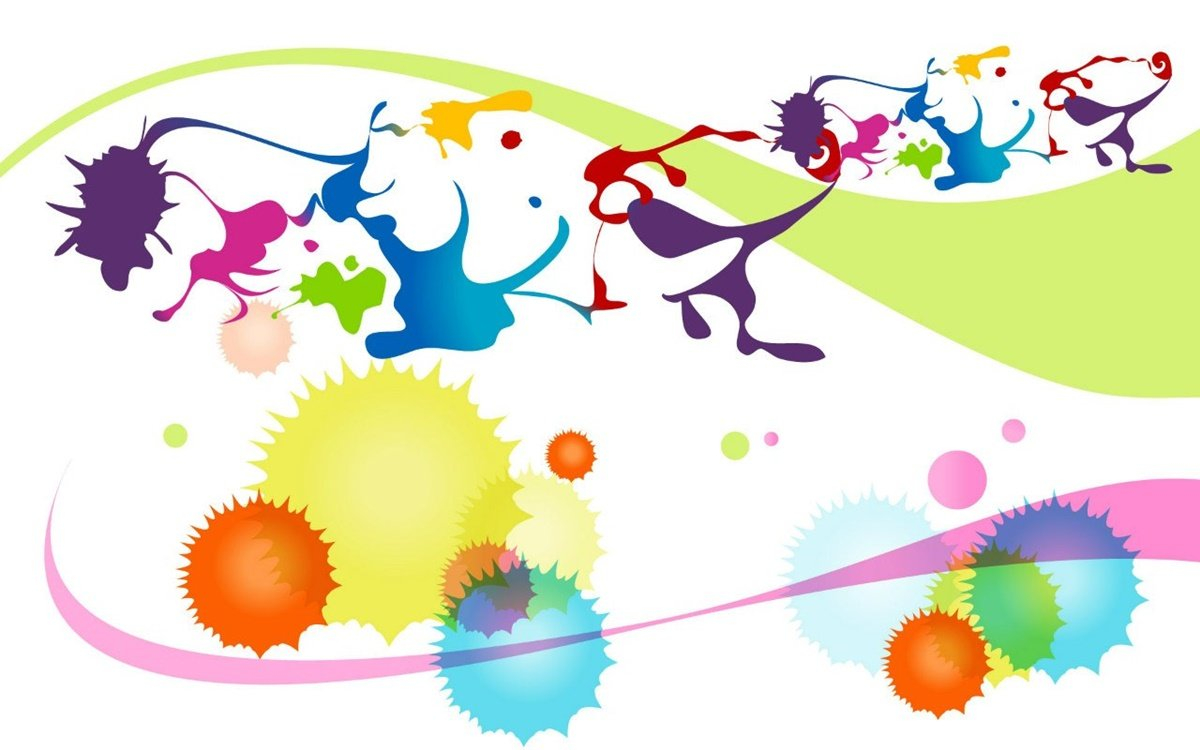 4  Д  Е  Н  Ь
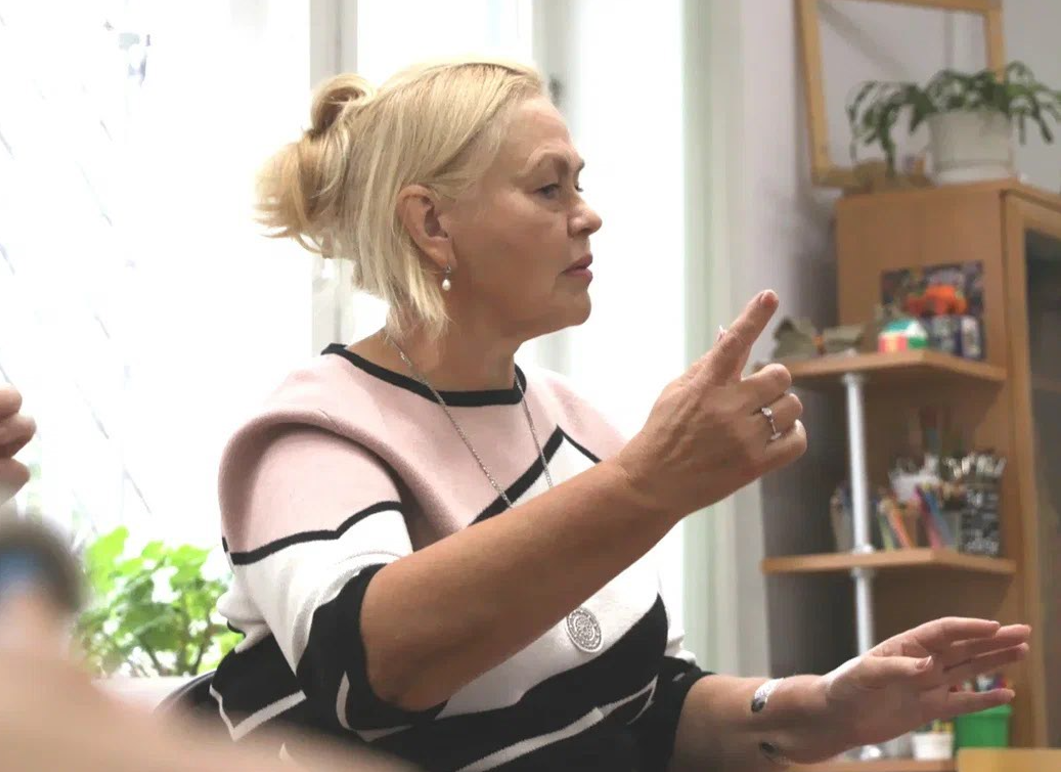 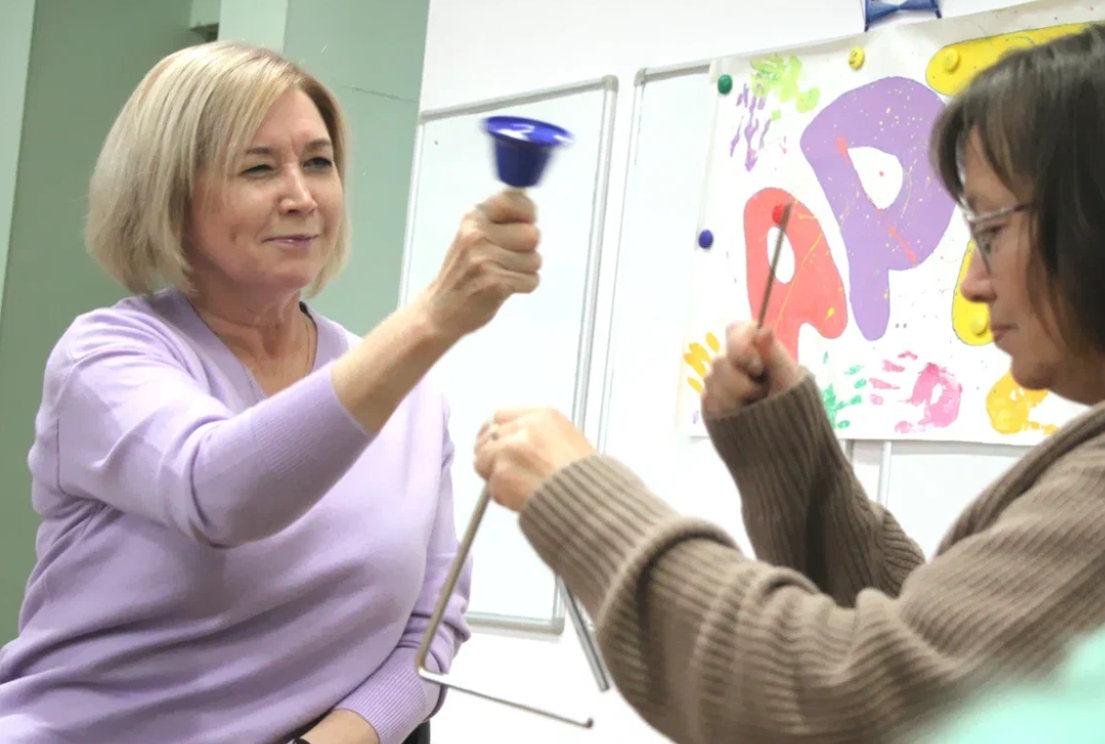 Музыкальная 
терапия
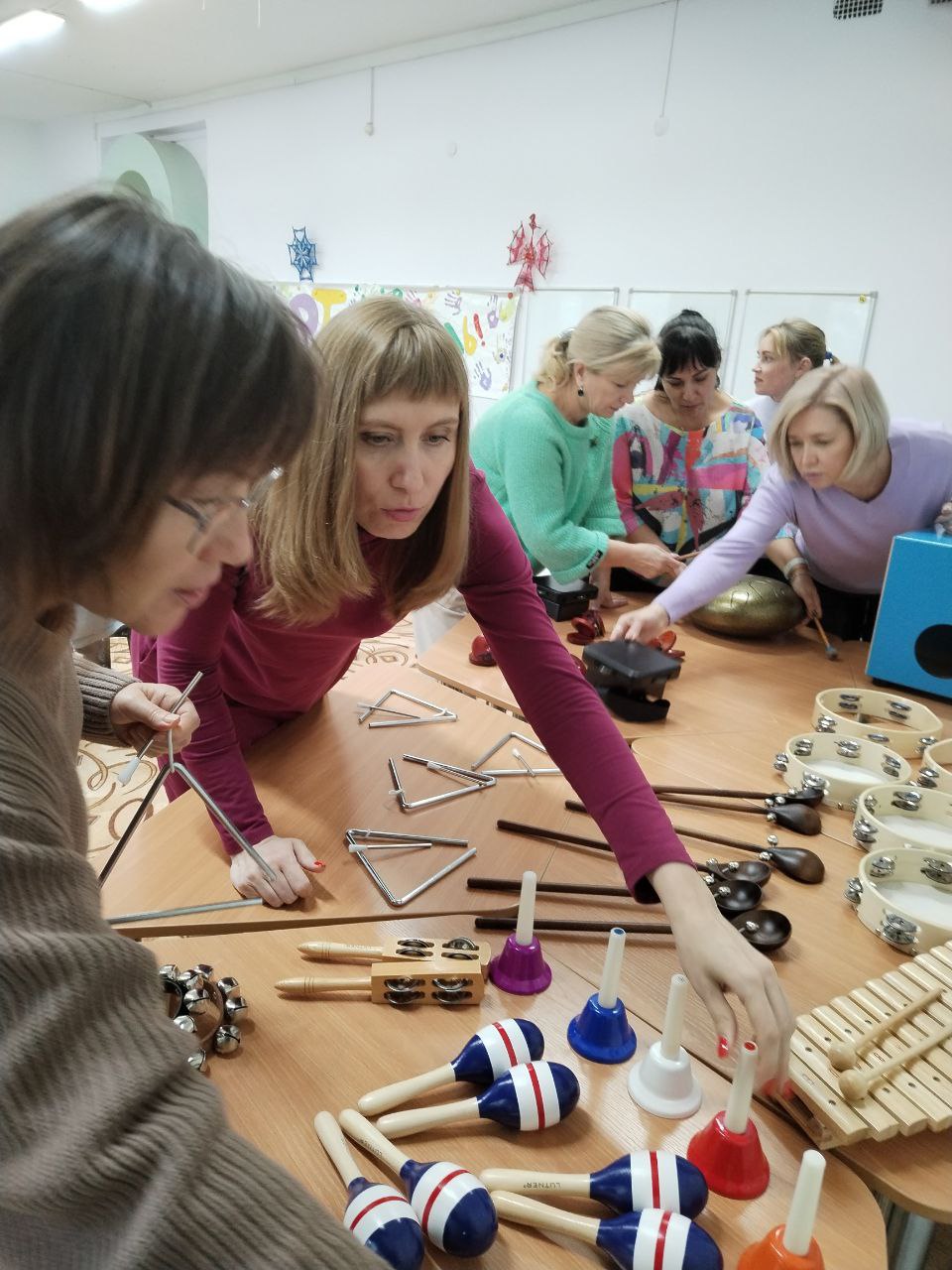 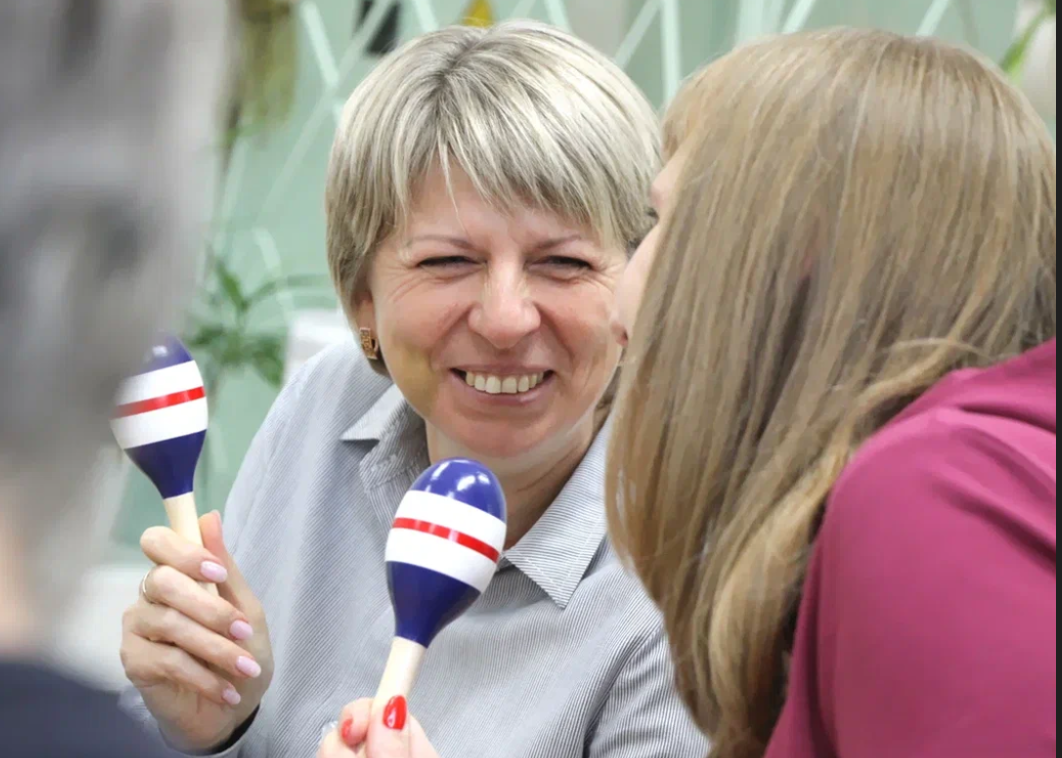 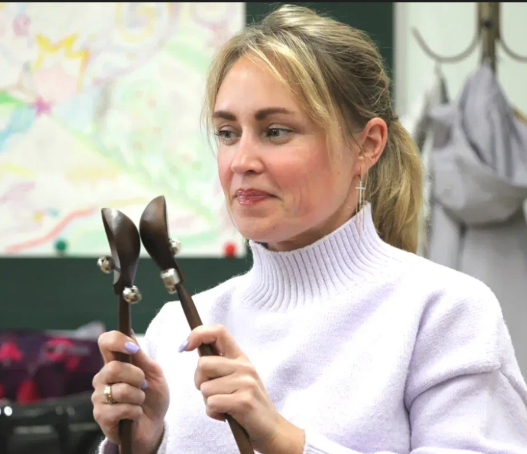 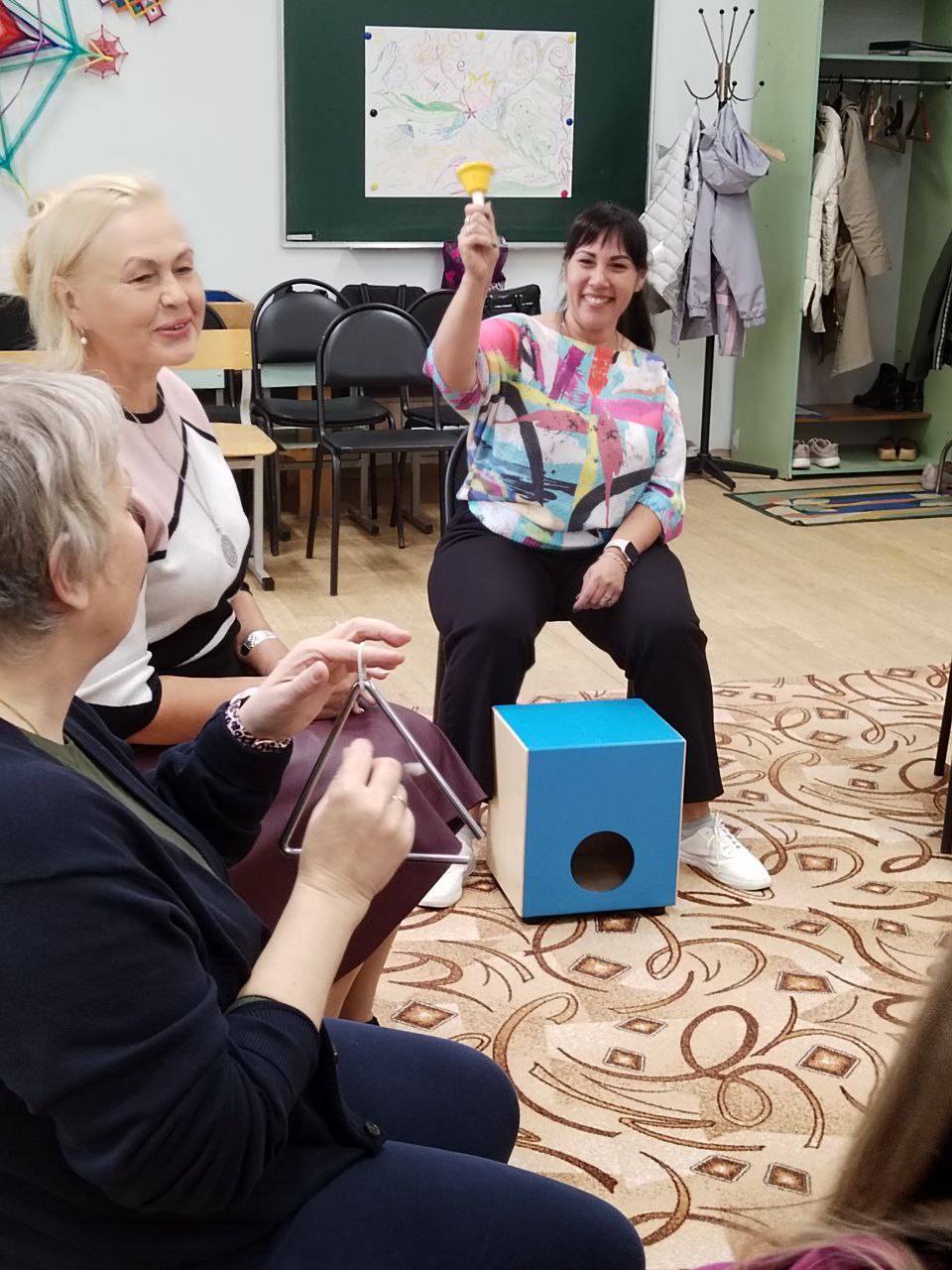 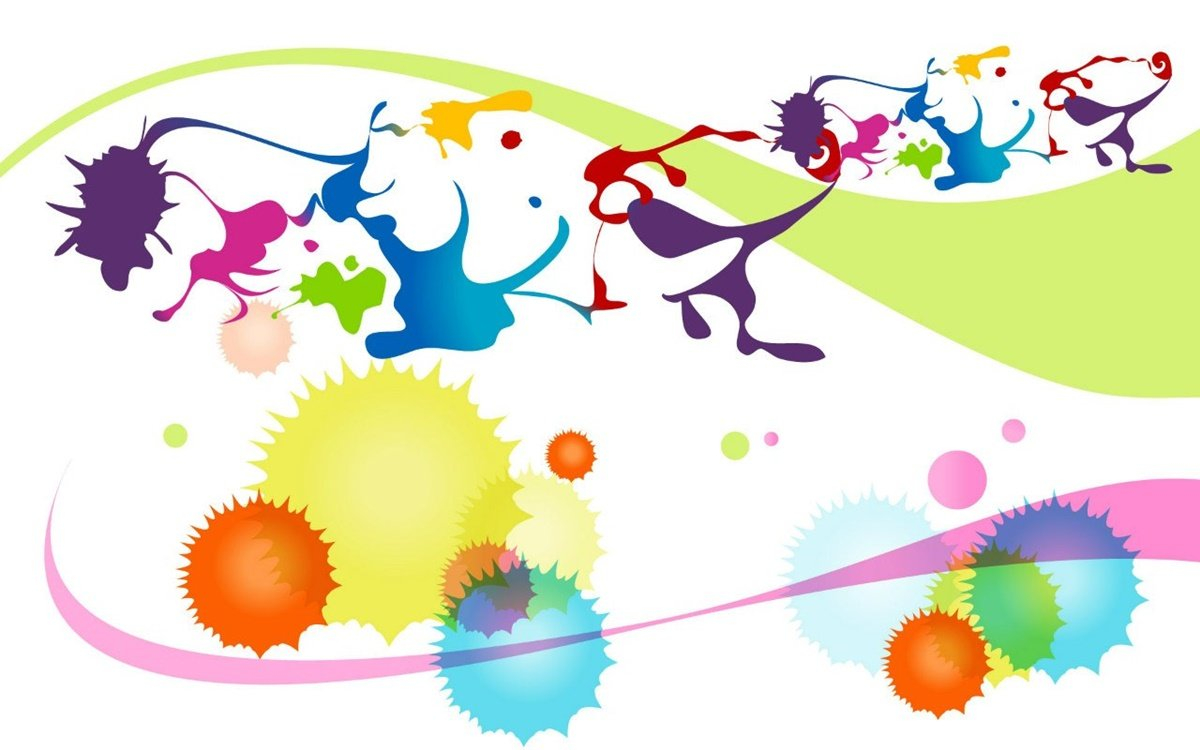 4  Д  Е  Н  Ь
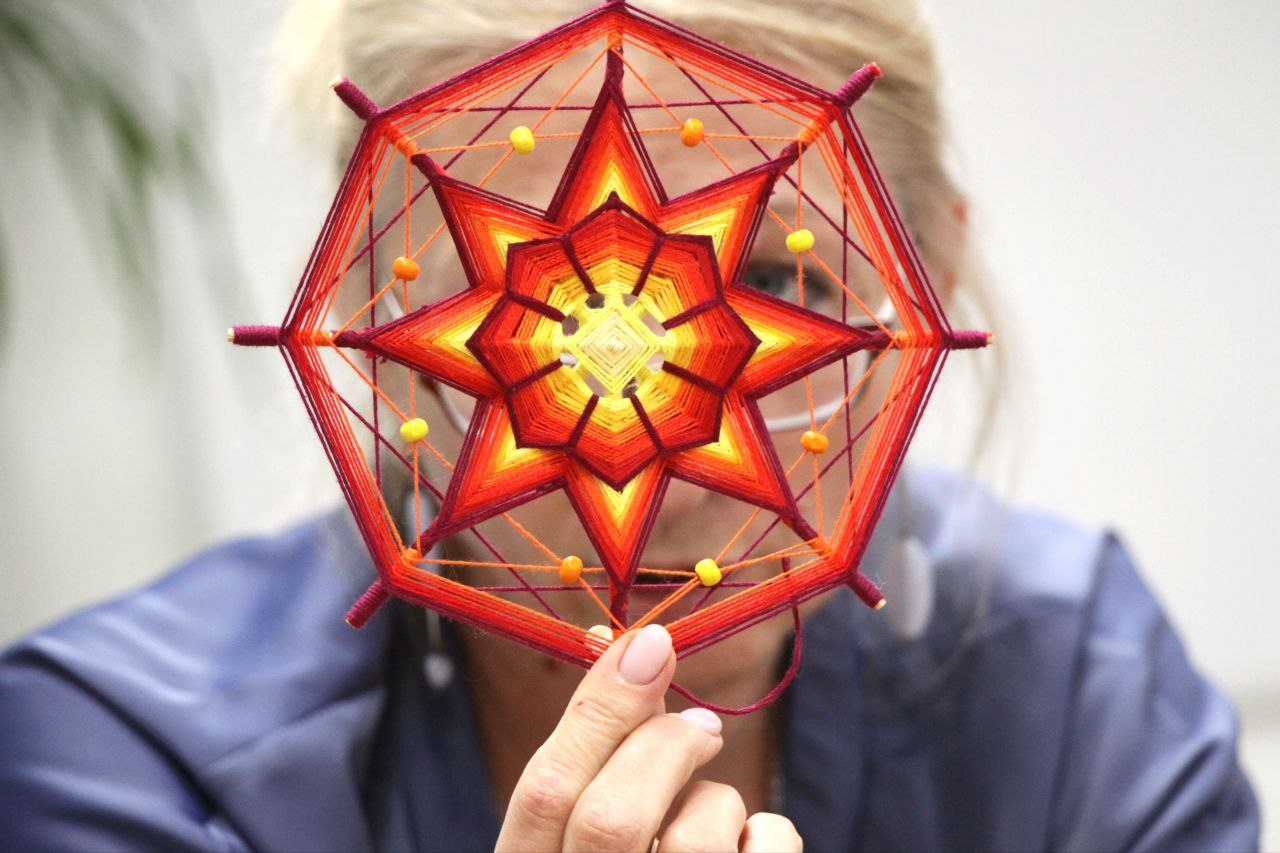 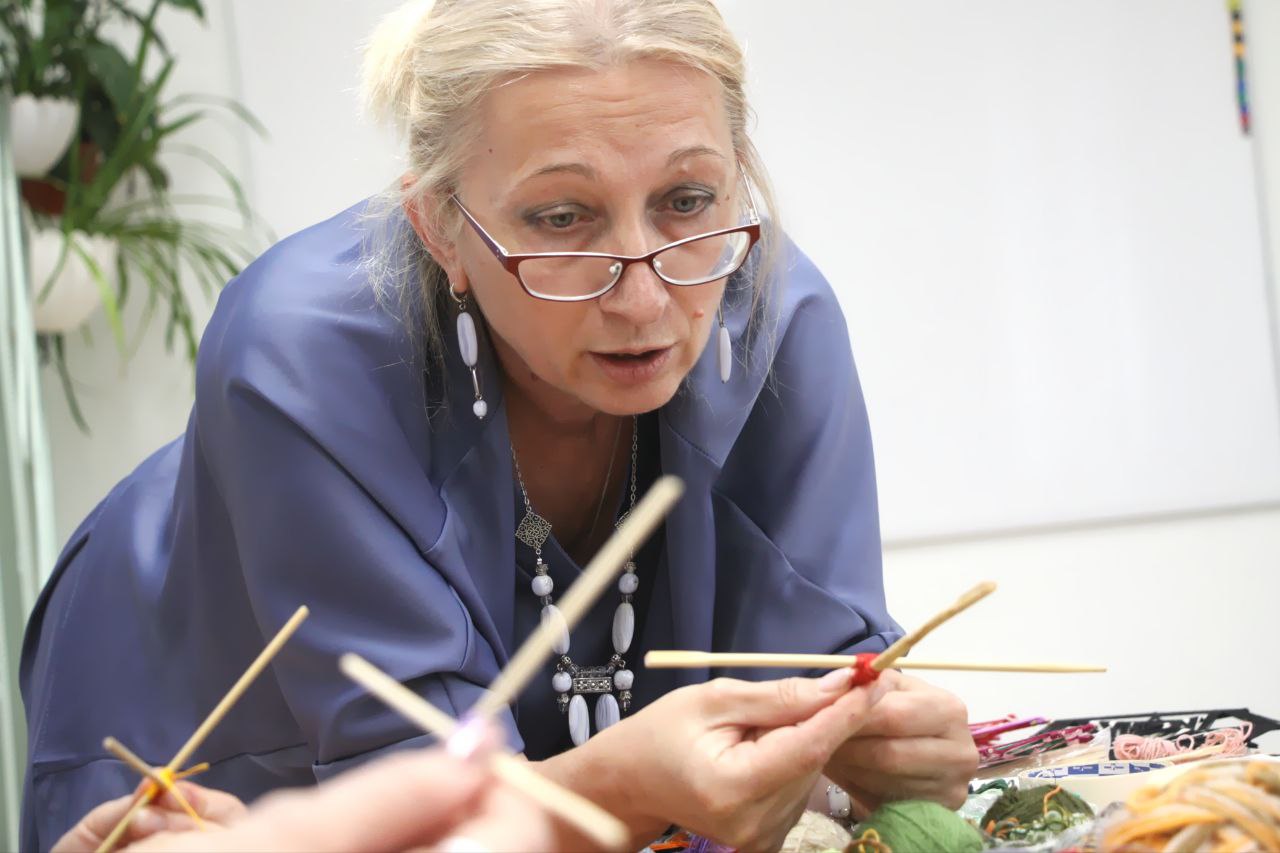 Мандалатерапия
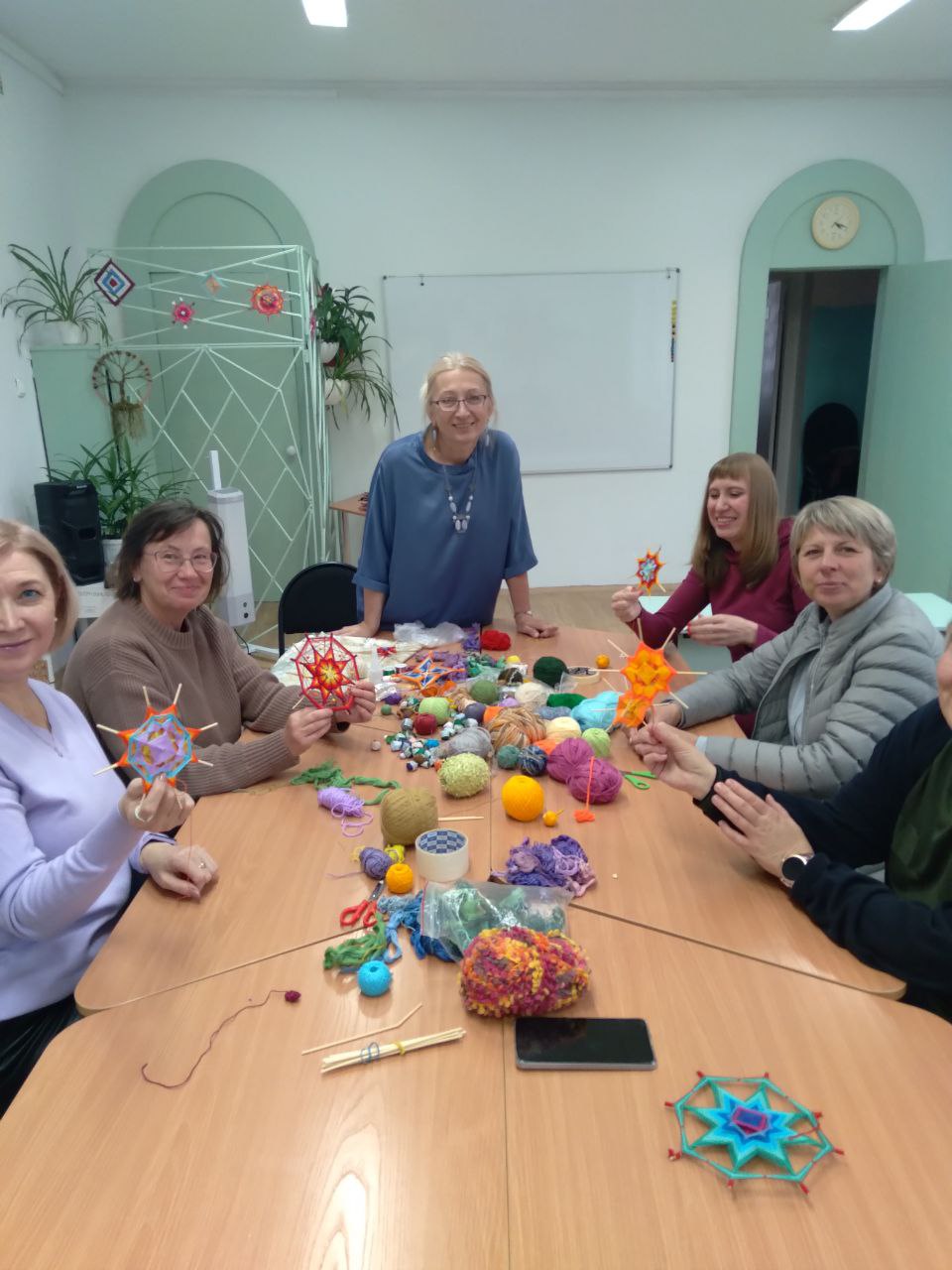 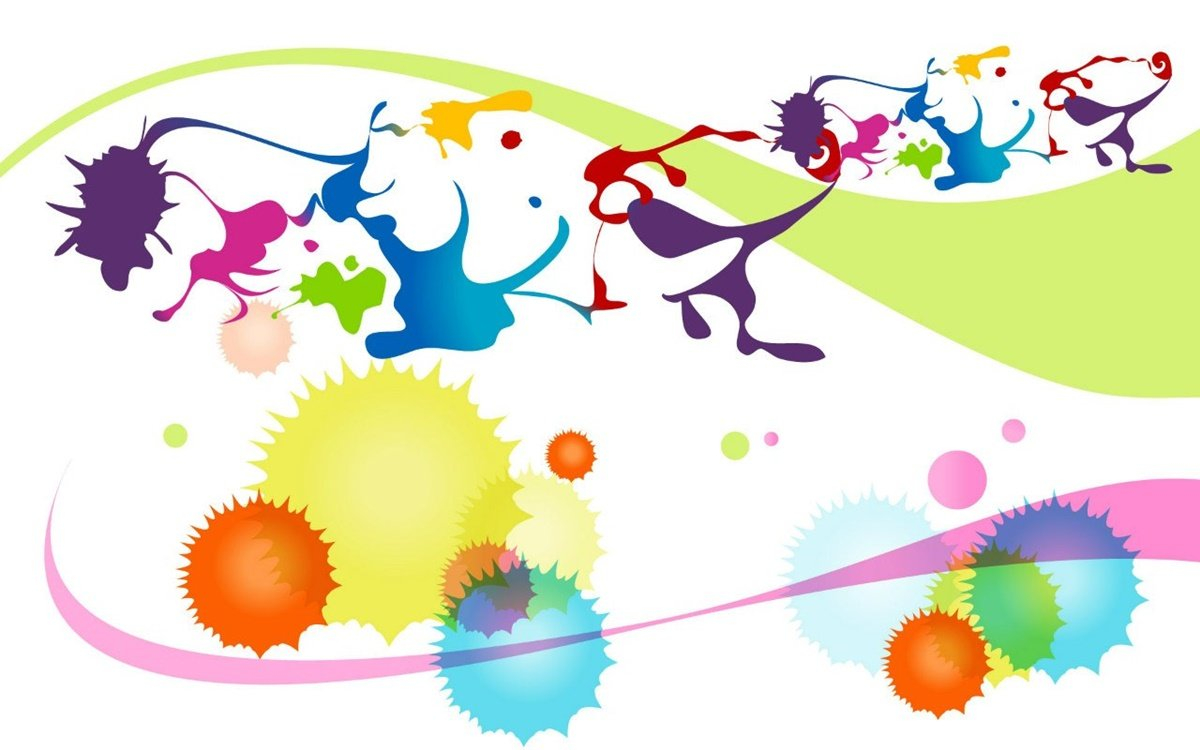 5  Д  Е  Н  Ь
Психологическая песочница
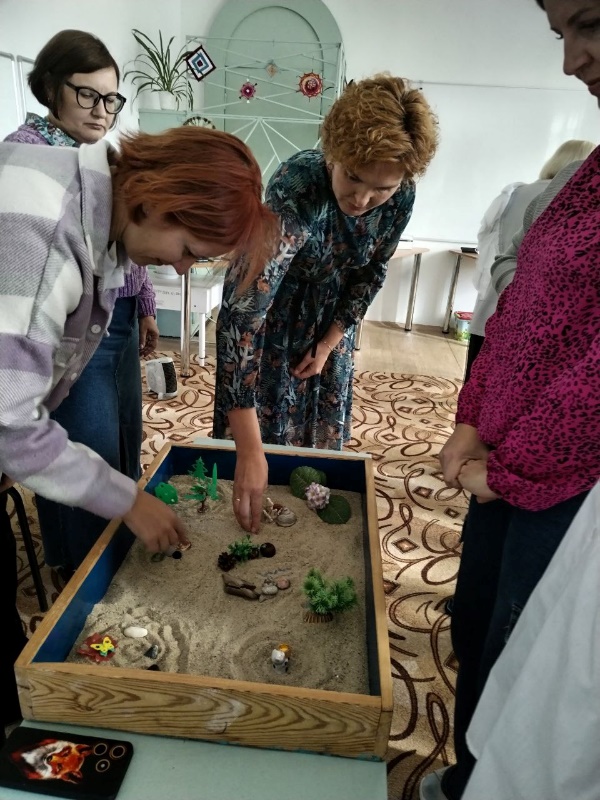 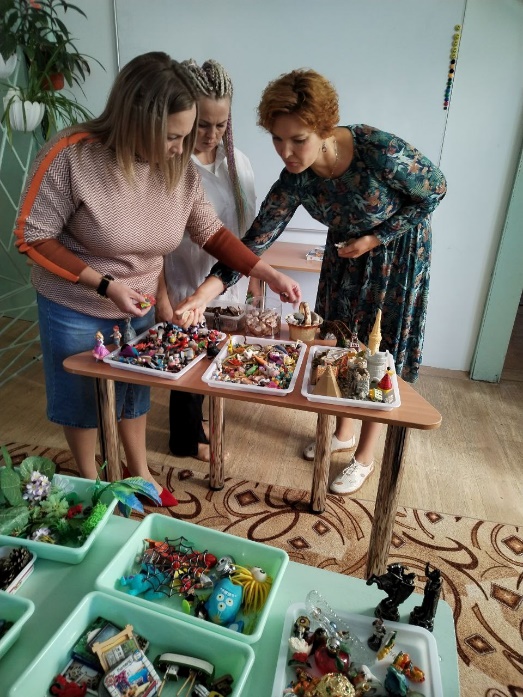 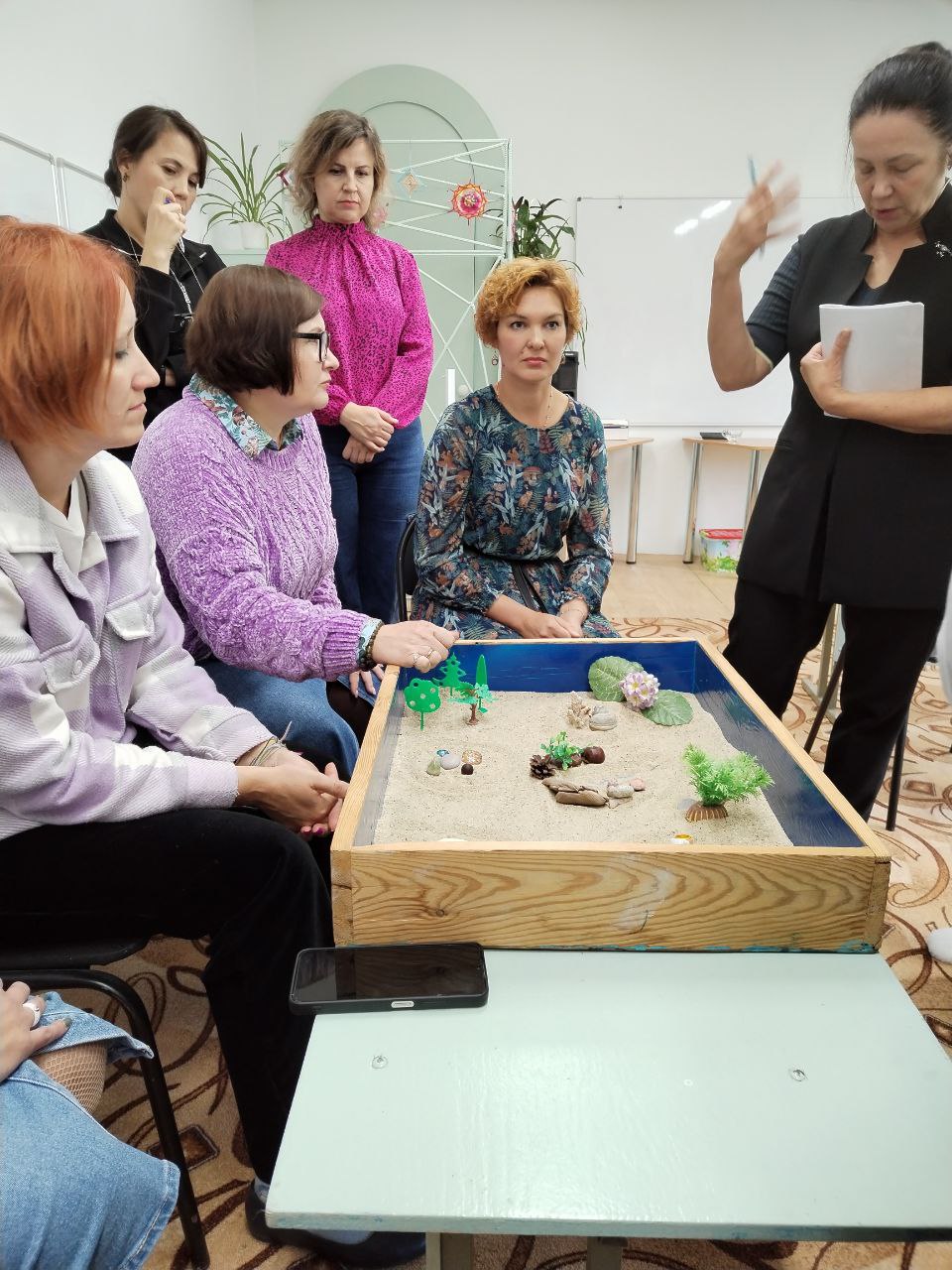 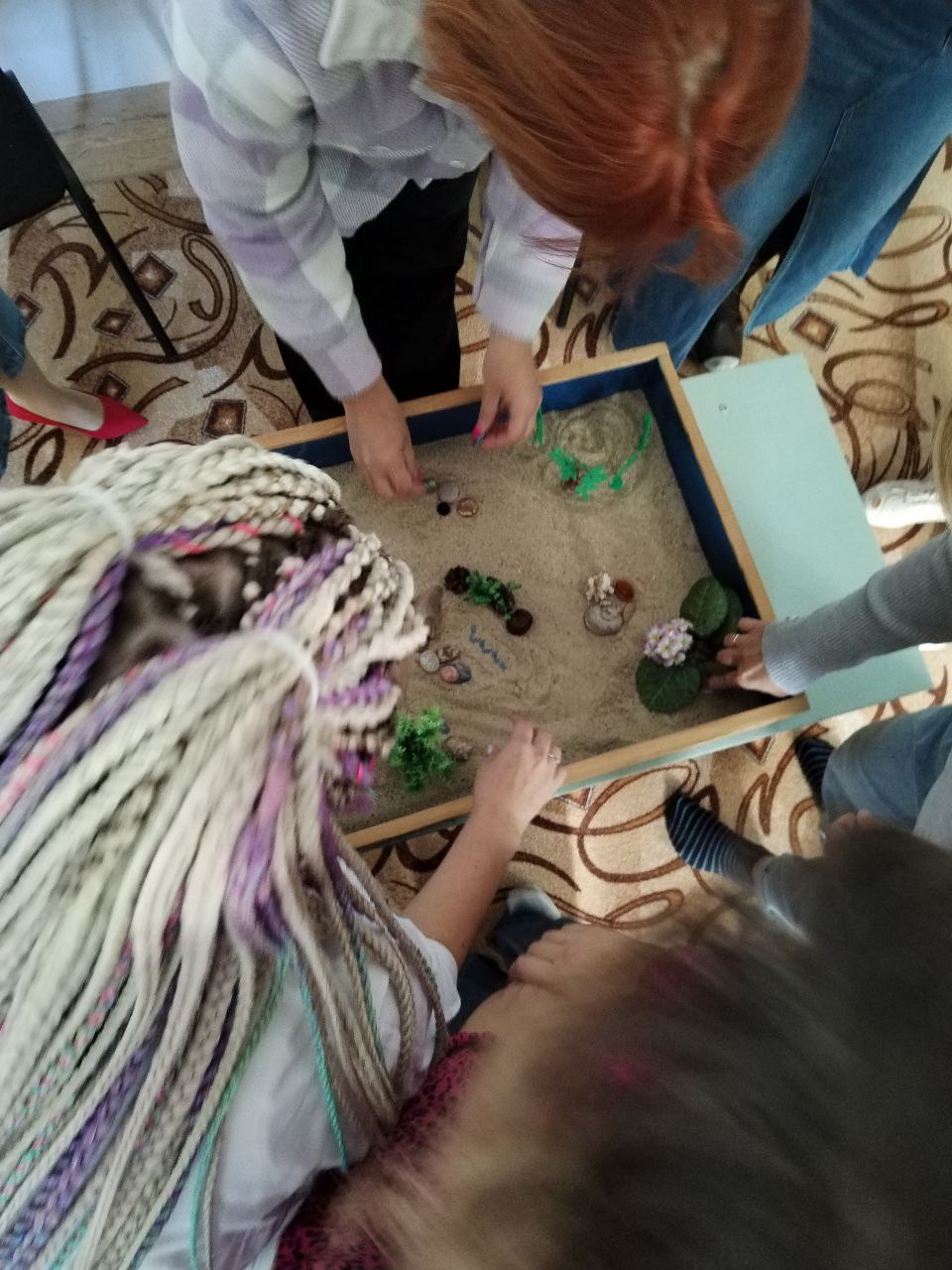 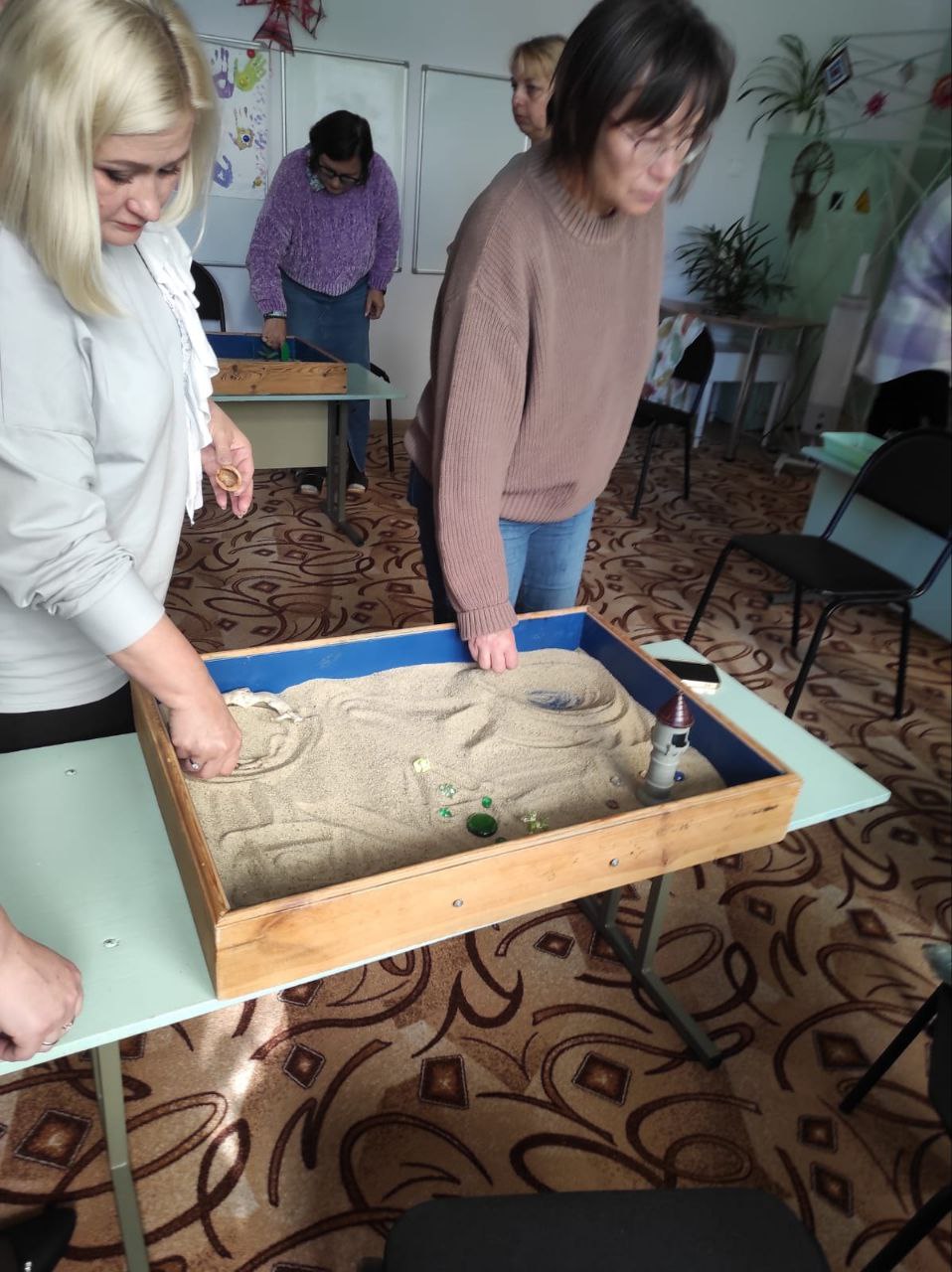 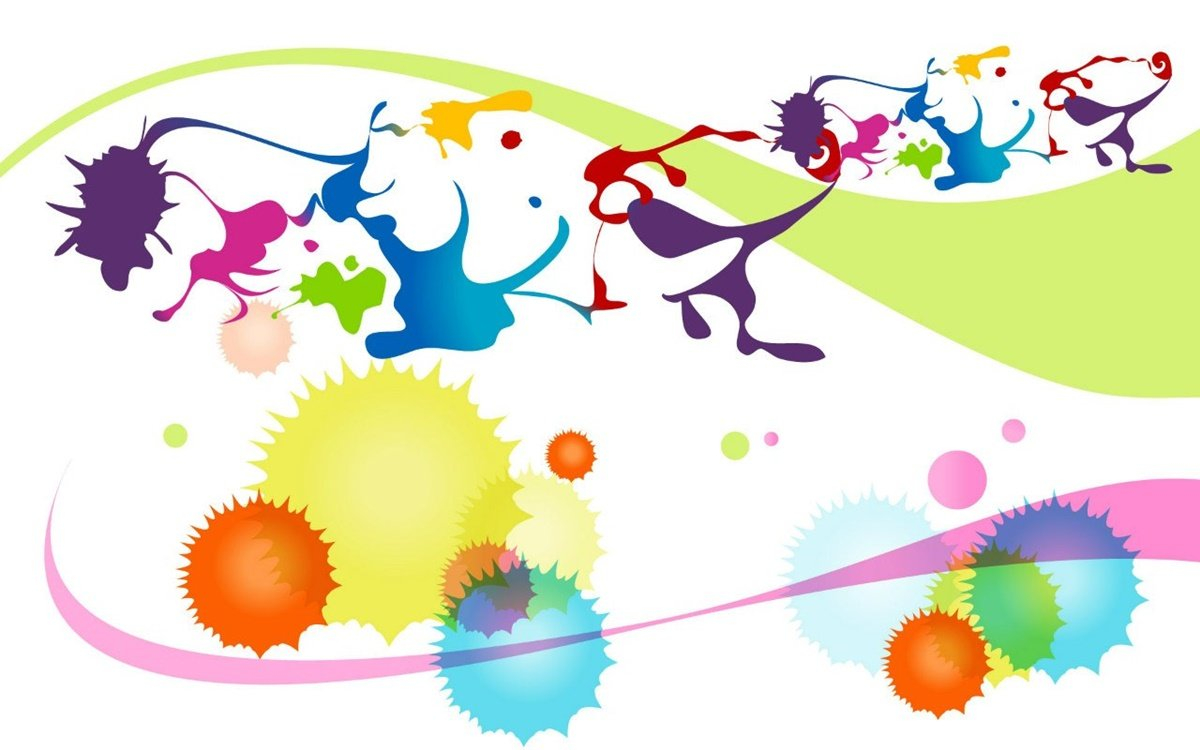 5 Д  Е  Н  Ь
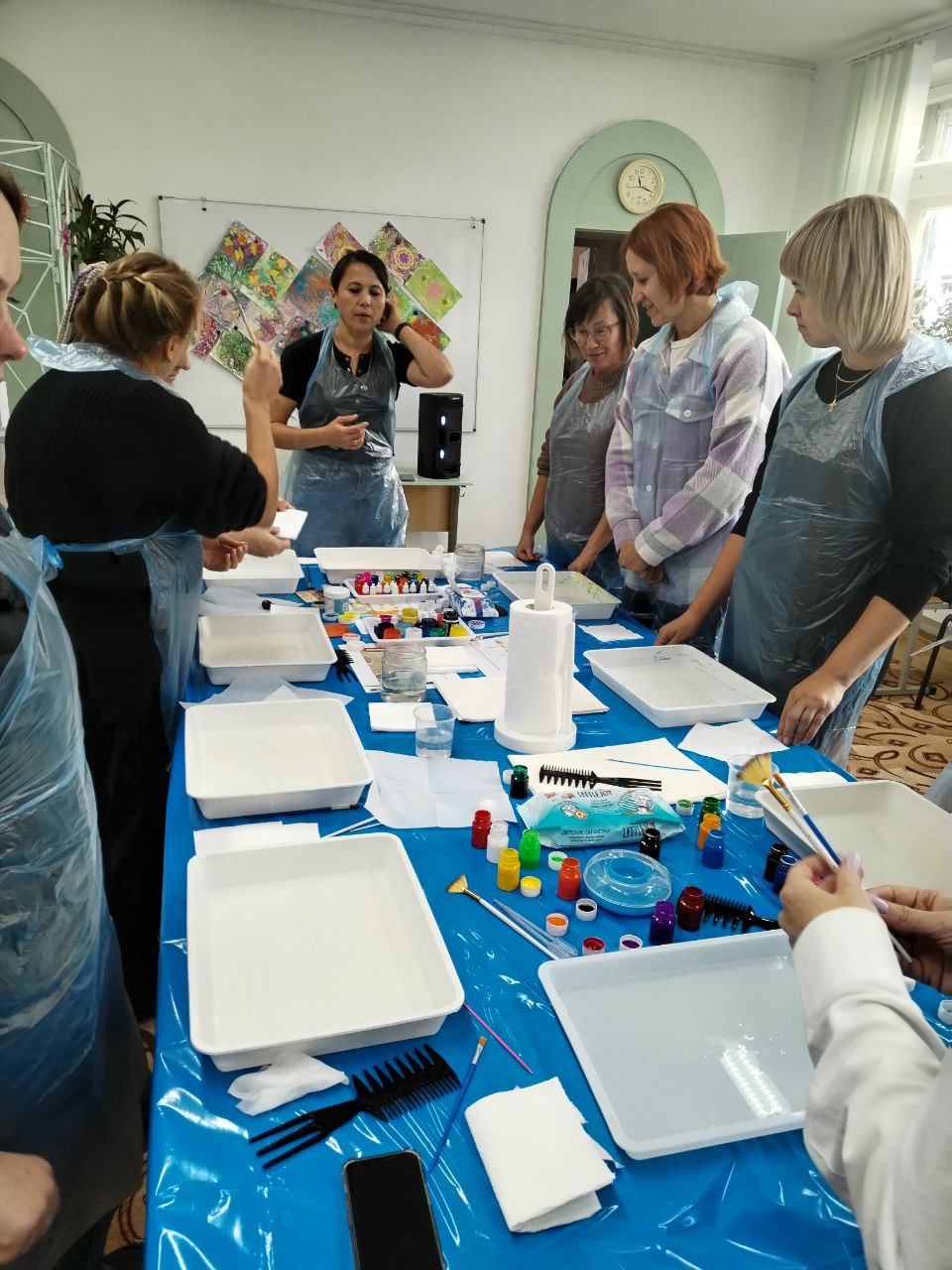 Эбру
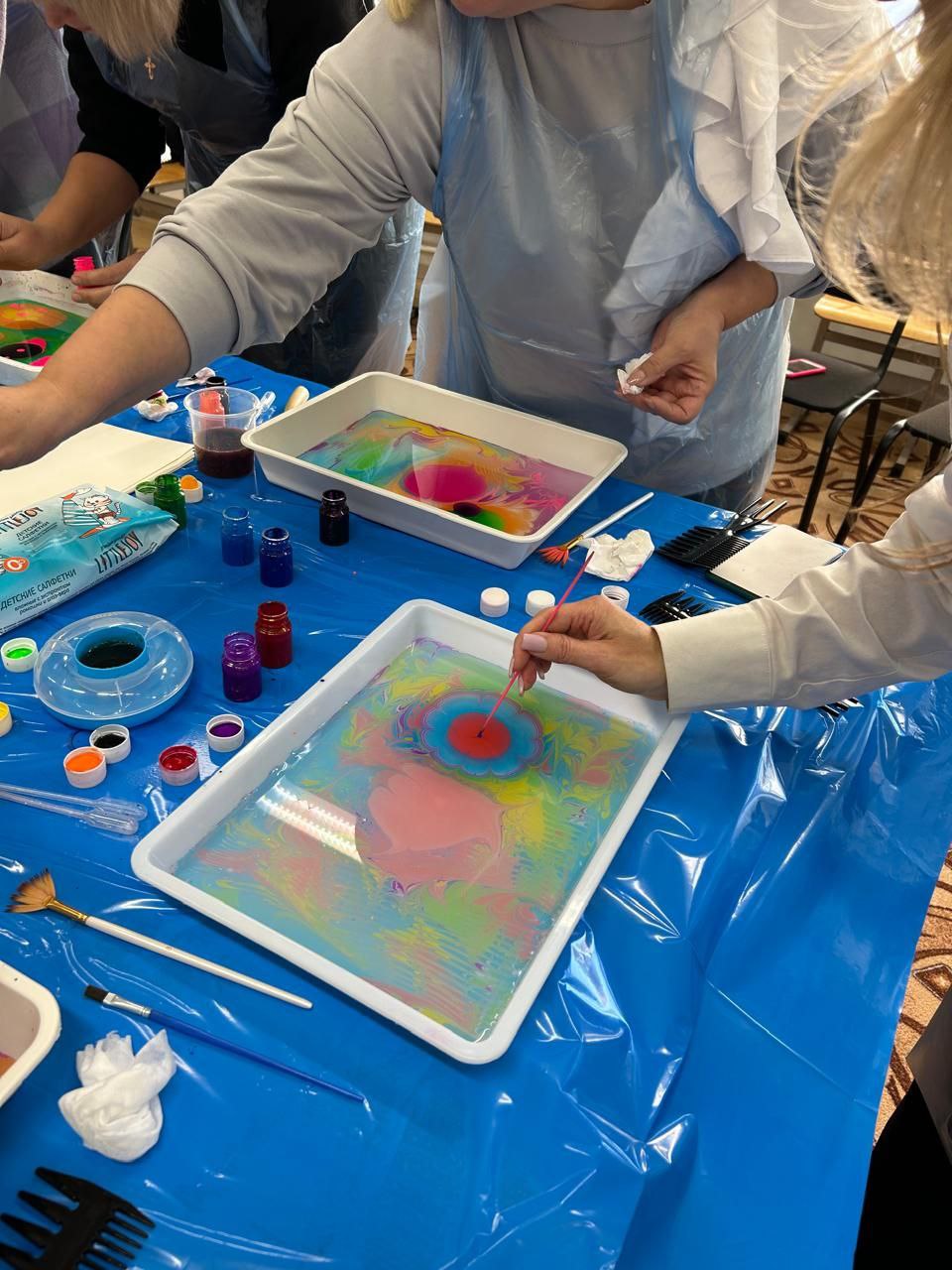 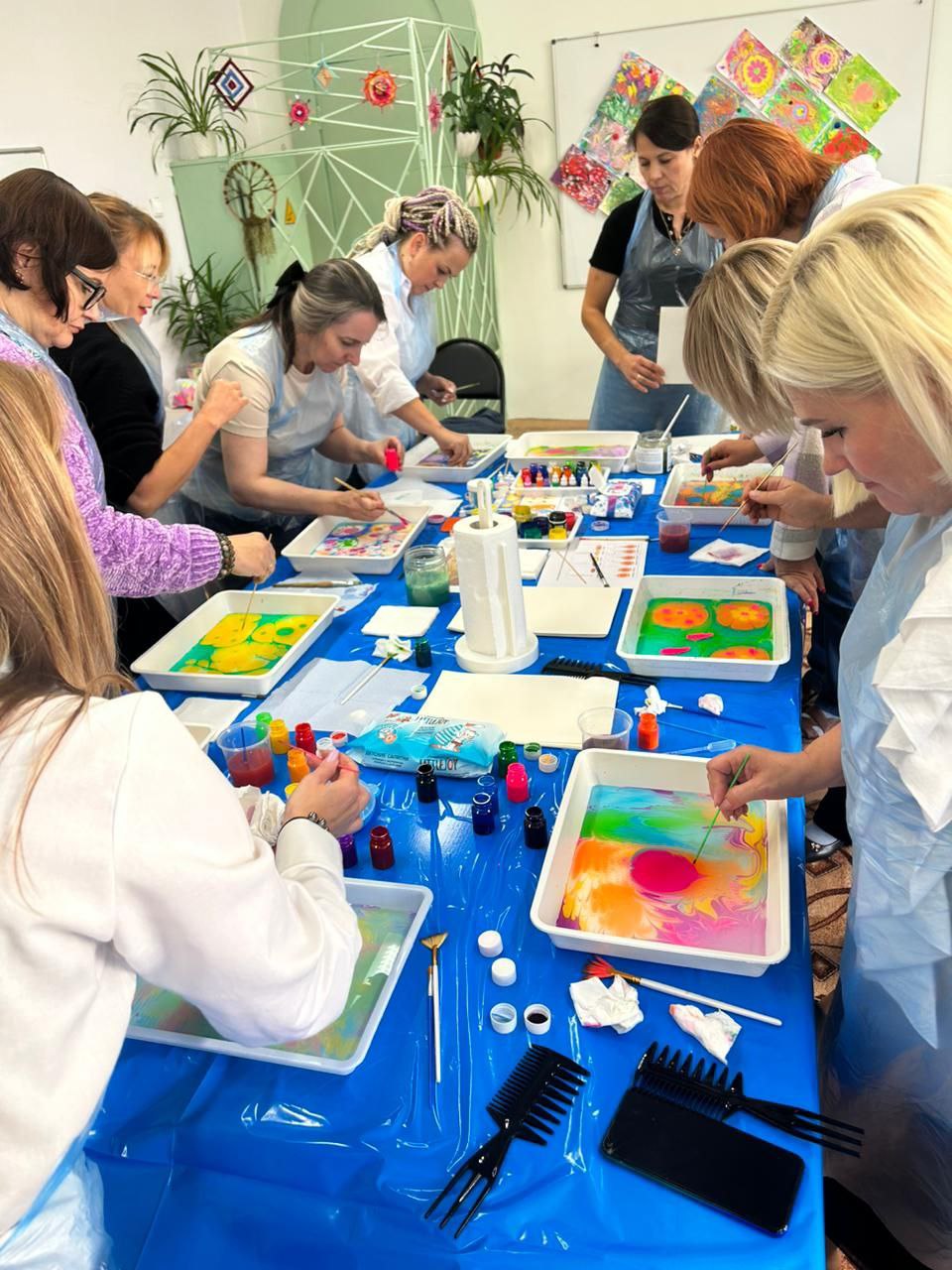 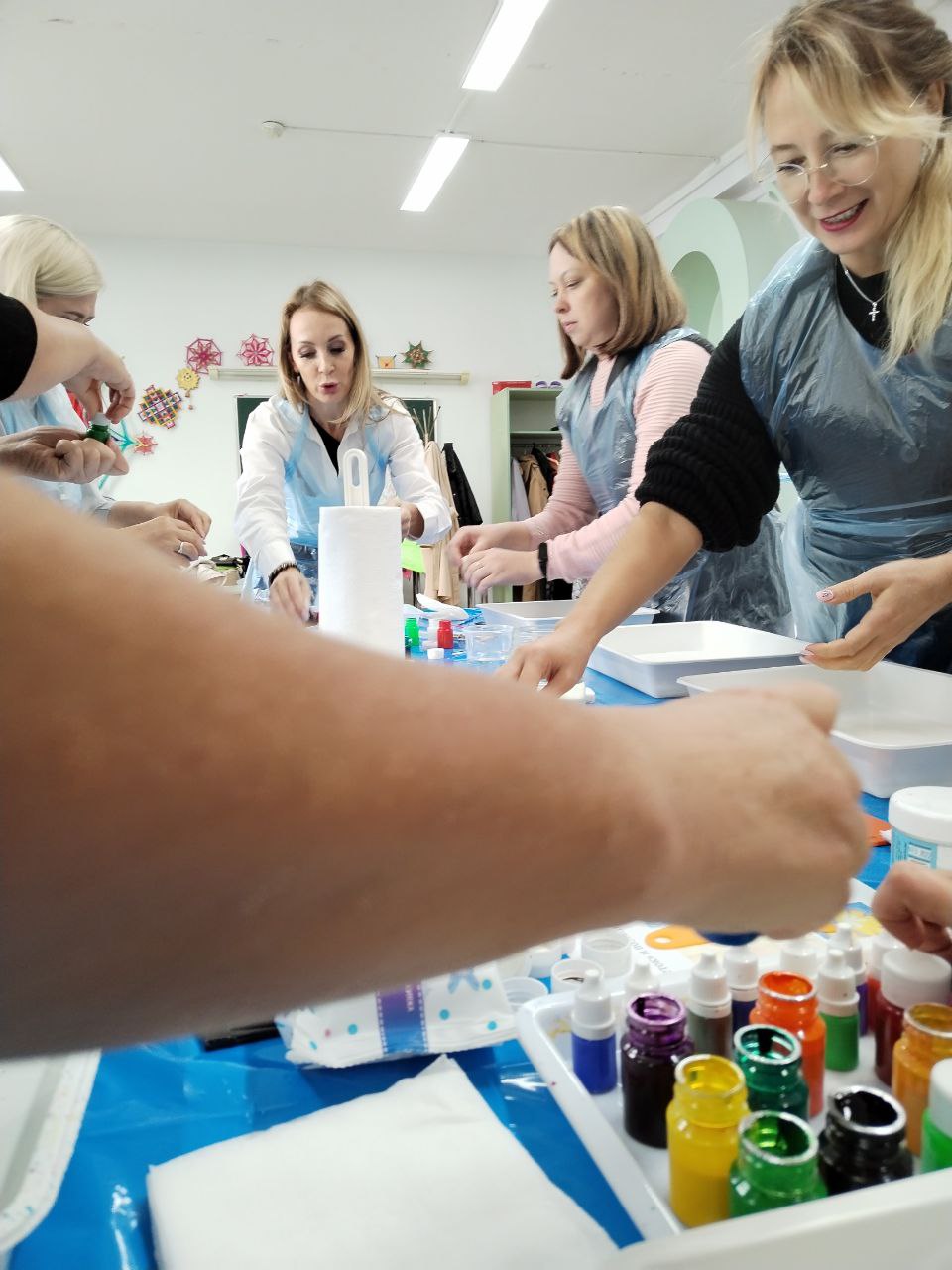 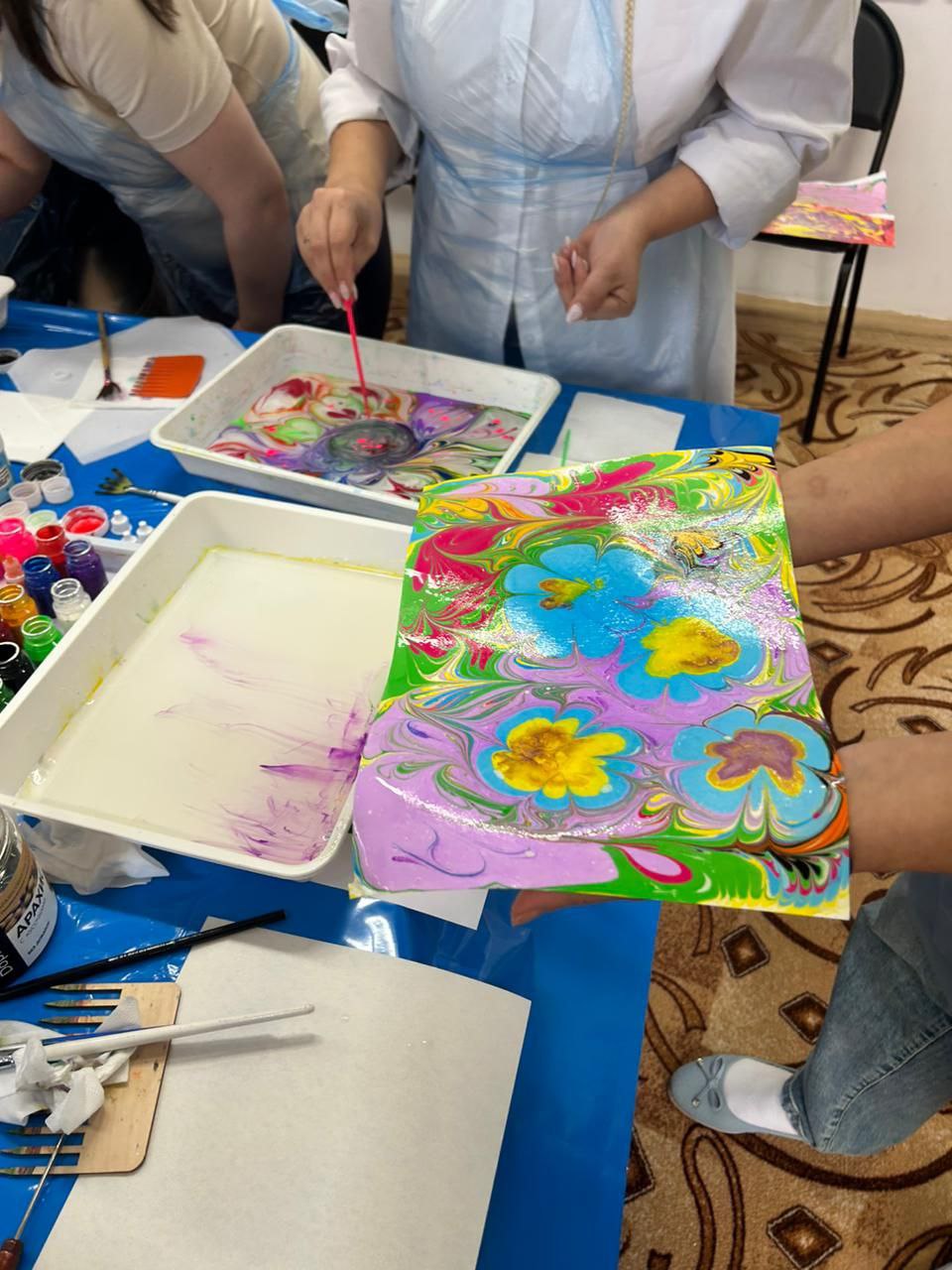 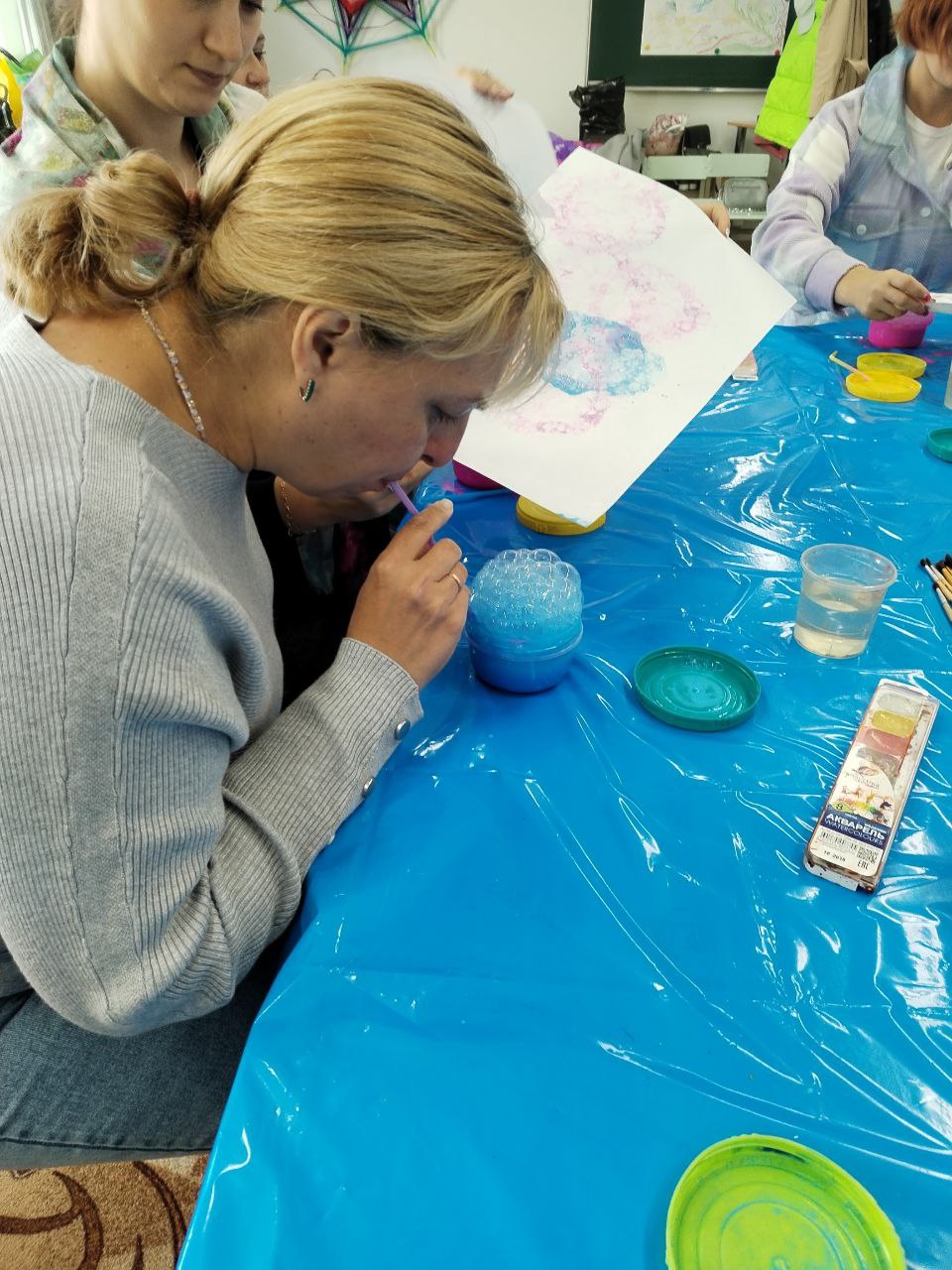 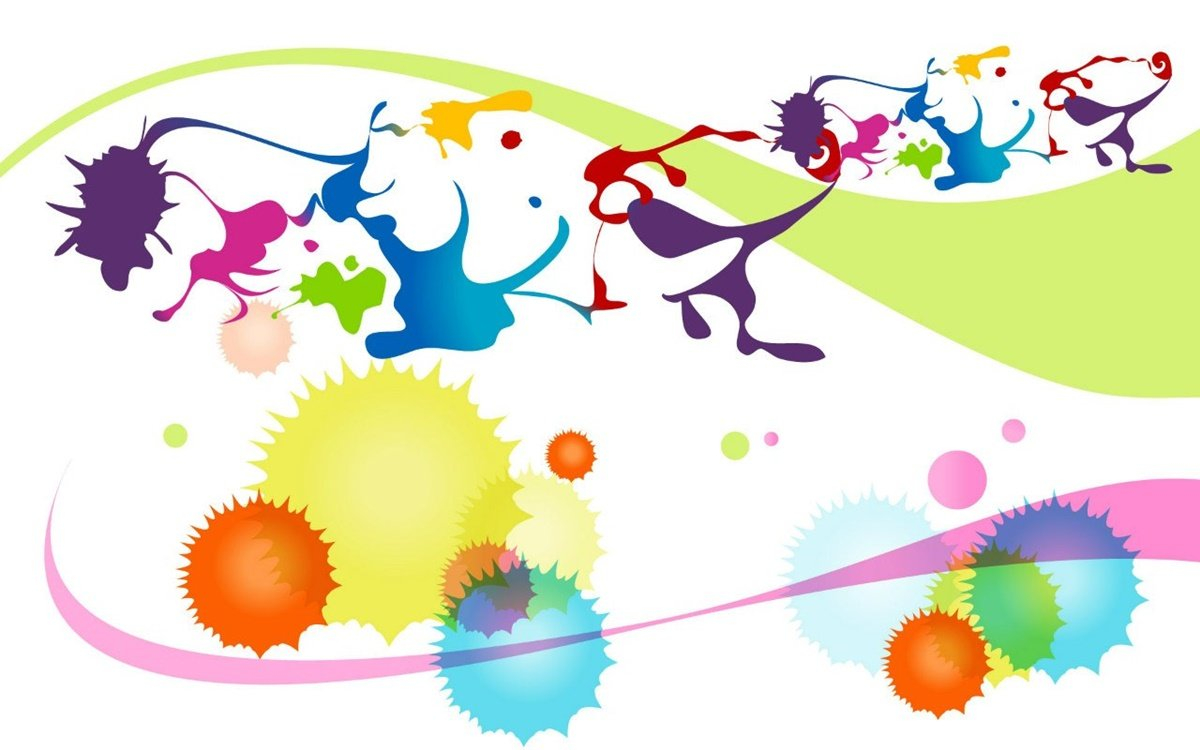 5 Д  Е  Н  Ь
Рисование 
мыльными пузырями
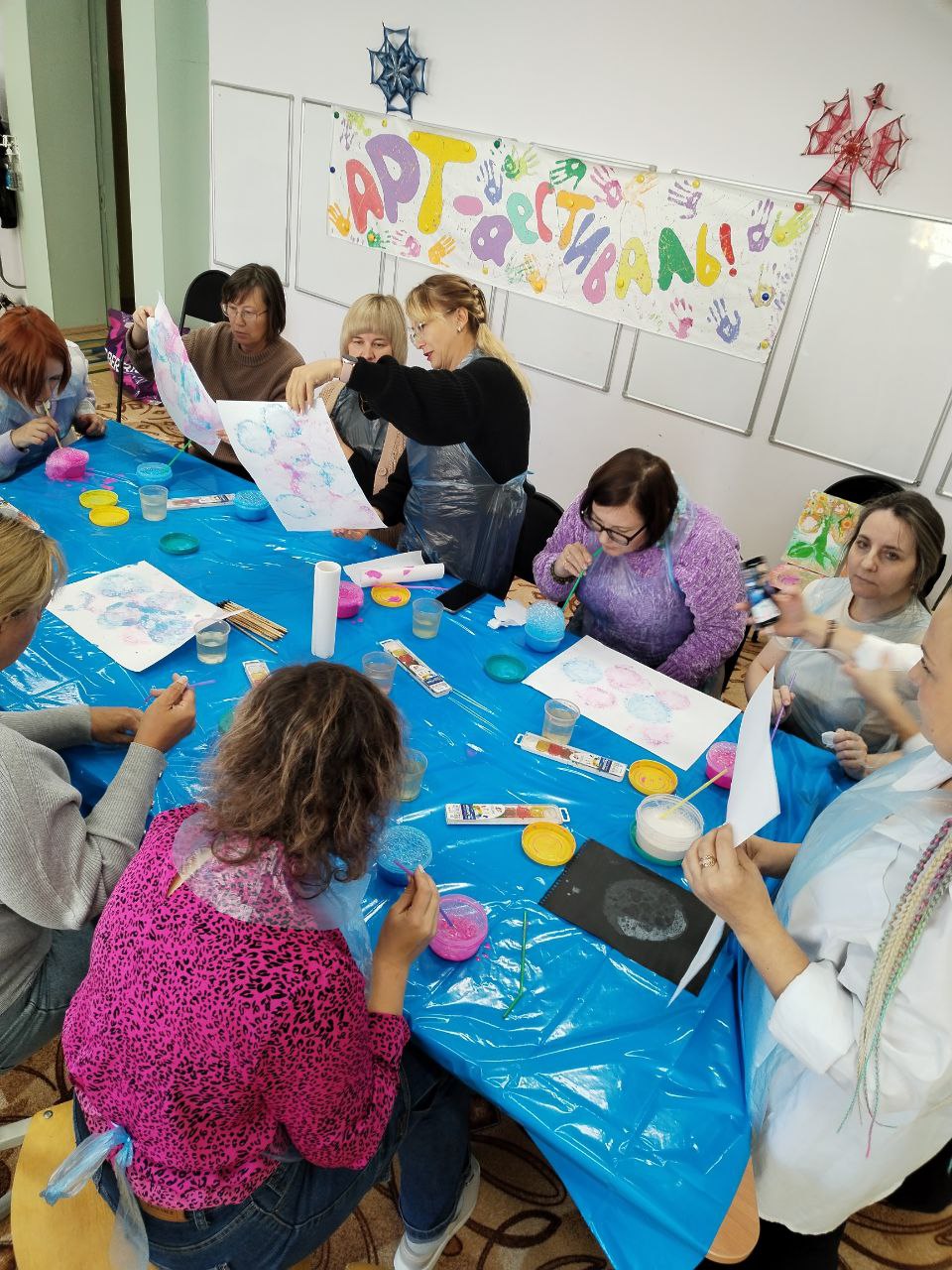 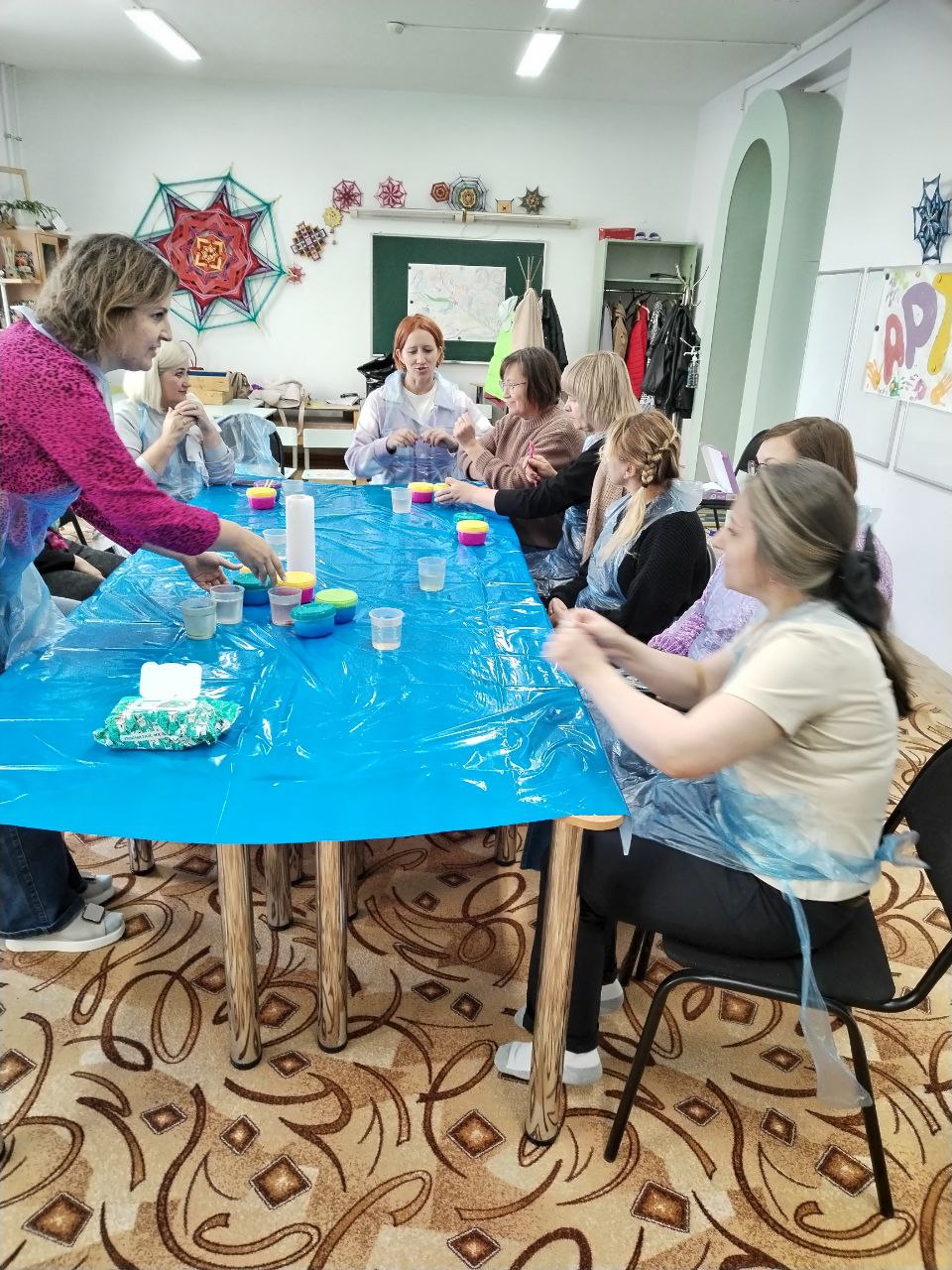 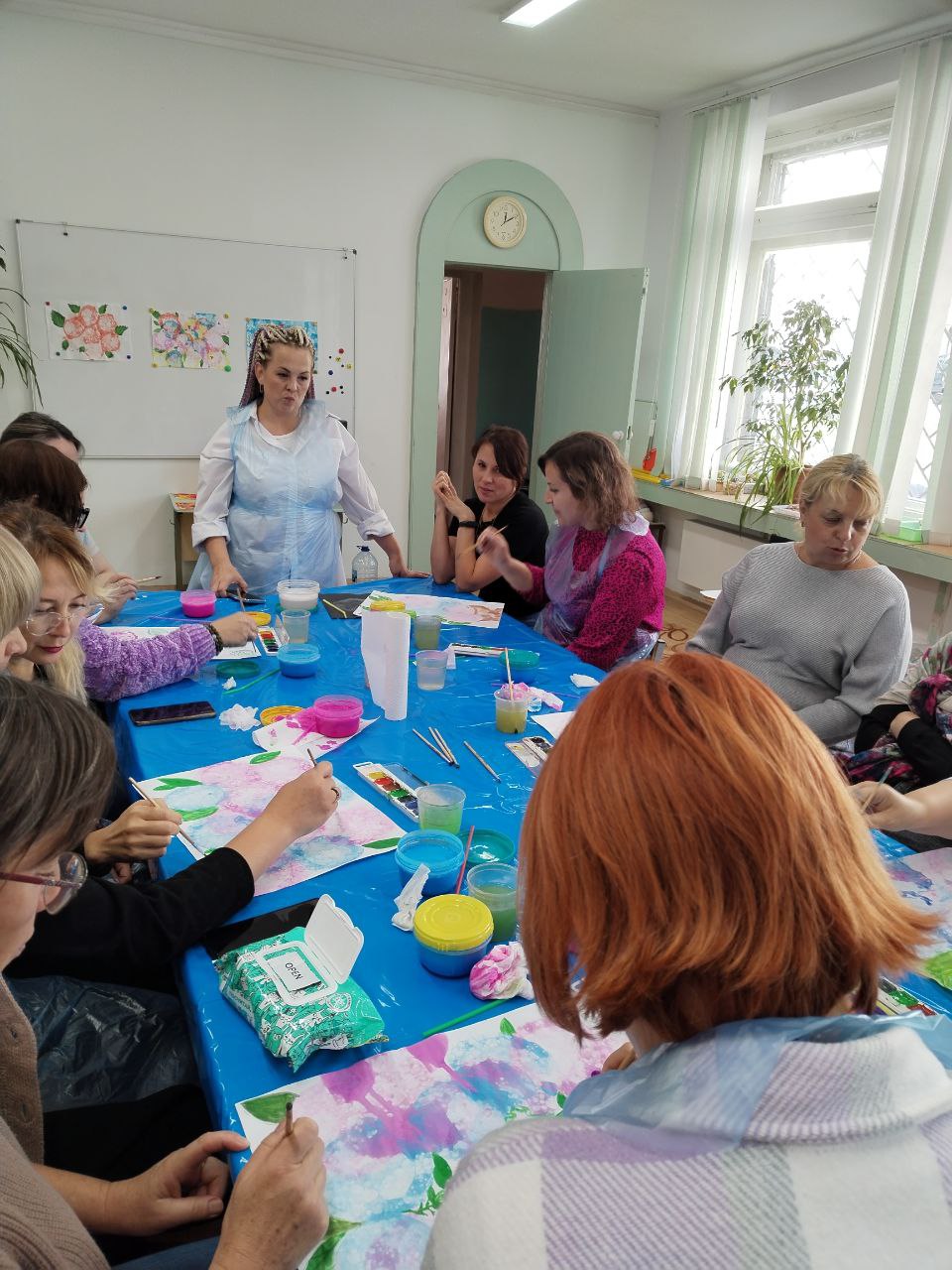 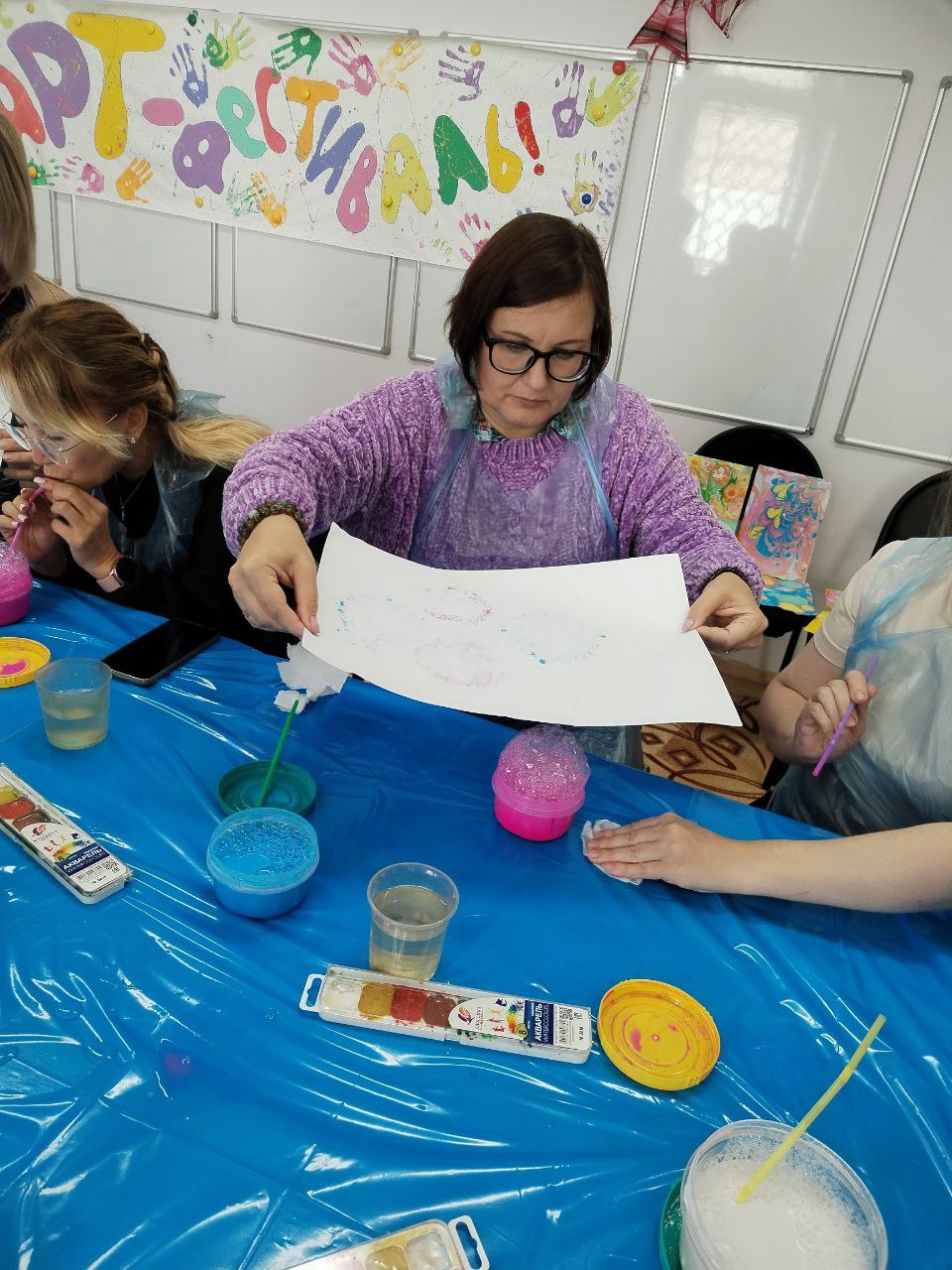 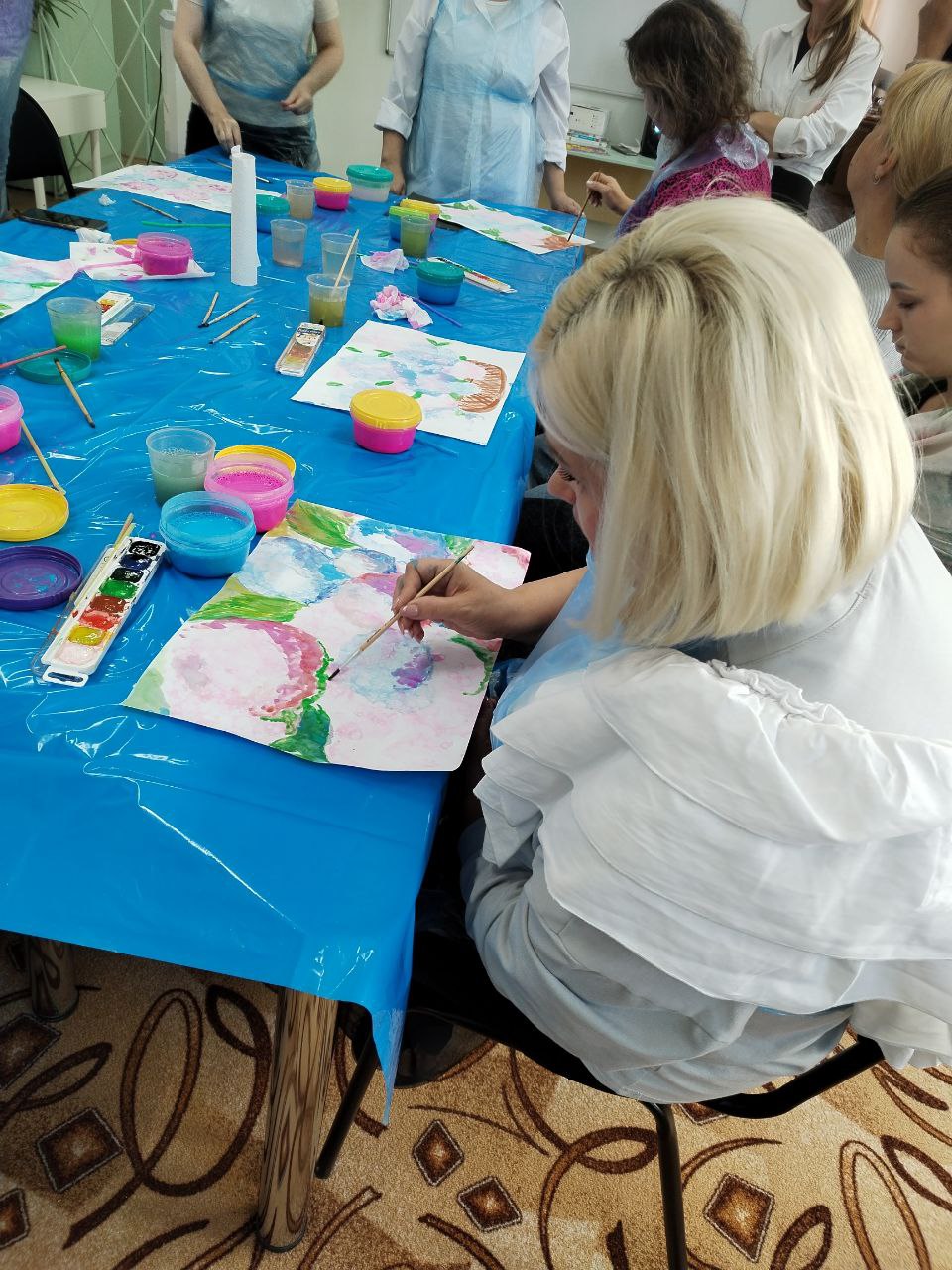 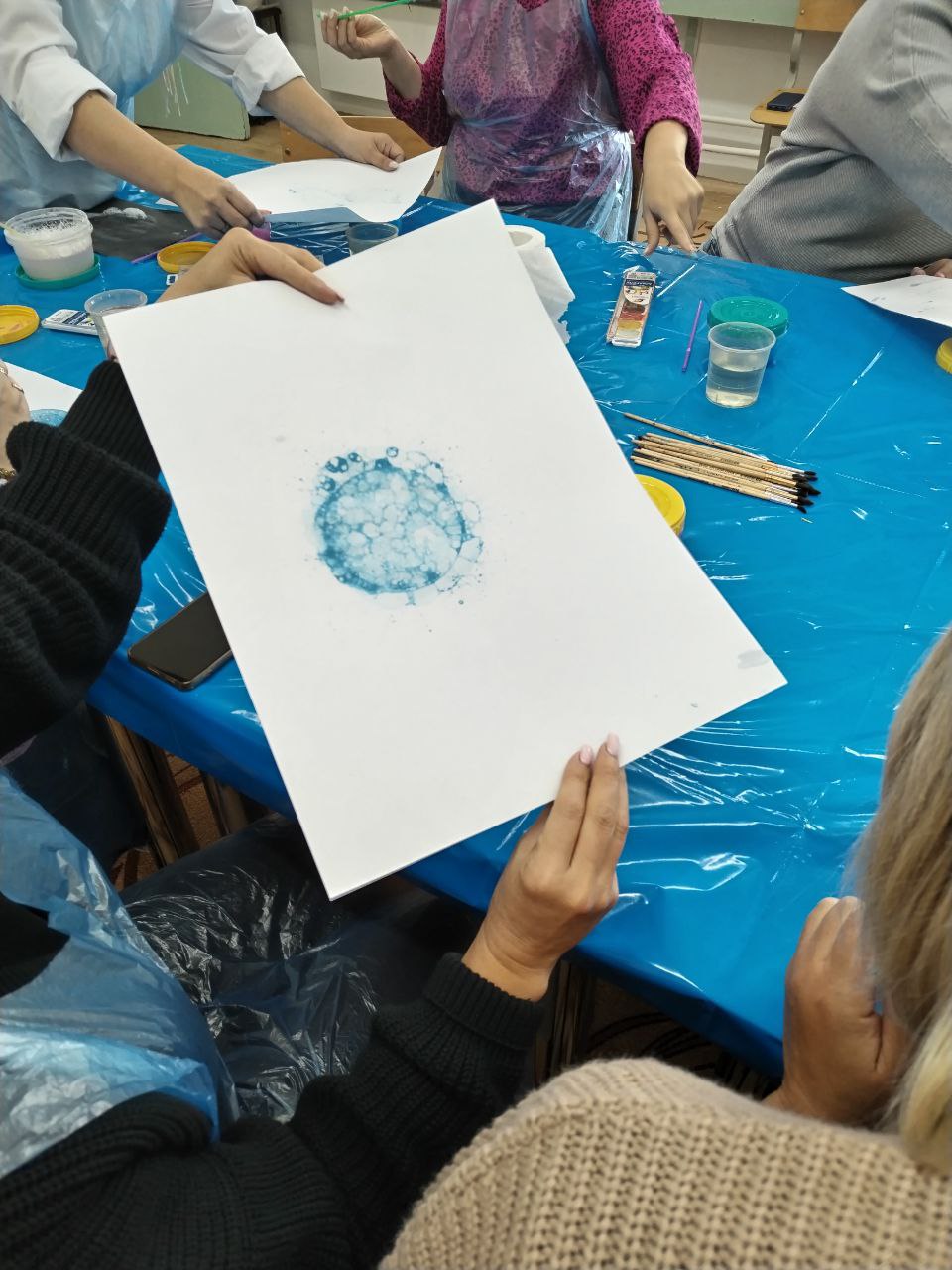 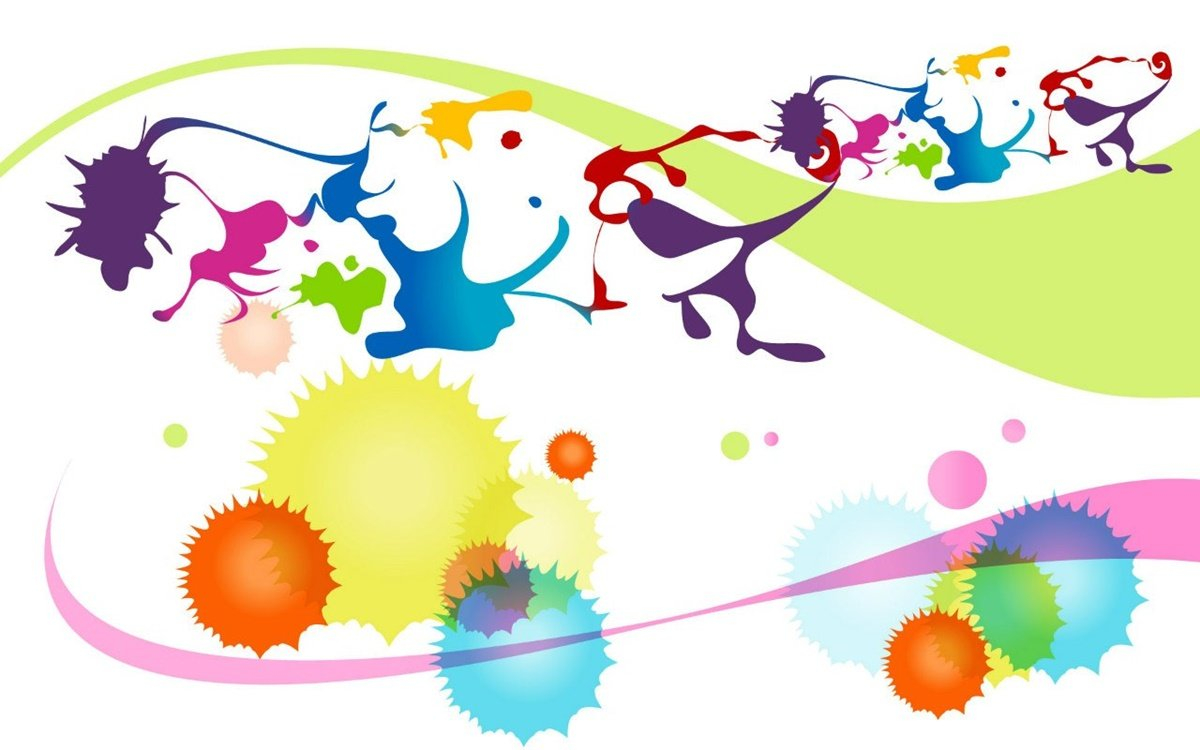 5 Д  Е  Н  Ь
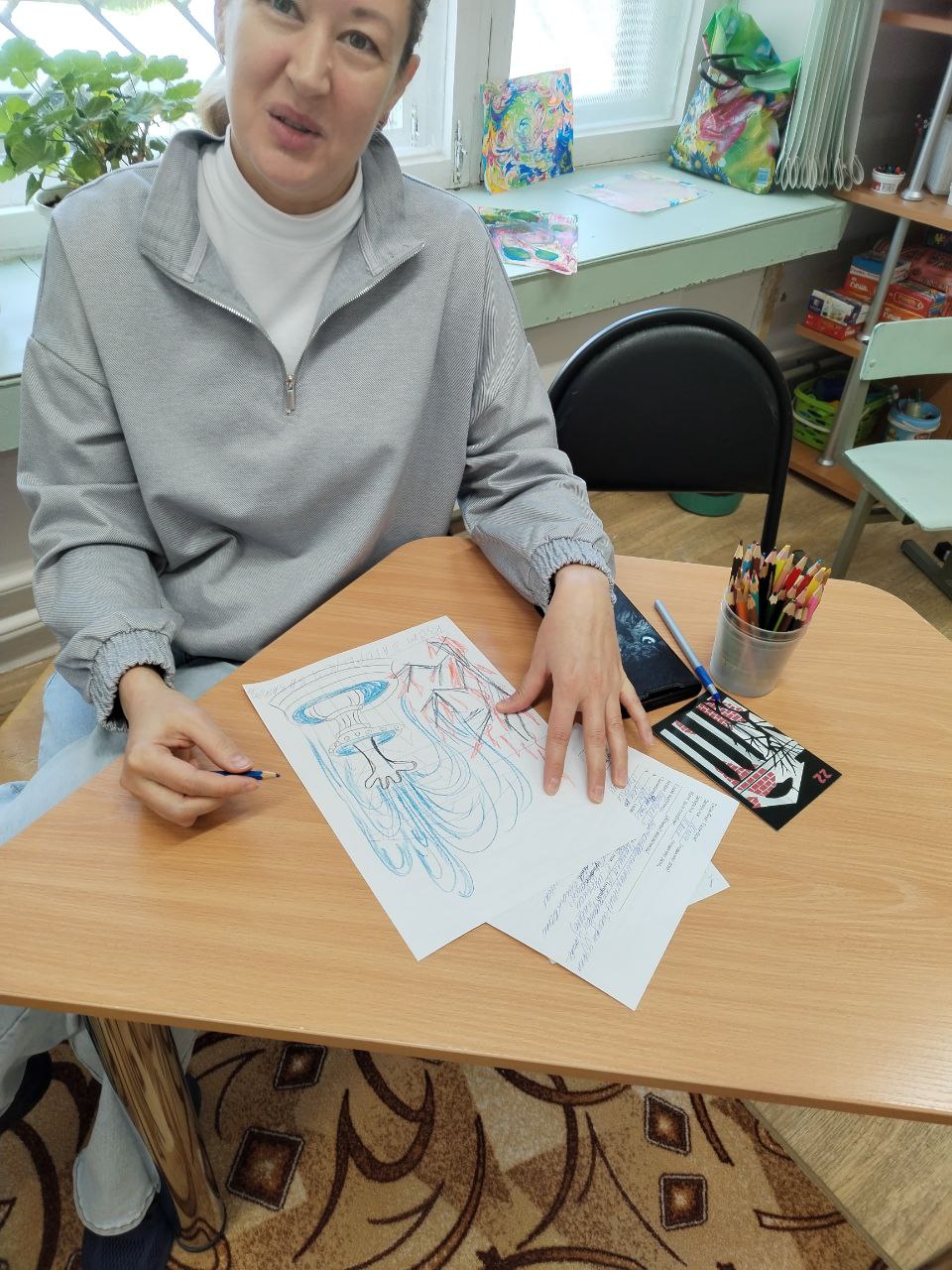 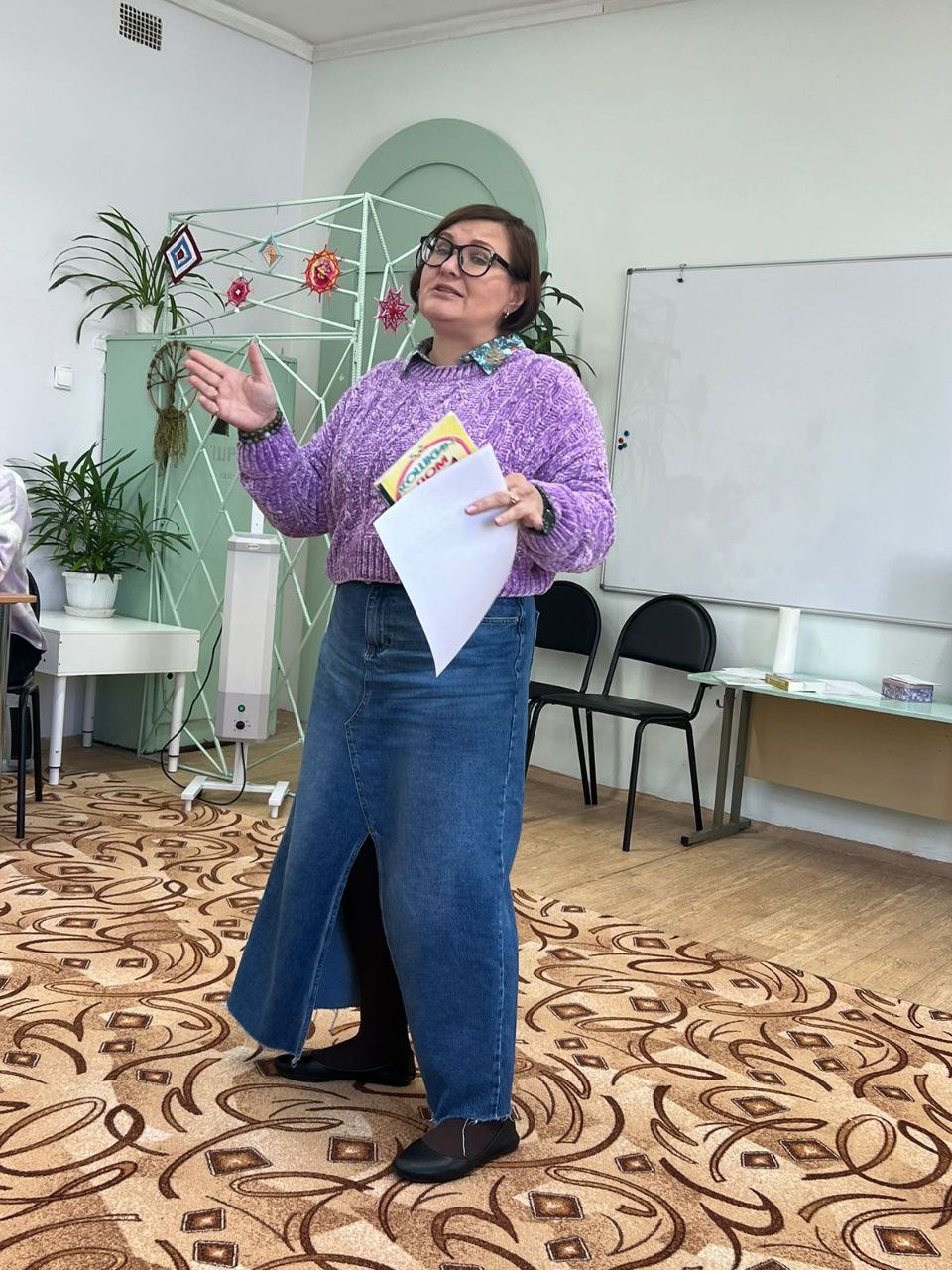 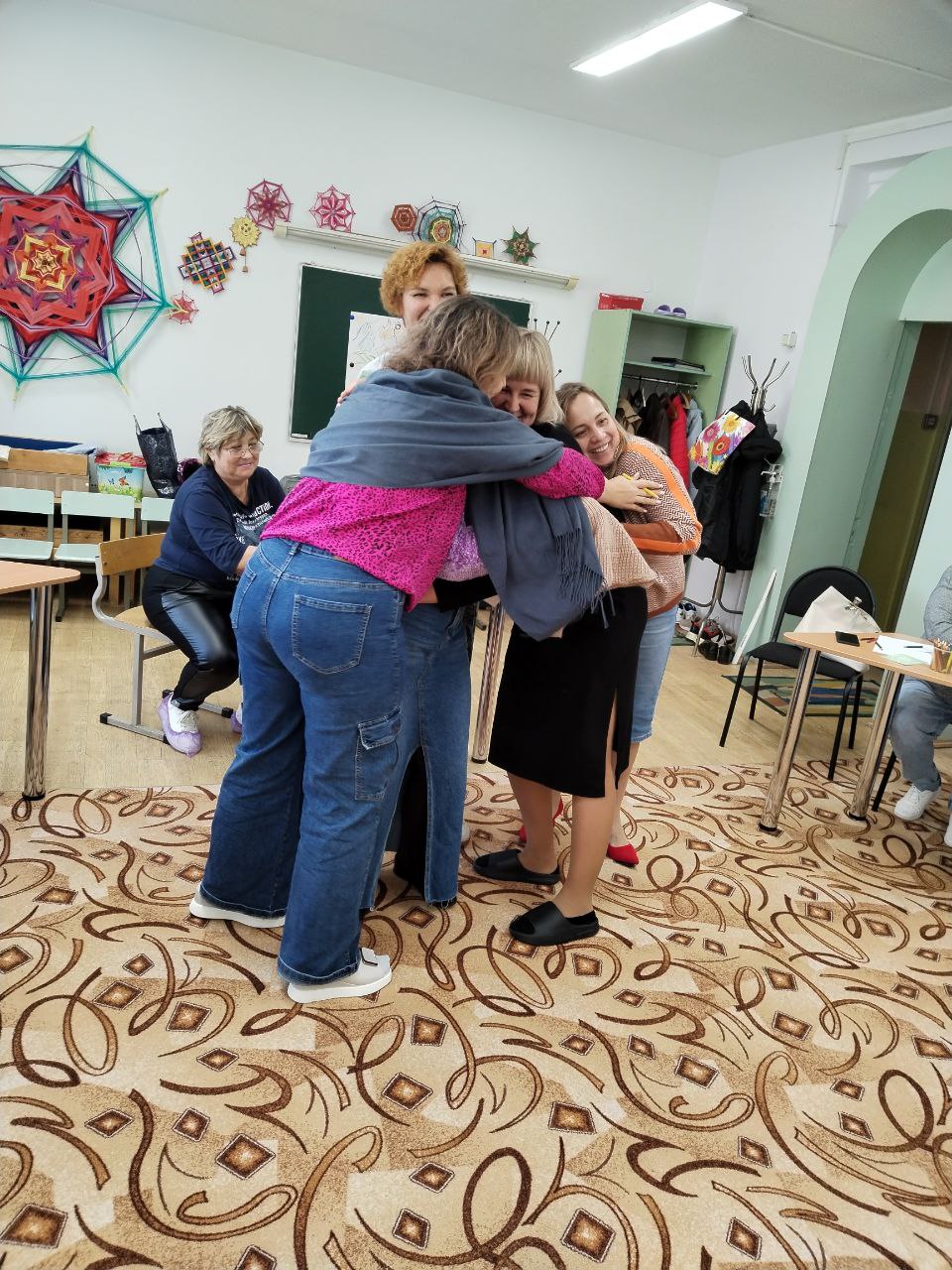 Психологическая игра
 «Кошкин дом»
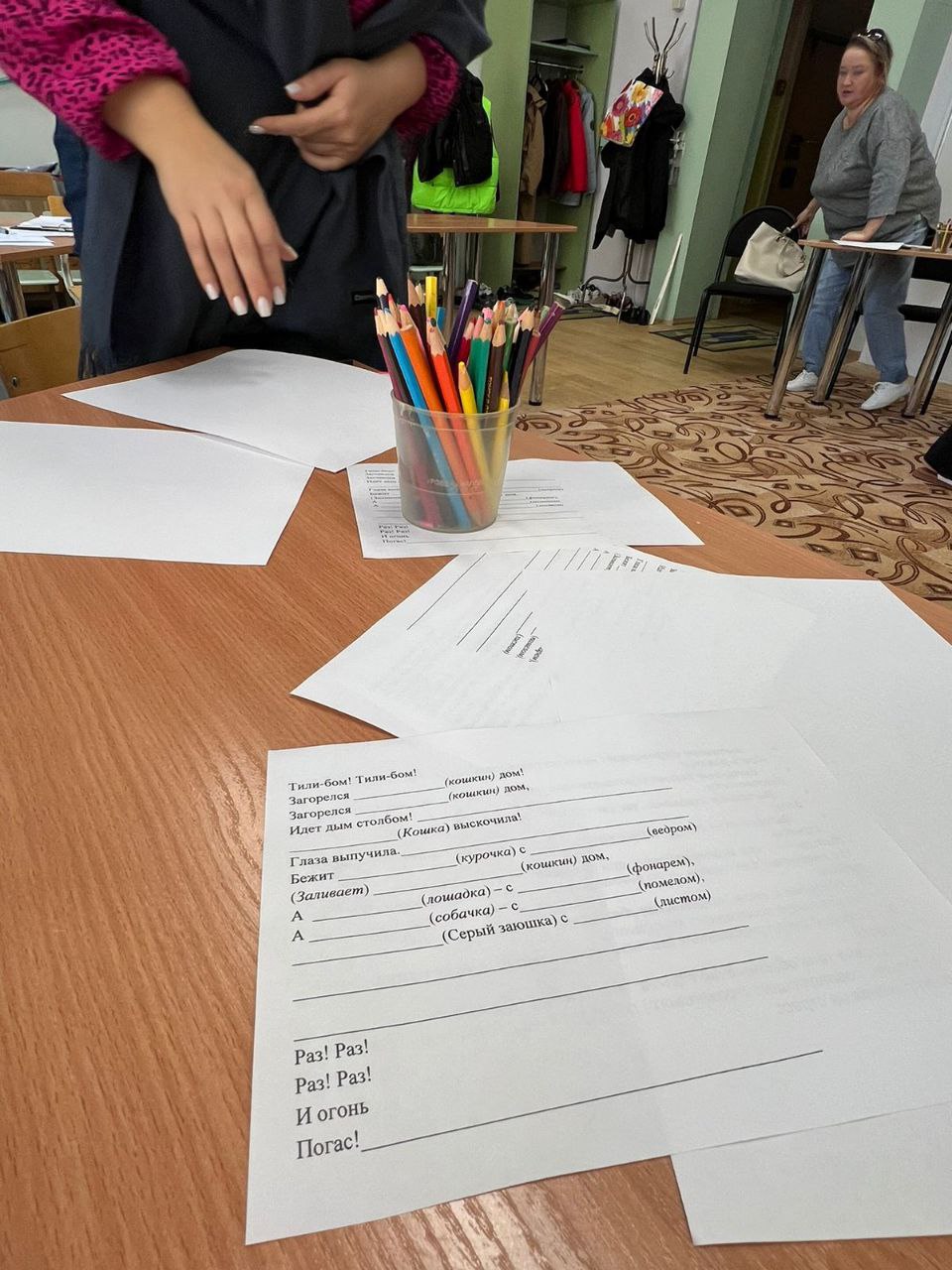 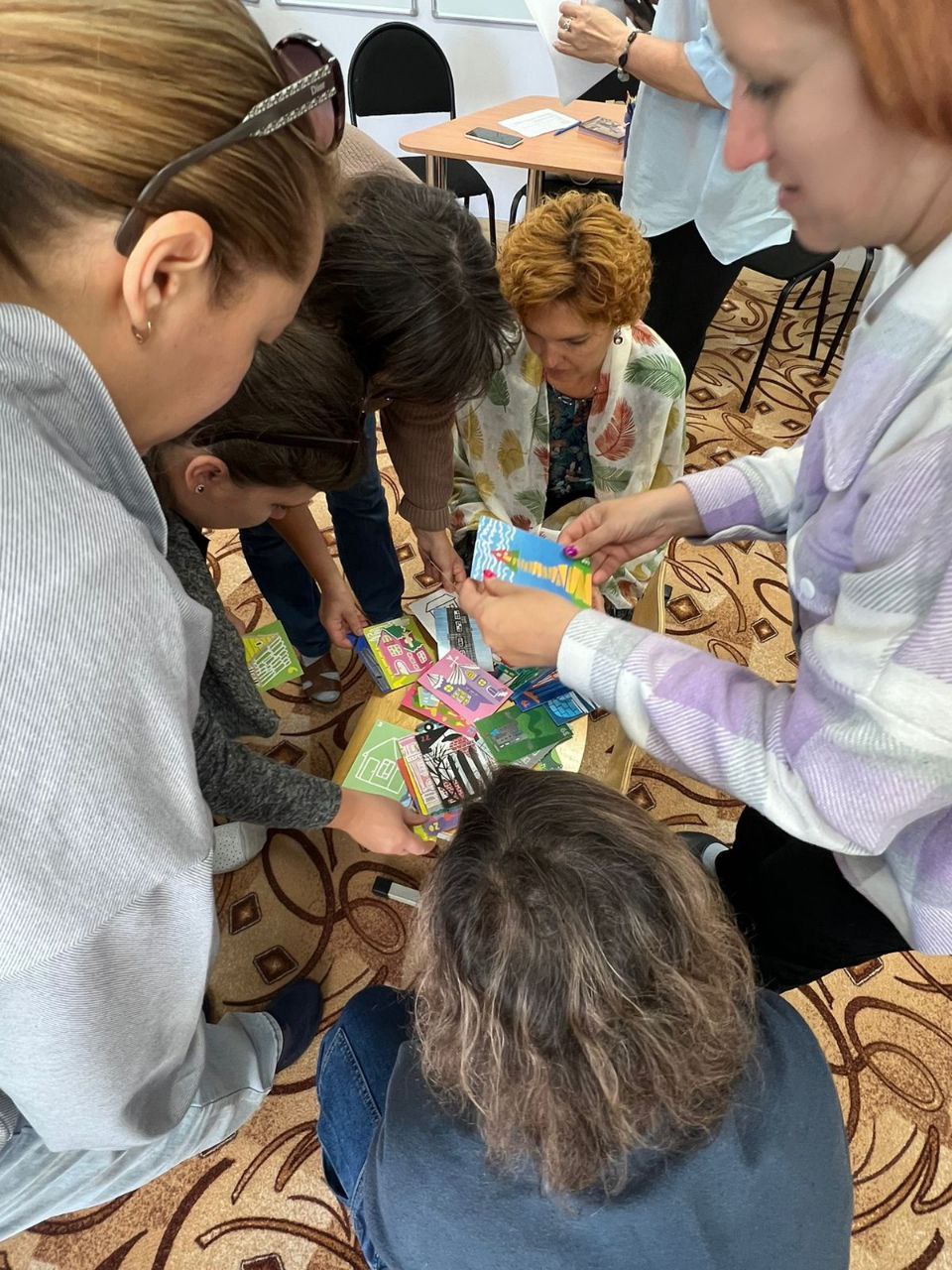 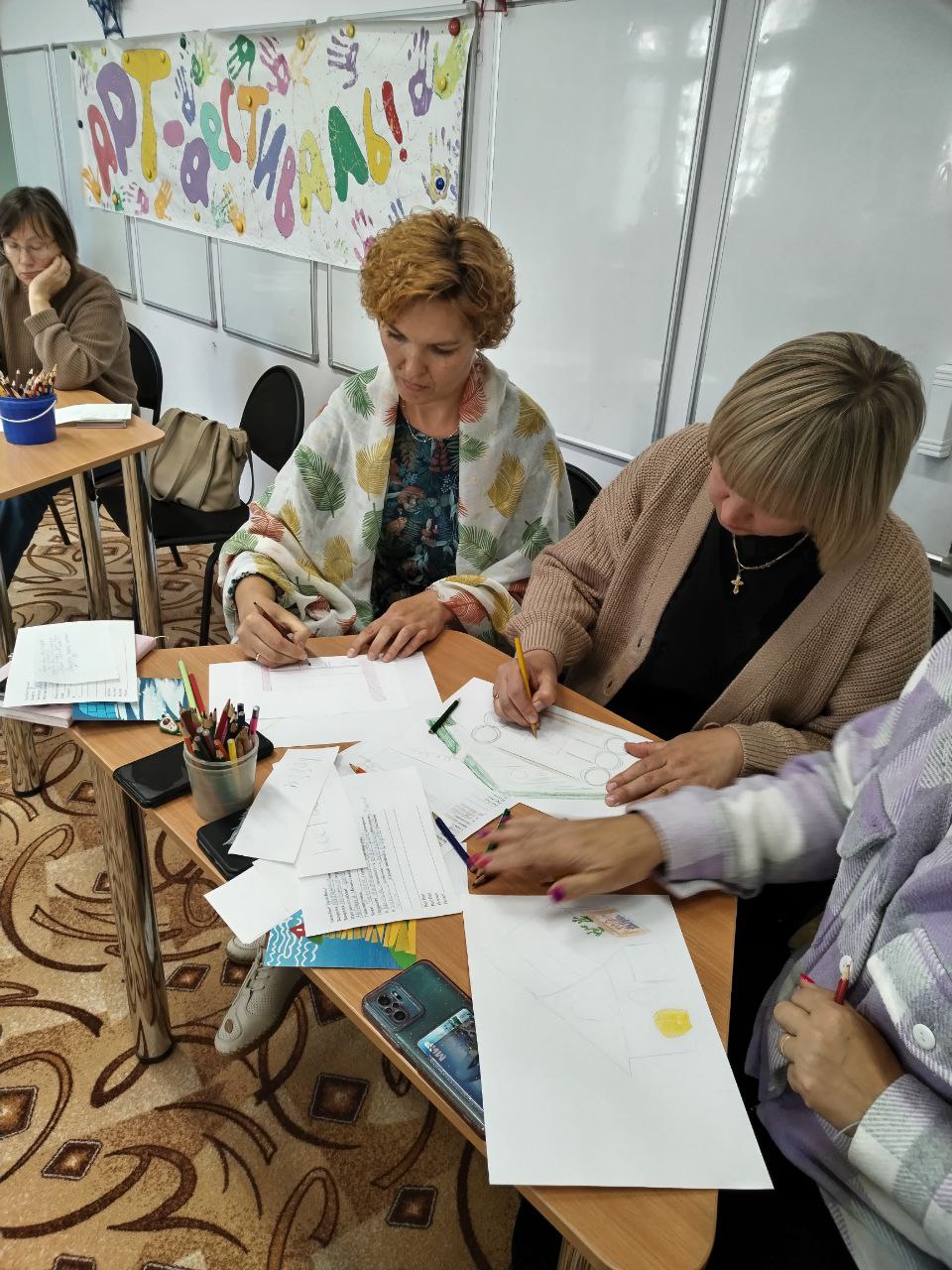 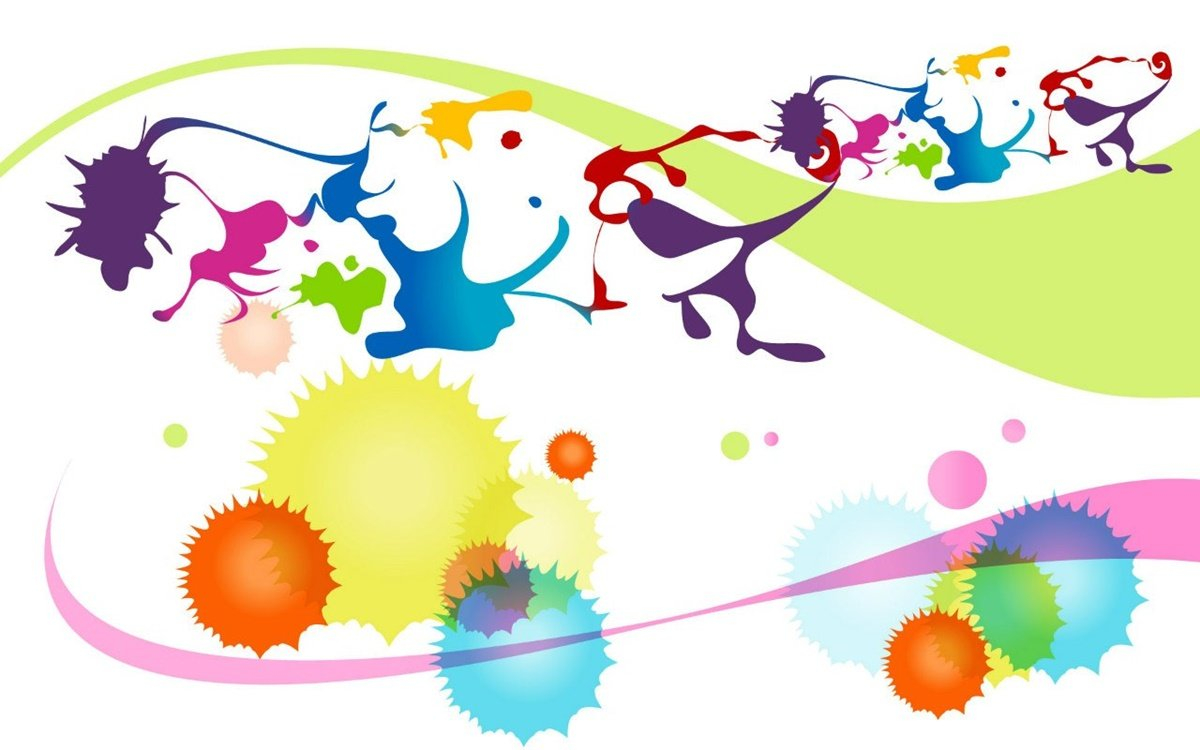 5 Д  Е  Н  Ь
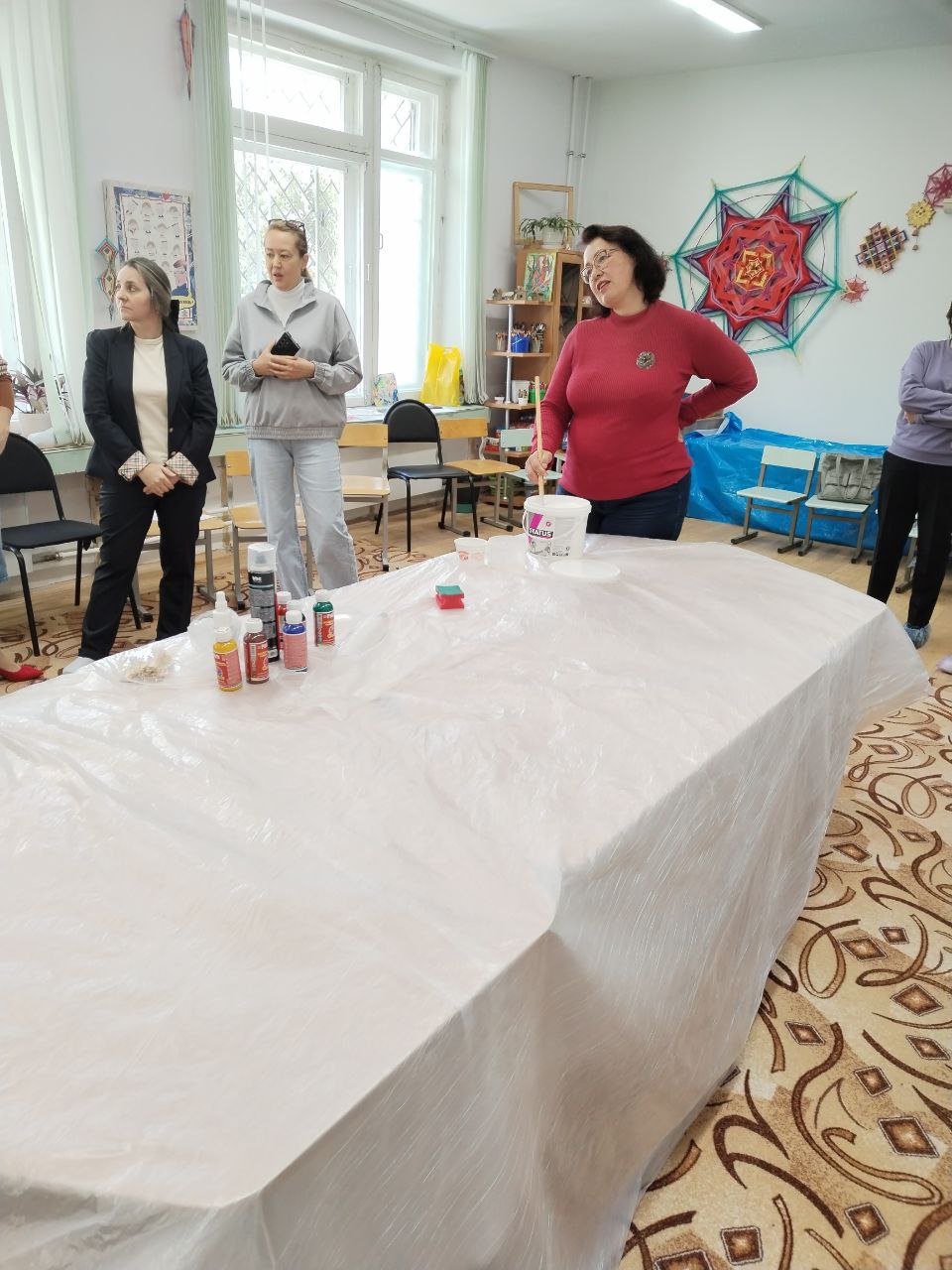 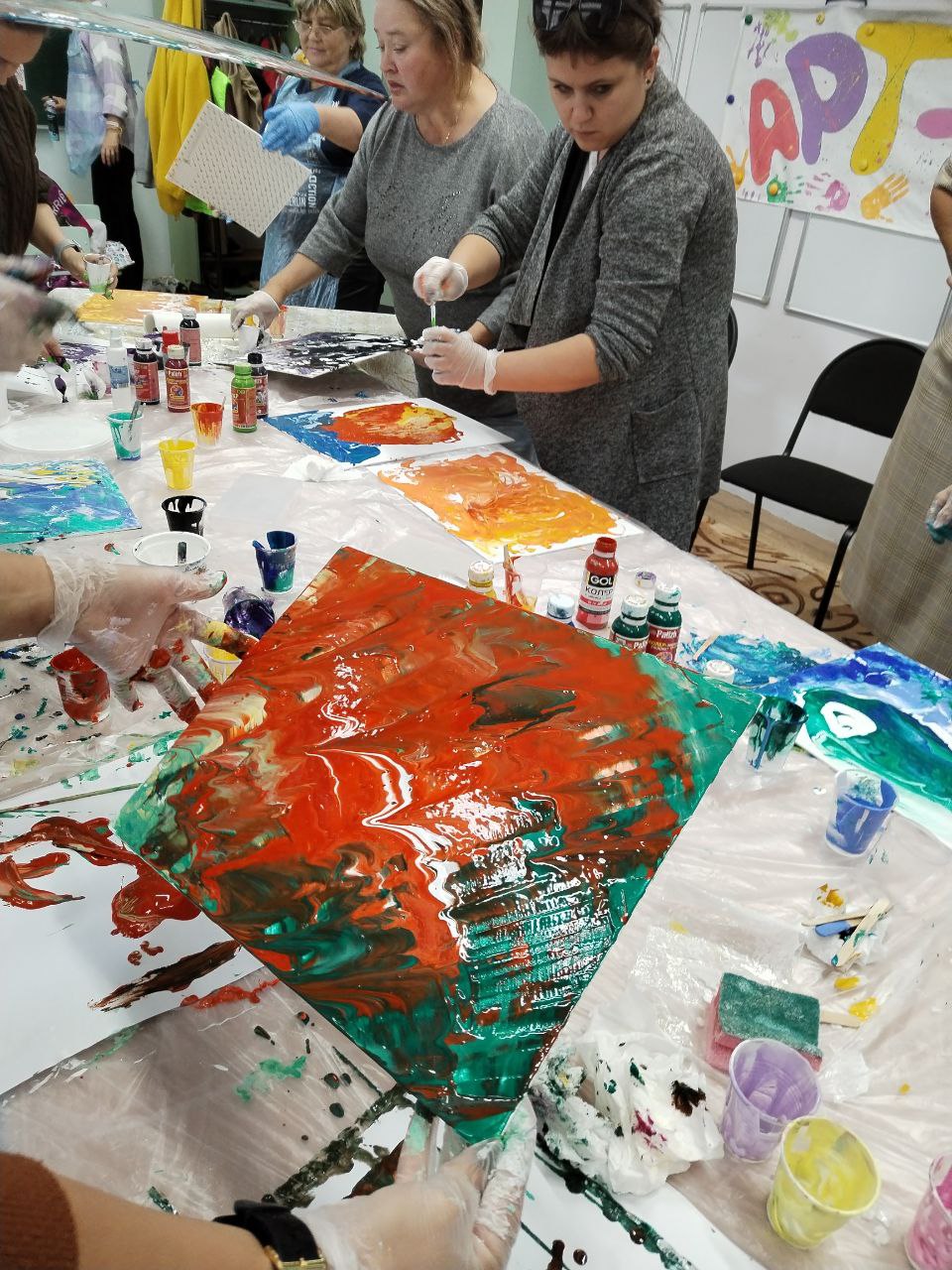 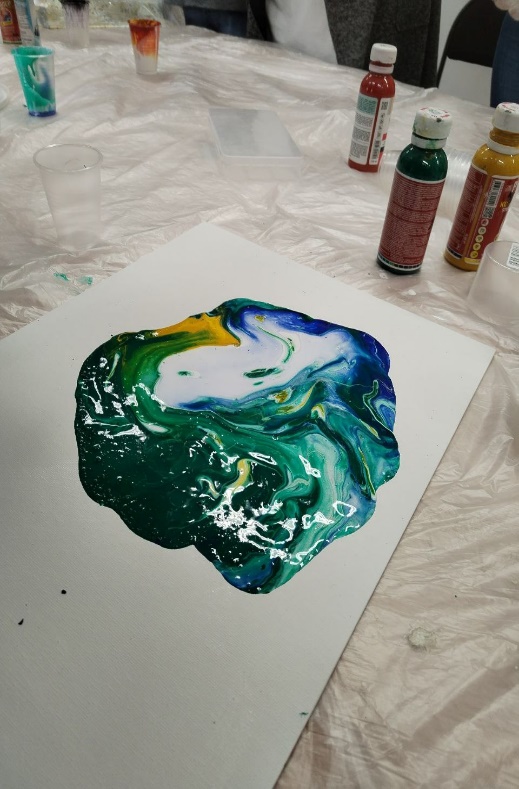 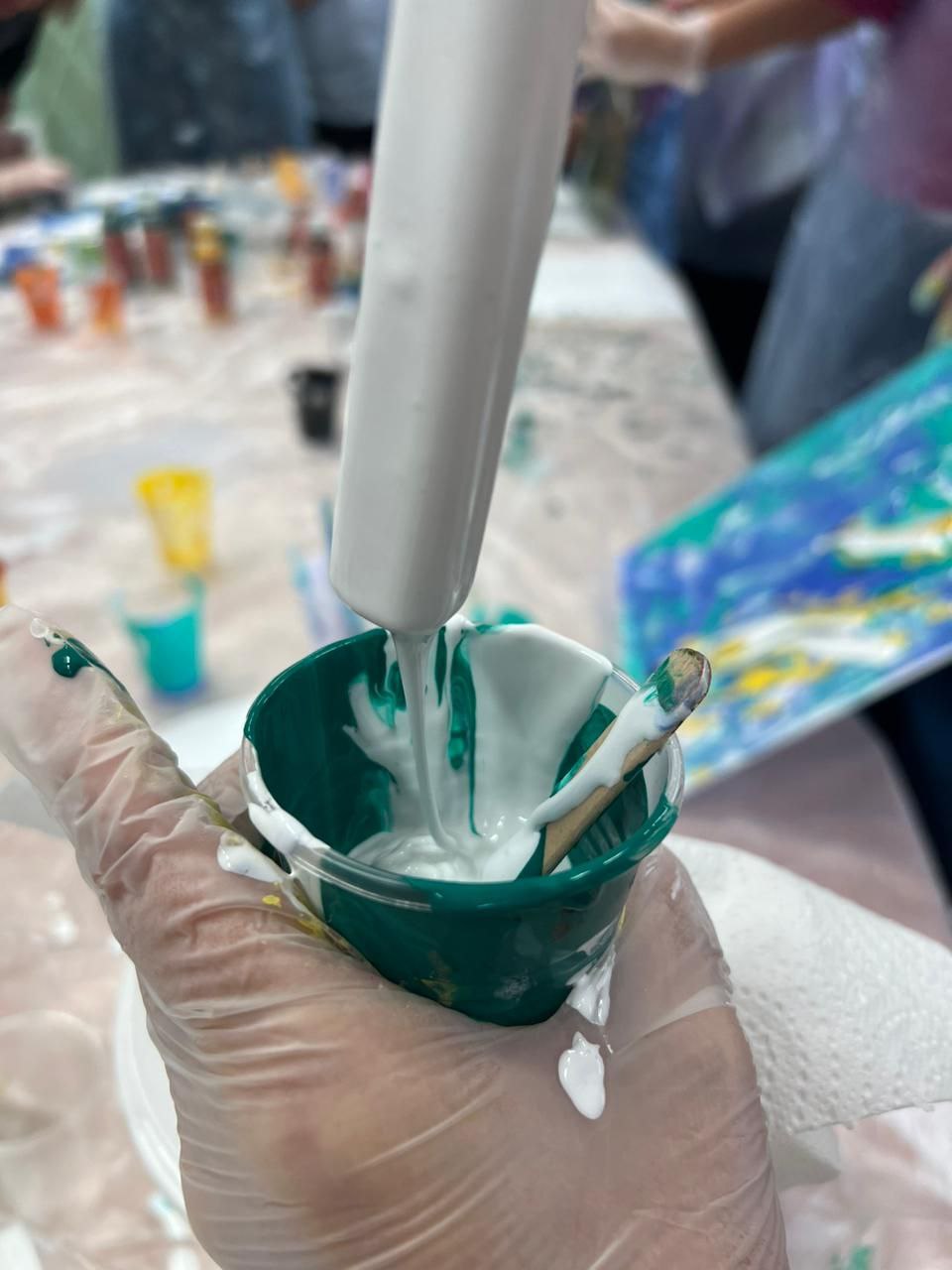 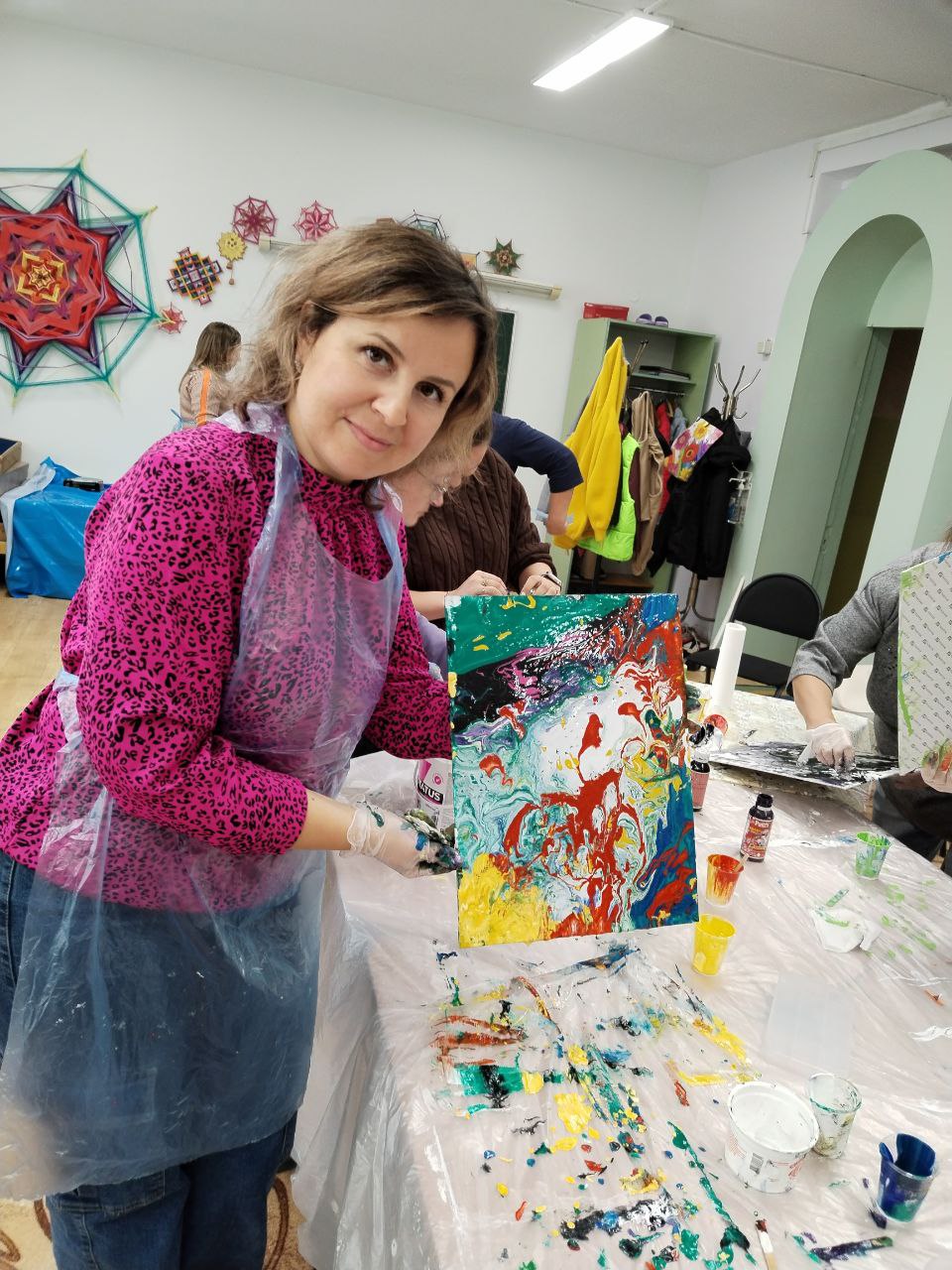 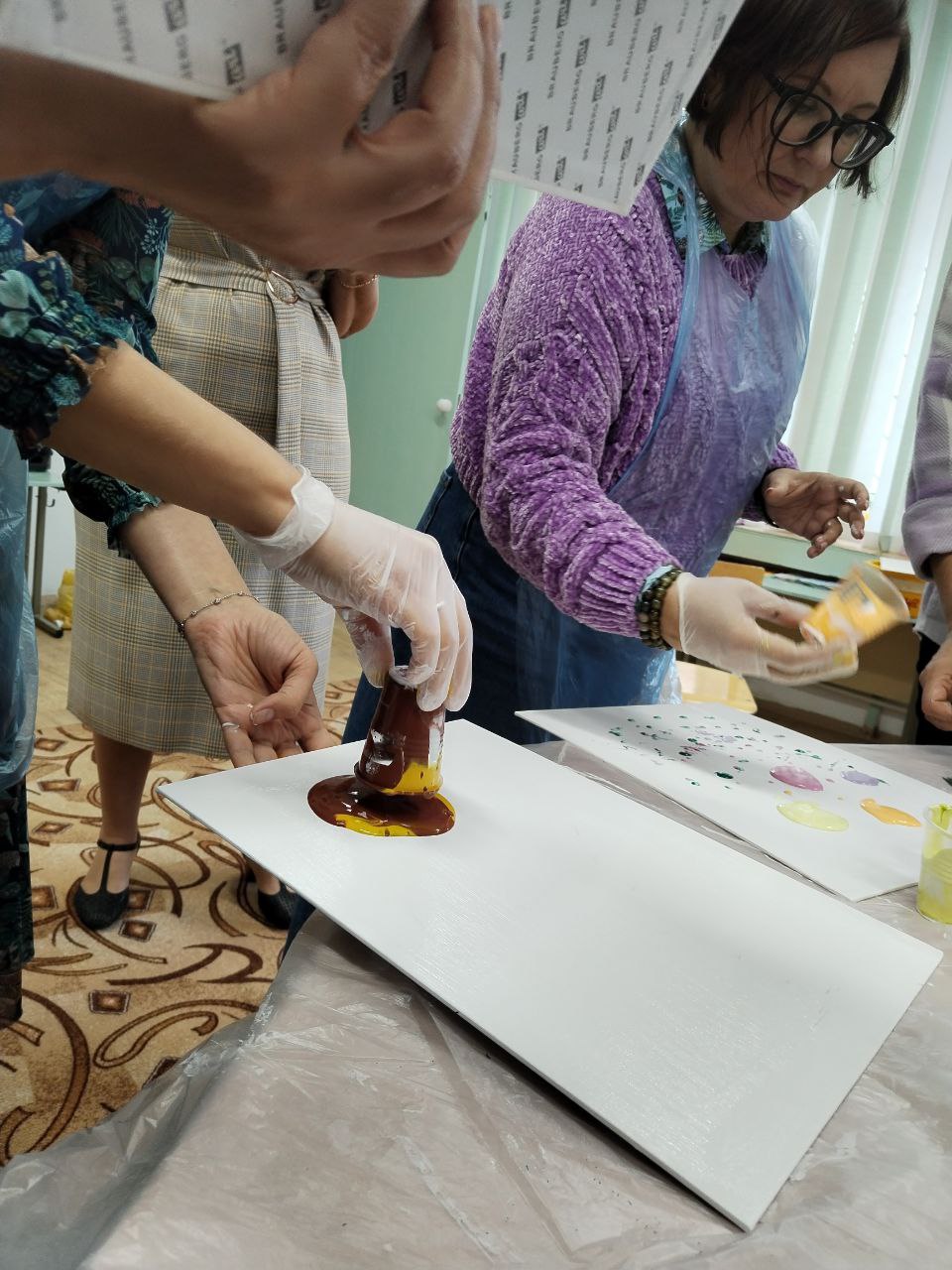 Флюид Арт
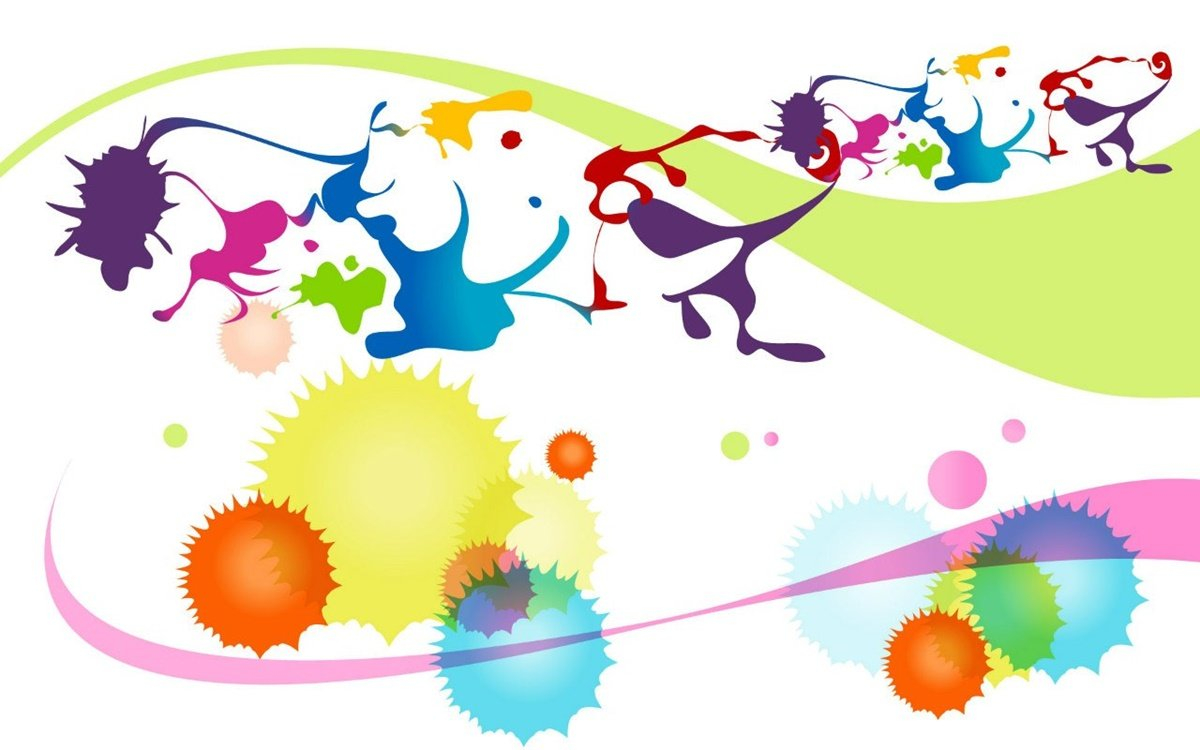 5
До новых встреч